Mathematical Literacy
NQF 4
Mastering calculations
Module 1
Overview
1.1	The calculator
1.2	Calculations and solving problems with 	positive and negative numbers 
1.3	Calculating and solving problems with fractions
1.4	Calculating and solving problems with decimals
1.5	Calculating and solving problems with 	percentages
Overview
1.6	Calculating and solving problems with squares, 	square roots, cubes and cube roots
1.7	Rounding numbers
The Calculator
Unit 1.1
Get to know how your calculator works. 
Identify and find:
the numbers (usually in the middle, with zero at the bottom).
basic maths symbols (usually on the right). 

the percentage key, the square root key, the equals key.

The         key clears everything on the display. It is sometimes  
    labelled                 . 
The                 key stands for ‘clear entry’ and it clears the last thing 
that was entered.
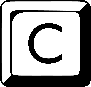 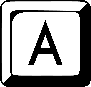 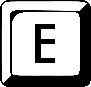 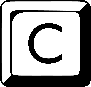 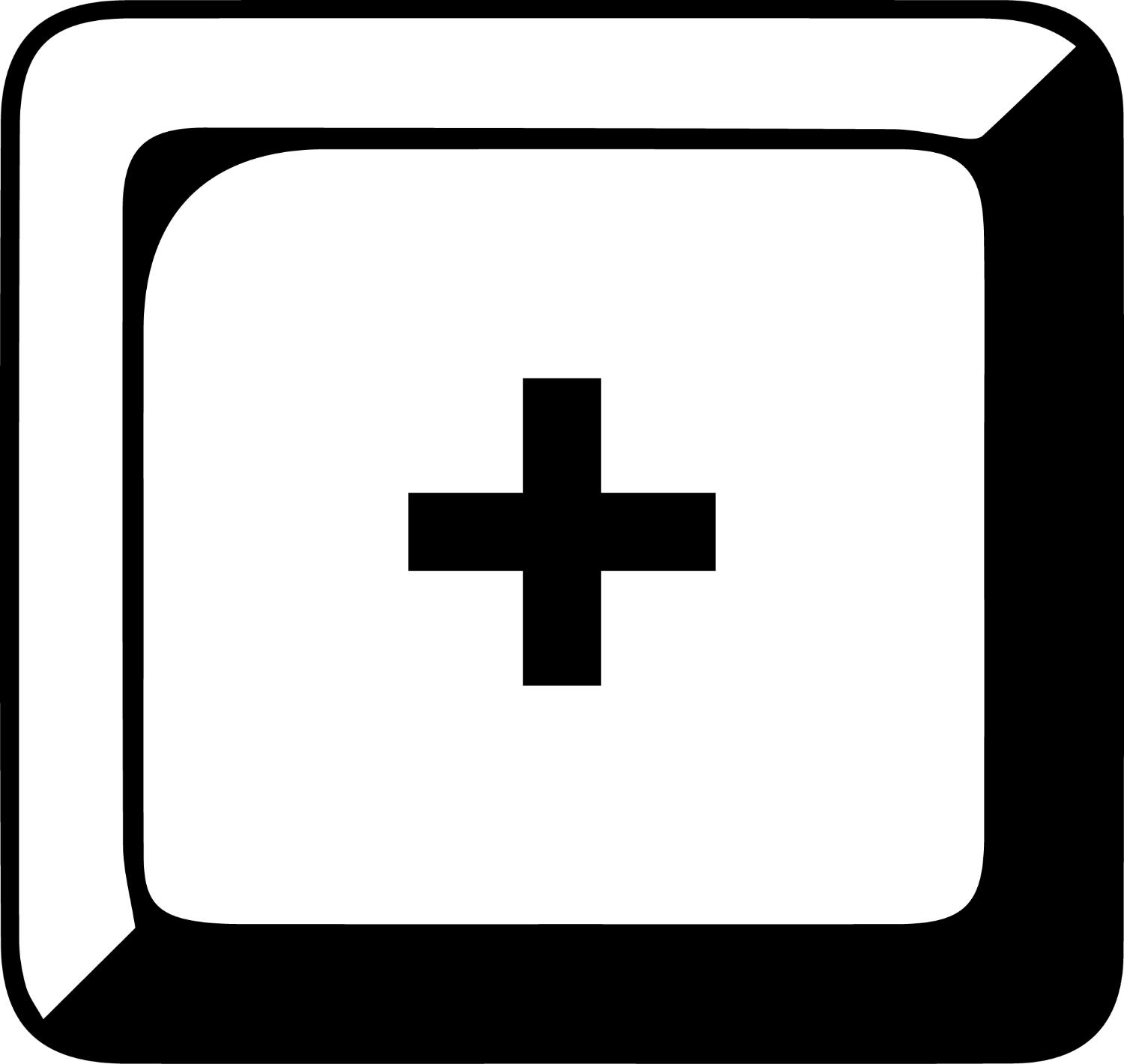 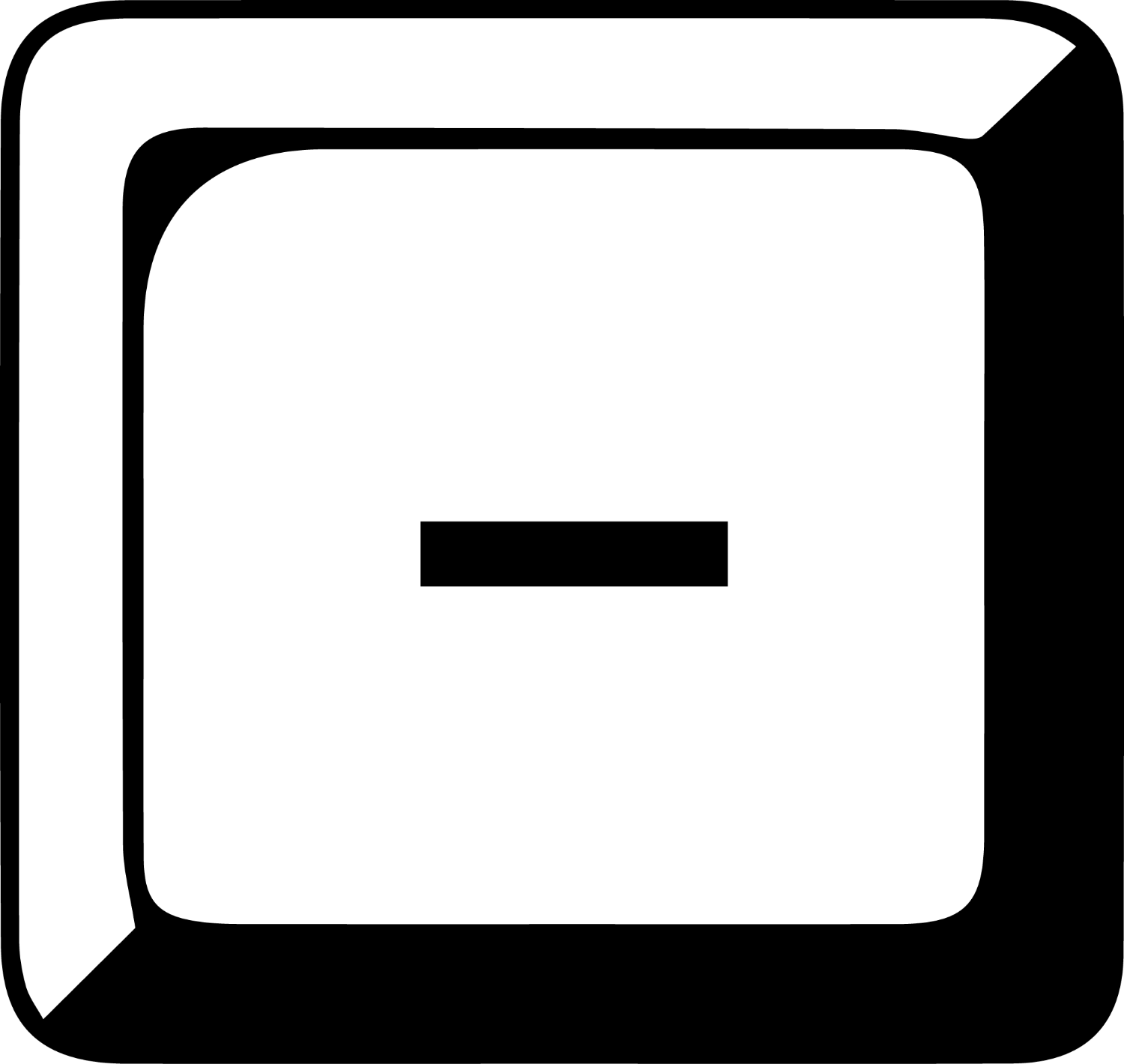 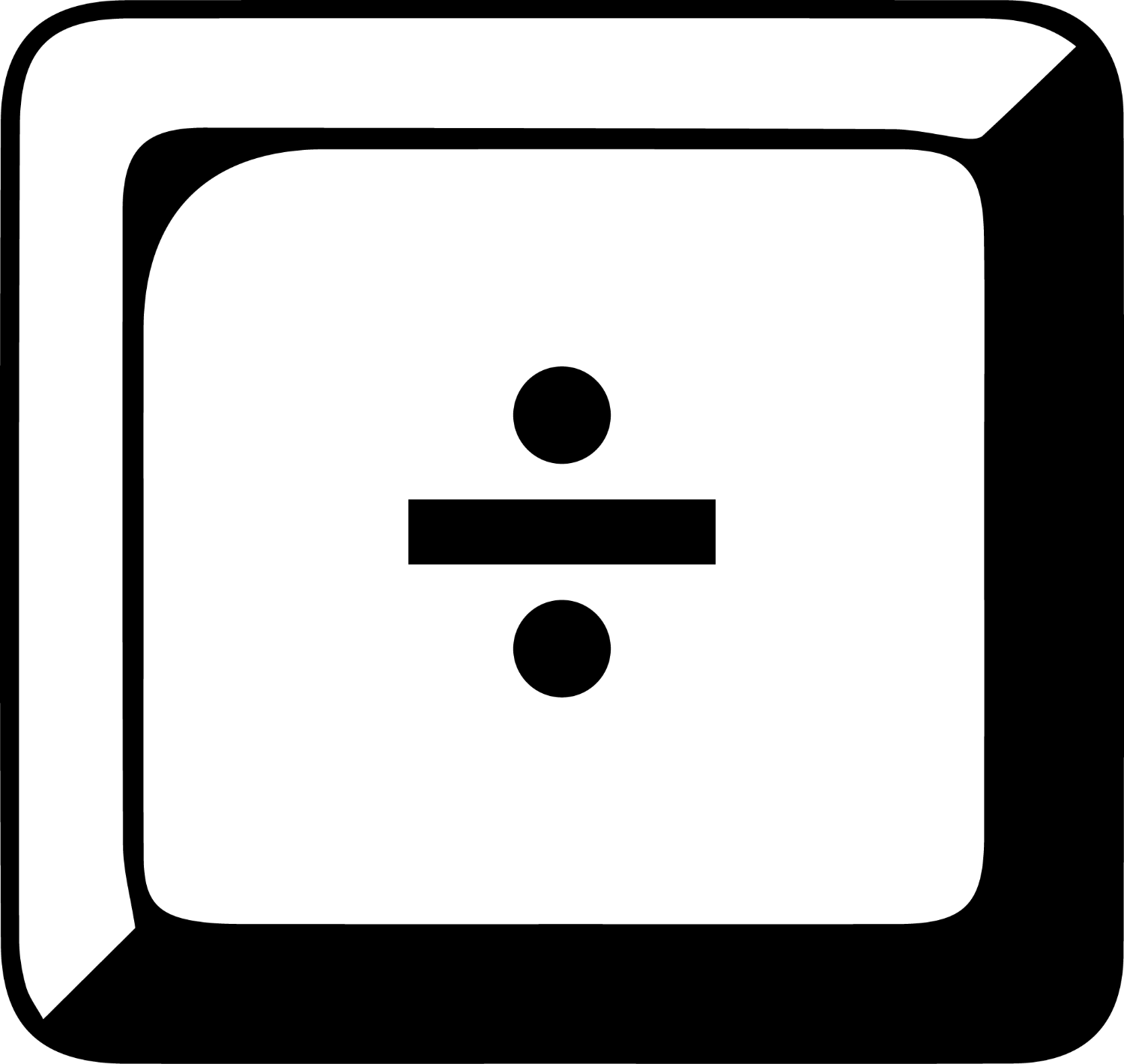 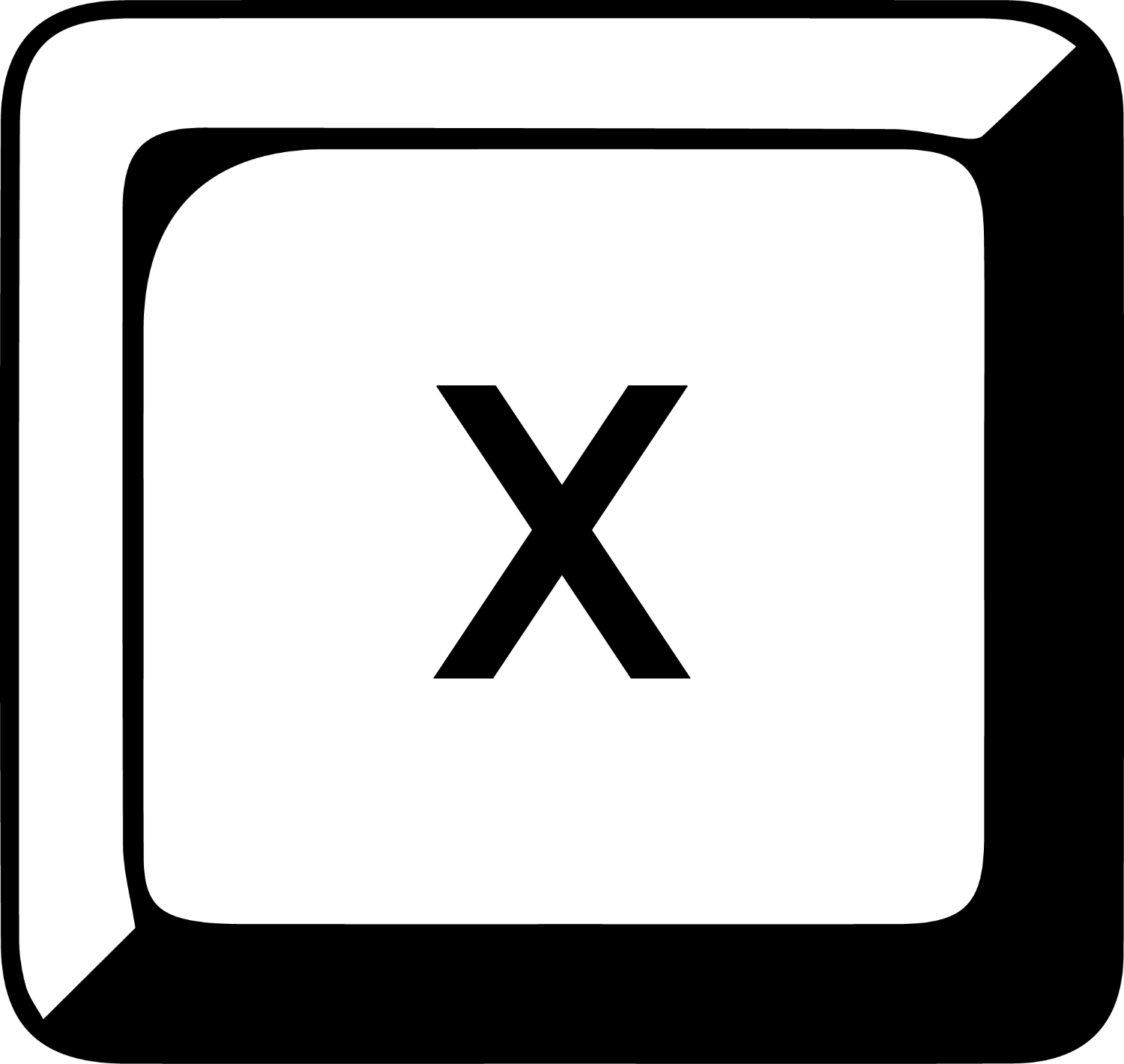 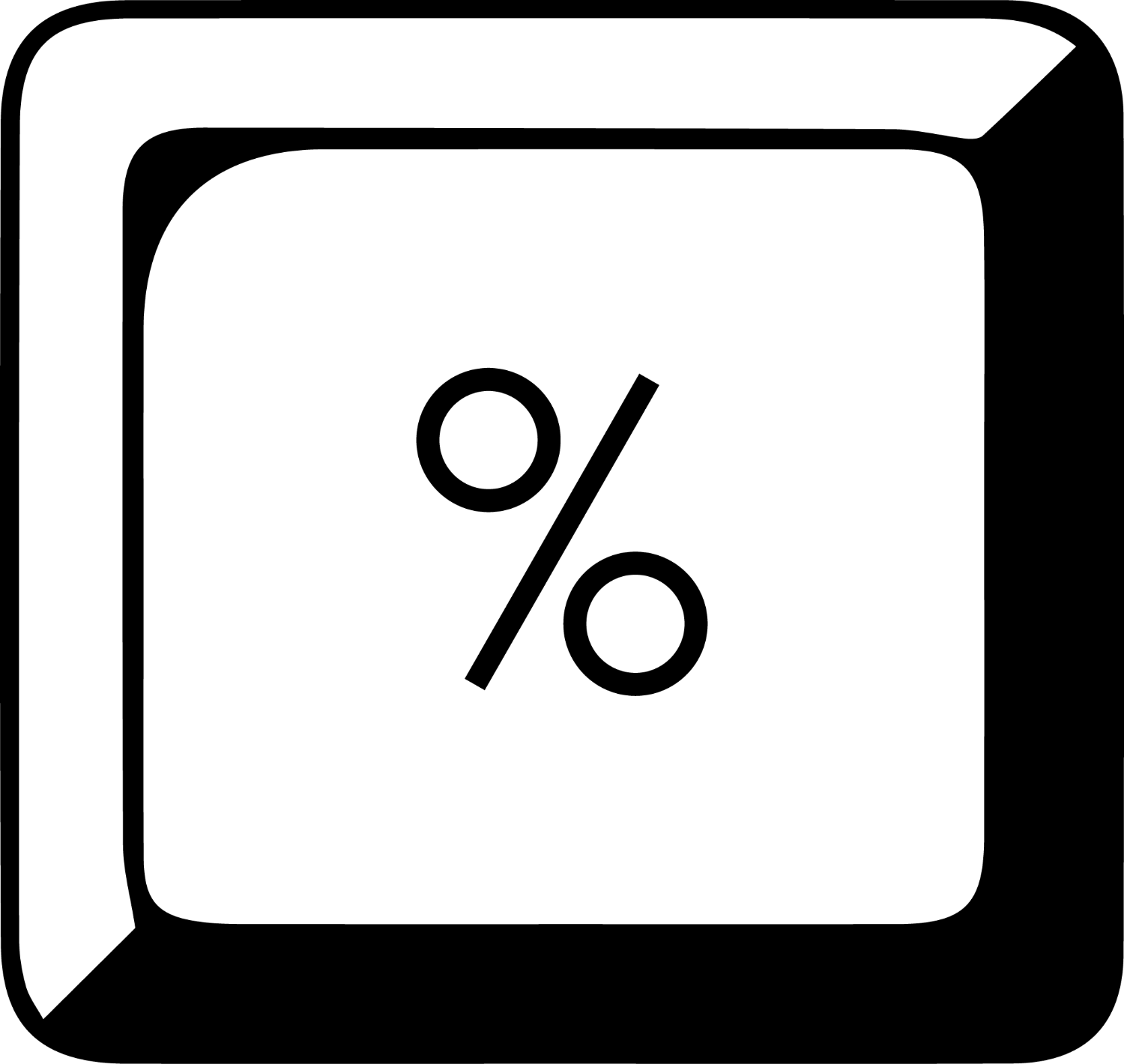 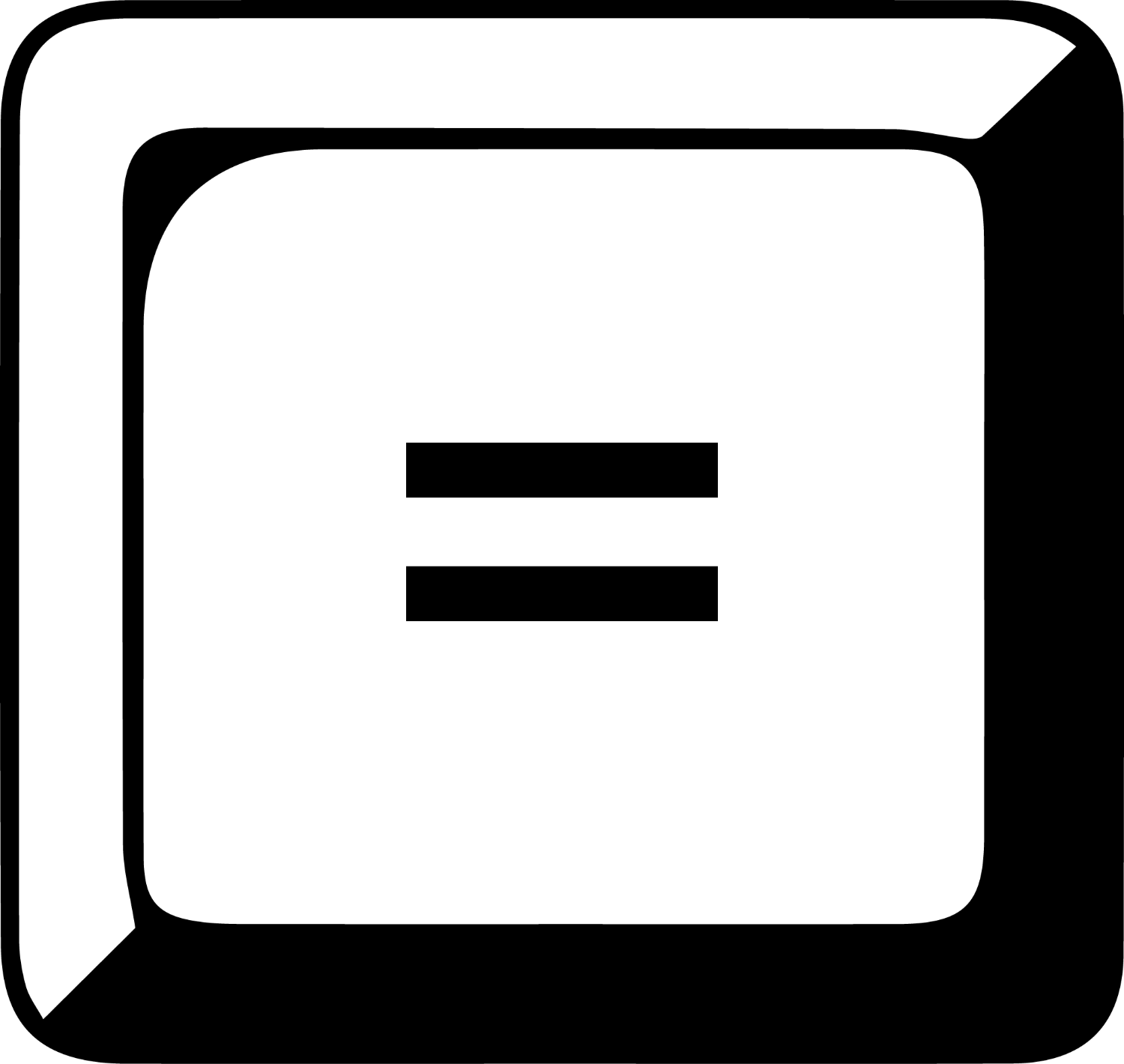 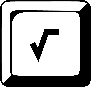 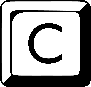 The Calculator
Unit 1.1
For adding, subtracting, multiplying and division:
Press number key, operation key, number key. 
Press the equals sign = for the answer.
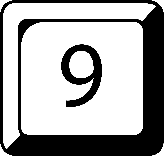 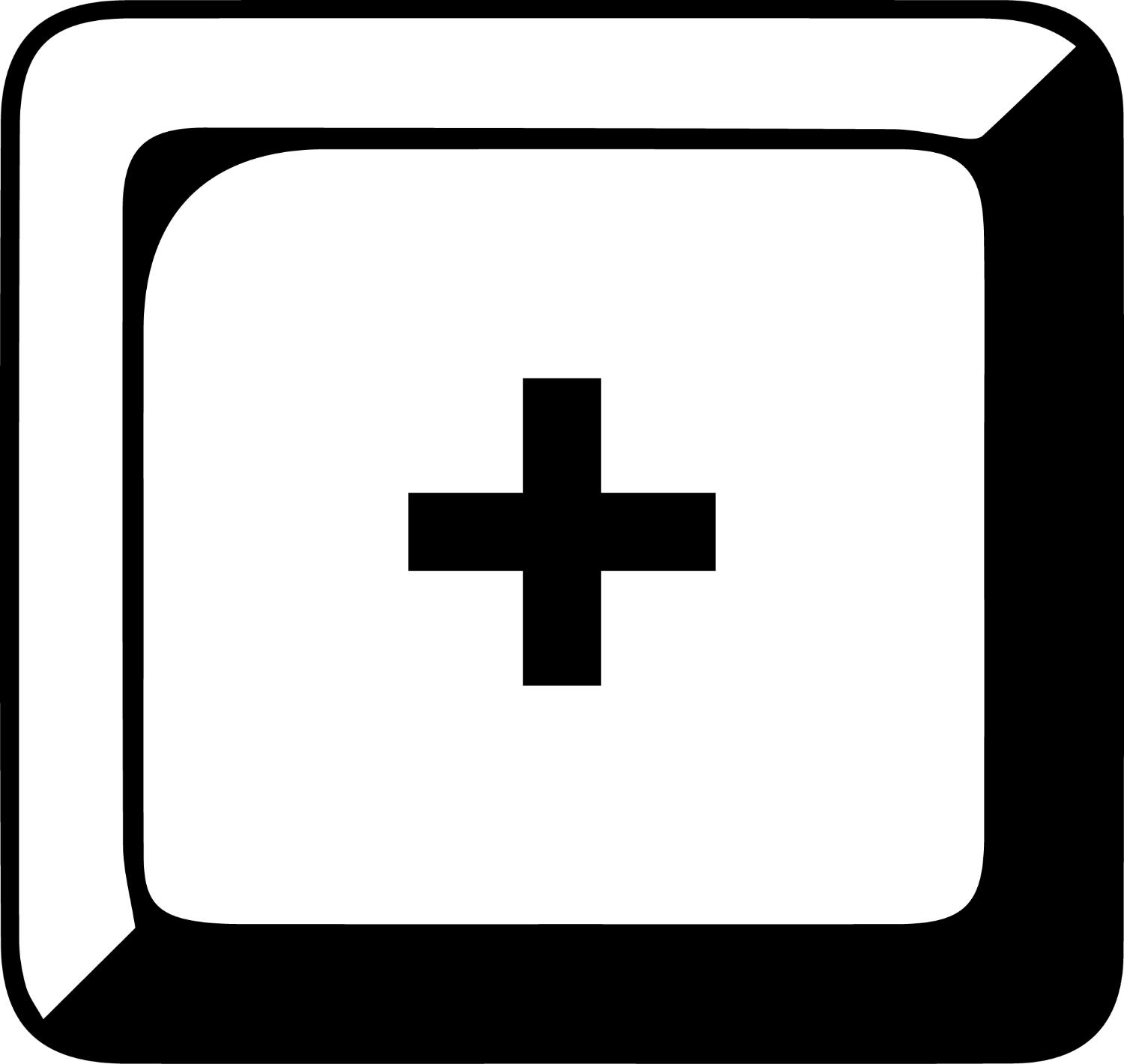 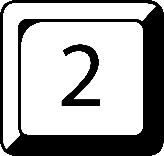 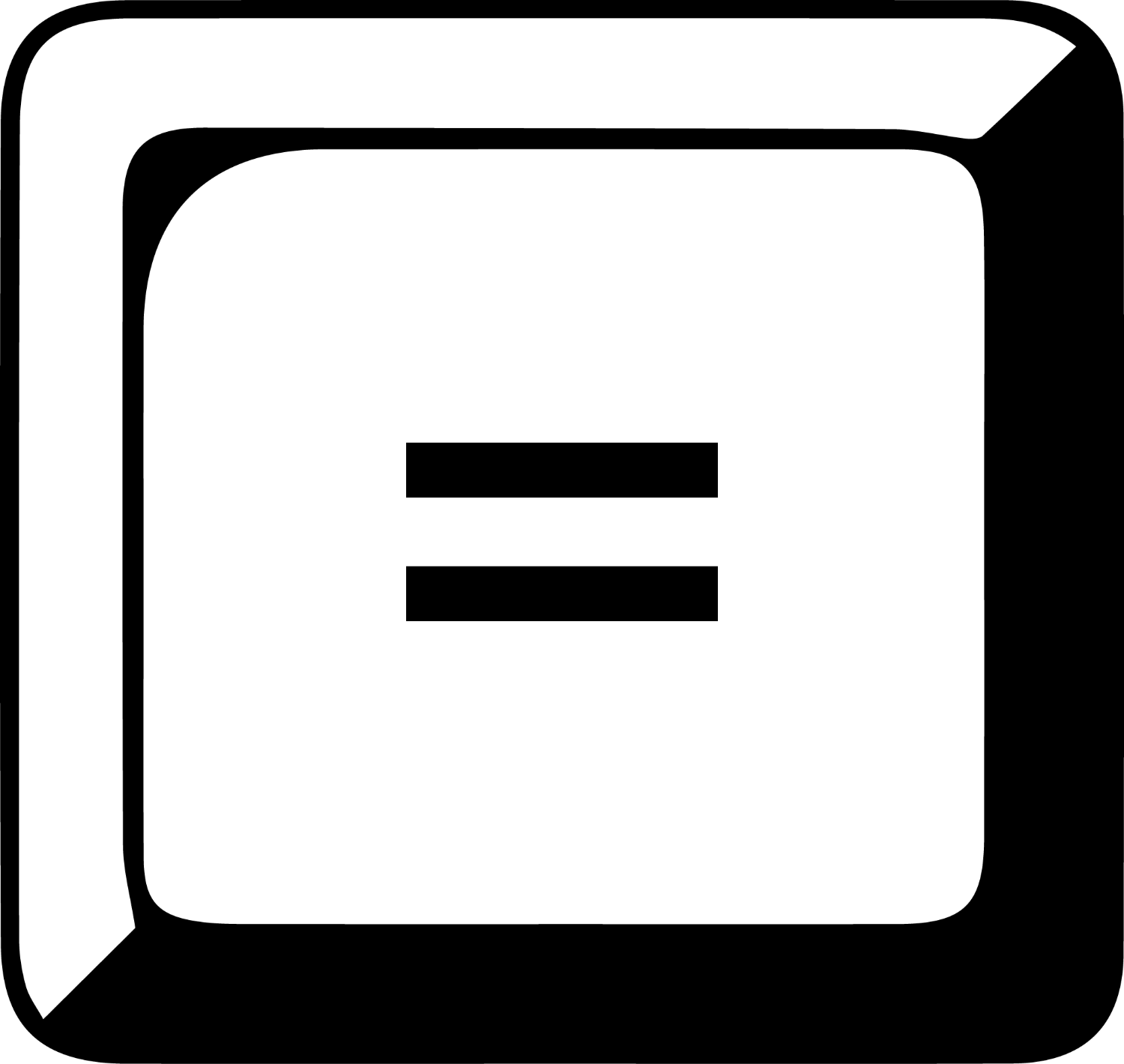 Important!
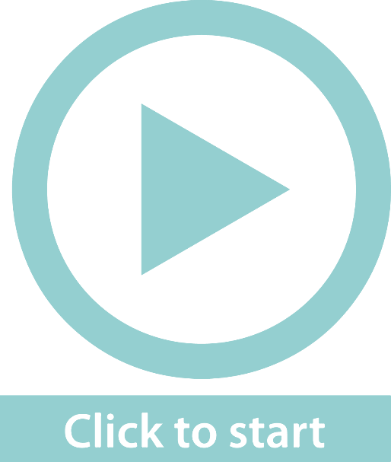 Notice that the calculator always uses a decimal point, not a decimal comma.
Markings (or separators) between groups of three digits make the number on the display easier to read.
Mixed calculations: the correct order of operations
Unit 1.1
A useful rule for the correct order of operations is BODMAS. 
Work from left to right in a calculation.
Division and multiplication have the same priority. So when you have division and multiplication in a calculation, work on them from left to right.
Addition and subtraction also have the same priority.
Mixed calculations: the correct order of operations
Unit 1.1
Important!
Basic or simple calculators do the operations in the order that the keys are pressed. So you must do the operations in the correct order, otherwise the calculator might add numbers before dividing, and so on.
Newer scientific calculators follow the mathematically correct order of operations, so you input the calculation exactly as it is written.
Mixed calculations: the correct order of operations
Unit 1.1
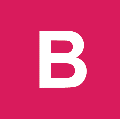 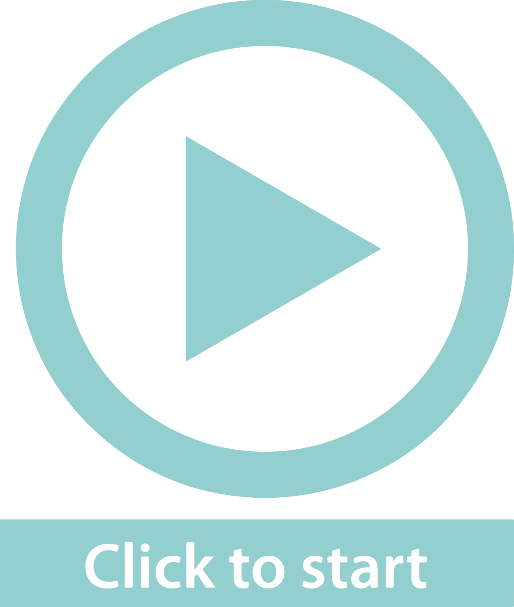 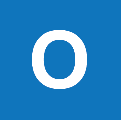 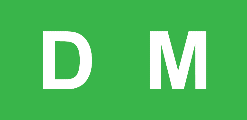 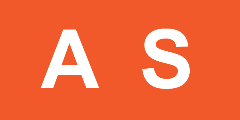 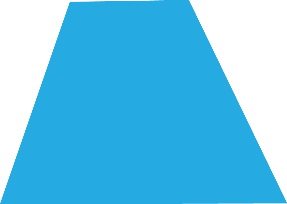 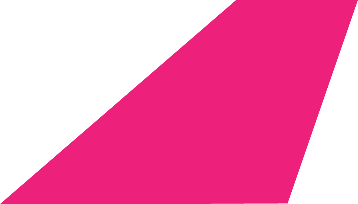 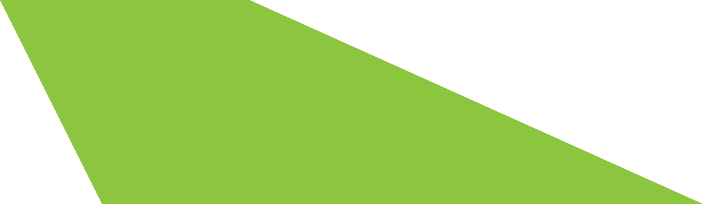 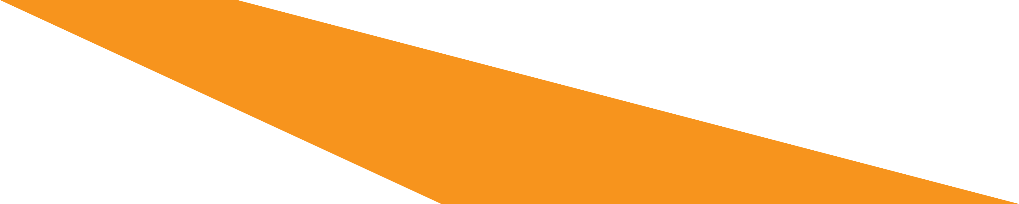 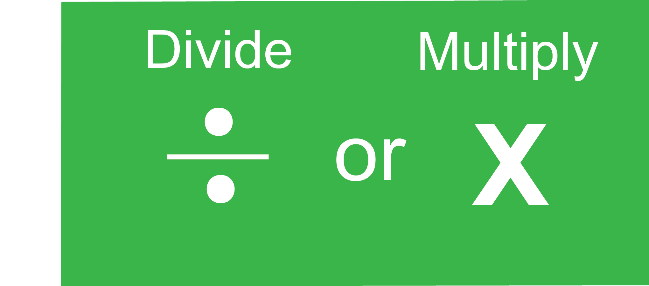 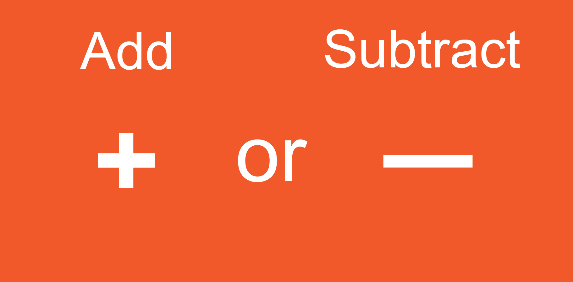 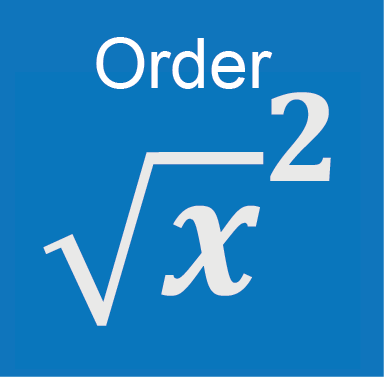 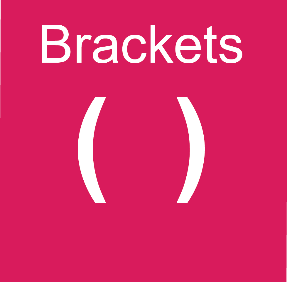 Example 1.2 page 3
Unit 1.1
Calculate 25 + (54 ÷ 2) + (1 430 – 1 324)
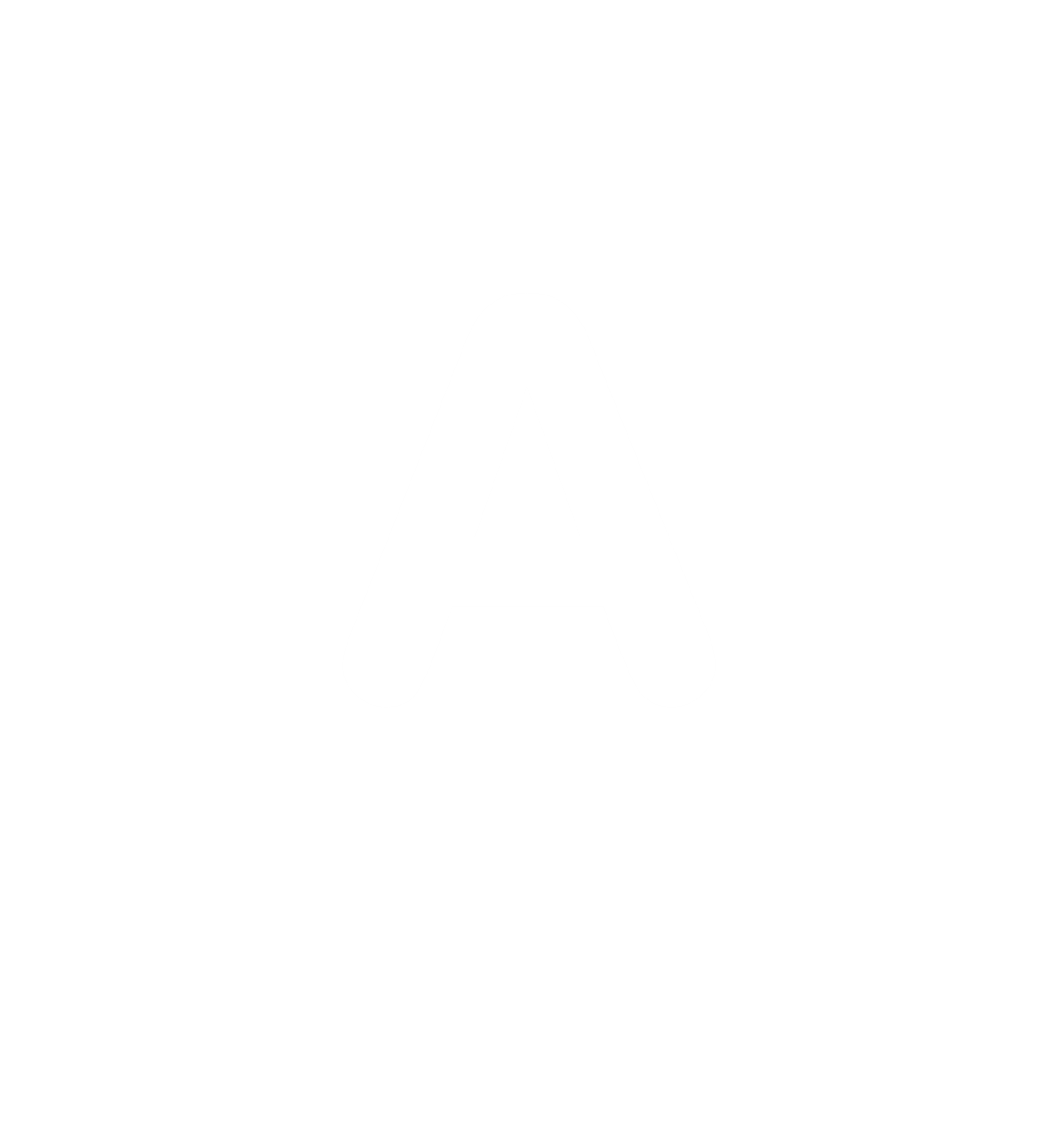 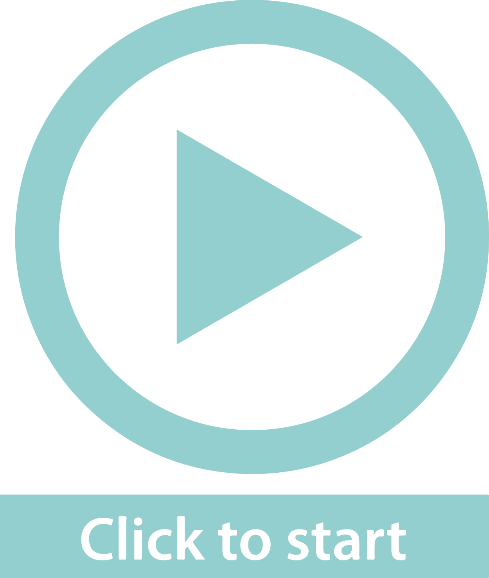 On a basic calculator:

   25 + (54 ÷ 2) – (1 430 – 1 394)

= 25 + 27 – 36 			
= 52 – 36 			
= 16
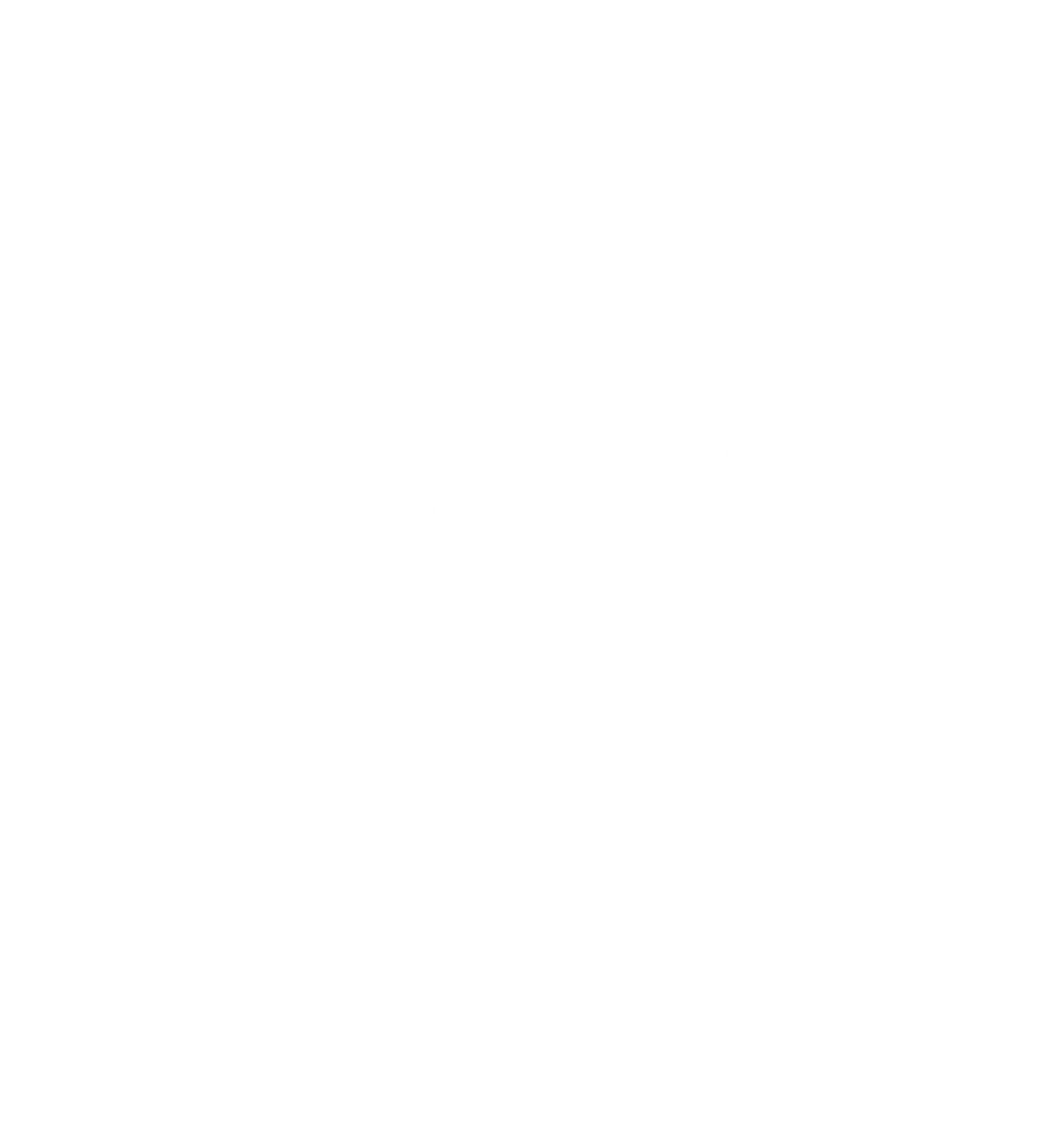 Calculate both of the expressions in brackets first.
Do the + and – operations, starting at the left.
Exercise 1.1
Unit 1.1
Complete Exercise 1.1 on page 4 of your Student’s Book
Addition and multiplication facts
Unit 1.1
Commutative Law
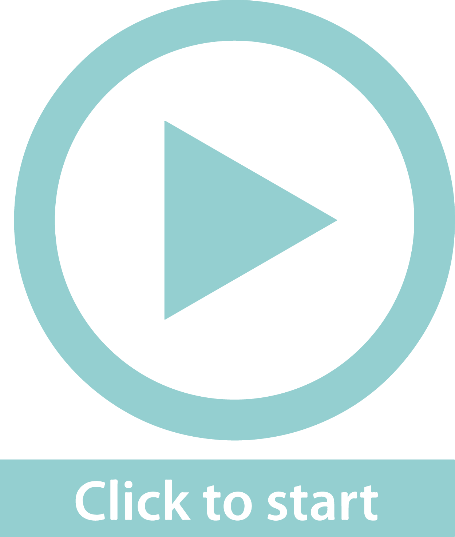 For adding or multiplying, we can swap numbers around and get the same answer.

40 + 50 = 50 + 40
30 × 20 = 20 × 30

This does not work for division or subtraction:  
 12 ÷ 3 = 4, but 3 ÷ 12 = ¼ 
12 – 3 = 9, but 3 – 12 = –9
Formula
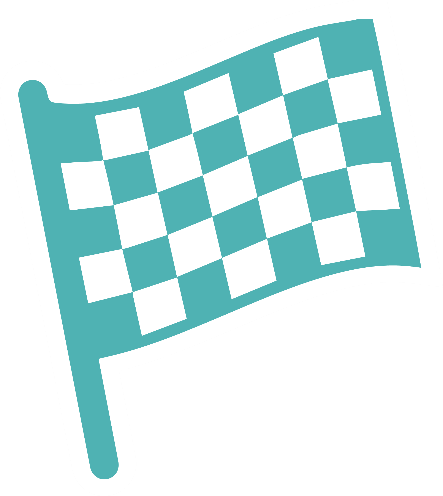 Addition and multiplication facts
Unit 1.1
Associative Law
For adding or multiplying, we can group numbers in different ways without changing the answer. 
(200 + 41) + 52 = 241 + 52 = 293 
and 200 + (41 + 52) = 200 + 93 = 293

2.   (13 × 4) × 50 = 52 × 50 = 2 600
 and 13 × (4 × 50) = 13 × 200 = 2 600

This does not work for subtraction: 
(9 – 4) – 3 = 5 – 3 = 2, but 9 – (4 – 3) = 9 – 1 = 8
Formula
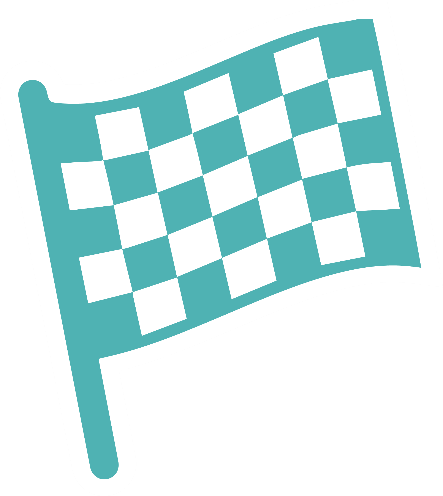 Addition and multiplication facts
Unit 1.1
Distributive Law
We get the same answer when we multiply a number by a group of numbers added together, or do each multiplication separately and then add them.

33 × (20 + 40) = 33 × 60 = 1 980  
and  33 × 20 + 33 × 40 = 660 + 1 320 = 1 980

This does not work for division:	  
24 ÷ (4 + 8) = 24 ÷ 12 = 2, 
but 24 ÷ 4 + 24 ÷ 8 = 6 + 3 = 9
Formula
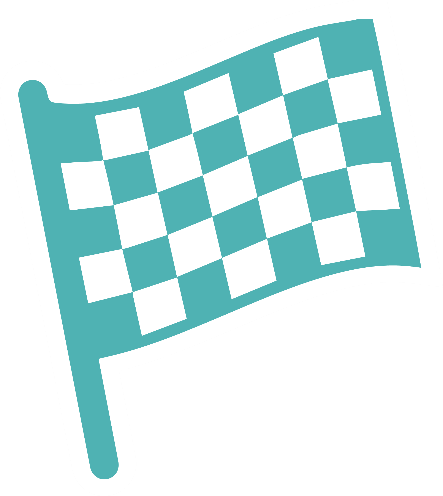 Addition and multiplication facts
Unit 1.1
Tip
We can use the associative law to make it easier to add or multiply mentally. For example:
19 + 36 + 4 = 19 + (36 + 4) = 19 + 40 = 59
2 × 16 × 5 = (2 × 5) × 16 = 10 × 16 = 160

The distributive law gives us a useful trick for doing mental multiplication quickly. For example:
4 × 57 = 4 × (50 + 7)
= (4 × 50) + (4 × 7)
= 200 + 28 = 228
Break up the number 57
Distribute 4 over the parts of 57.
Exercise 1.2
Unit 1.1
Complete Exercise 1.2 on page 5 of your Student’s Book
Solving problems
Unit 1.1
1
Read the problem carefully.
2
List the facts in the problem.
3
Write down what you need to find.
Decide which operations you must do and write the number sentence.
4
Apply your knowledge of the operations to do the calculation.
5
Solving problems
Unit 1.1
Tips on deciding which operator to use
Use addition with words like 

‘find the sum’ and ‘what is the total’.

Use addition or multiplication with words like 

‘if each’ ... ‘find all’. 

Look carefully at the facts in the problem to decide.
Solving problems
Unit 1.1
Tips on deciding which operator to use
Use subtraction with words like 
‘what is the difference’, 
‘how much more’ or 
‘how much less’.
Use division with words like 
‘how much is each’, 
‘if each is ... how many’,
‘find the cost per ...’.
Sometimes you need to rephrase a problem to help you see what operation to use. State the problem in simple words. It can also help to do a sketch of the problem.
Example 1.3 page 5
Unit 1.1
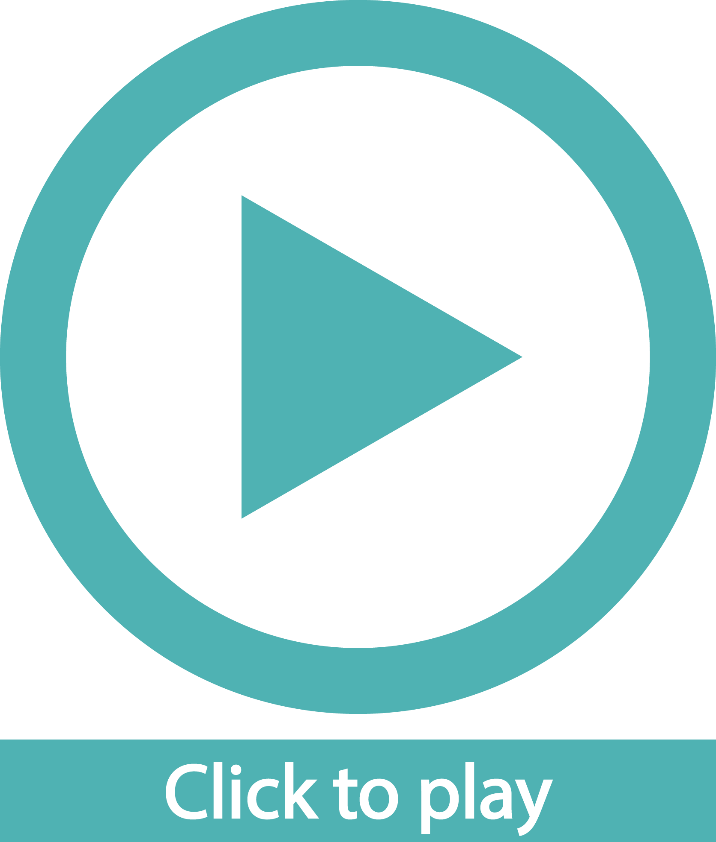 Exercise 1.3
Unit 1.1
Complete Exercise 1.3 on page 6 of your Student’s Book
Calculating and solving problems with positive and negative numbers
Unit 1.2
Negative numbers have a minus sign in front of them. They show numbers smaller than zero. 
Examples: temperatures below 0°C, financial calculations, and to show changes in position down.



As the negative number appears to get 'bigger', its value gets smaller. 
So –5 is smaller than –1.
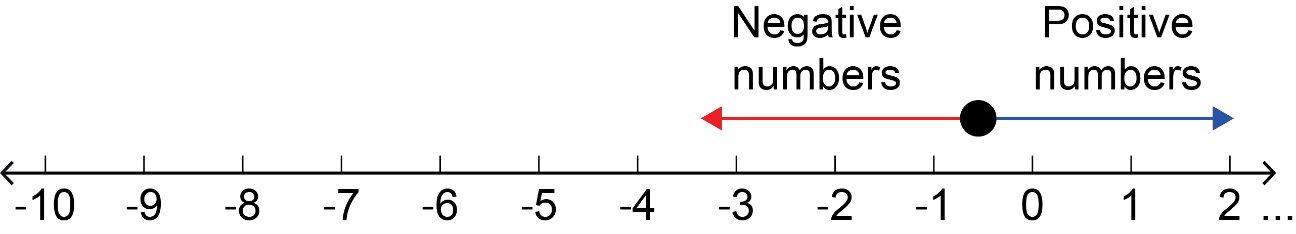 Example 1.4 page 8
Unit 1.2
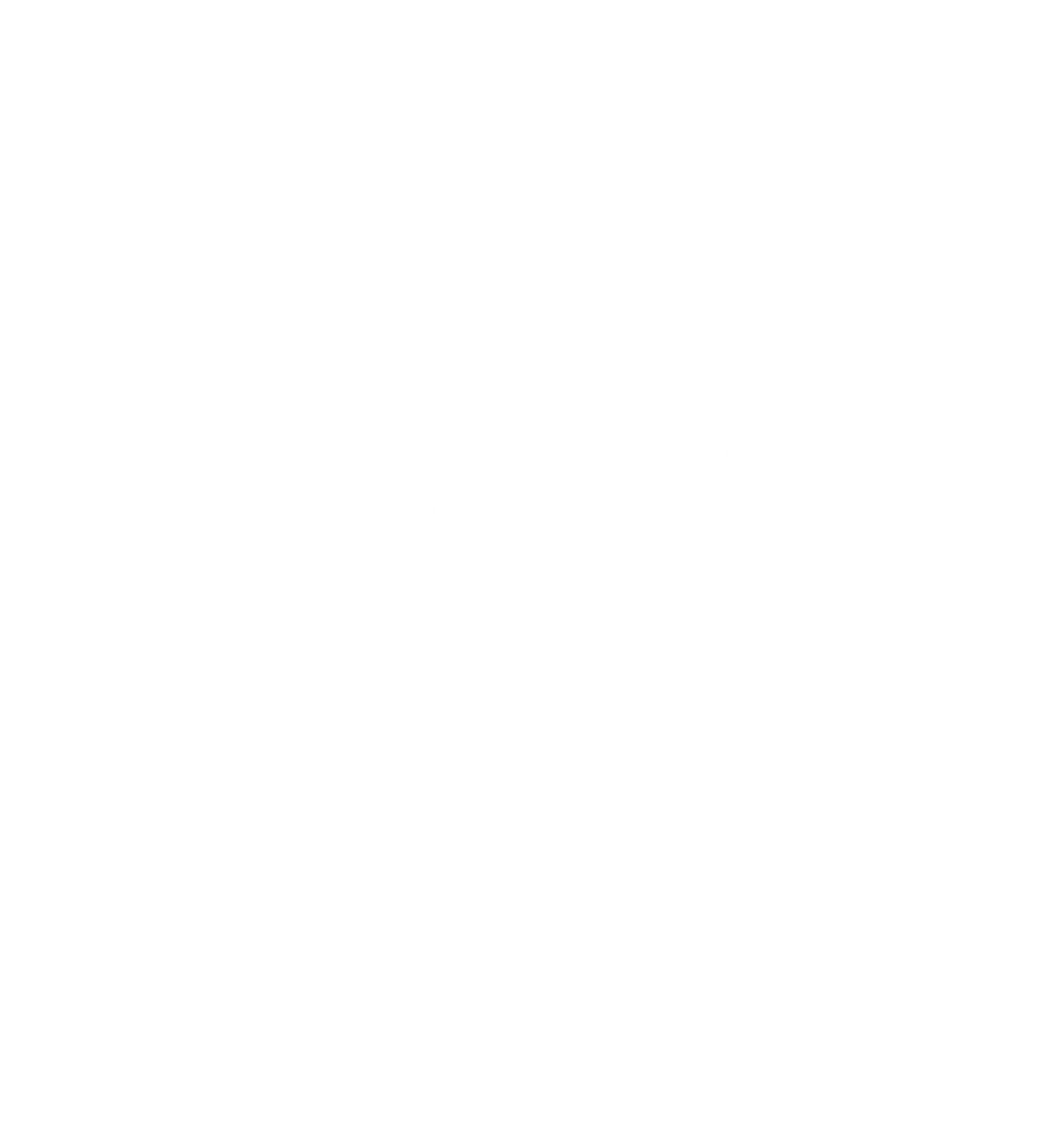 Health laws say that shops must keep fridges at 5°C and freezers must be at –18°C. What is the difference between these two temperatures?

The temperature of a freezer in a shop increases from –18°C to –11°C during a power failure. By how much must the temperature decrease before food can be stored in it again?

Adrian has only R230 in his cheque account, but he can withdraw R150 and R750. How much is his overdraft?
Example 1.4 page 8
Unit 1.2
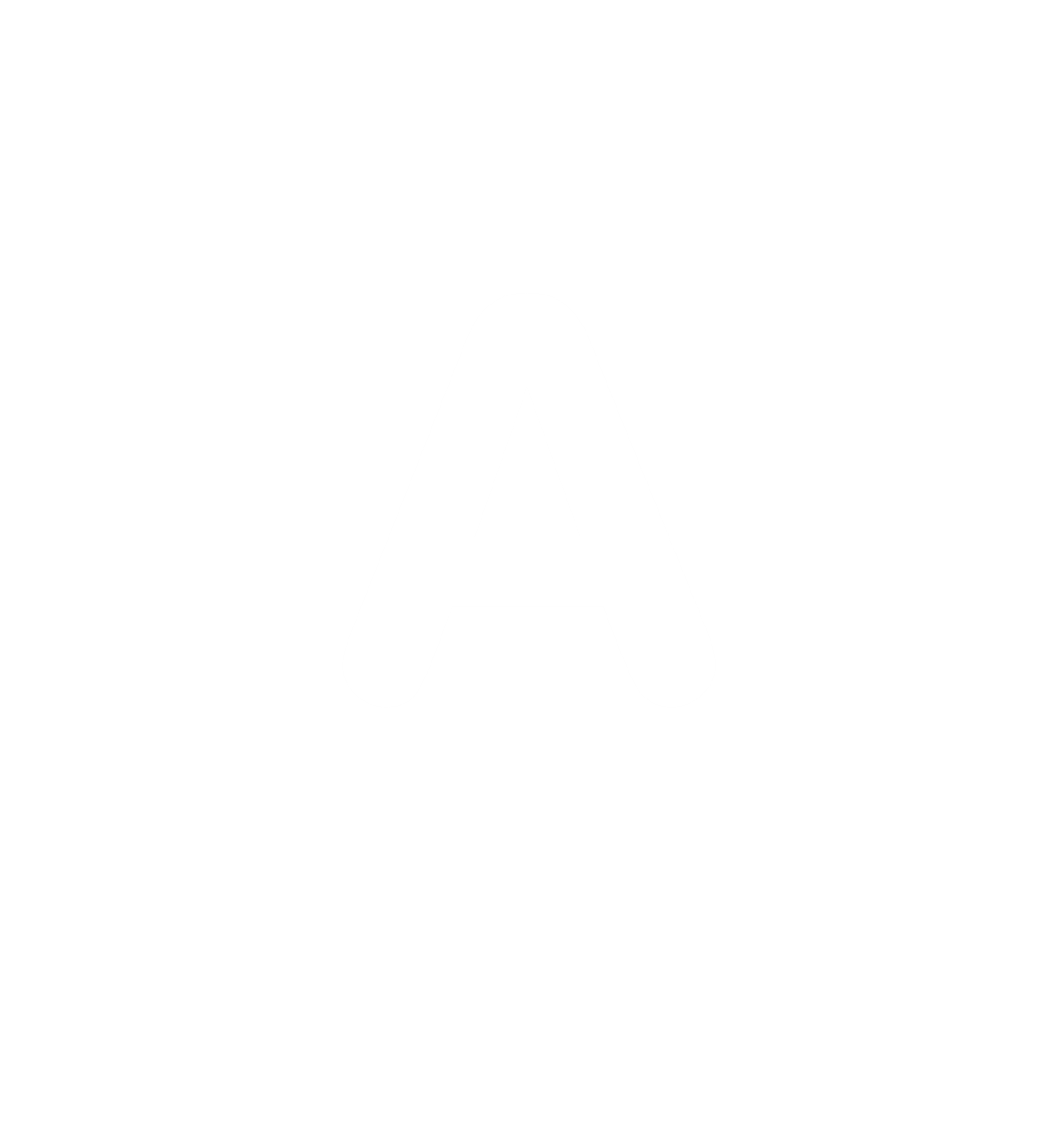 Draw a rough number line.

5 °C – (–18 °C) = 5 + 18 = 23 °C
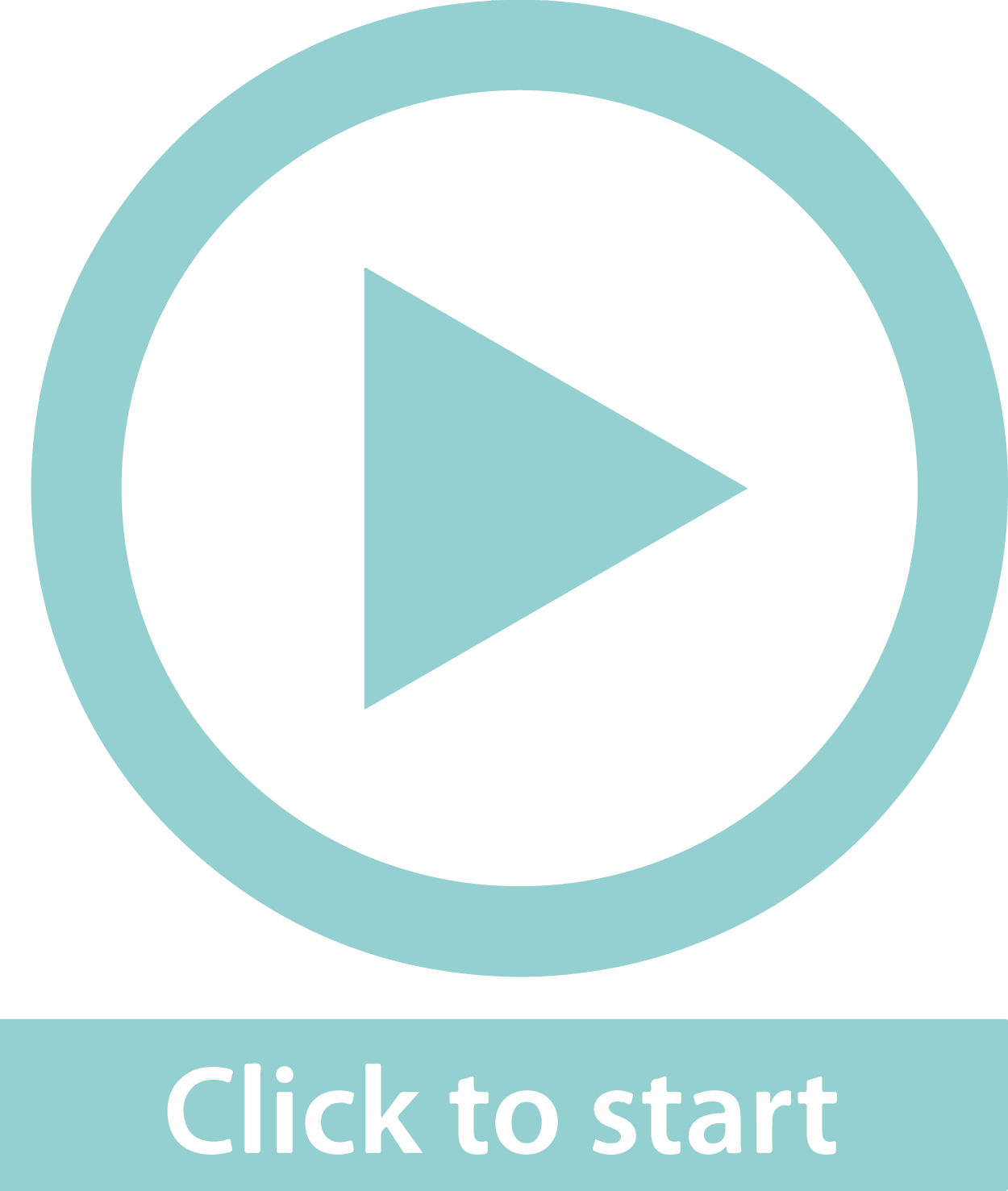 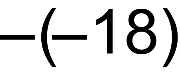 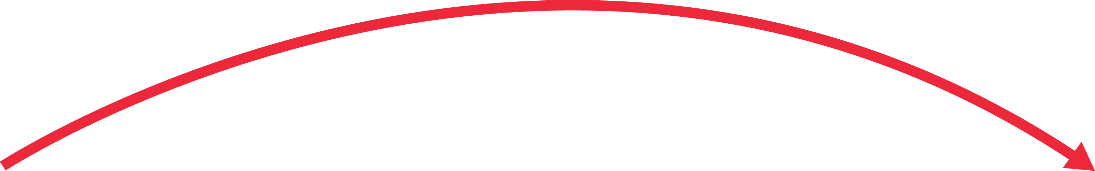 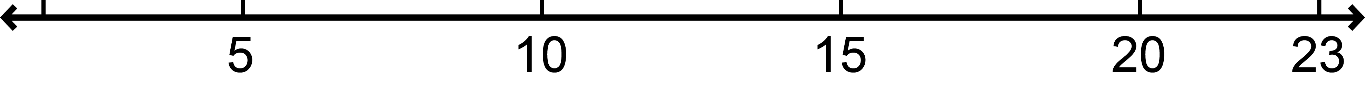 Example 1.4 page 8
Unit 1.2
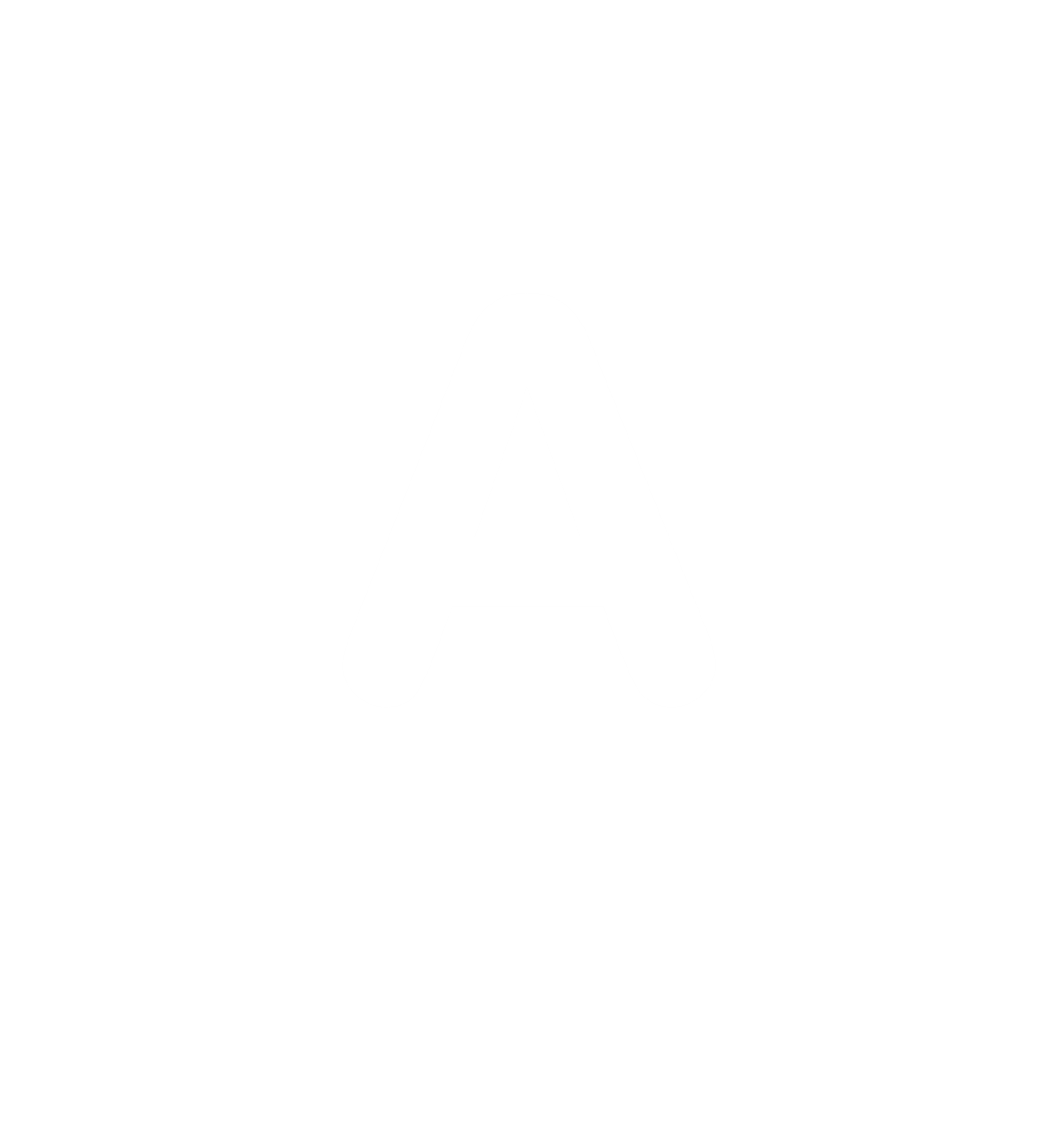 Draw a rough number line.

– 18°C – (–7°C) = –18°C + 7°C = –11°C
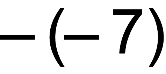 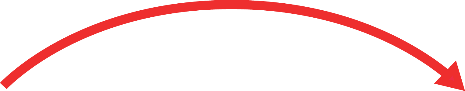 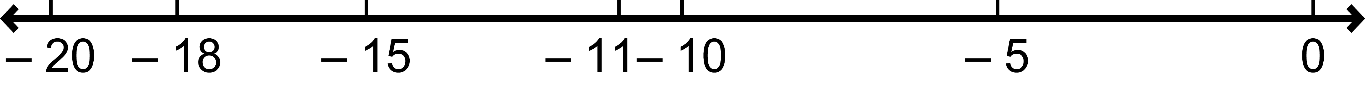 Example 1.4 page 8
Unit 1.2
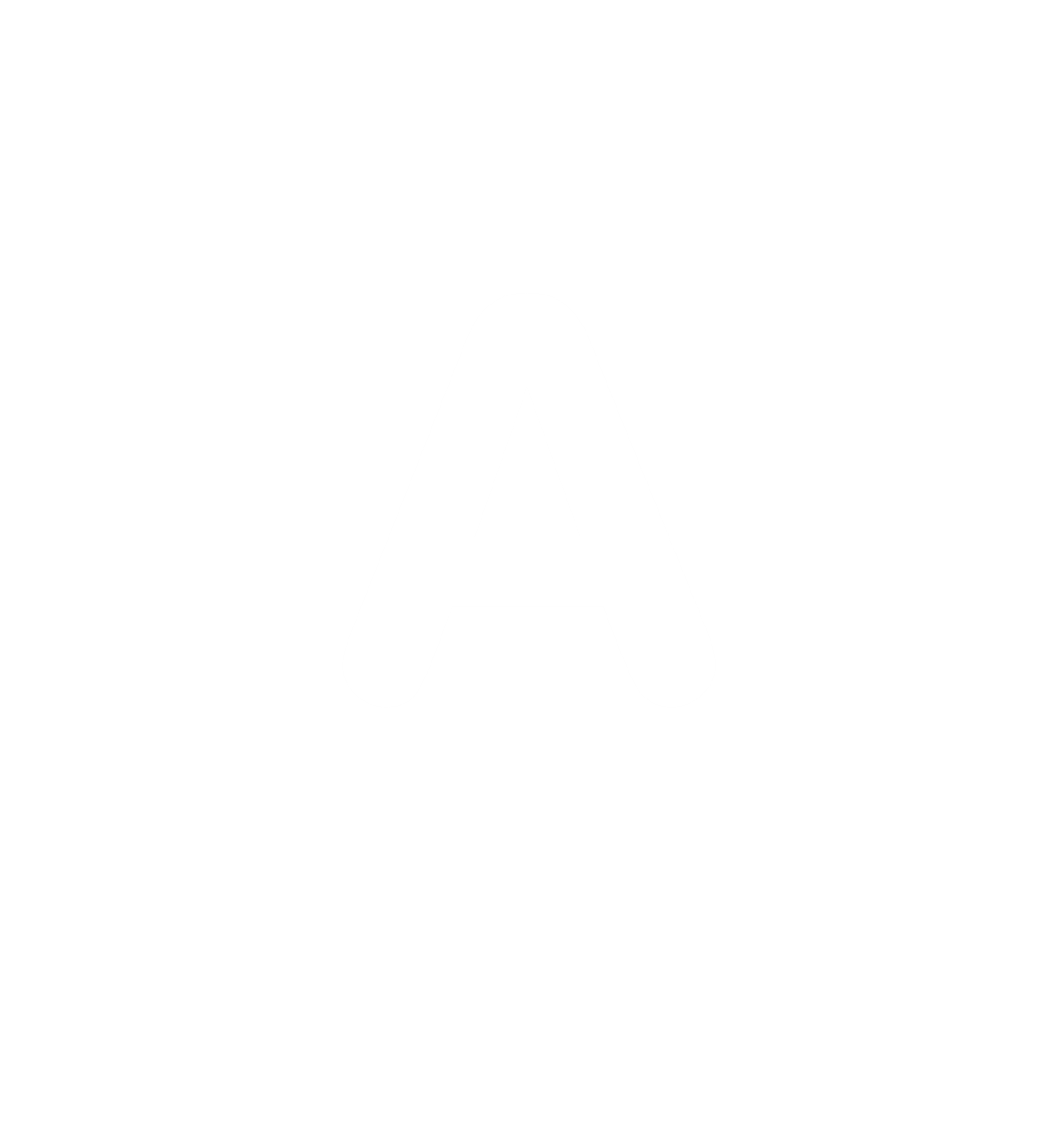 Draw a rough number line.

R230 – R150 – R750 = –R670
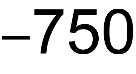 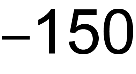 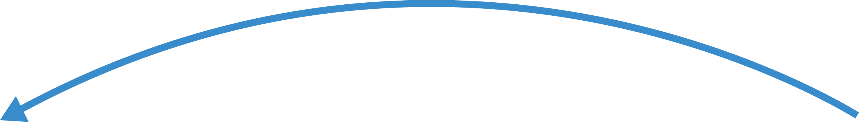 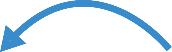 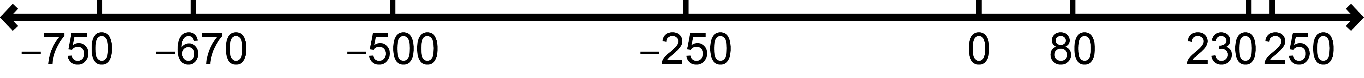 Exercise 1.4
Unit 1.2
Complete Exercise 1.4 on page 9 of your Student’s Book
Types of fractions
Unit 1.3
Fraction
A fraction represents part of a whole that has been divided into equal pieces. 
Example: One tenth of a group of people means that the group is divided into ten equal parts, and we are referring to the people in one of those parts.
Using a calculator to work with fractions
Unit 1.3
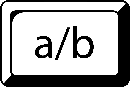 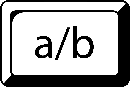 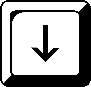 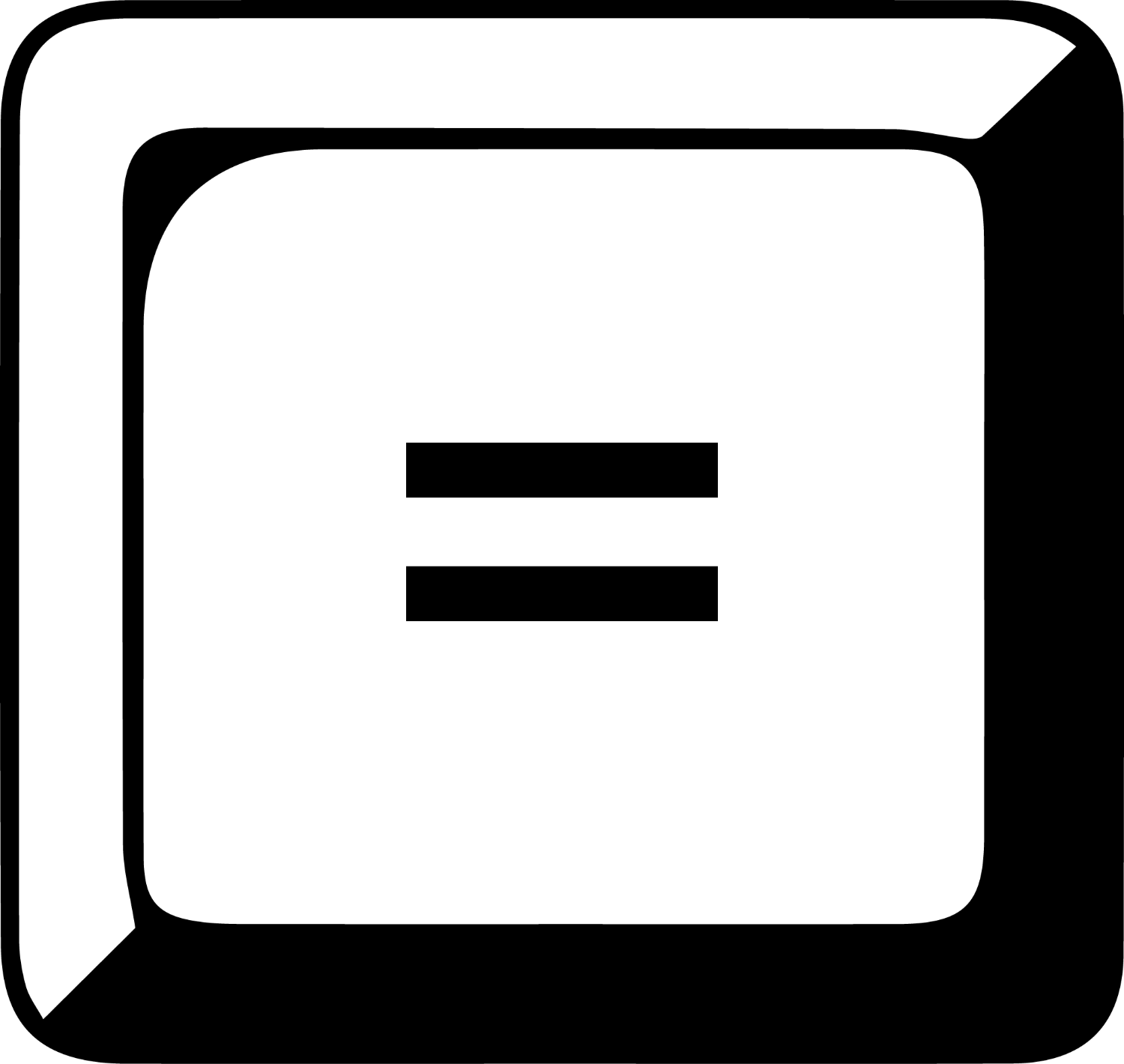 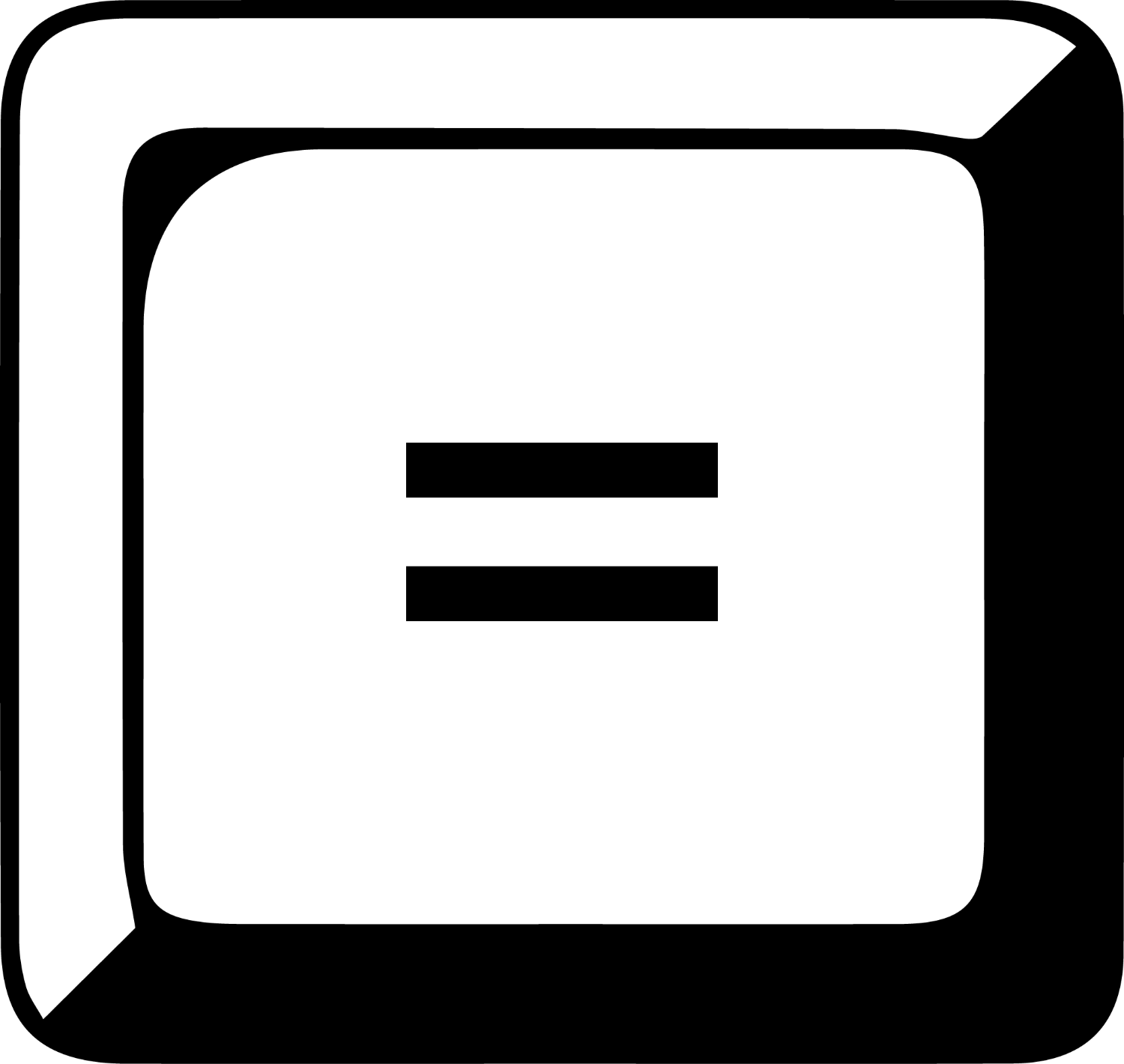 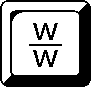 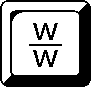 Converting a mixed number to an improper fraction
Unit 1.3
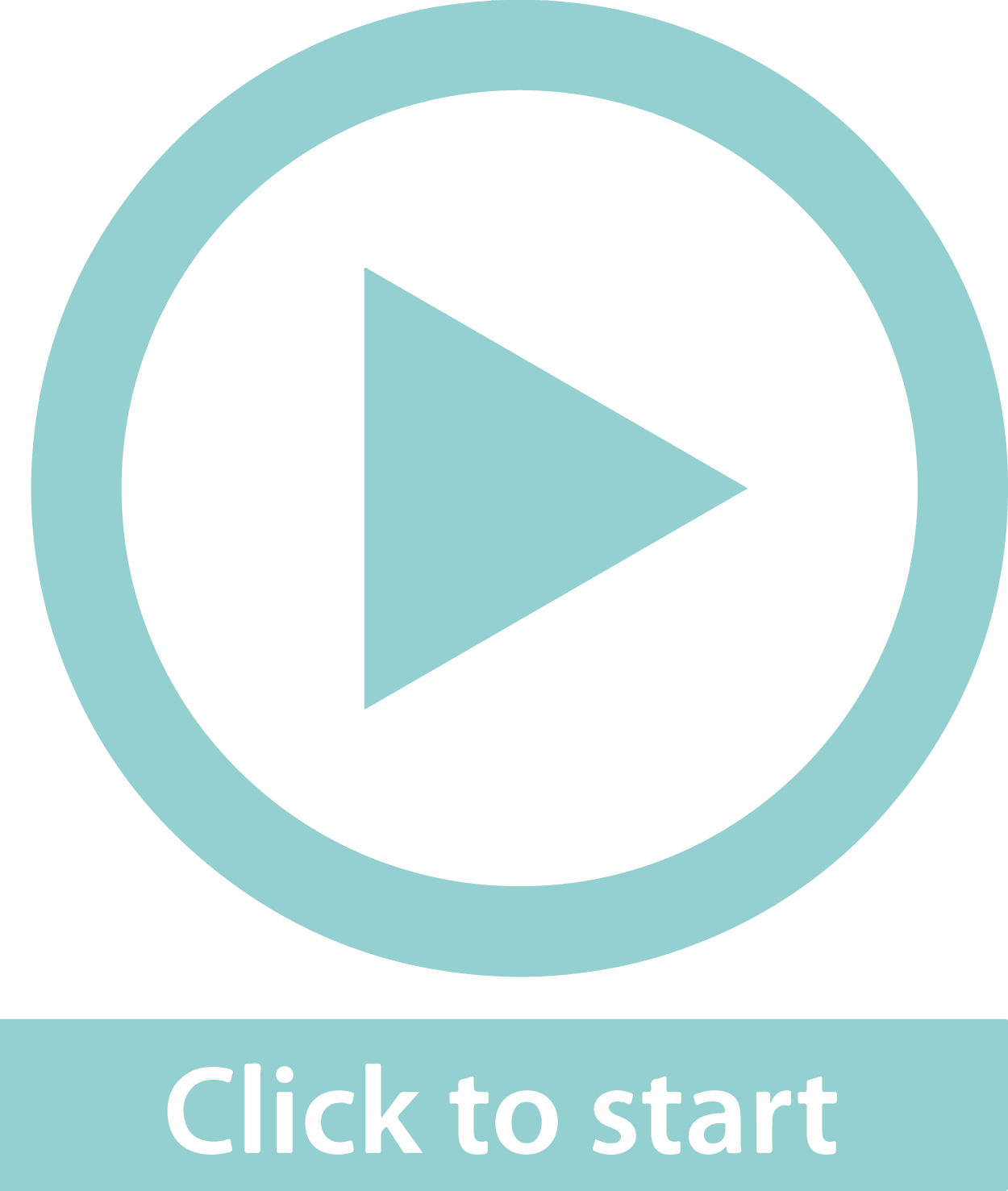 On a basic calculator:
Multiply the whole number by the denominator of the fraction.
Add this answer to the original numerator to get the new numerator.
Write the new numerator over the fraction line and the original denominator under it. 

On a scientific calculator: 
Enter the  ‘mixed number’ and press the                     or                 key.
Formula
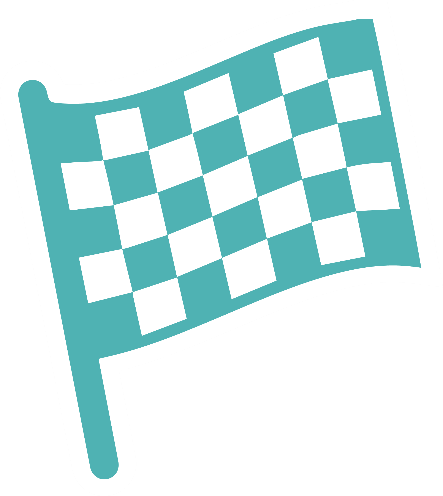 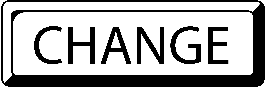 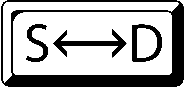 Example 1.5 page 11
Unit 1.3
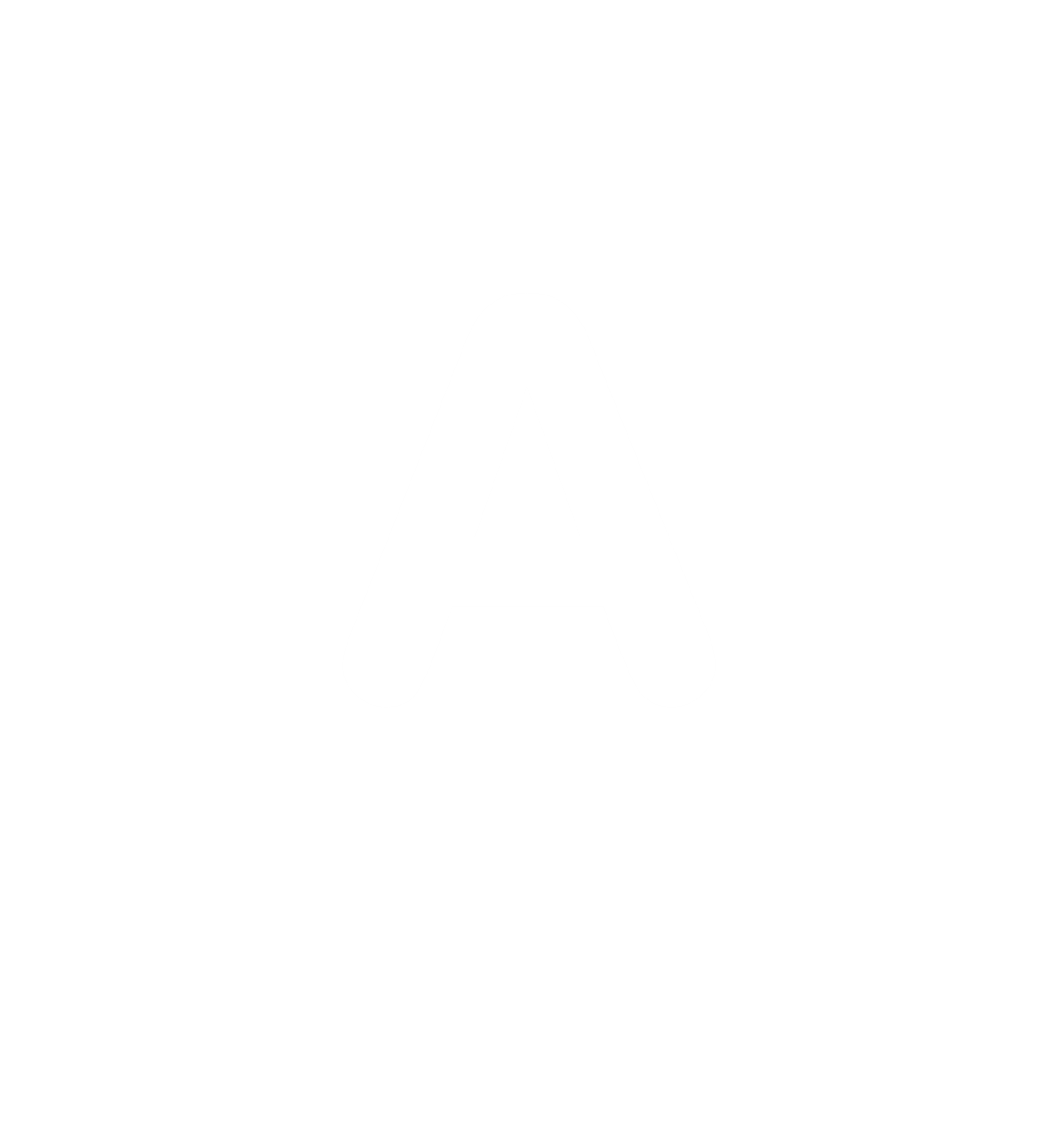 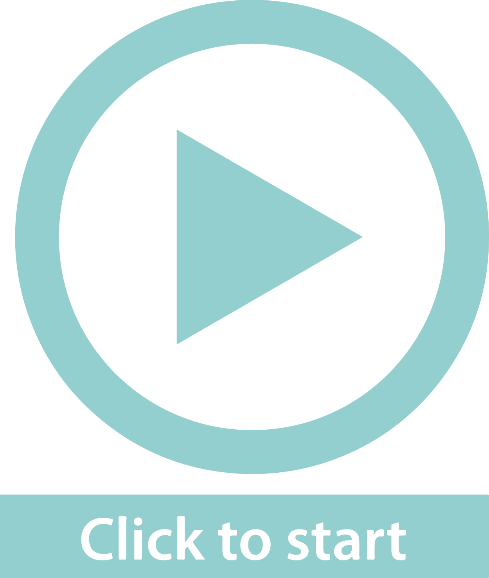 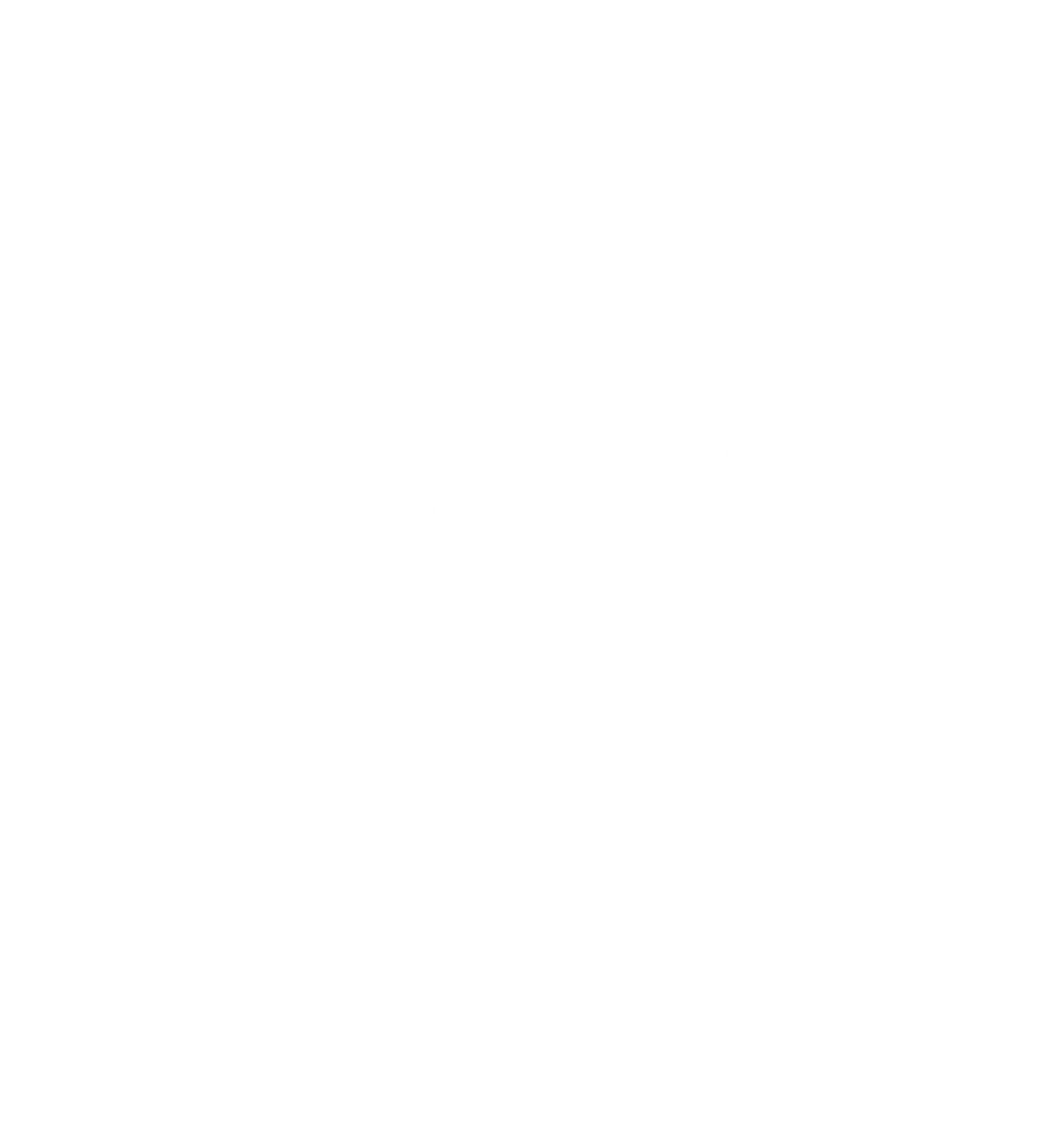 Example 1.5 page 11
Unit 1.3
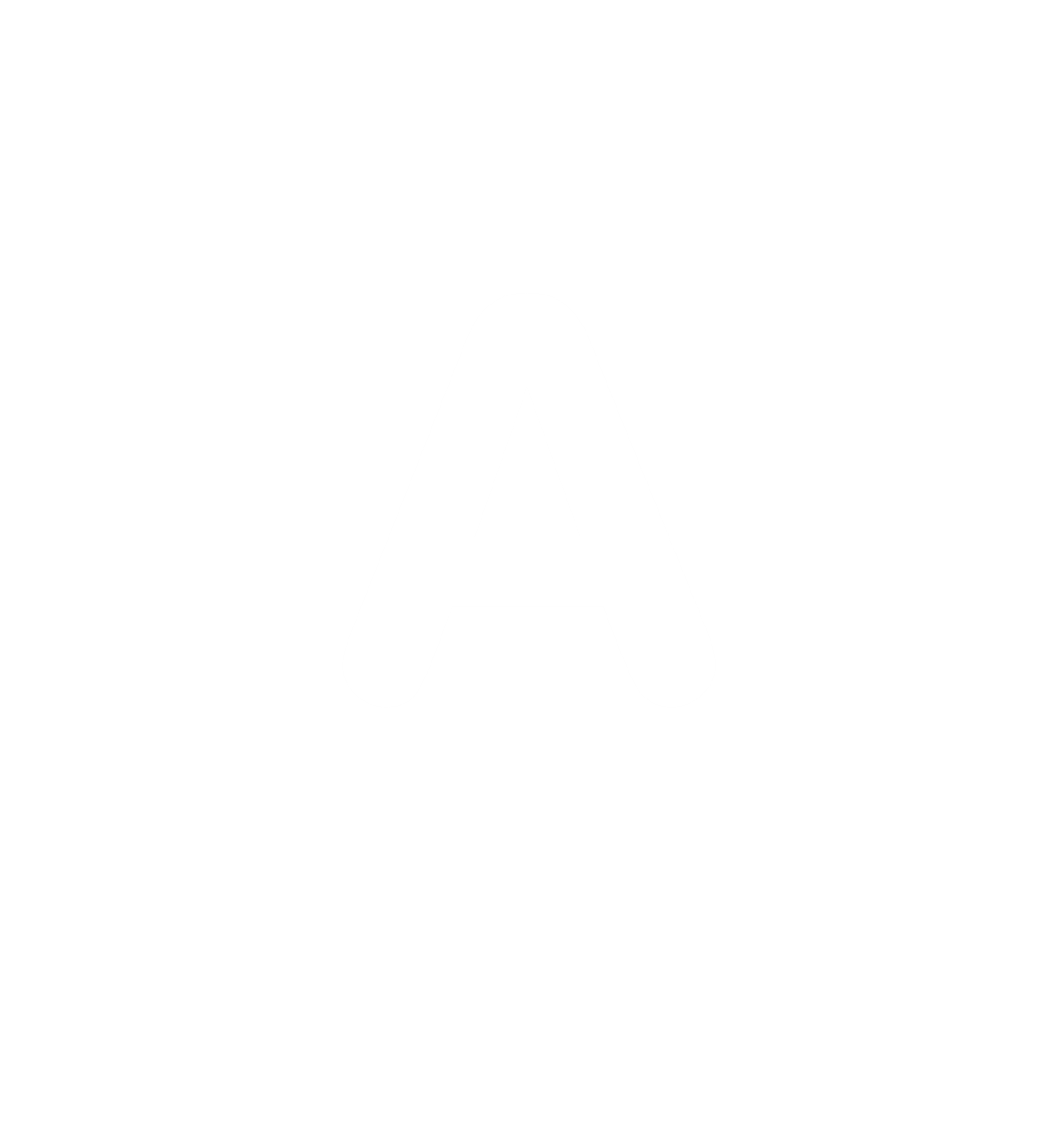 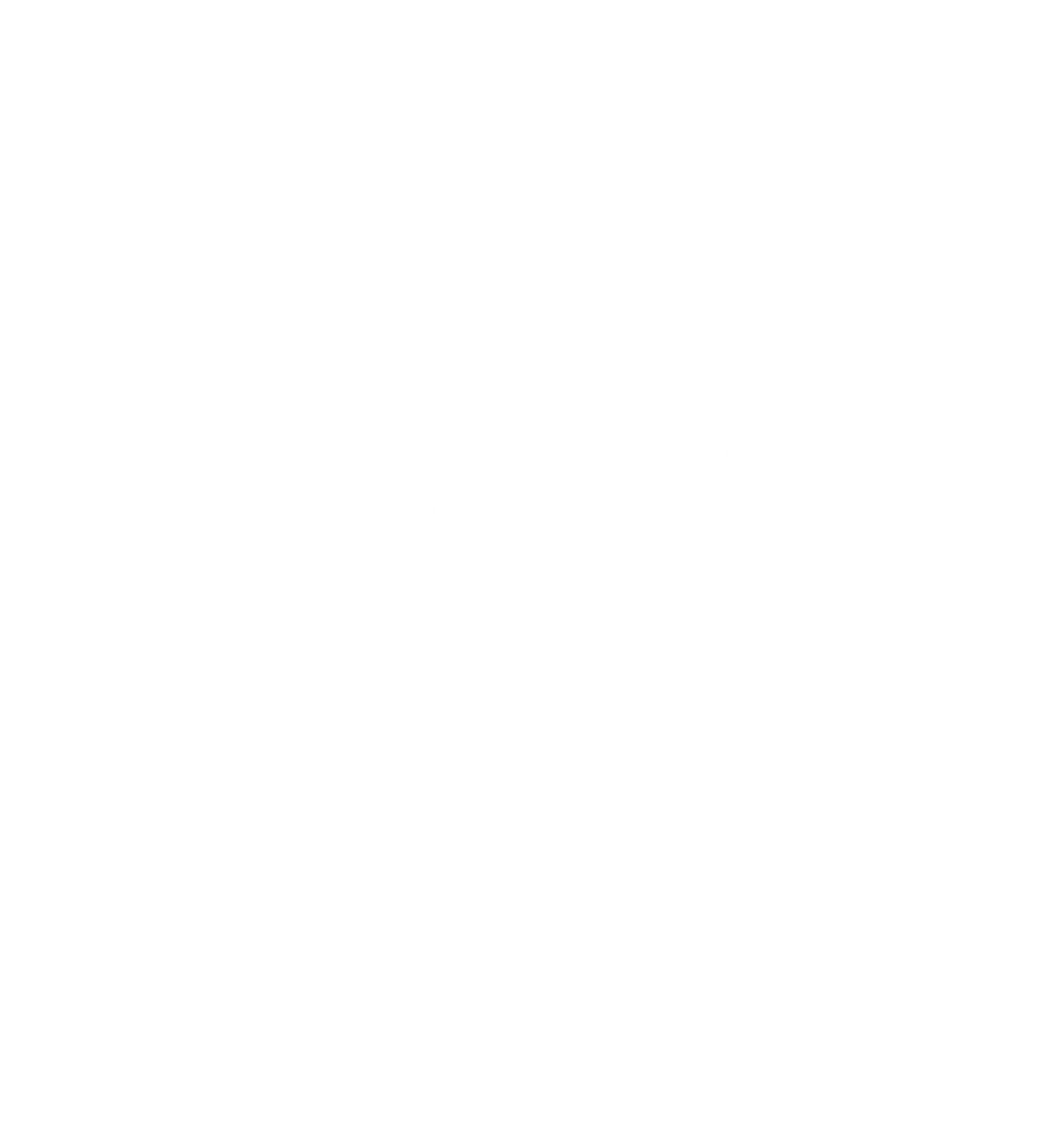 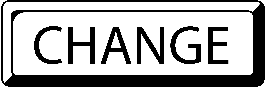 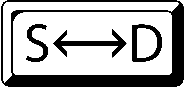 Converting an improper fraction to a mixed number
Unit 1.3
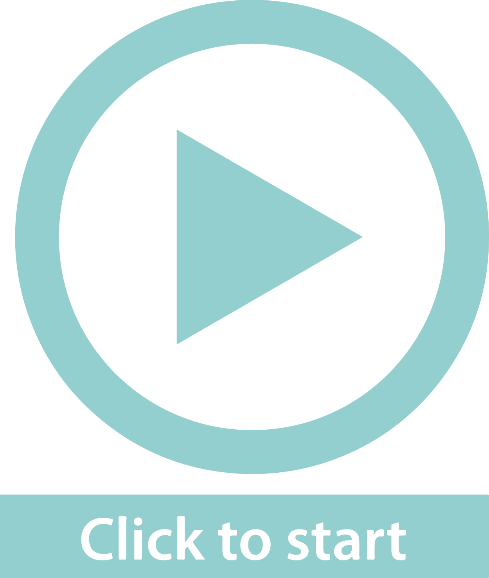 On a basic calculator:
Divide the numerator by the denominator until you have a remainder.
Your answer becomes the whole number.
The remainder forms the numerator of the fractional part.

On a scientific calculator: 
Enter the ‘improper fraction’ and press the               or                 key.
Formula
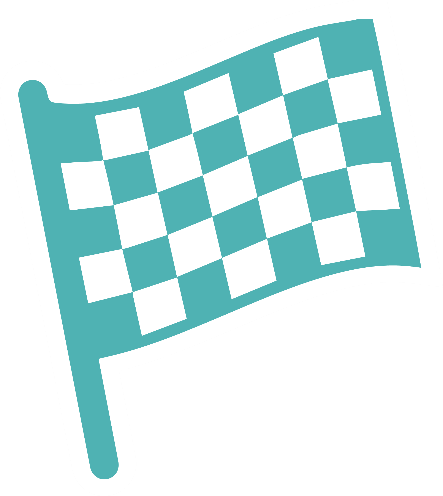 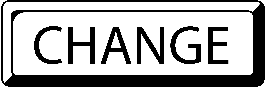 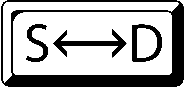 Example 1.5 page 11
Unit 1.3
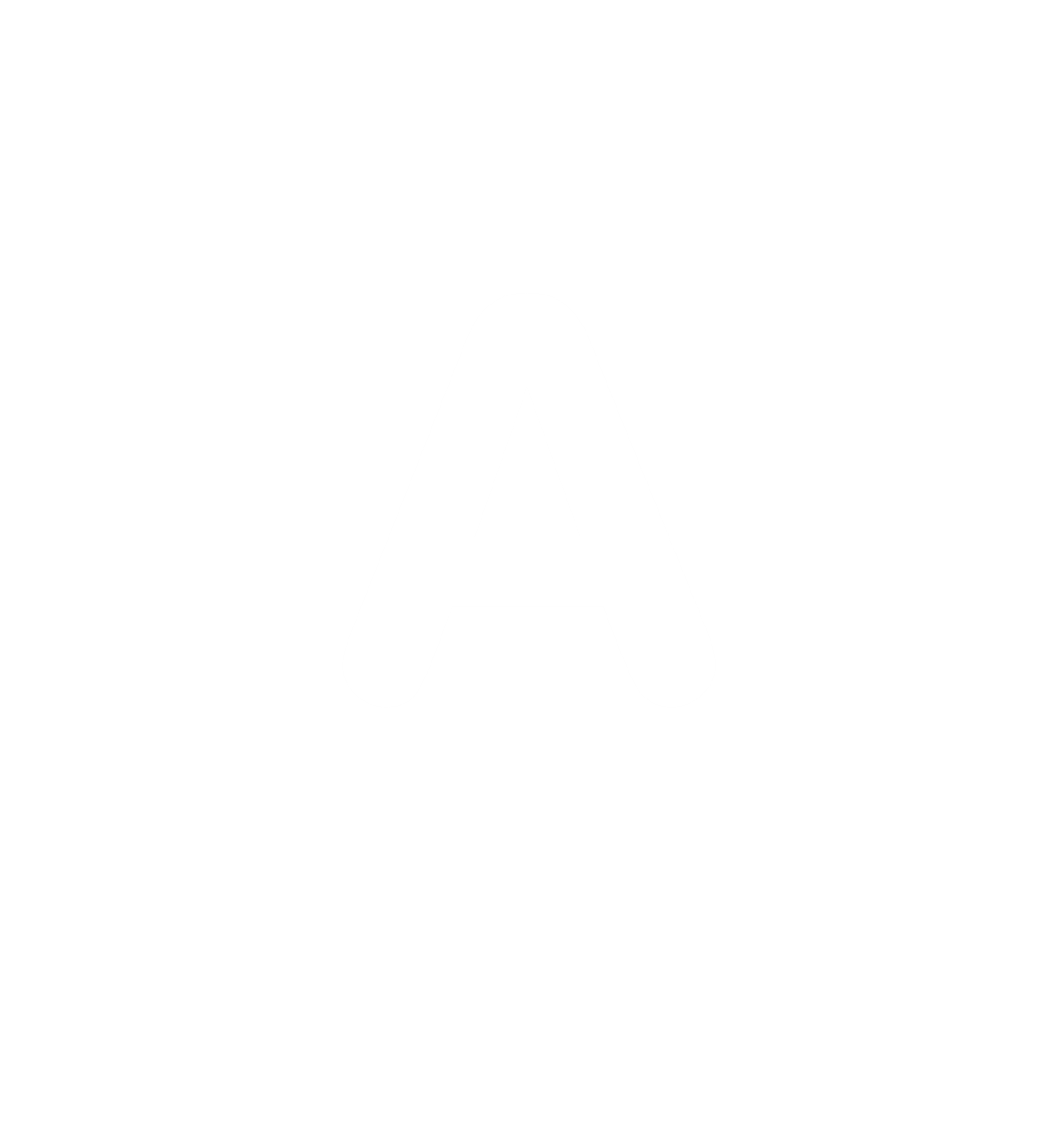 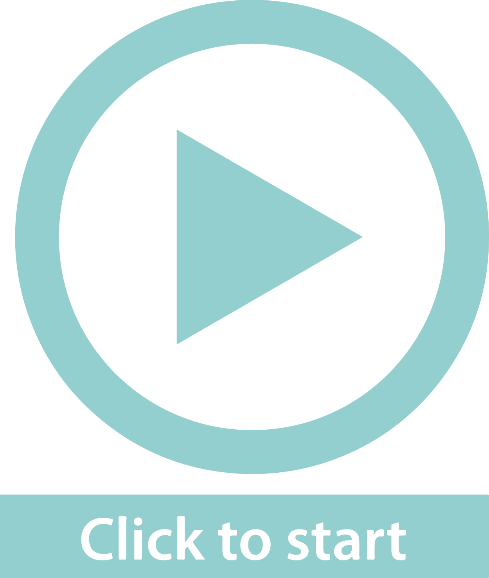 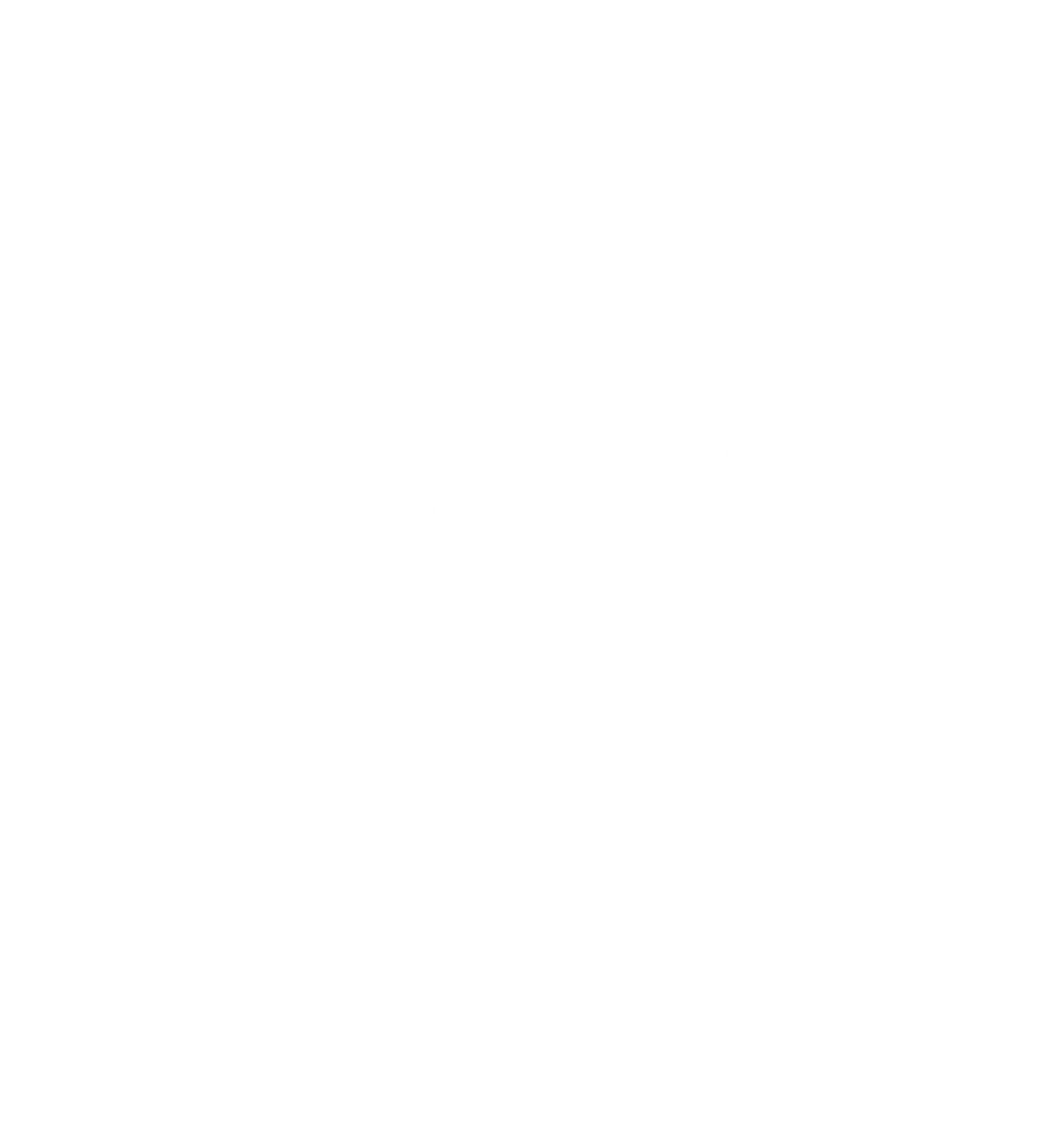 Example 1.5 page 11
Unit 1.3
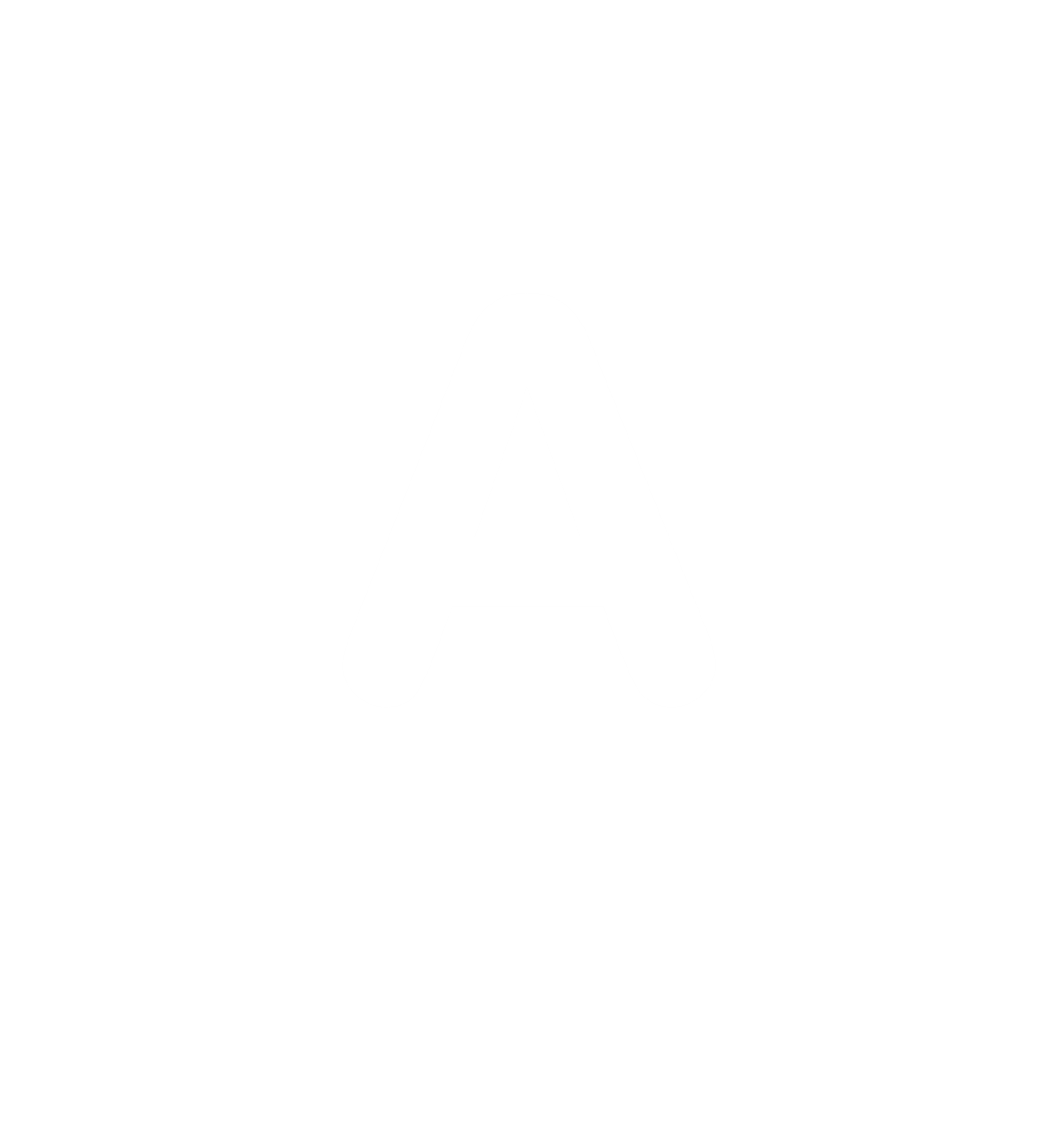 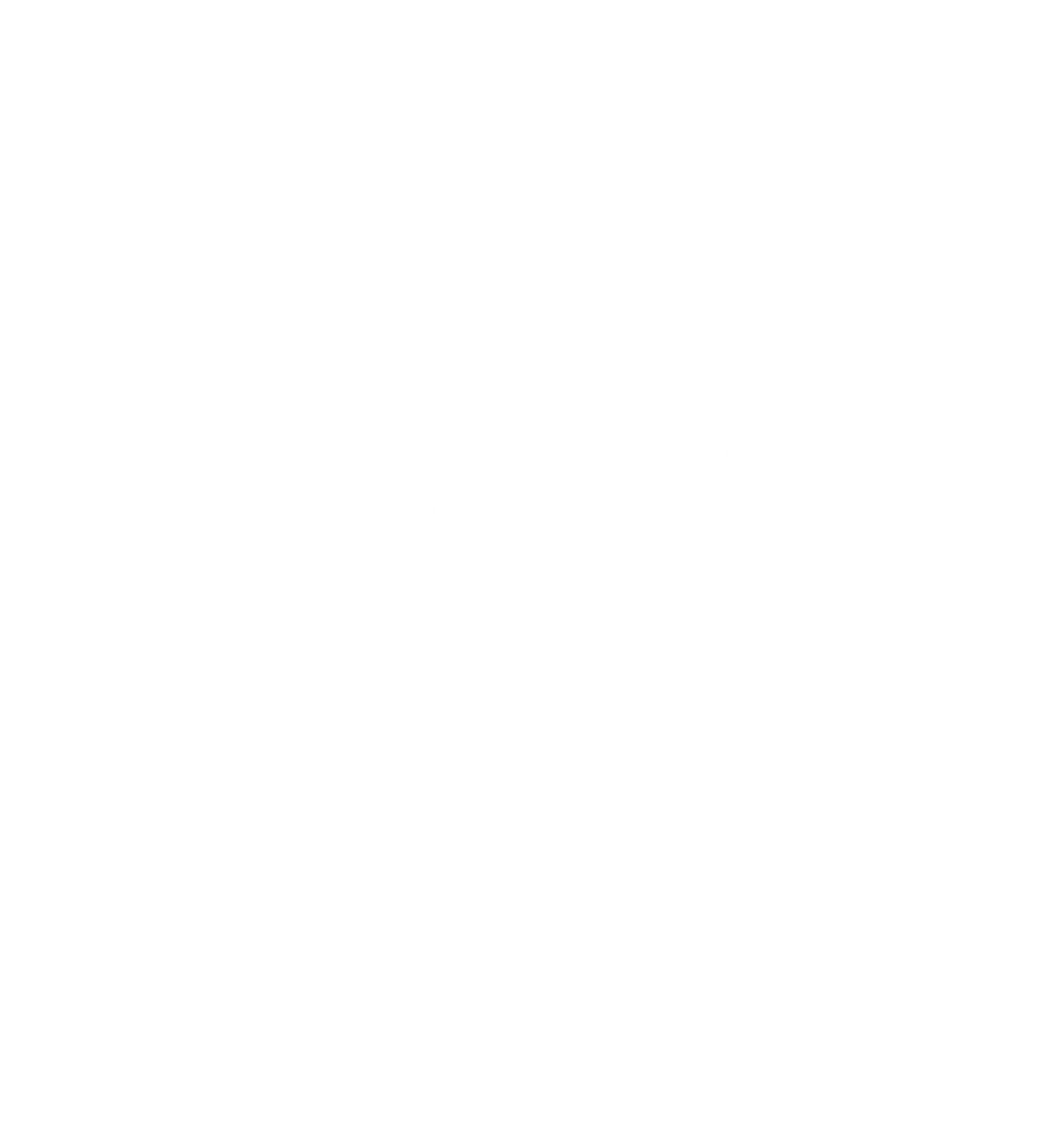 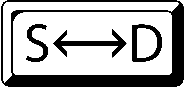 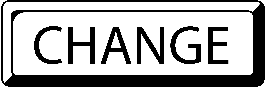 Equivalent fractions
Unit 1.3
Definition
Equivalent fractions are two or more fractions that have the same value.
Formula
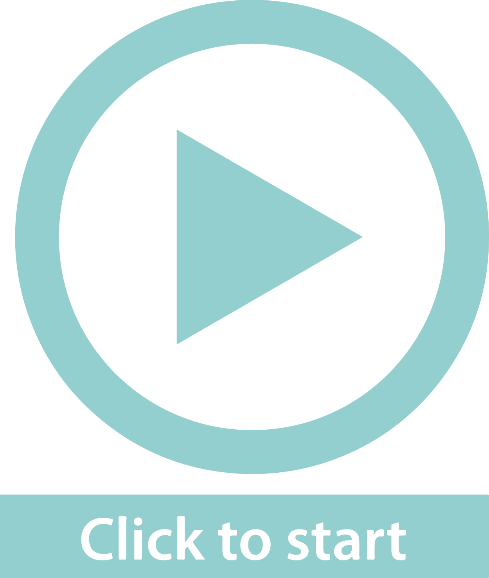 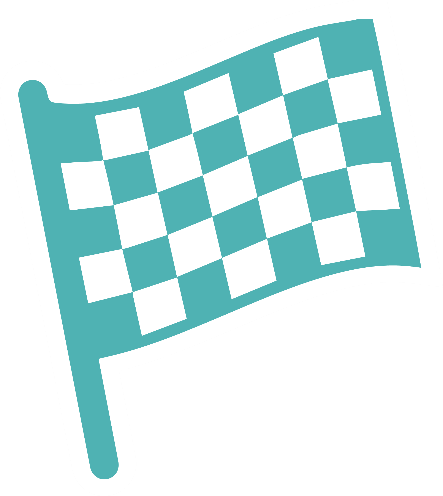 Equivalent fractions
Unit 1.3
Definition
Equivalent fractions are two or more fractions that have the same value.
Formula
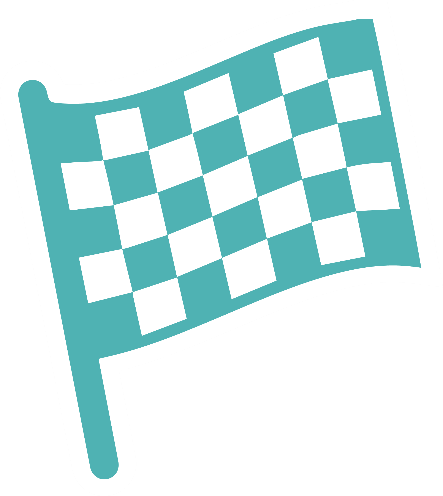 Equivalent fractions
Unit 1.3
Definition
Equivalent fractions are two or more fractions that have the same value.
Formula
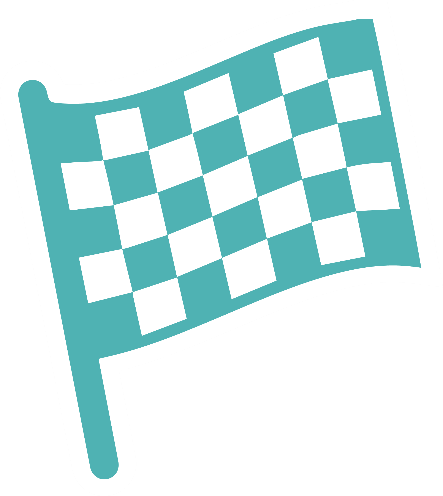 To write fractions in the simplest form:

Write improper fractions as mixed numbers.

Can the common fraction be written in a simpler form. Is there a number which can divide into the numerator and the denominator?
Exercise 1.5
Unit 1.2
Complete Exercise 1.5 on page 13 of your Student’s Book
Calculating with fractions
Unit 1.3
Formula
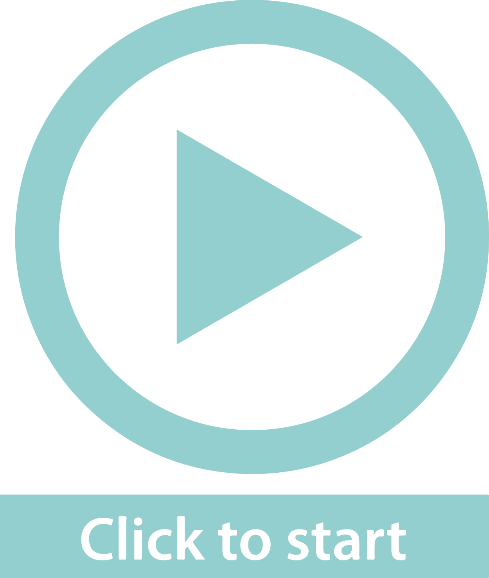 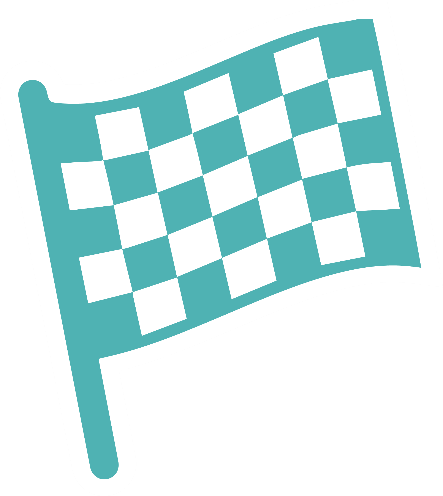 Calculating with fractions
Unit 1.3
Formula
Converting fractions to decimals on a basic calculator
Using a scientific calculator

Enter the fraction and then press                      or
             to change one form of a fraction to another. 

If you have a mixed number, press the                         .  key twice.
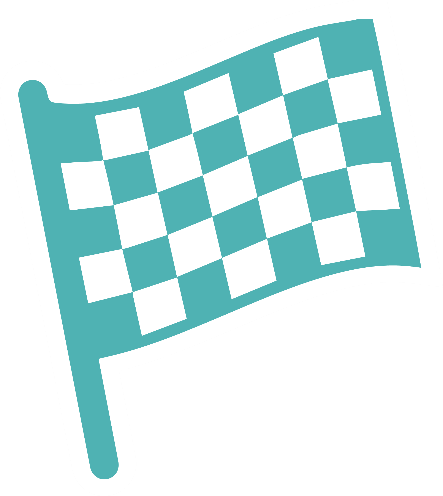 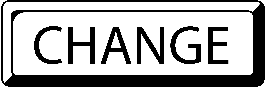 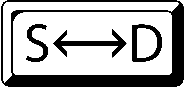 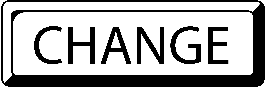 Converting fractions to percentages
Unit 1.3
Formula
Convert the fraction to a decimal first.
Then multiply the decimal number by 100 to get the percentage.

Remember that one whole is 100%, so a whole number becomes a multiple of 100%. 

For example, 3 becomes 300%.
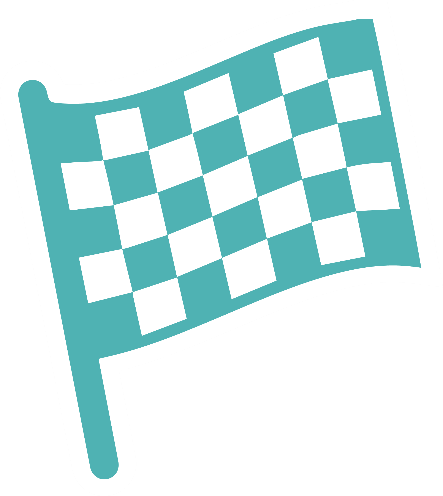 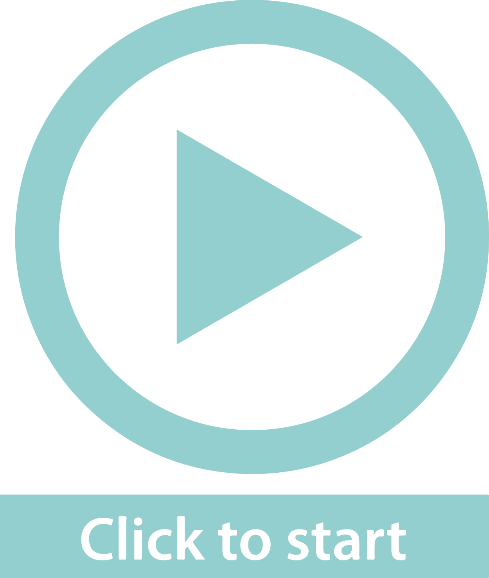 Converting fractions to percentages
Unit 1.3
Adding and subtracting fractions
Unit 1.3
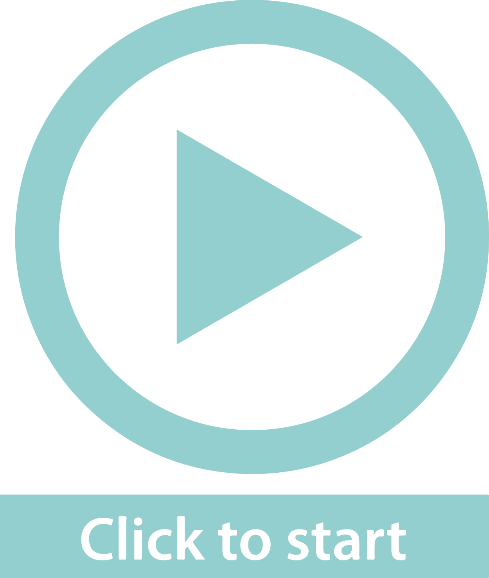 Formula
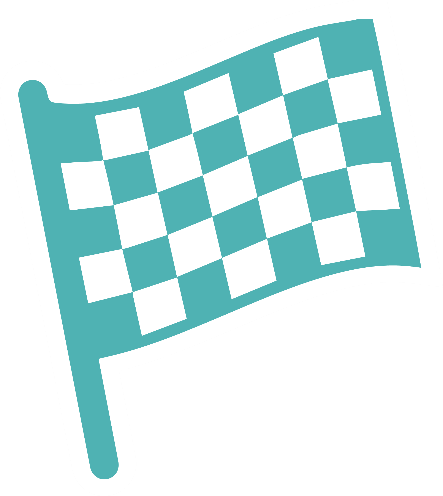 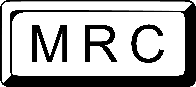 Multiplying fractions
Unit 1.3
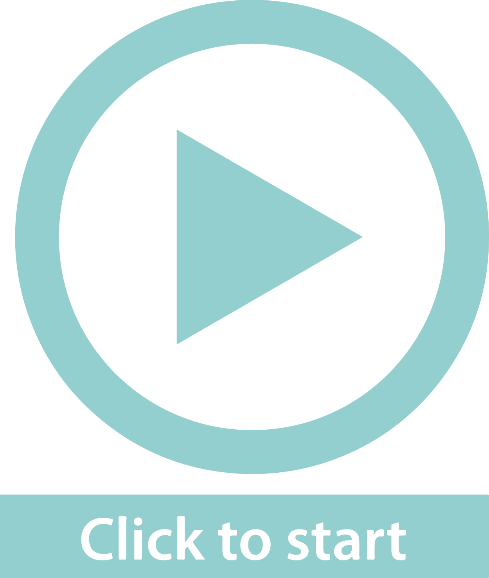 To find a fraction of a number, multiply. 
   Multiplying fractions means to find a fraction of a fraction.

Multiply the numerators together and the denominators together.

Simplify the resulting fraction.

Use the memory keys for more complex calculations.
Formula
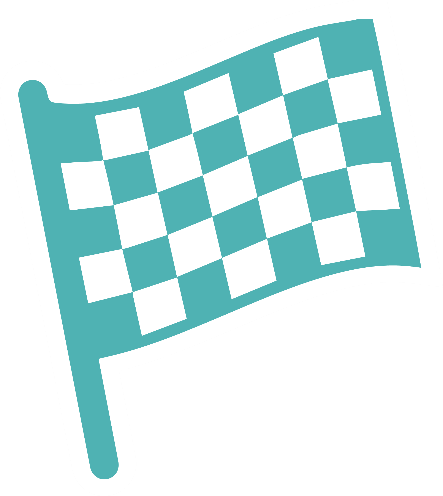 Example 1.11 page 15
Unit 1.3
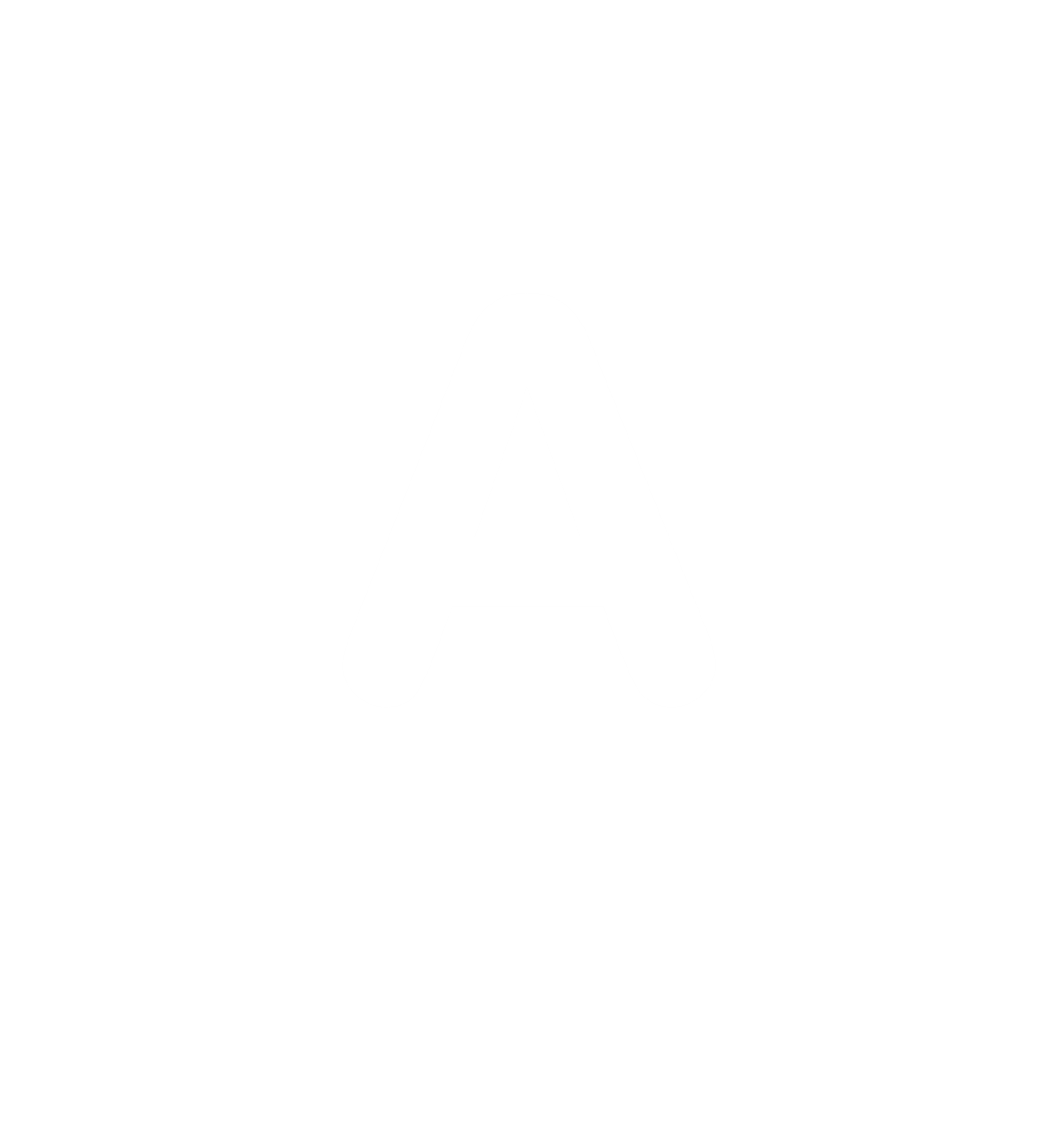 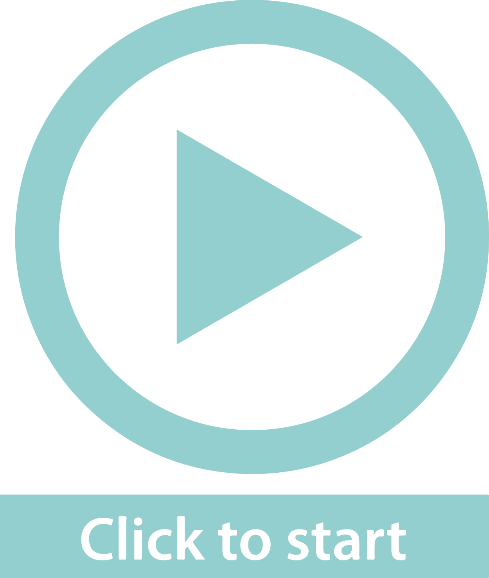 On a basic calculator:

    5                 65         26

On a scientific calculator:

2              5          5        26
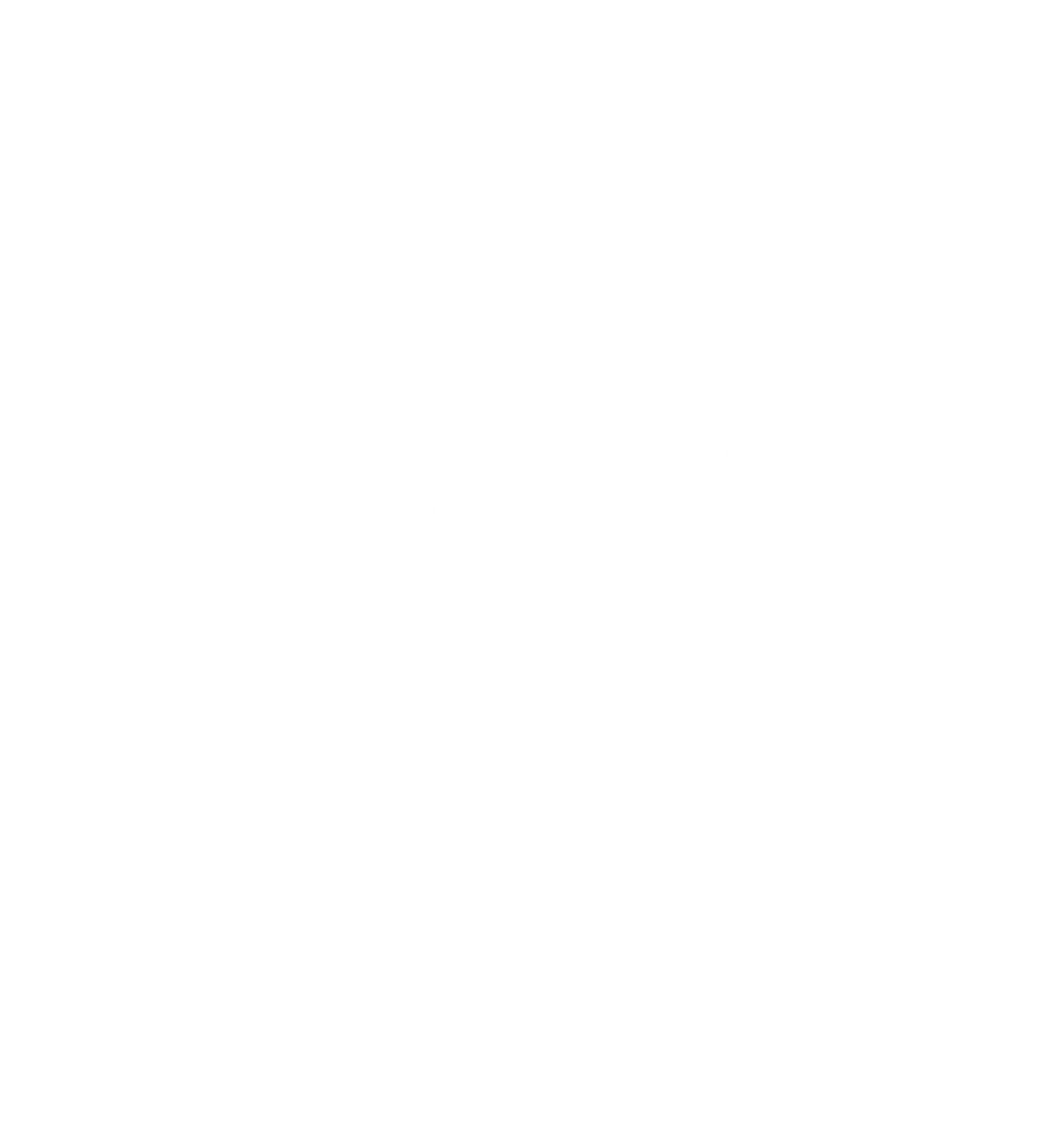 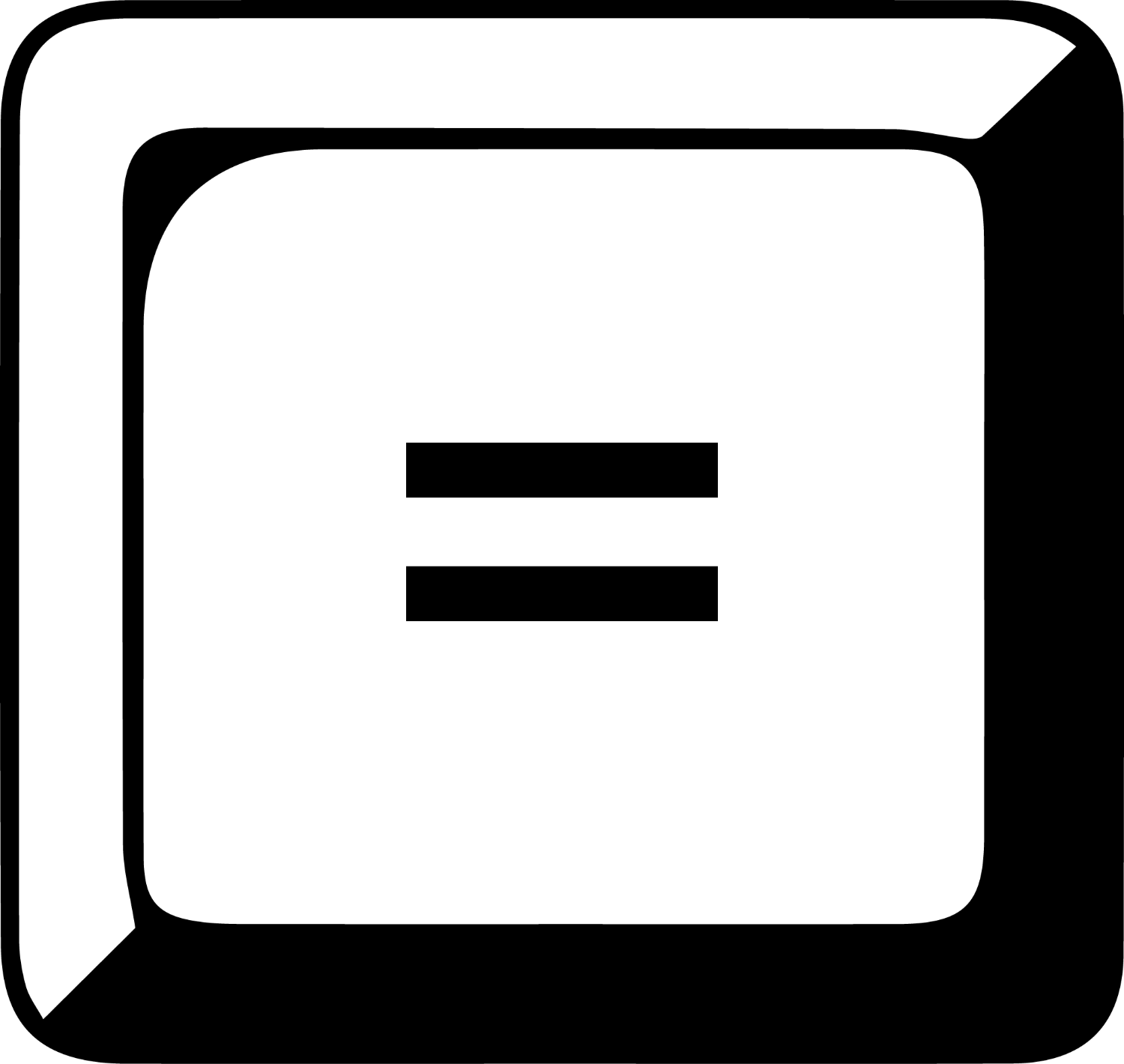 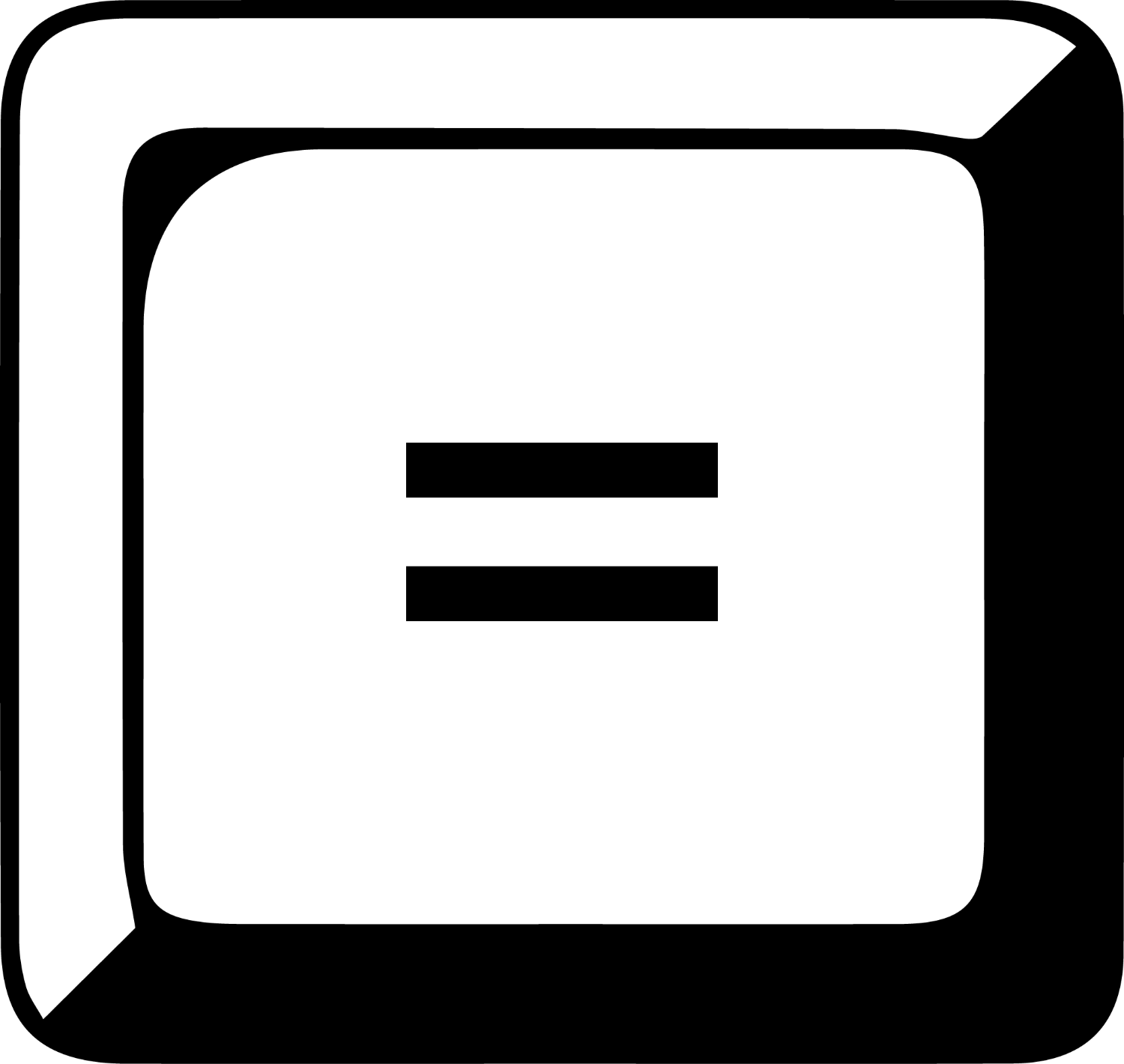 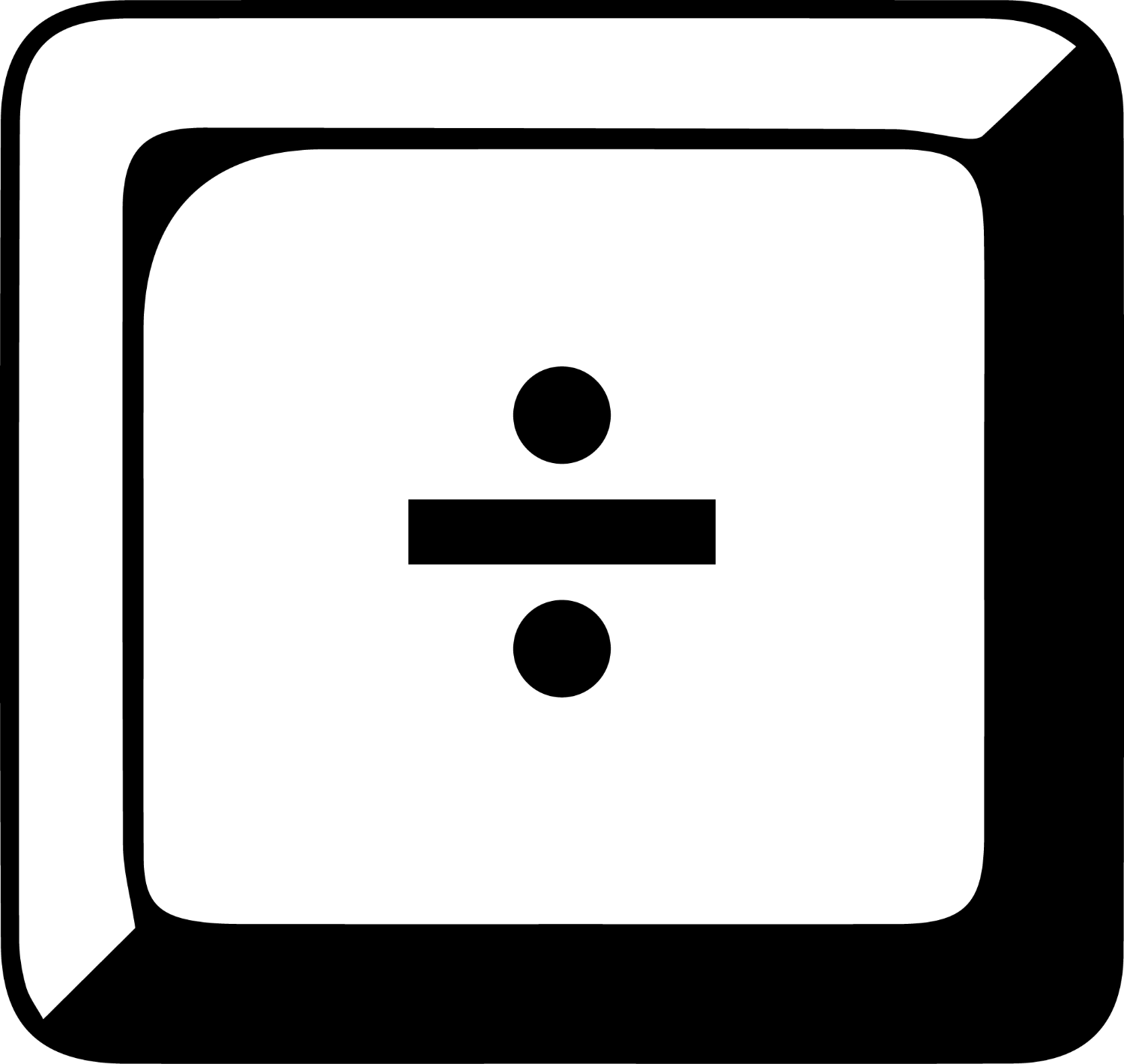 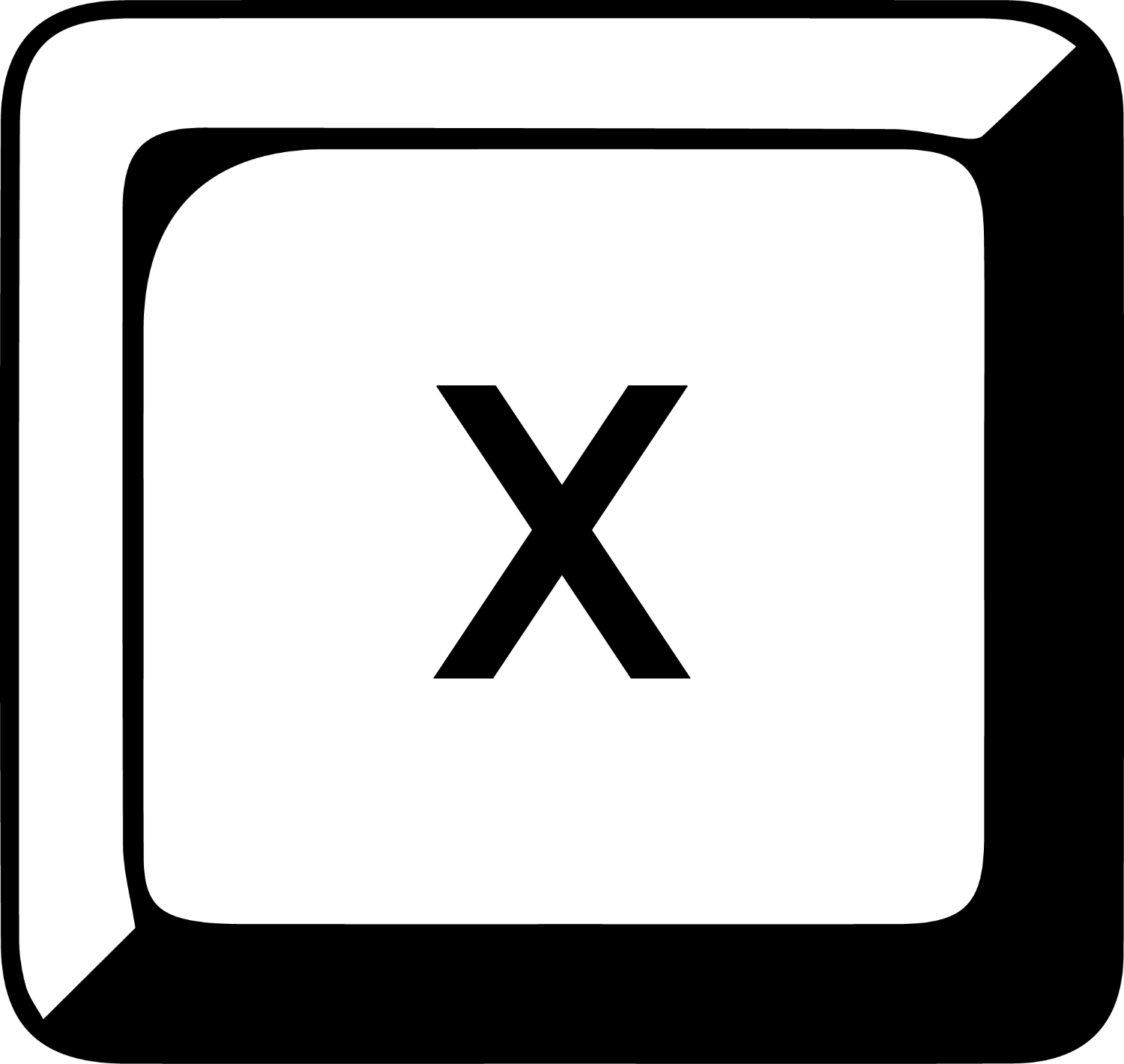 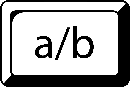 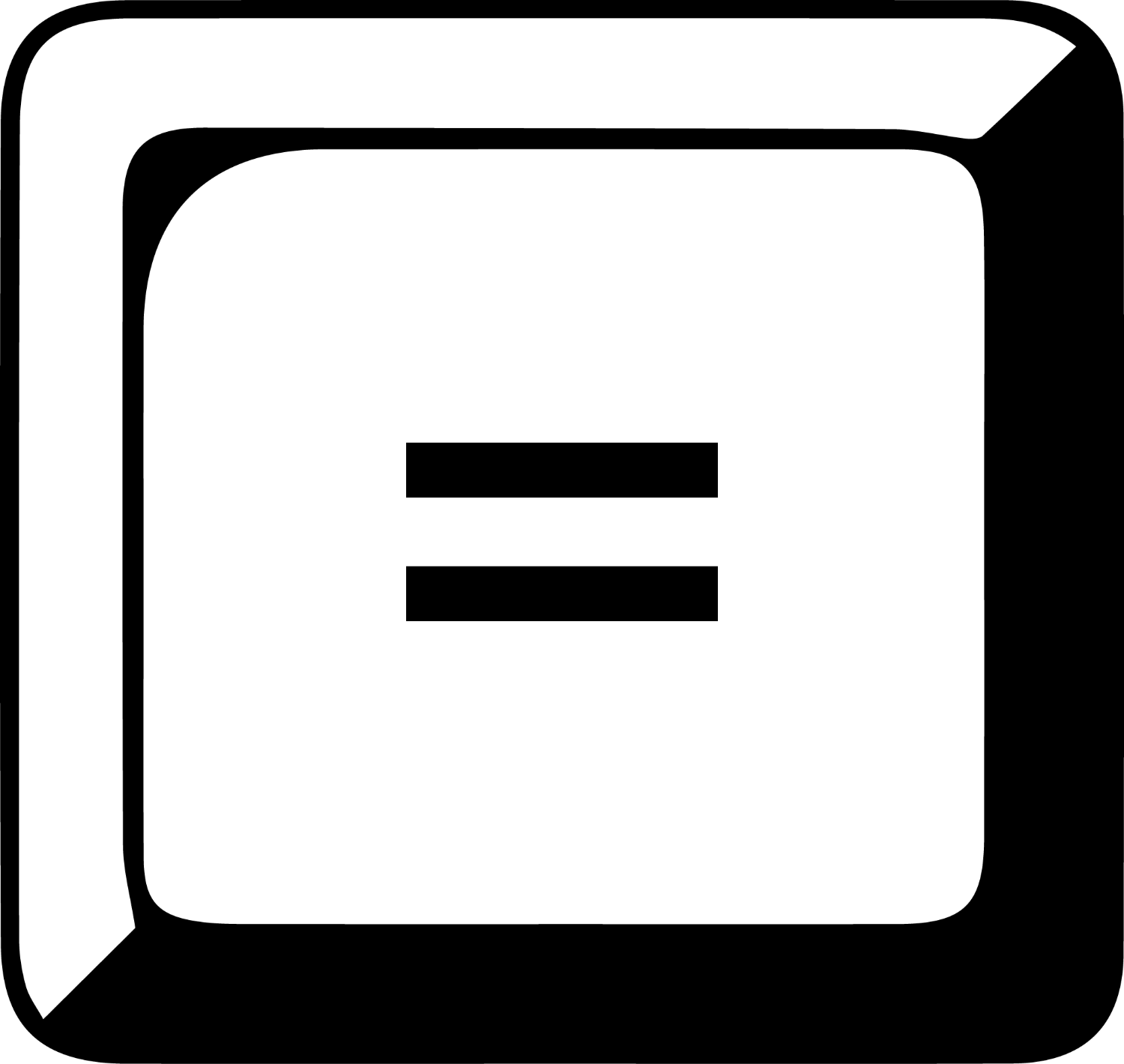 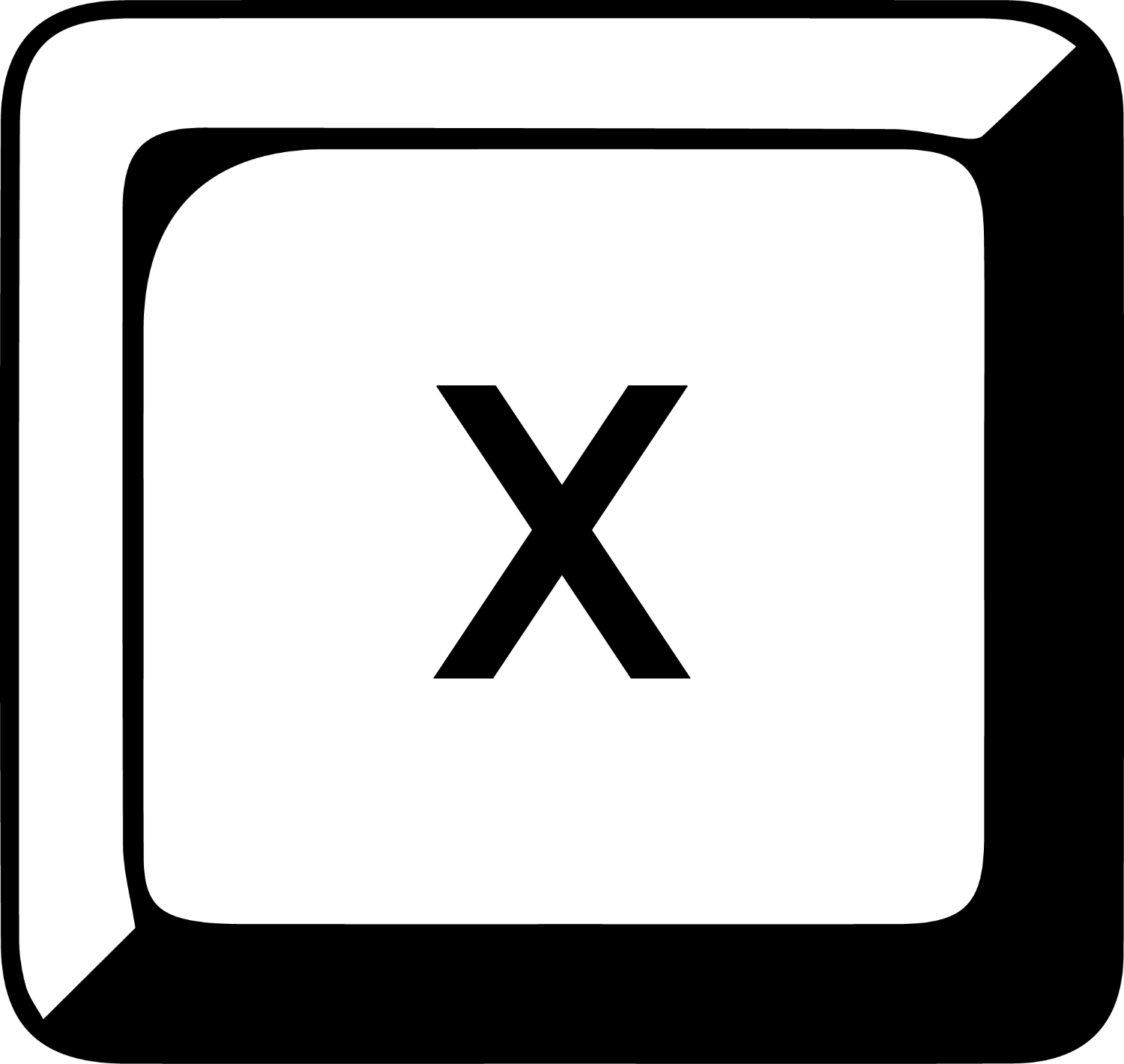 Example 1.11 page 15
Unit 1.3
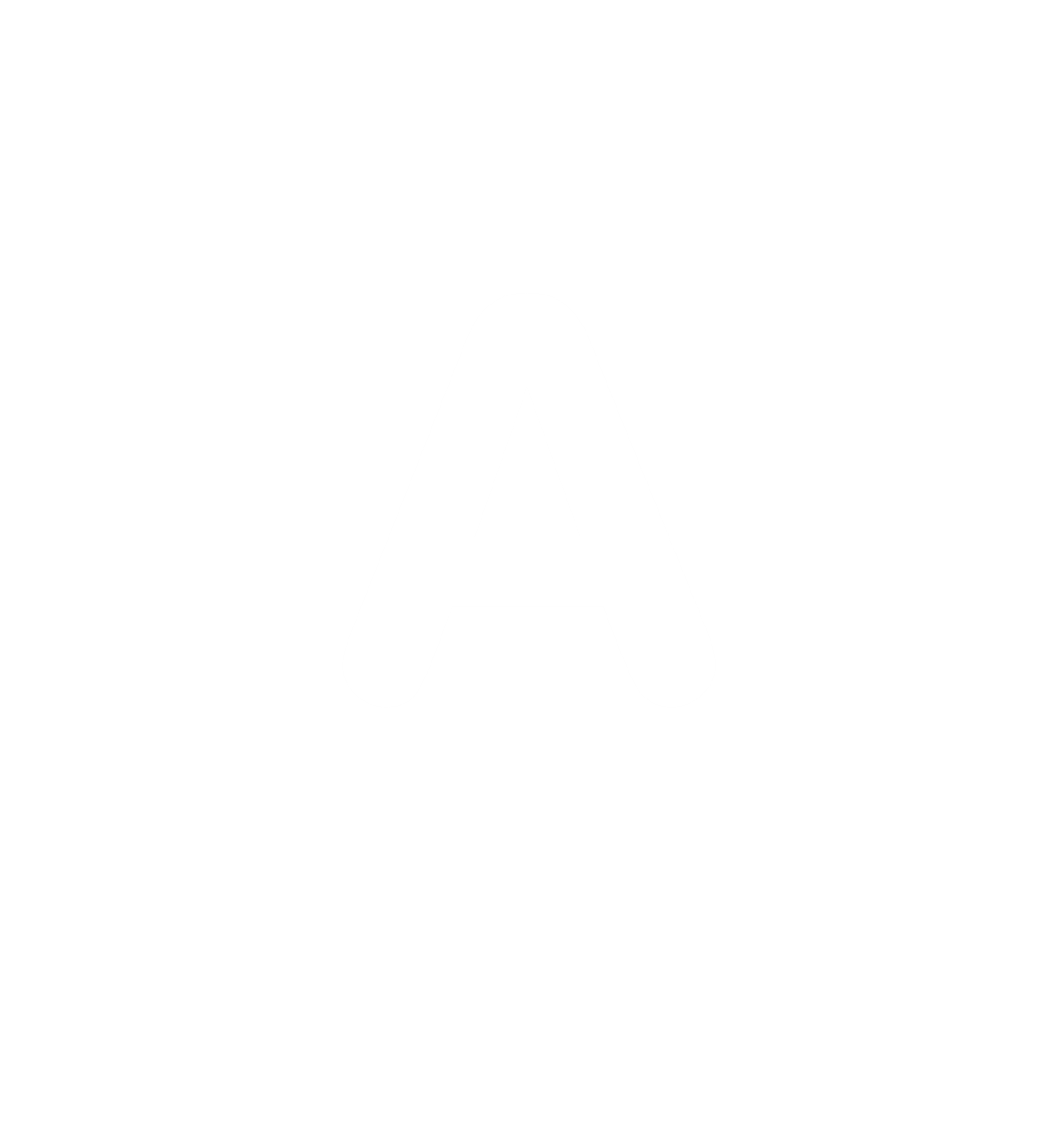 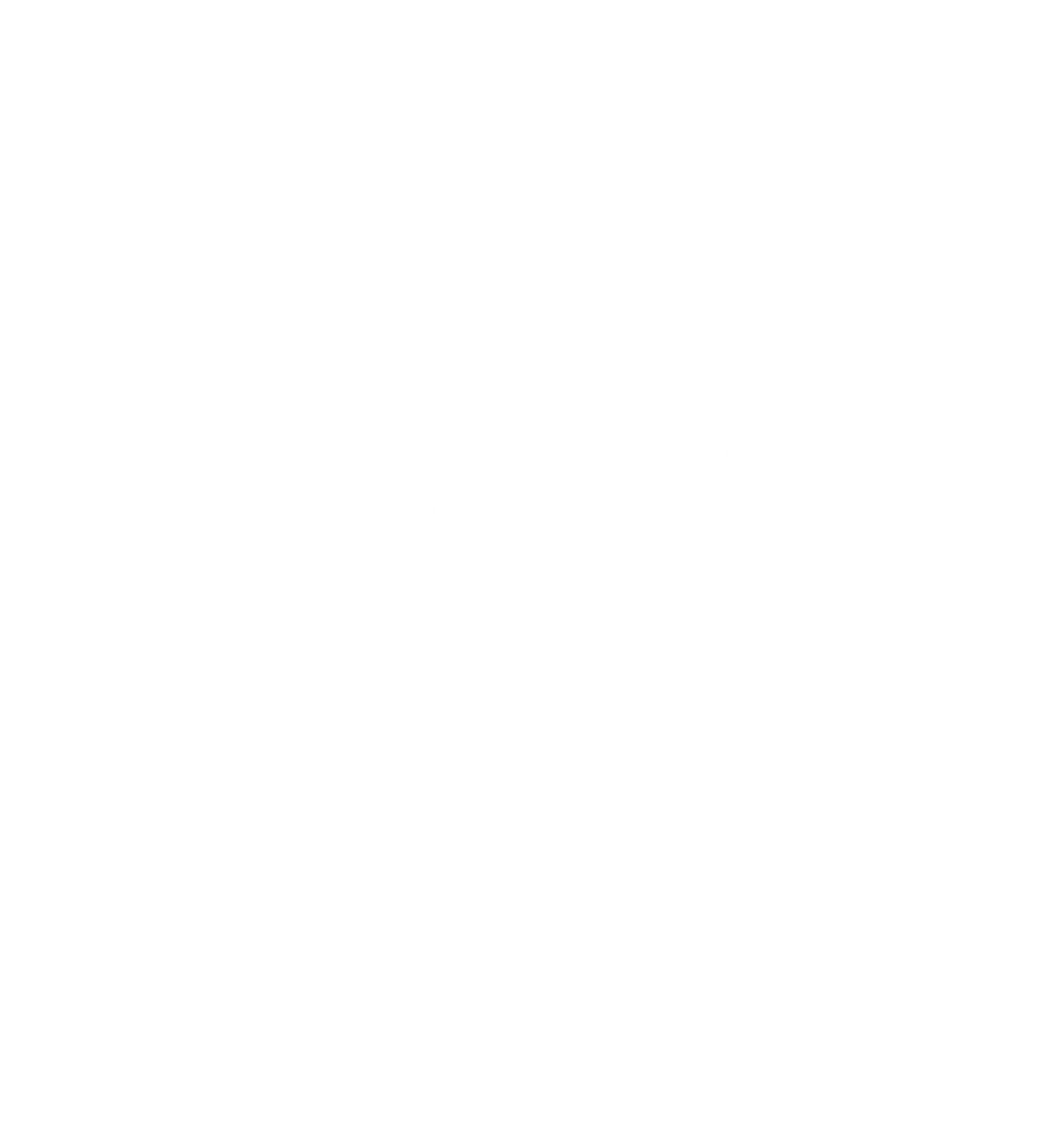 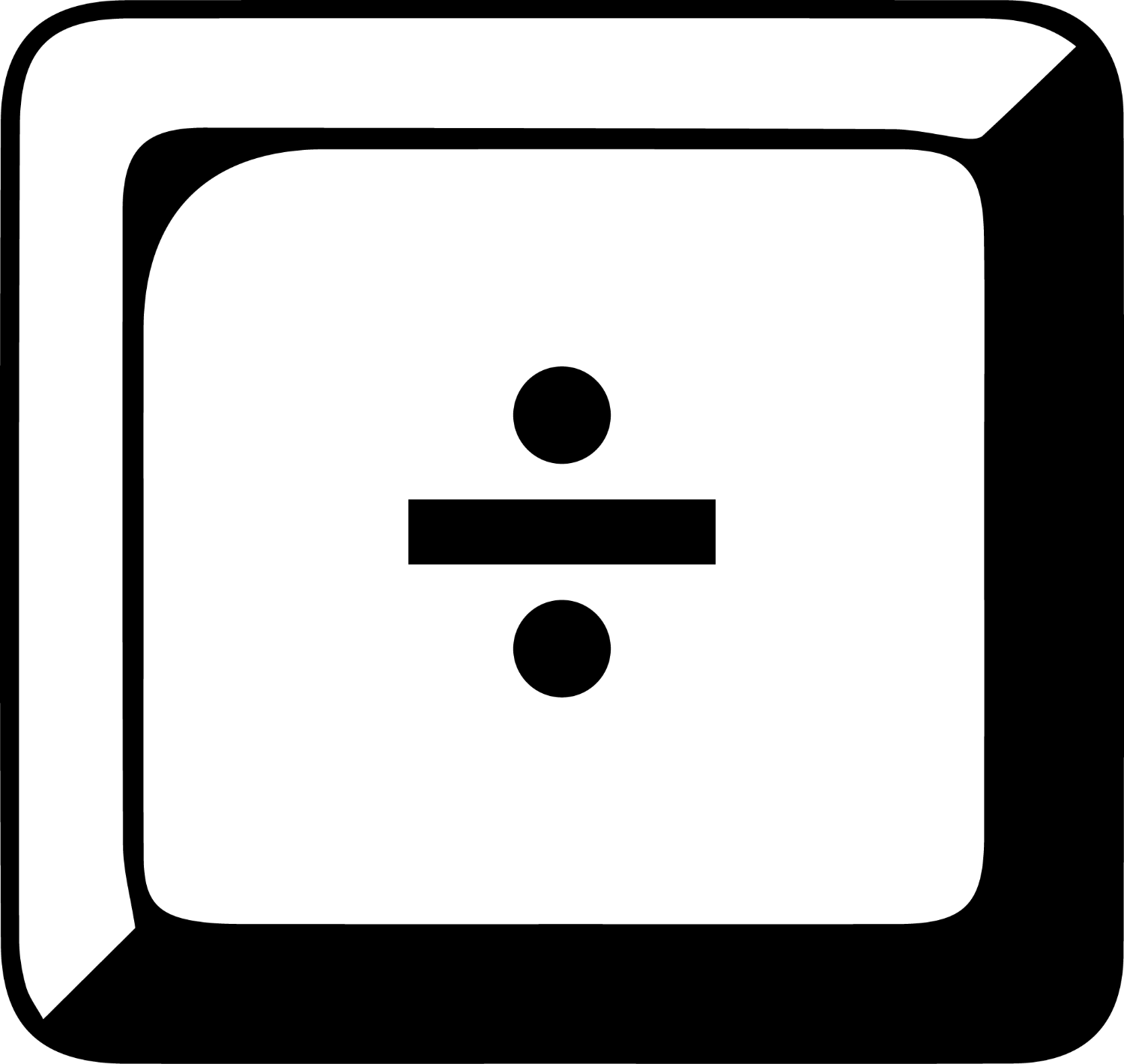 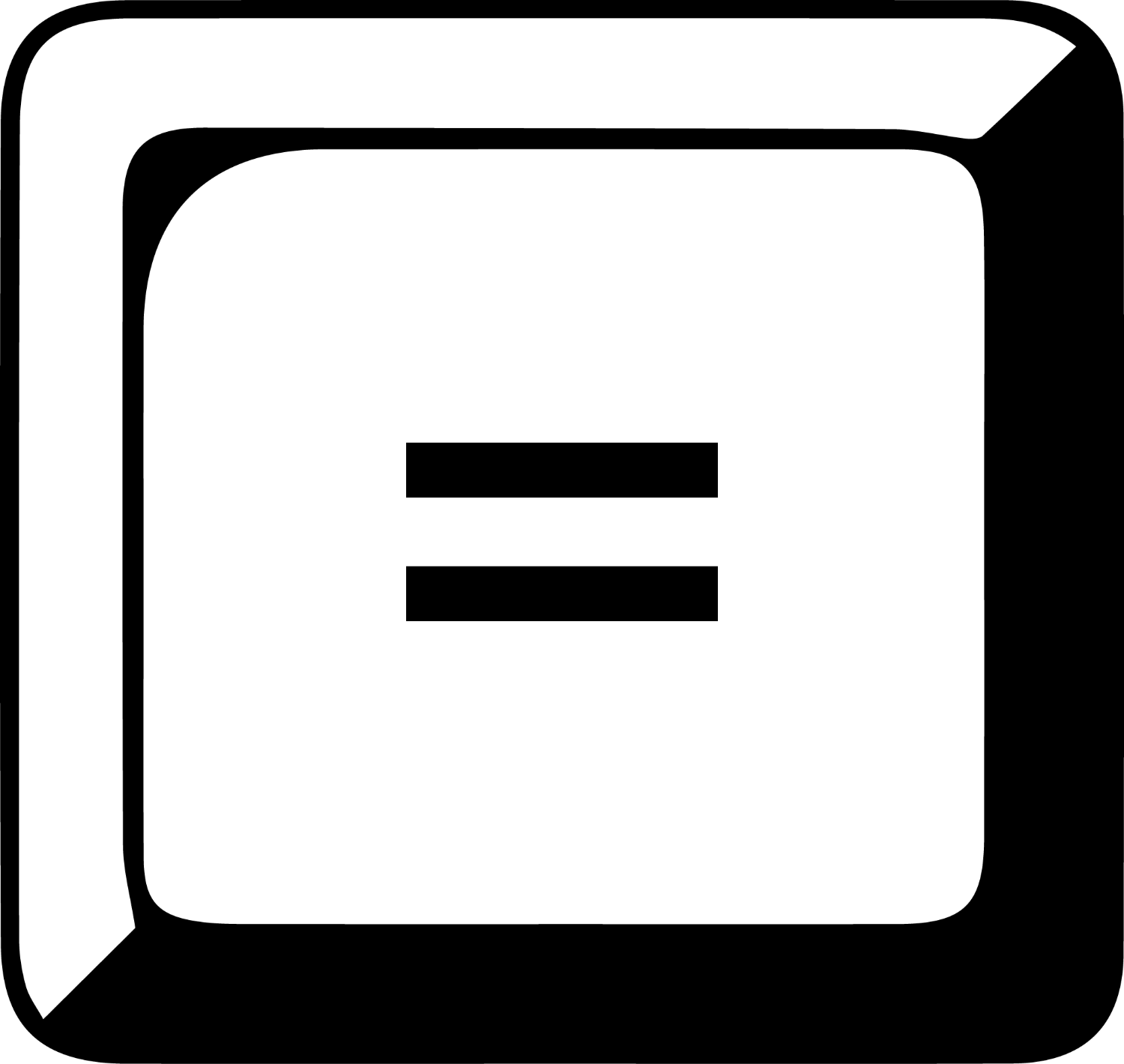 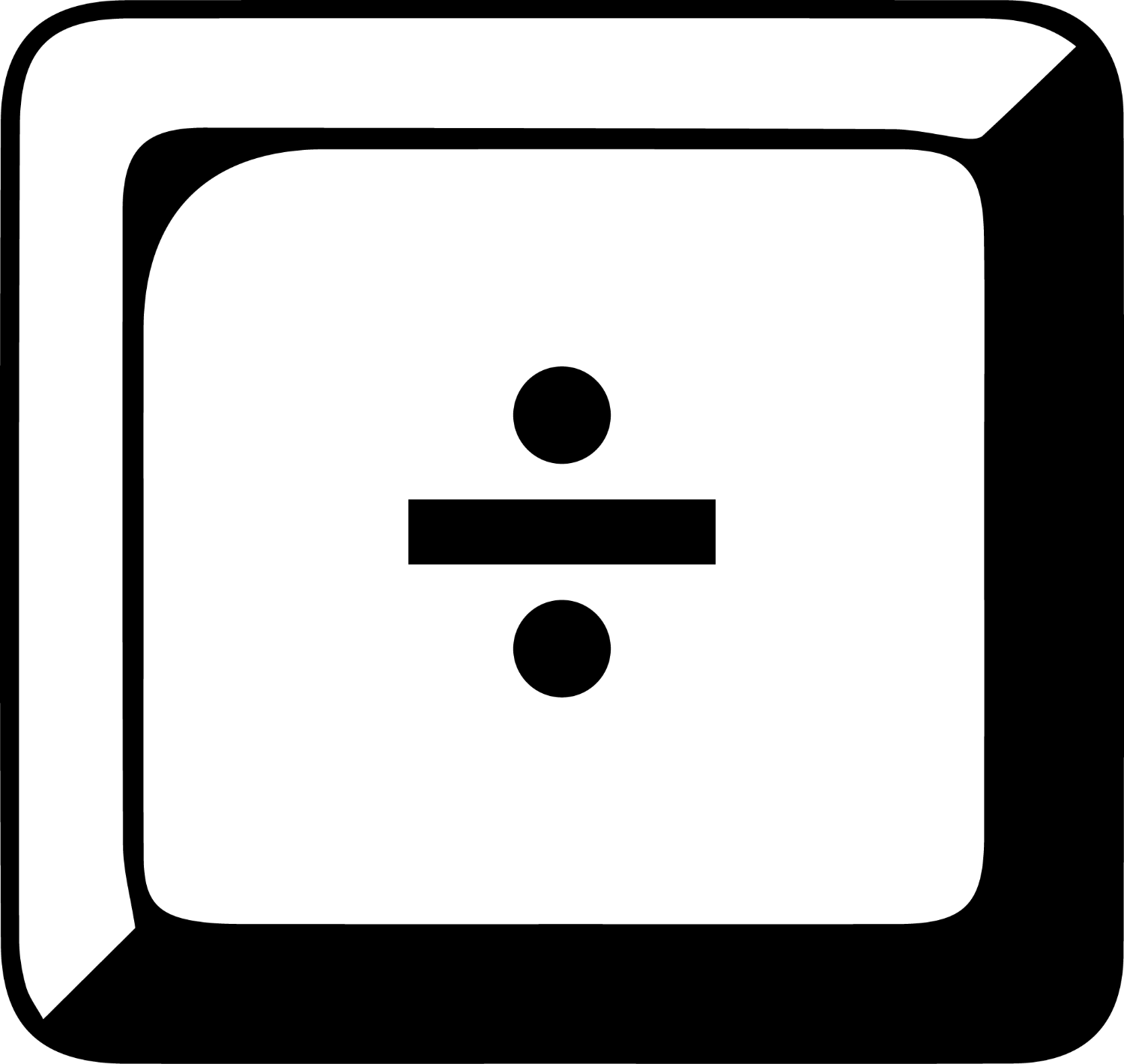 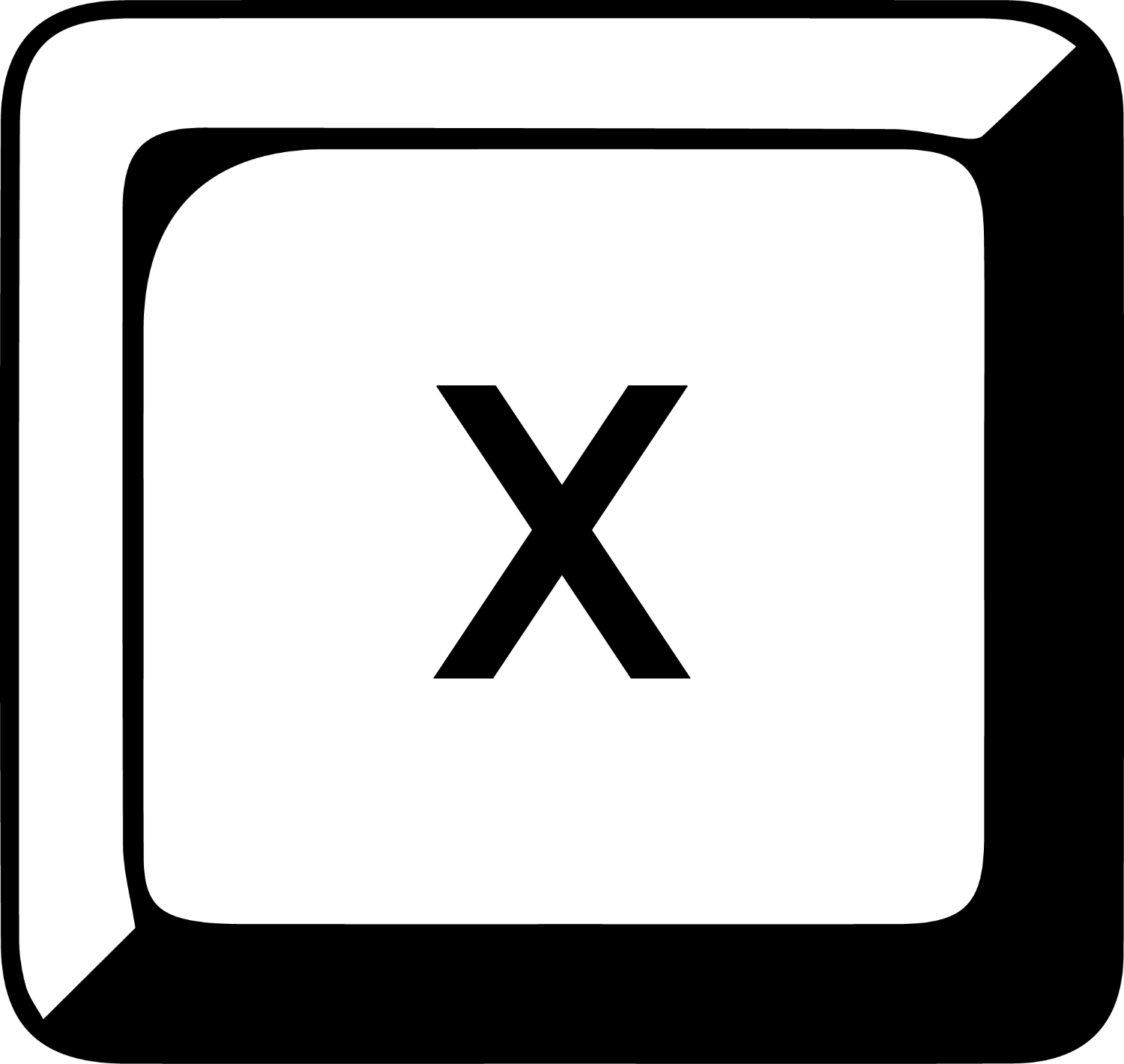 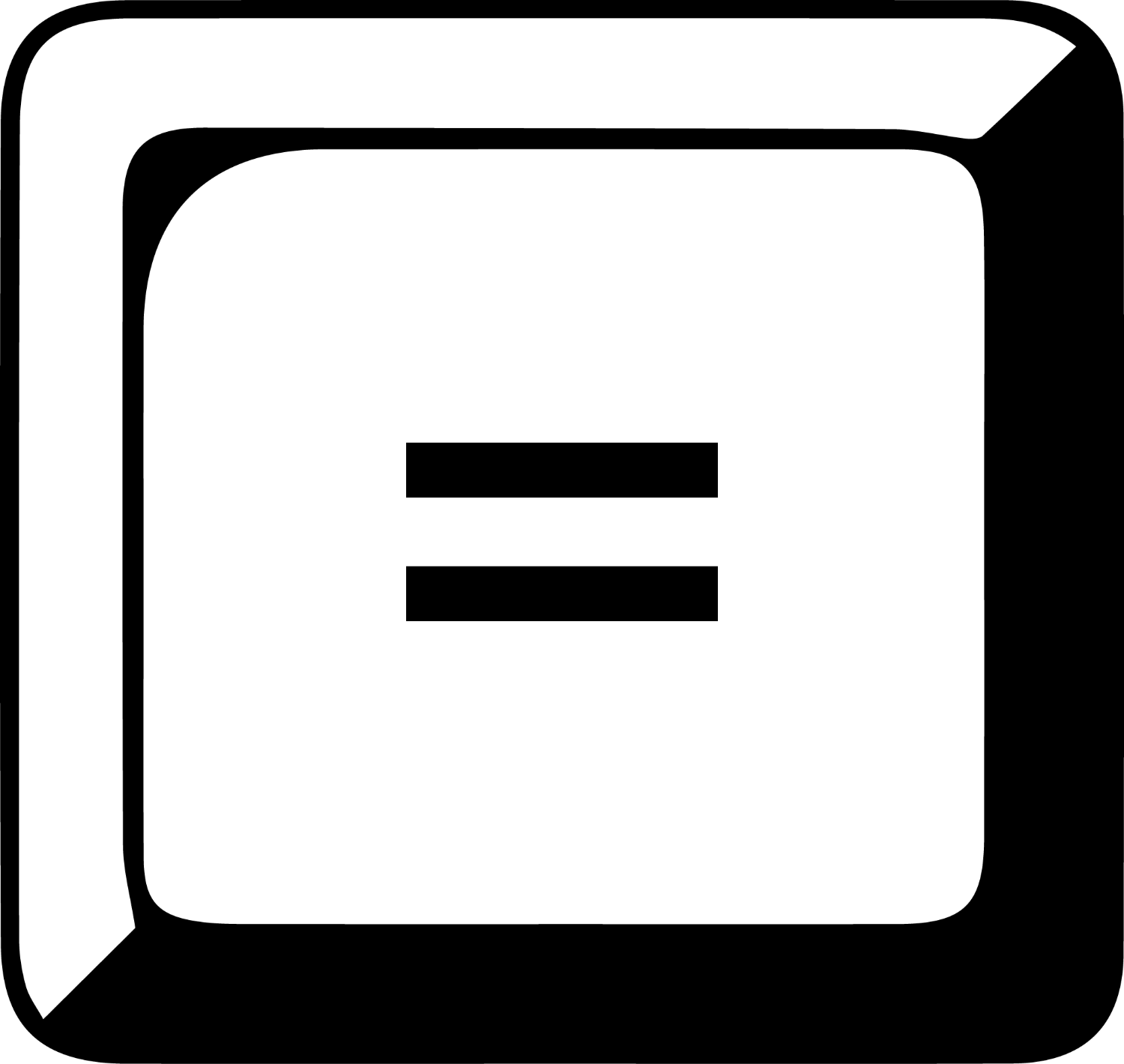 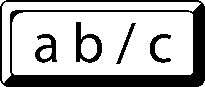 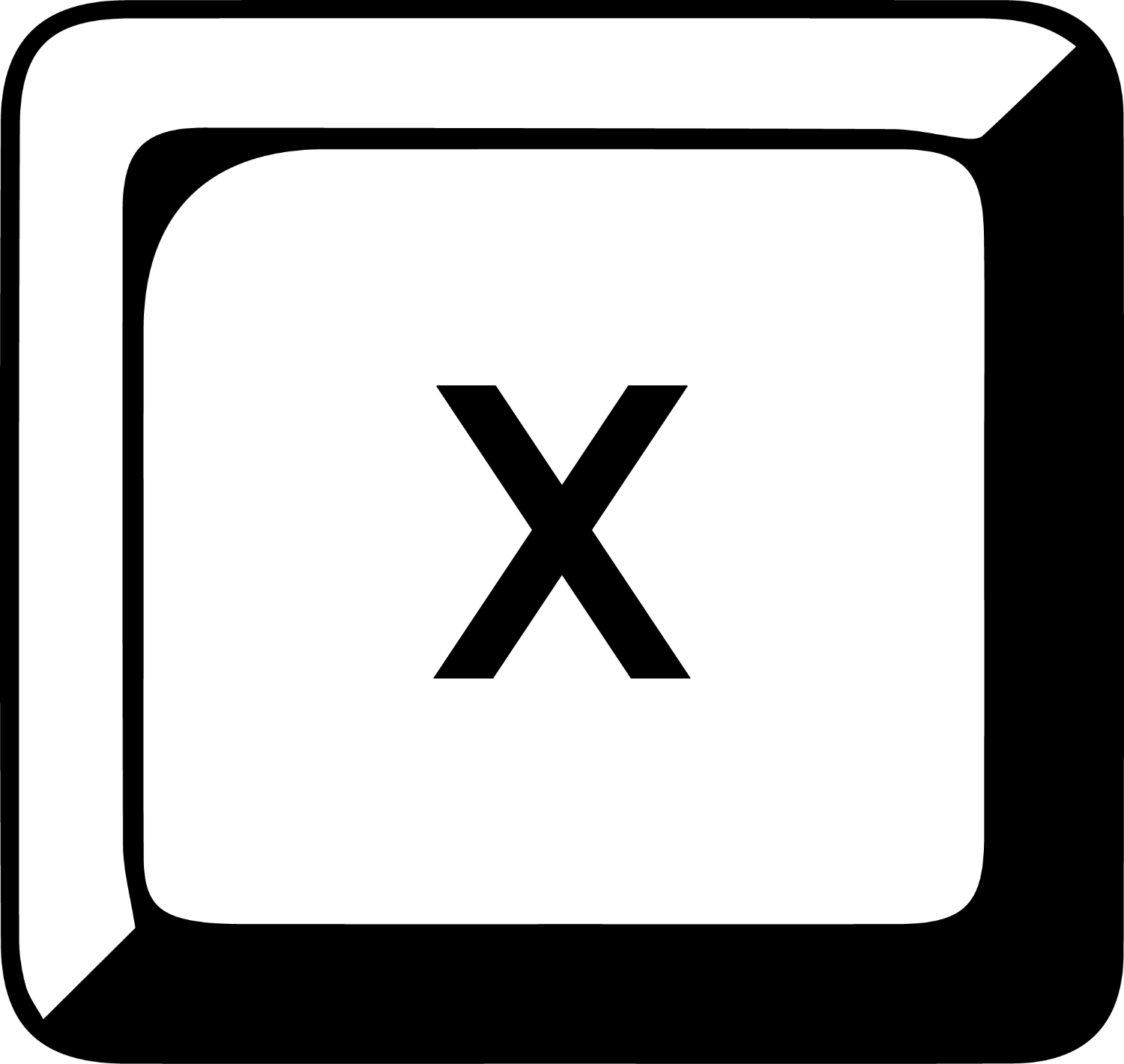 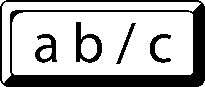 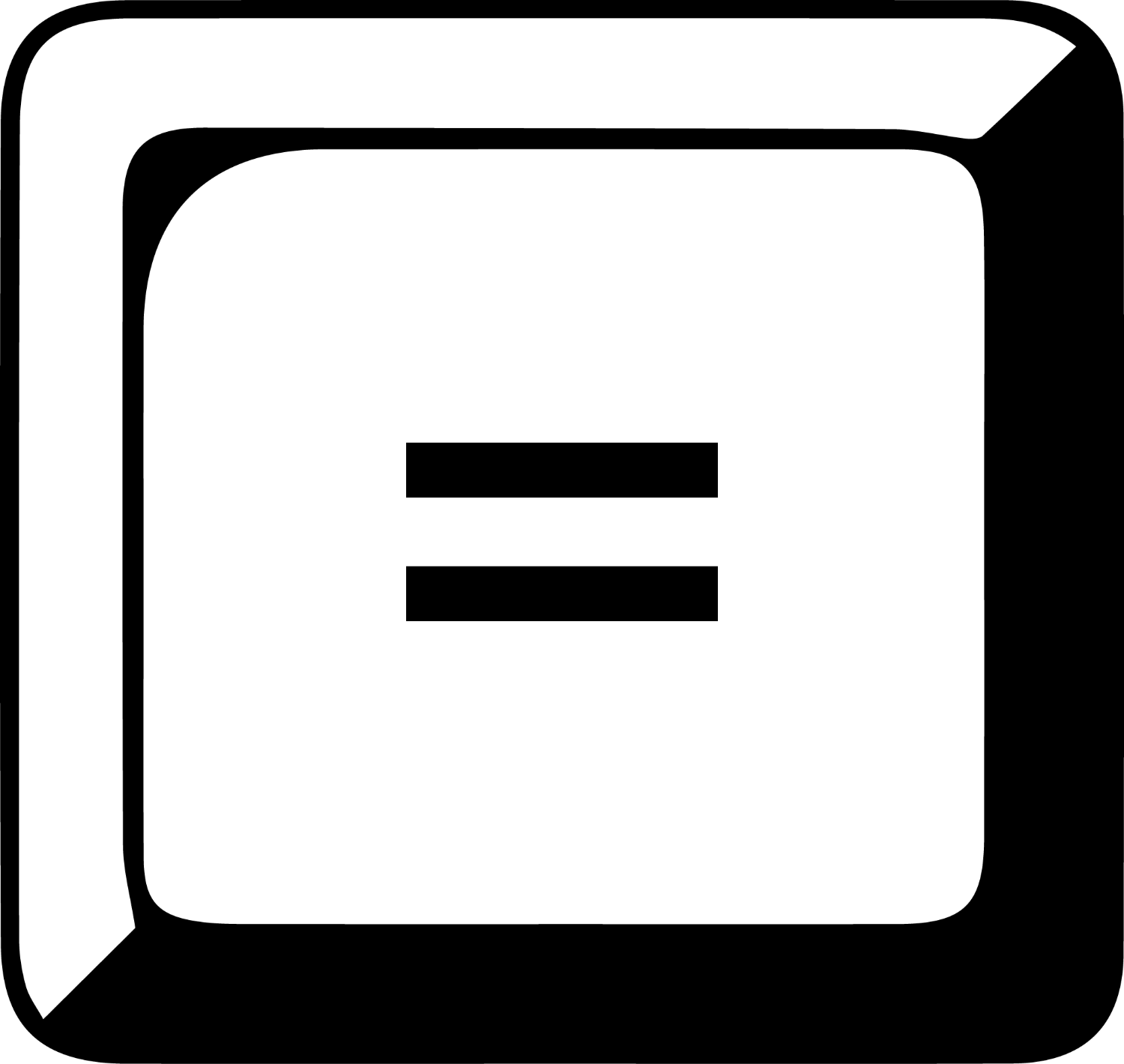 Example 1.11 page 15
Unit 1.3
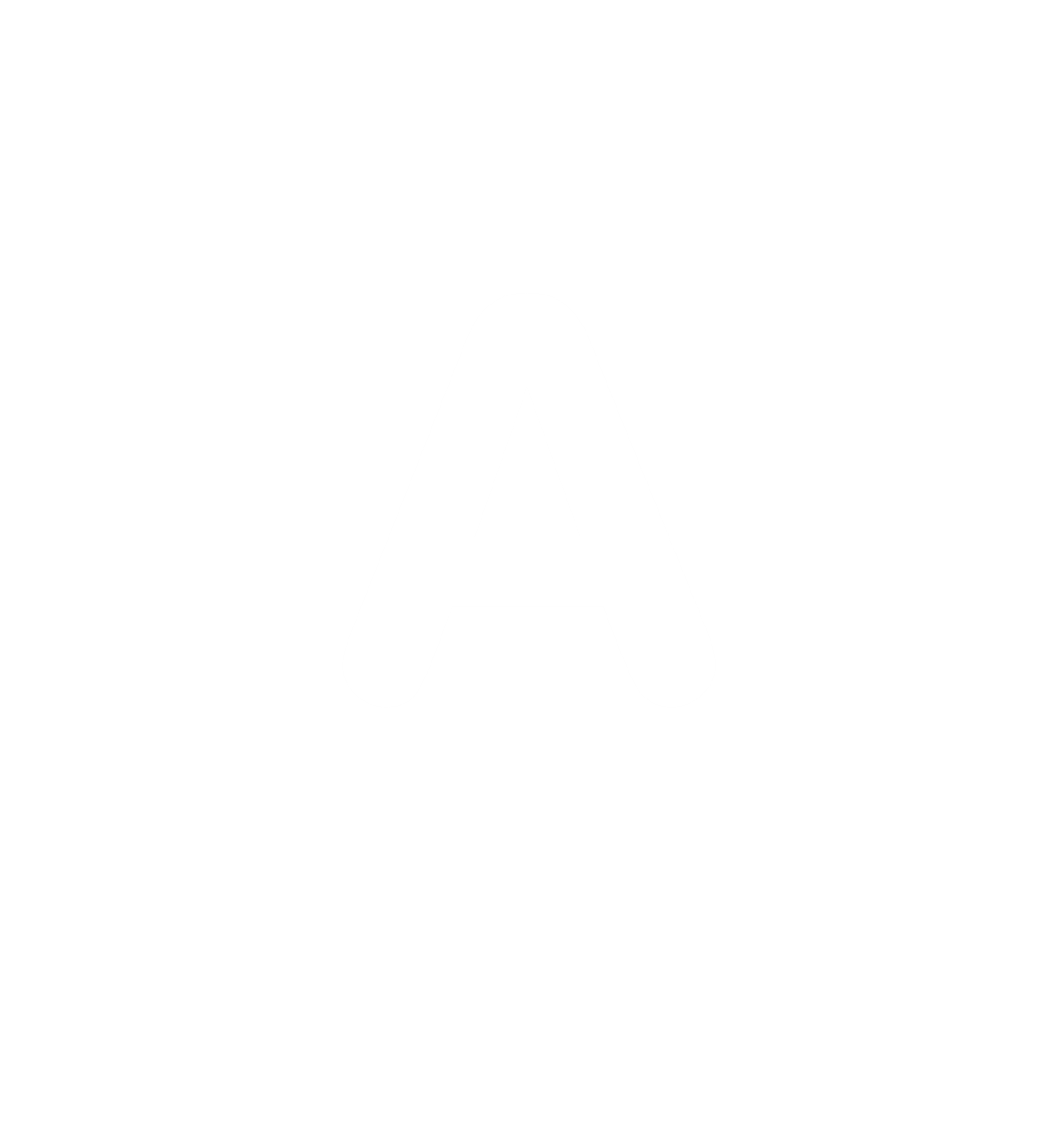 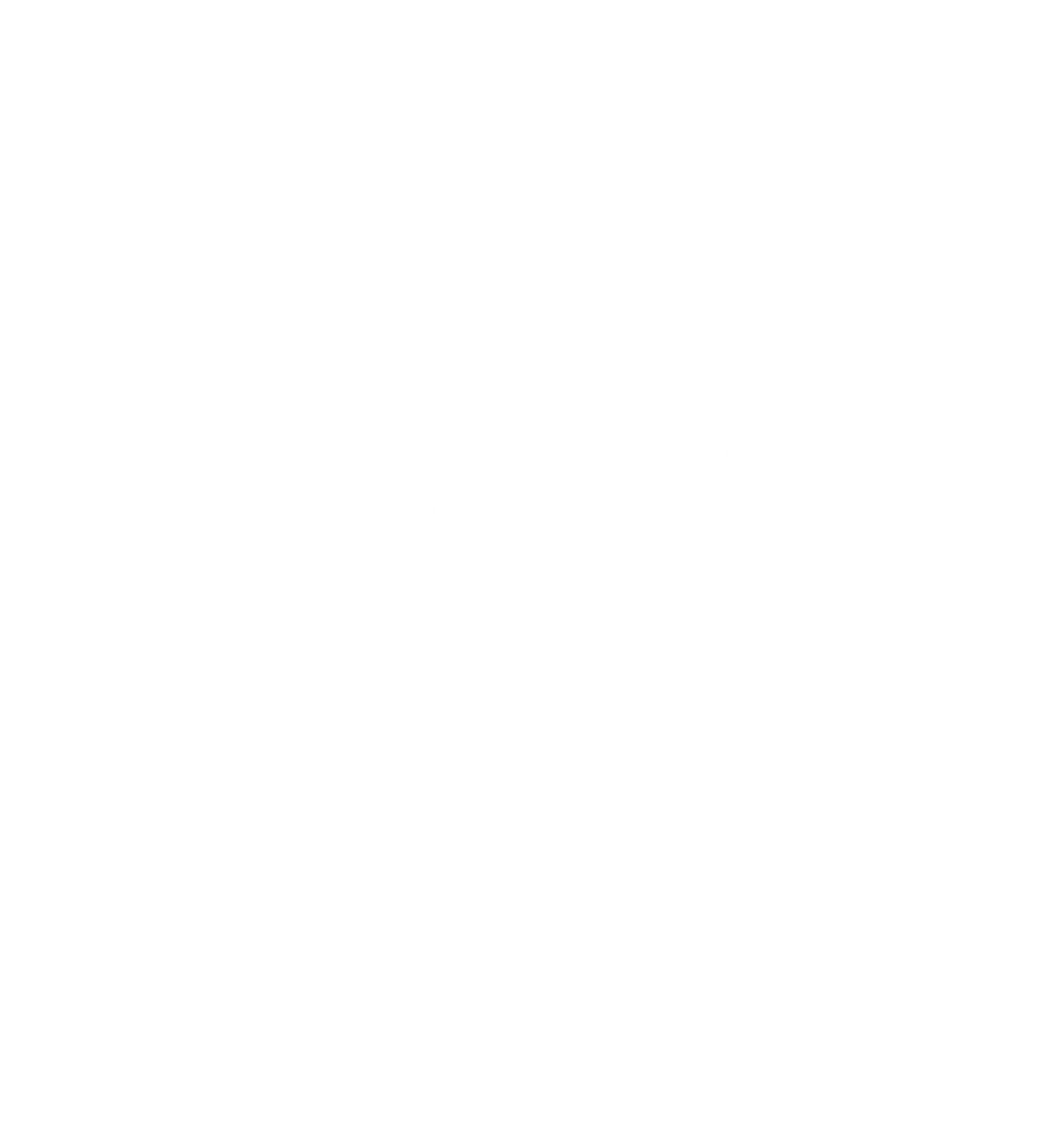 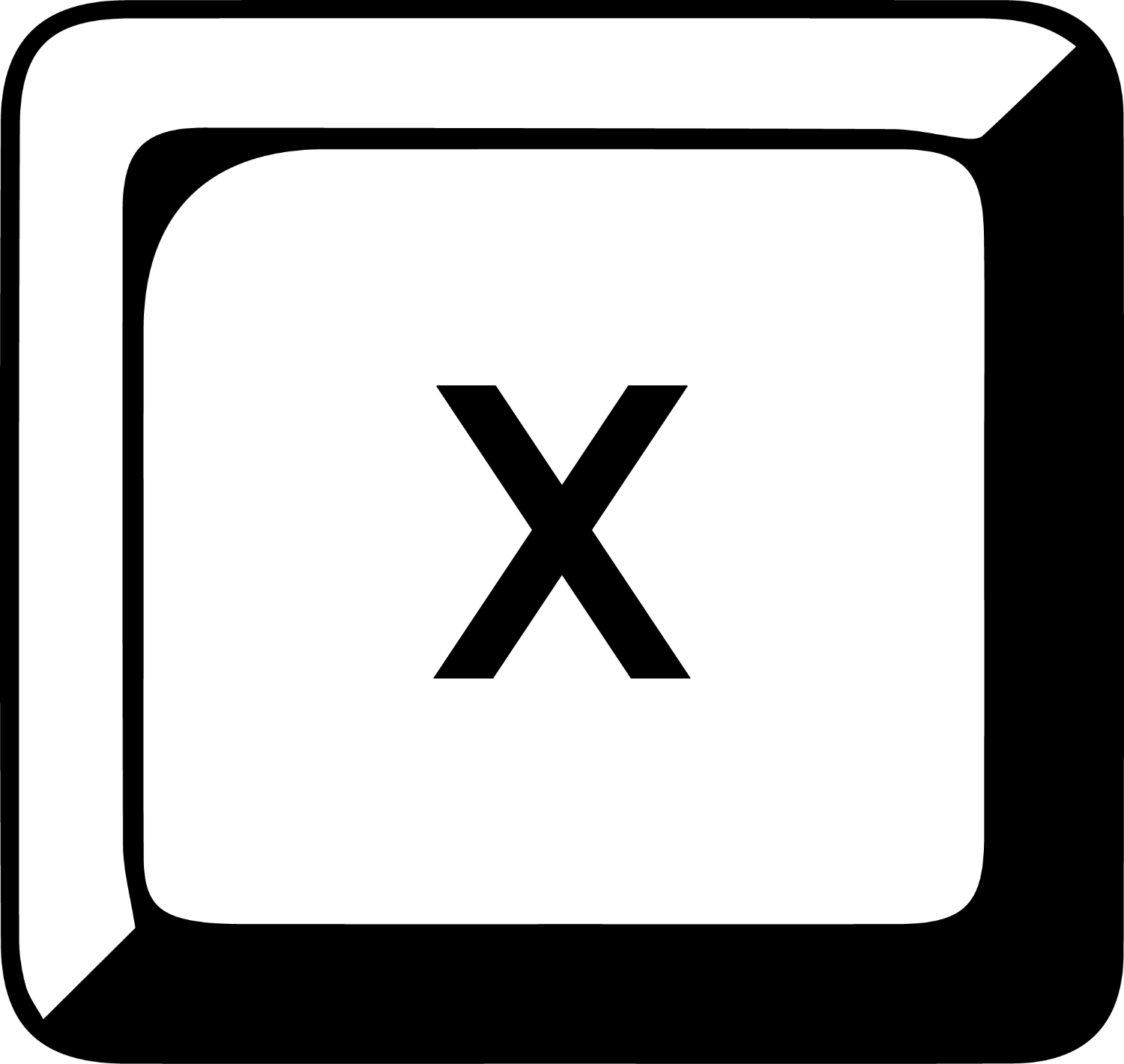 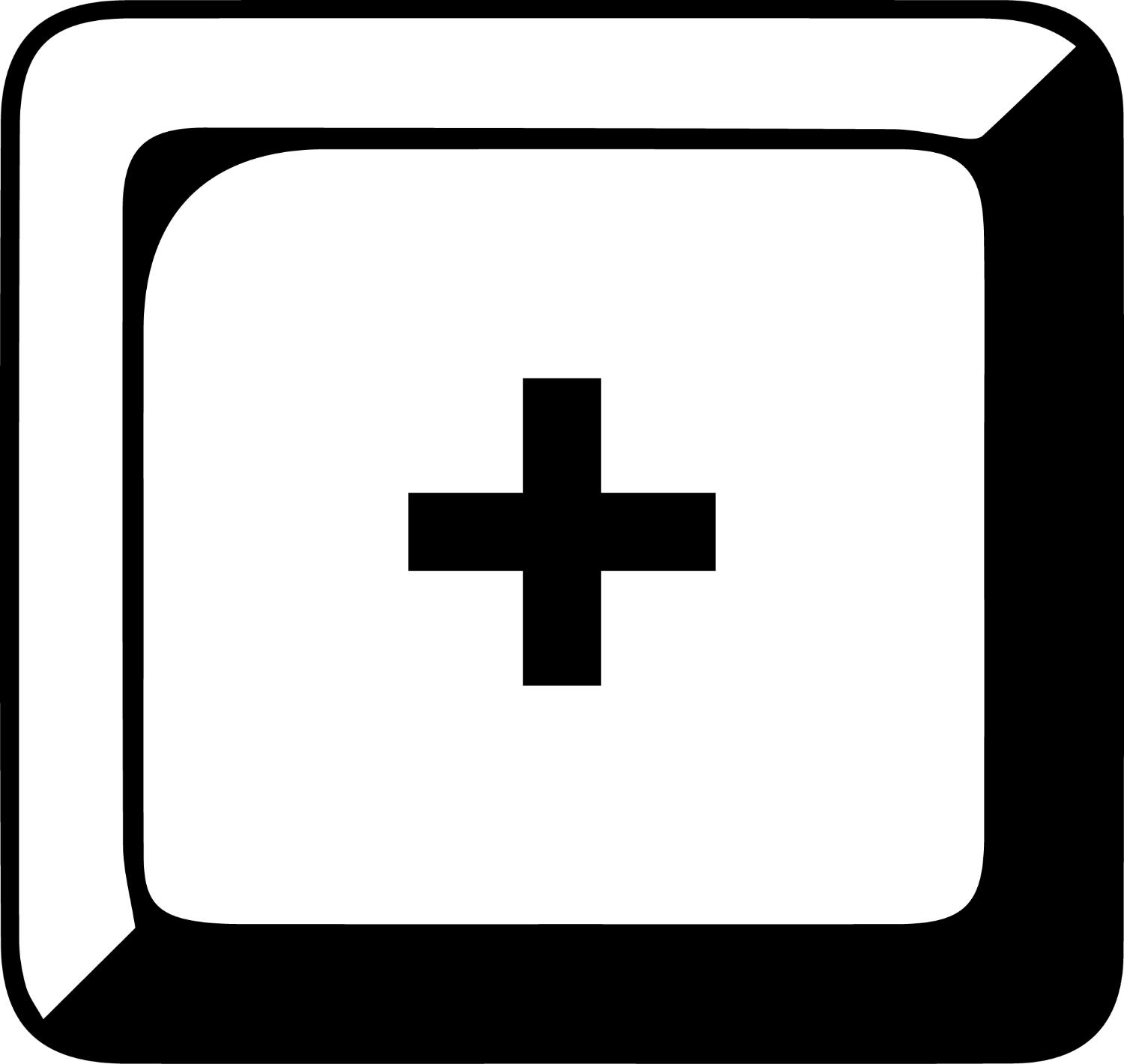 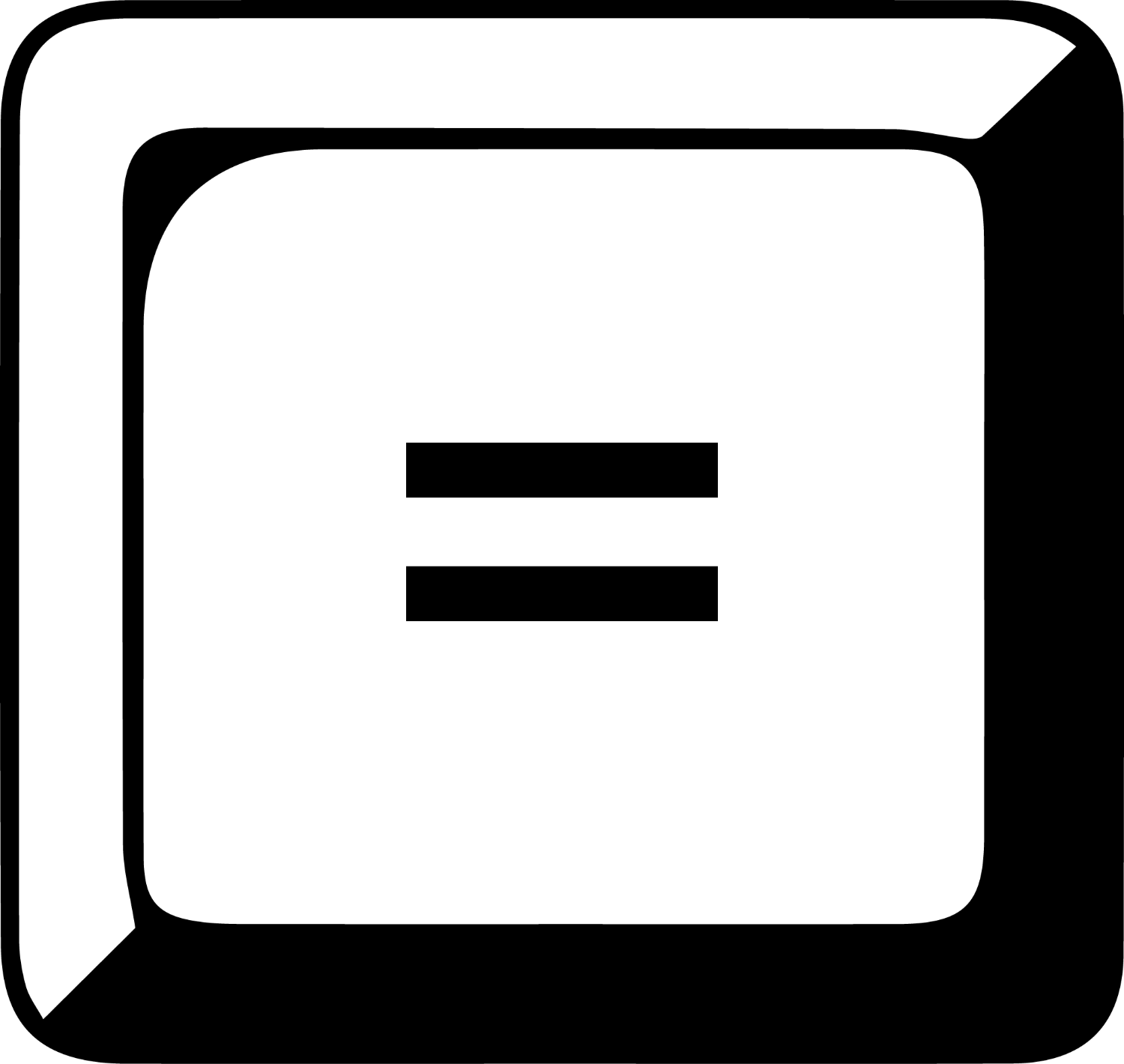 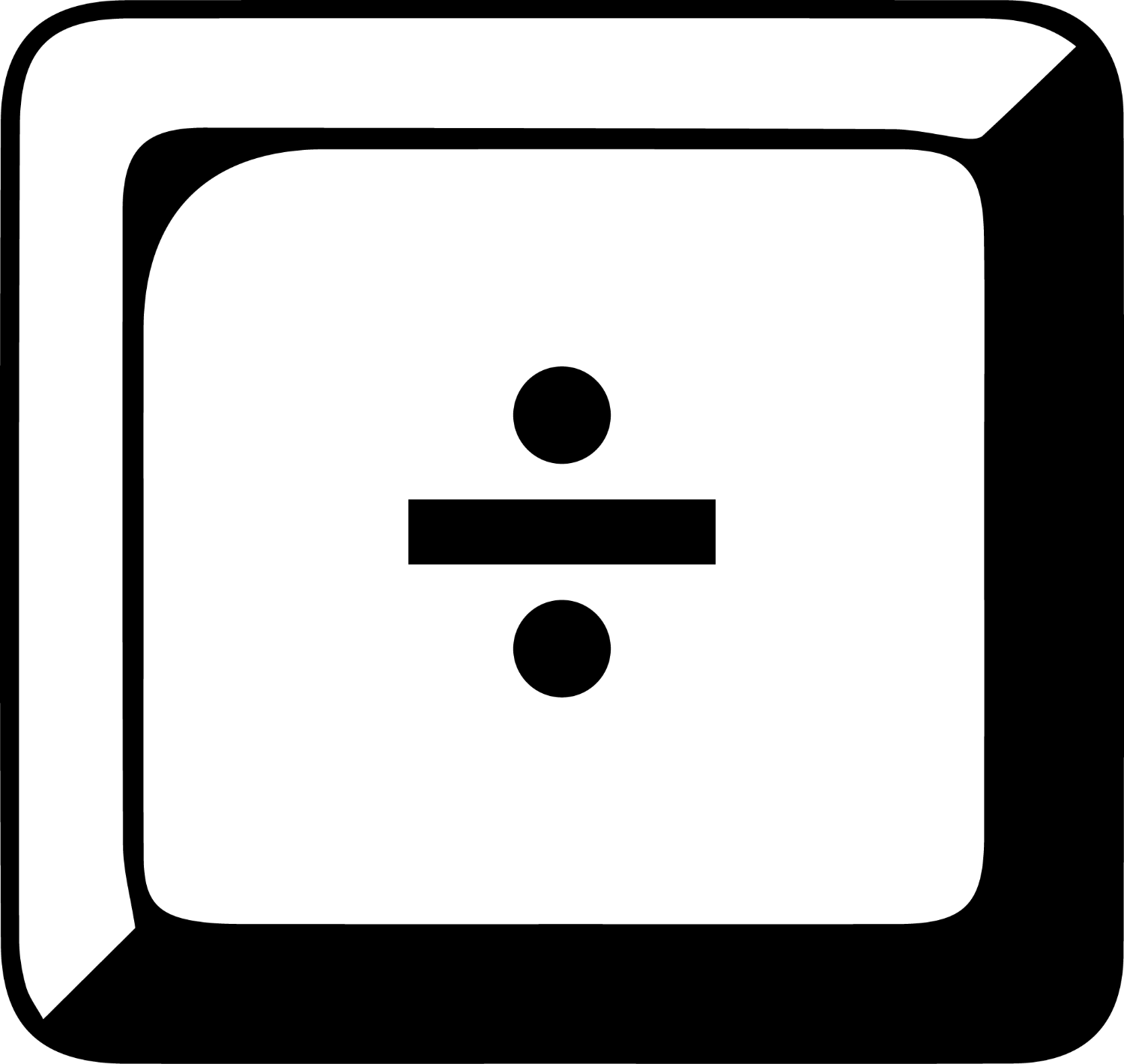 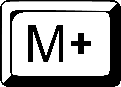 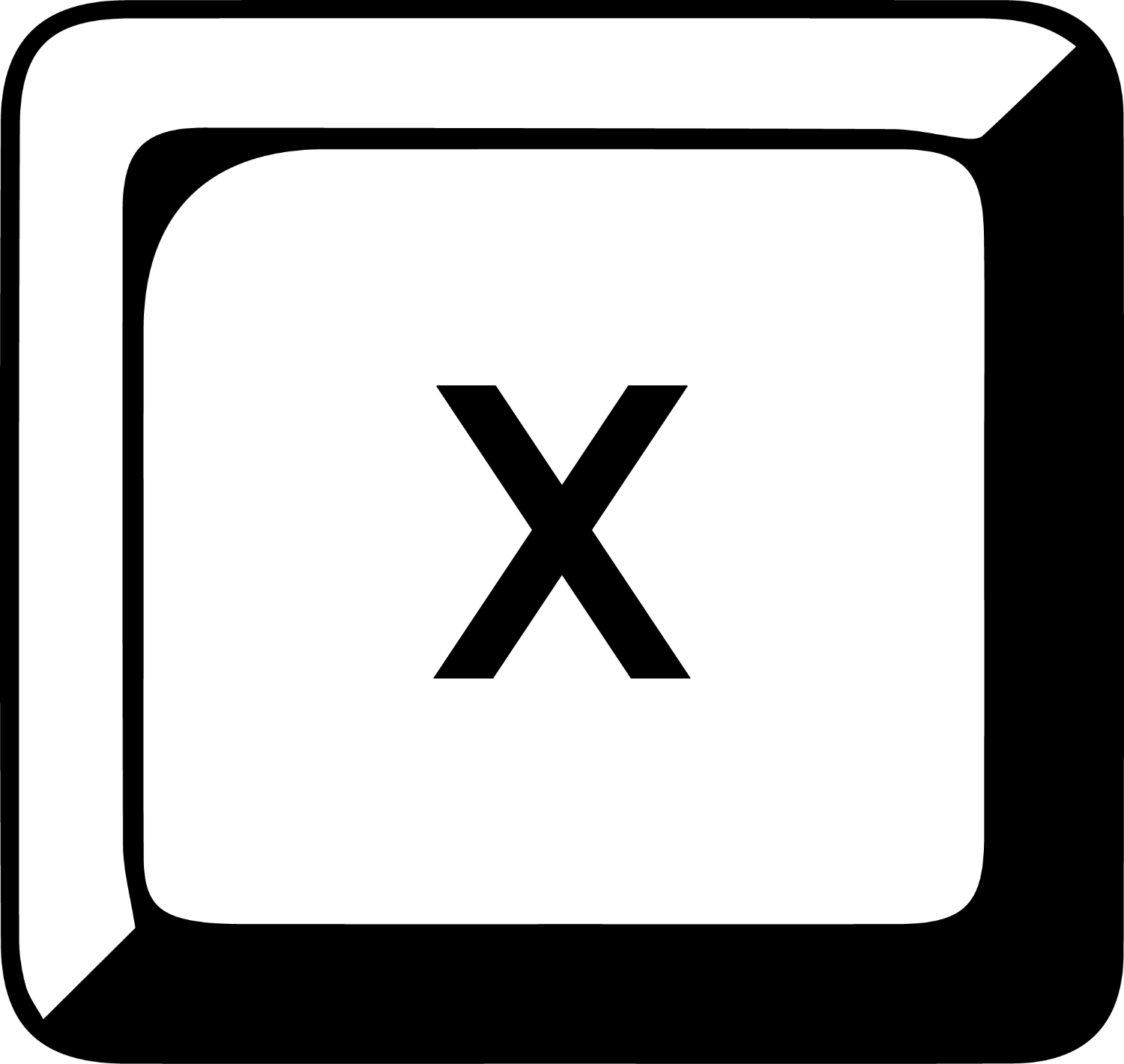 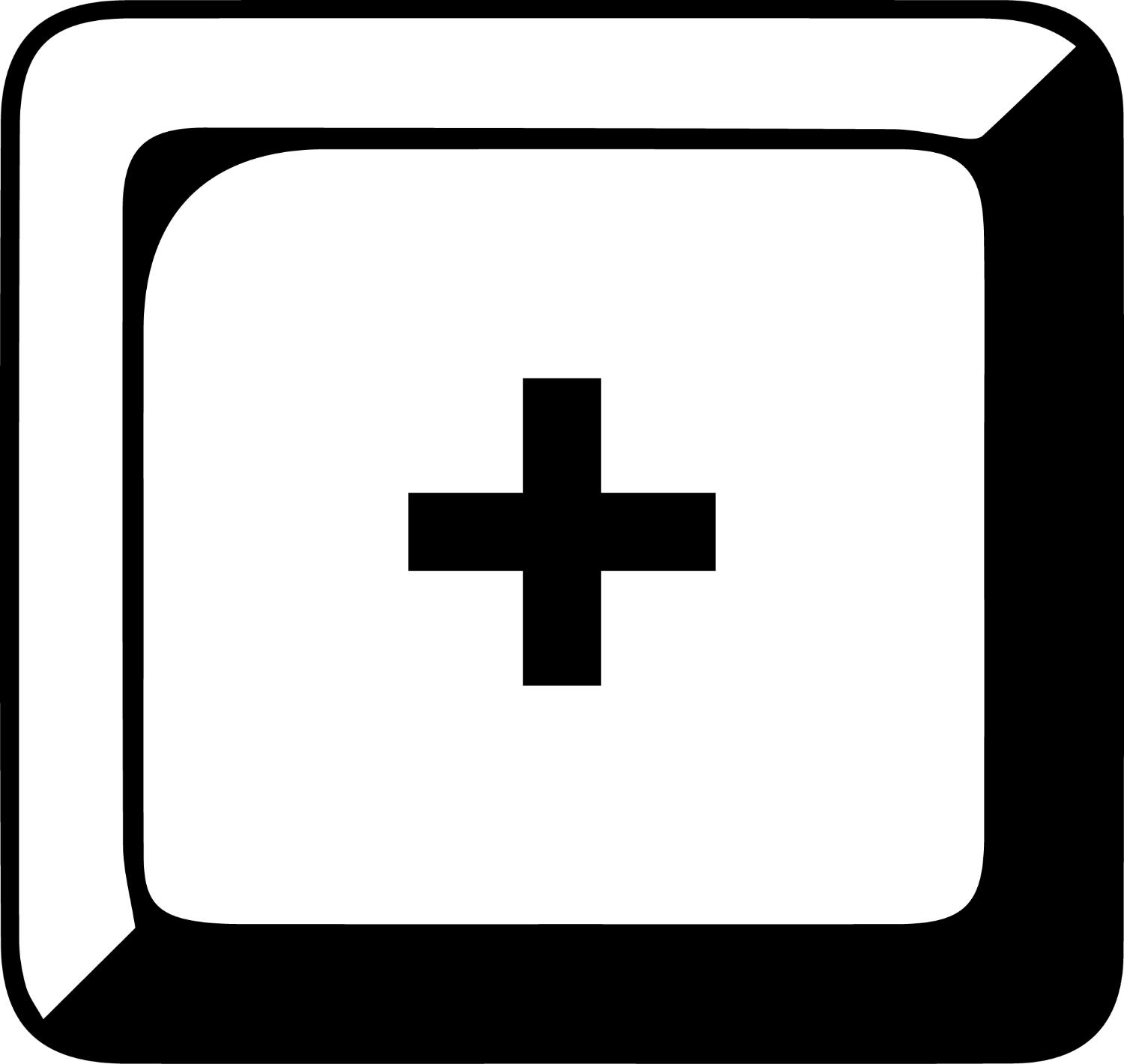 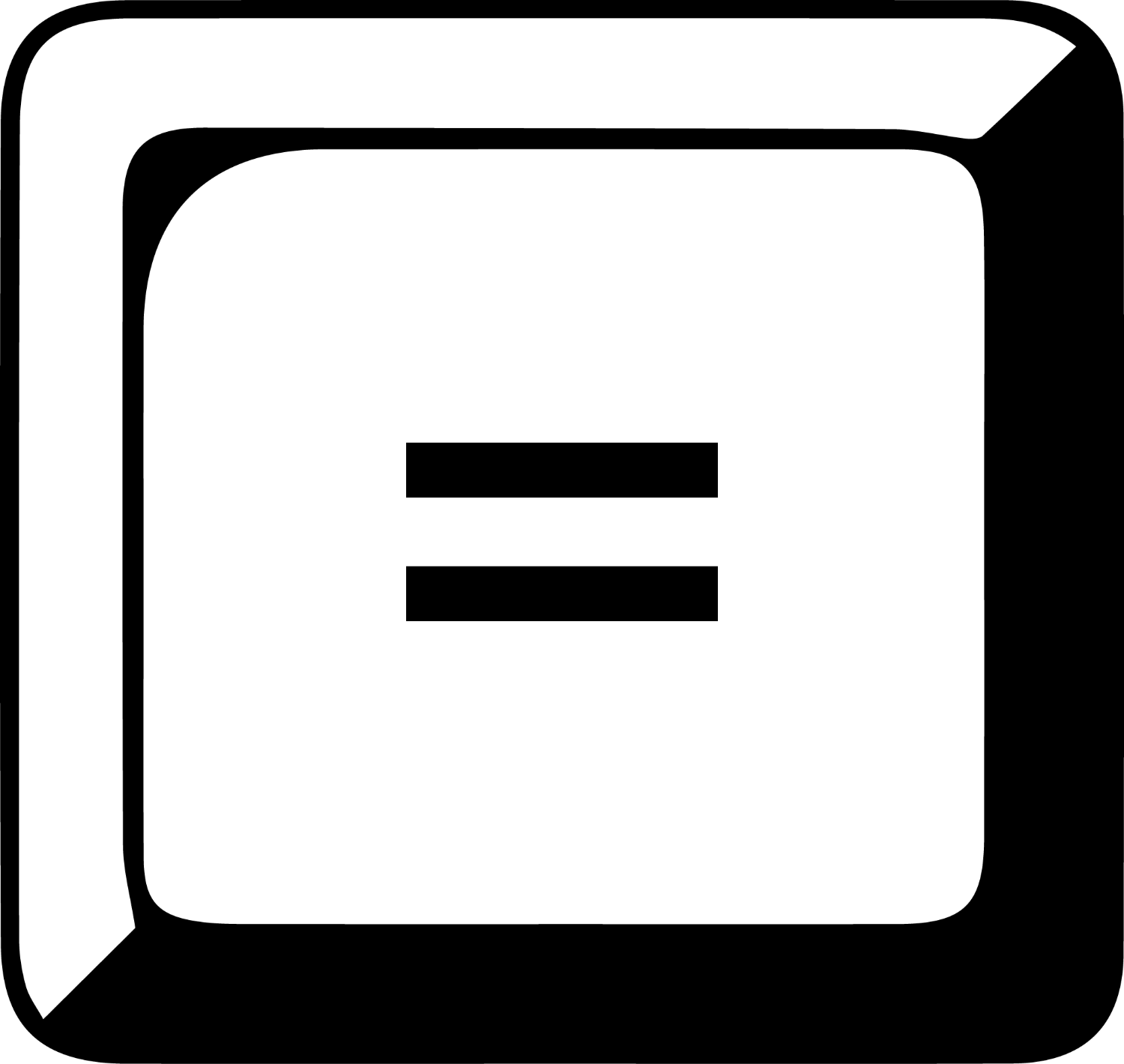 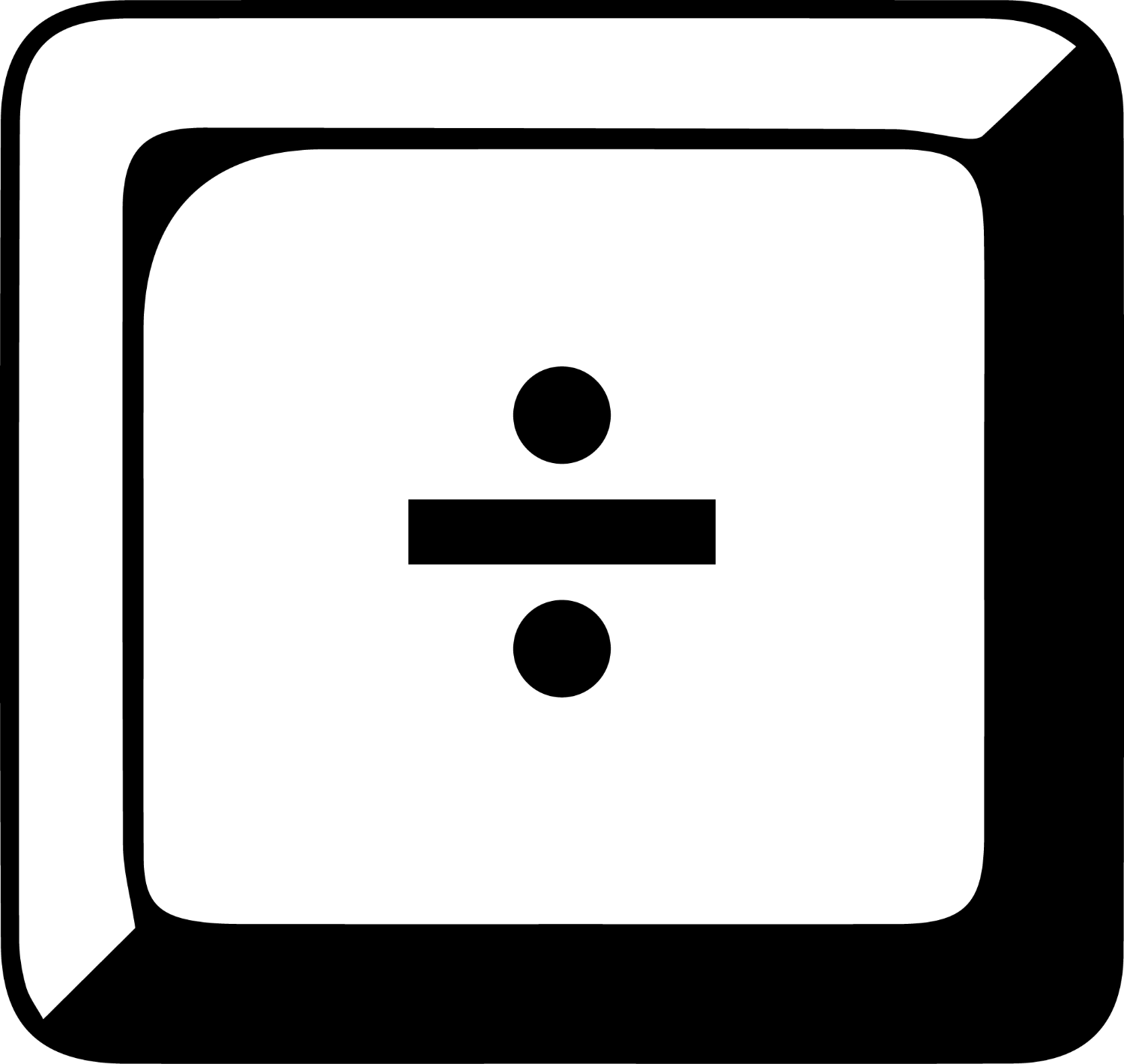 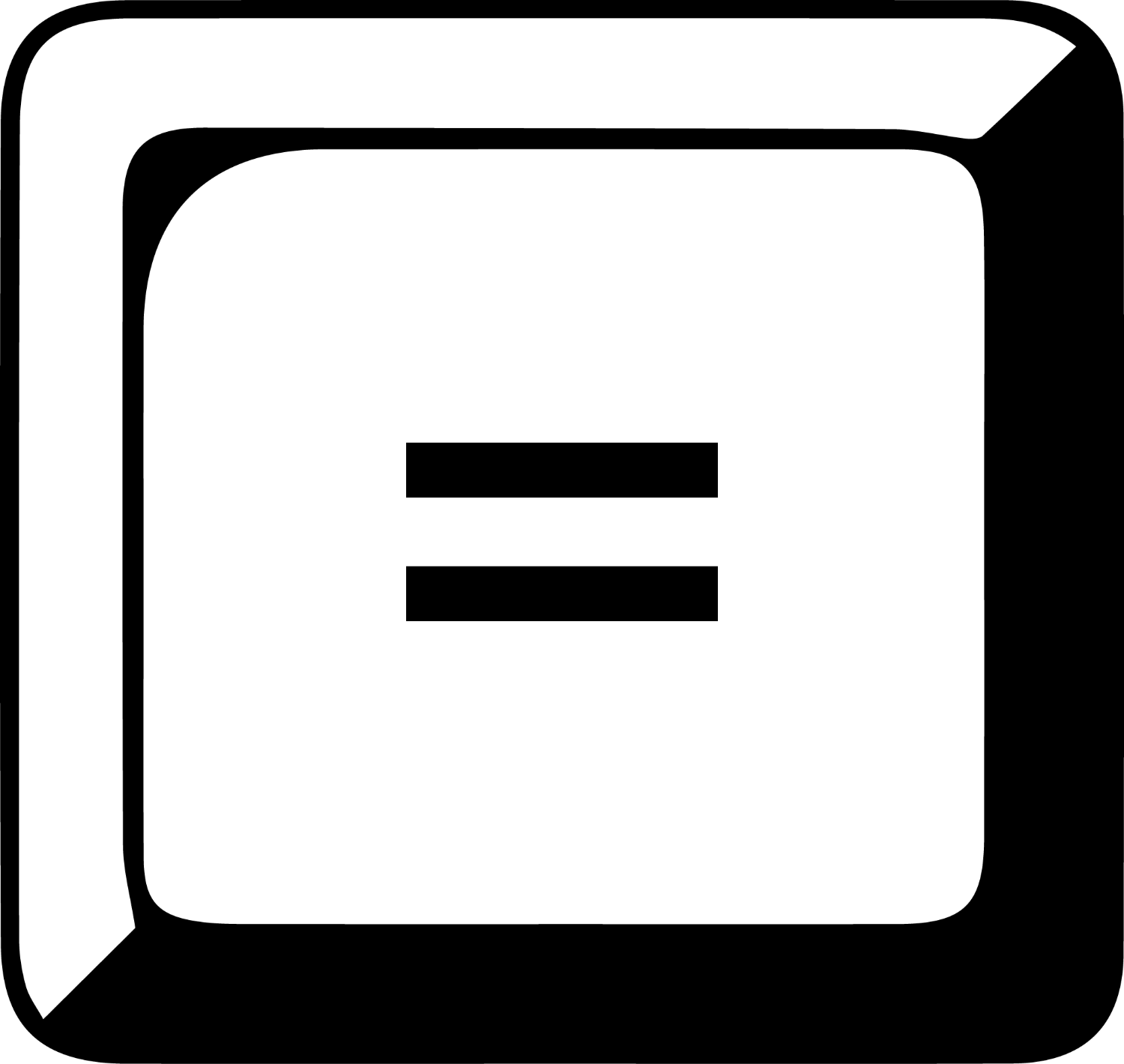 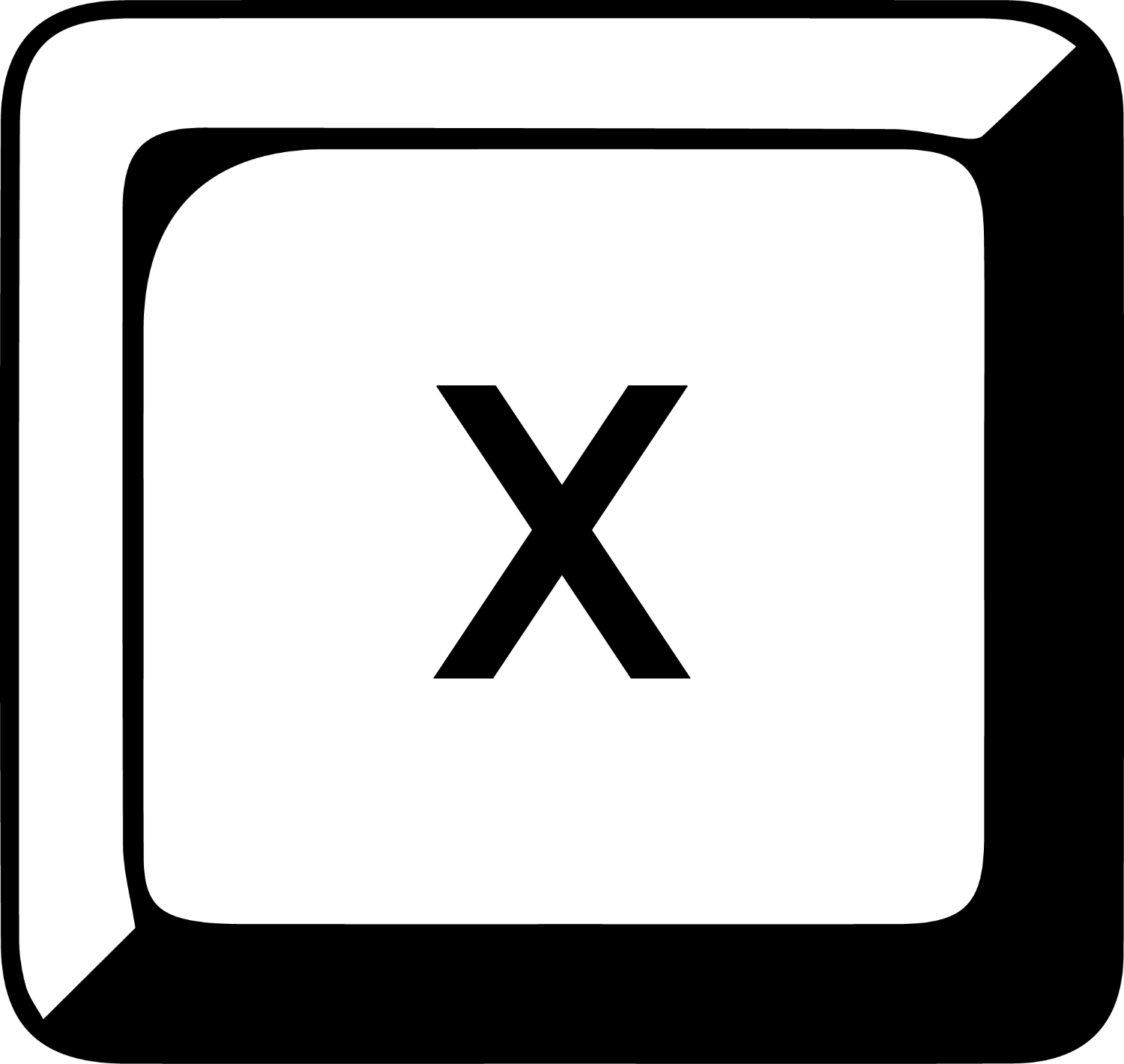 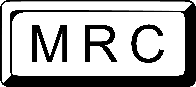 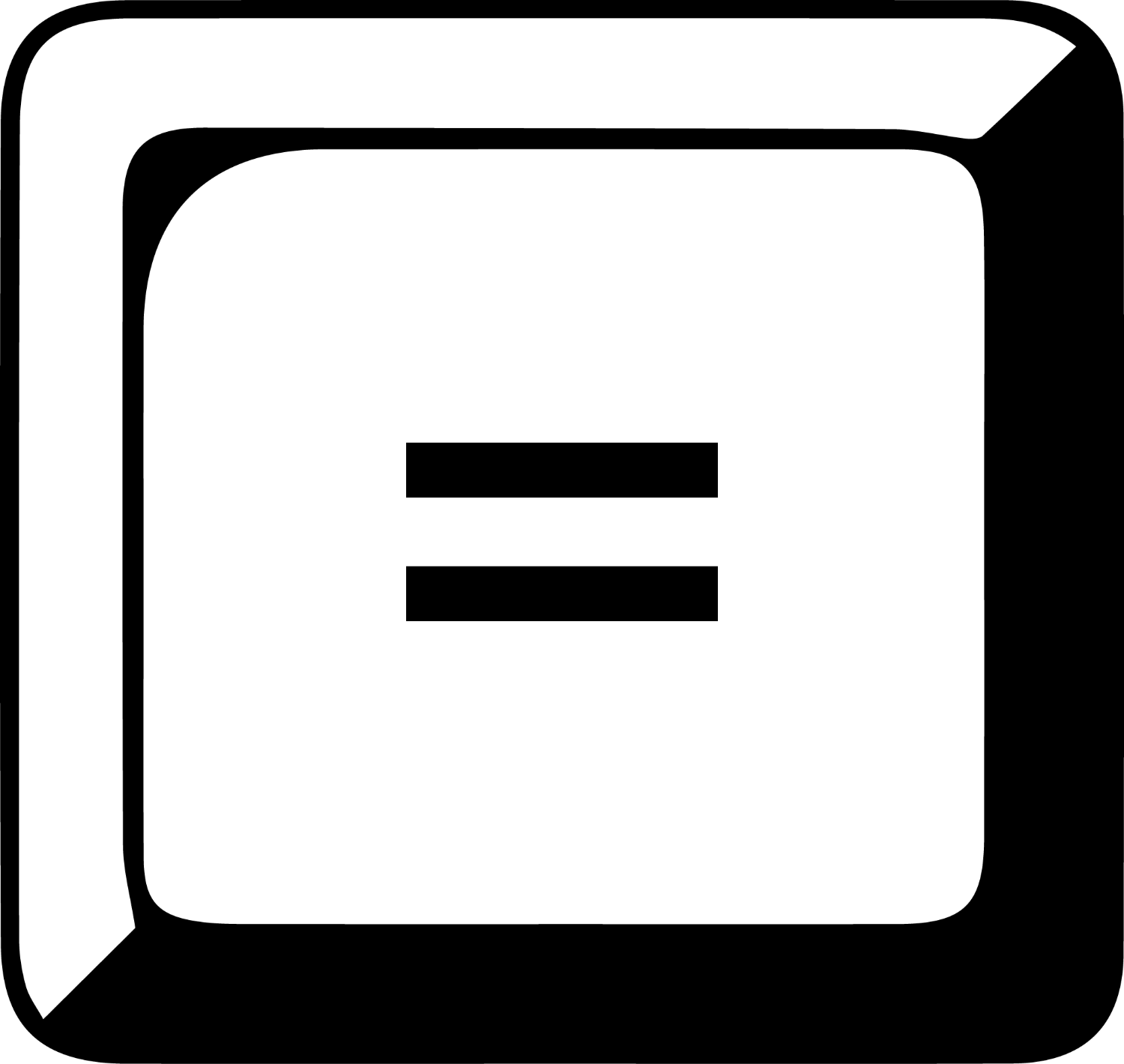 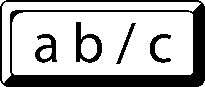 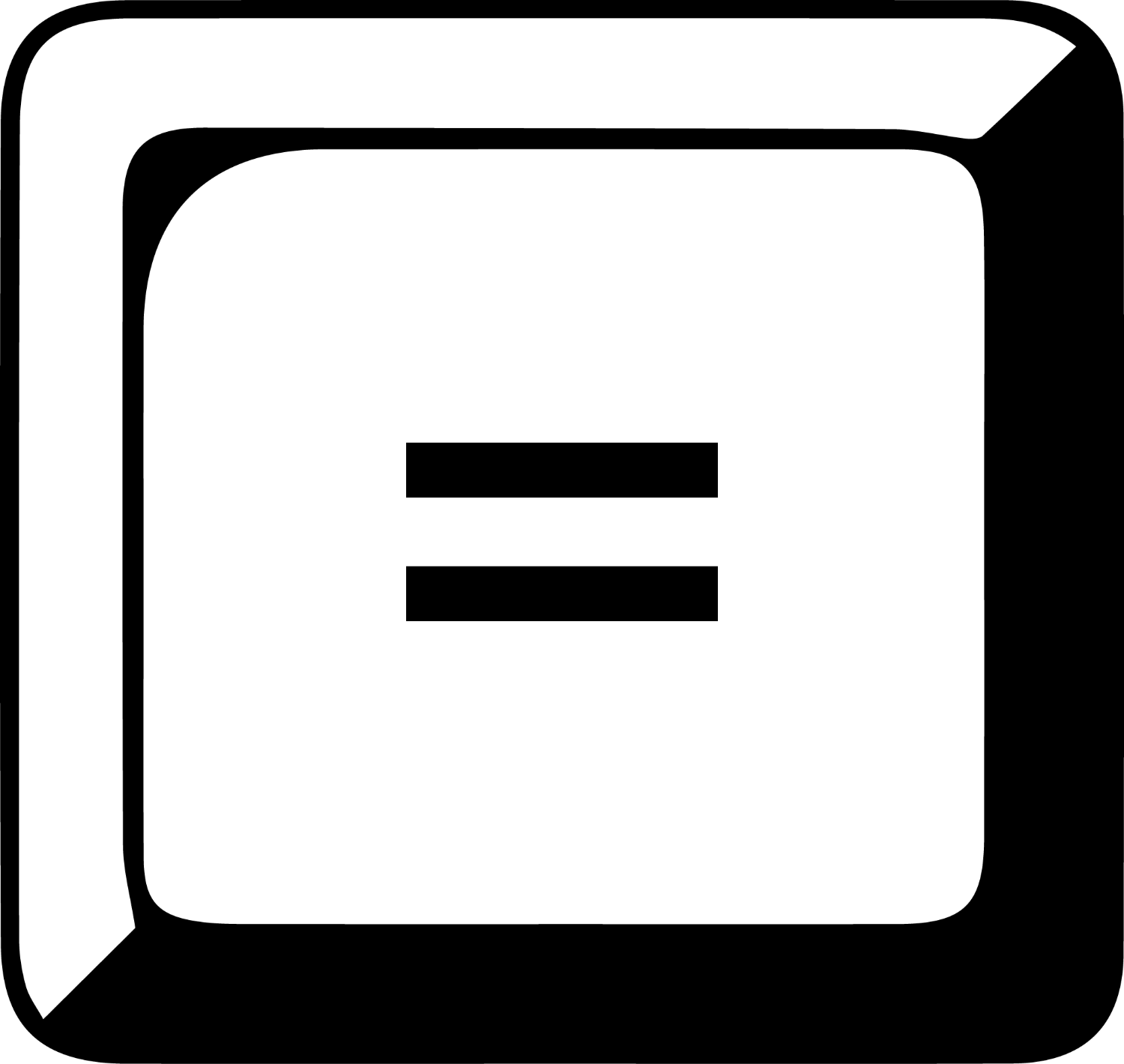 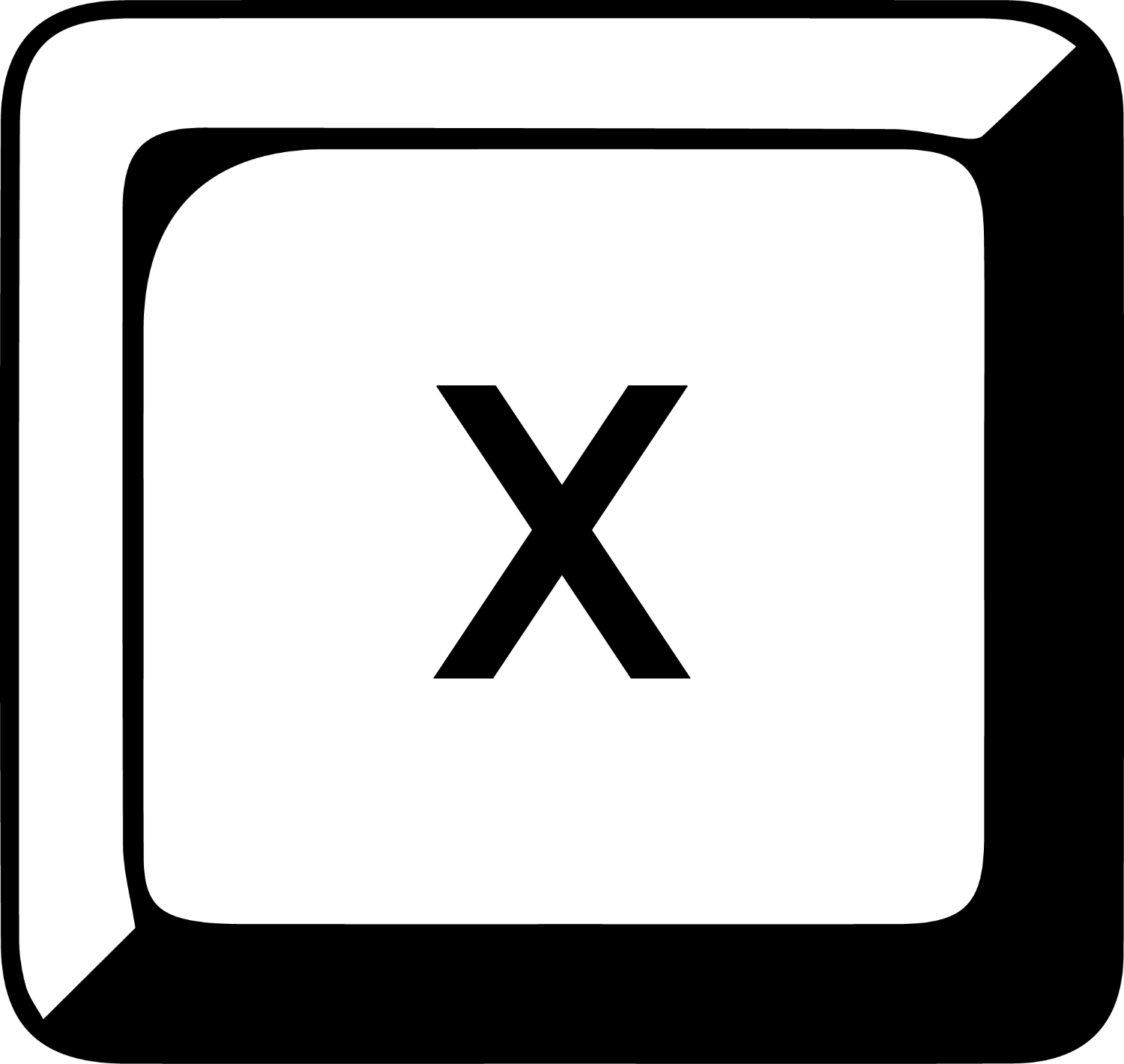 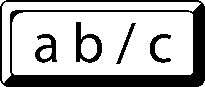 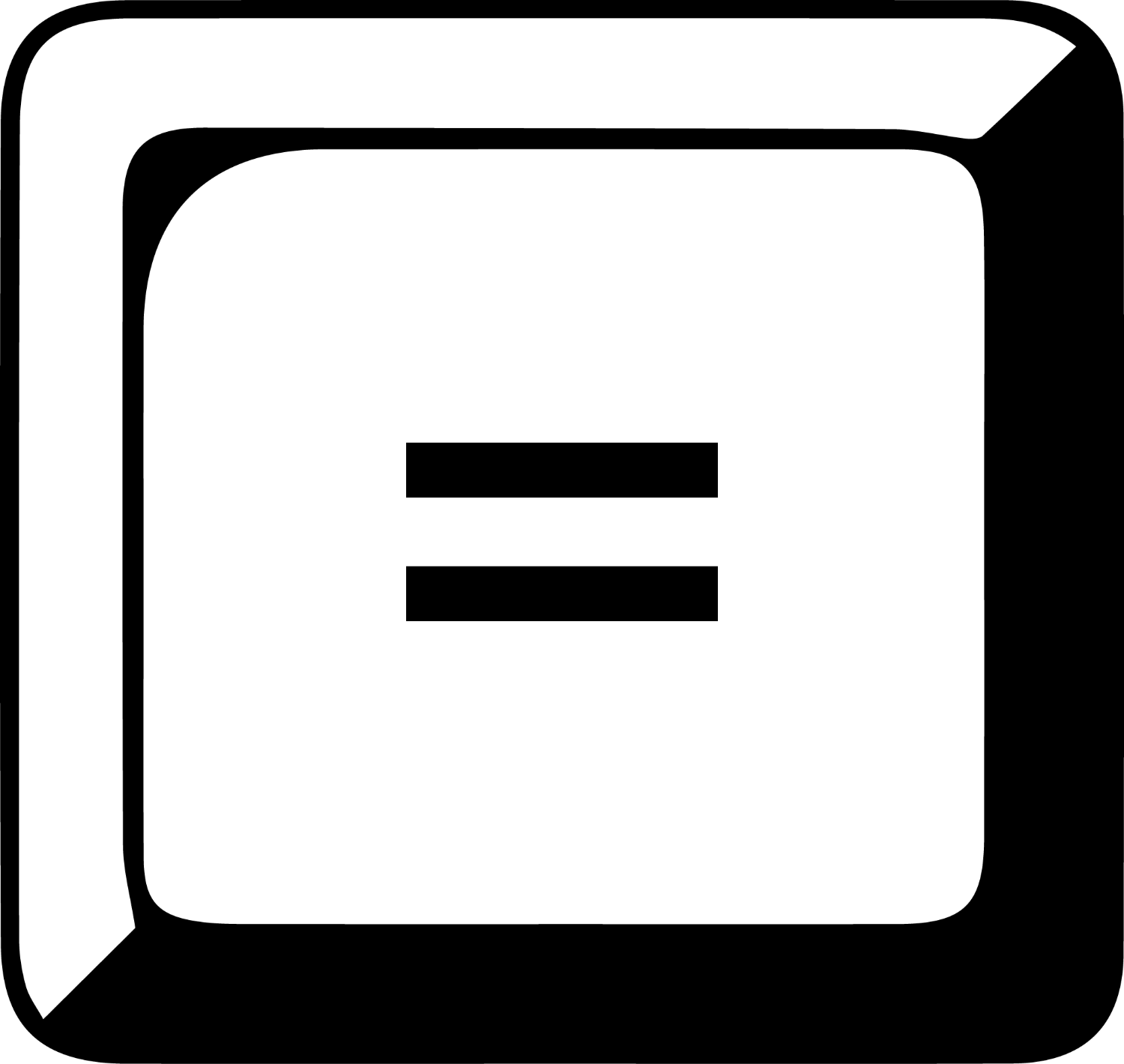 Dividing fractions
Unit 1.3
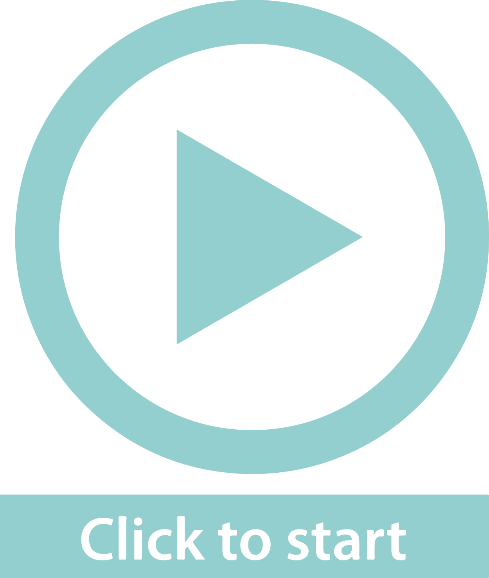 Invert (turn upside down) the fraction you are dividing by.

Multiply the numerators together and the denominators together.

Simplify the resulting fraction.
Formula
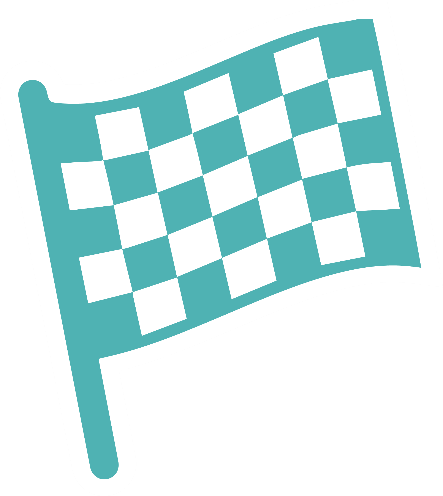 Example 1.12 page 15
Unit 1.3
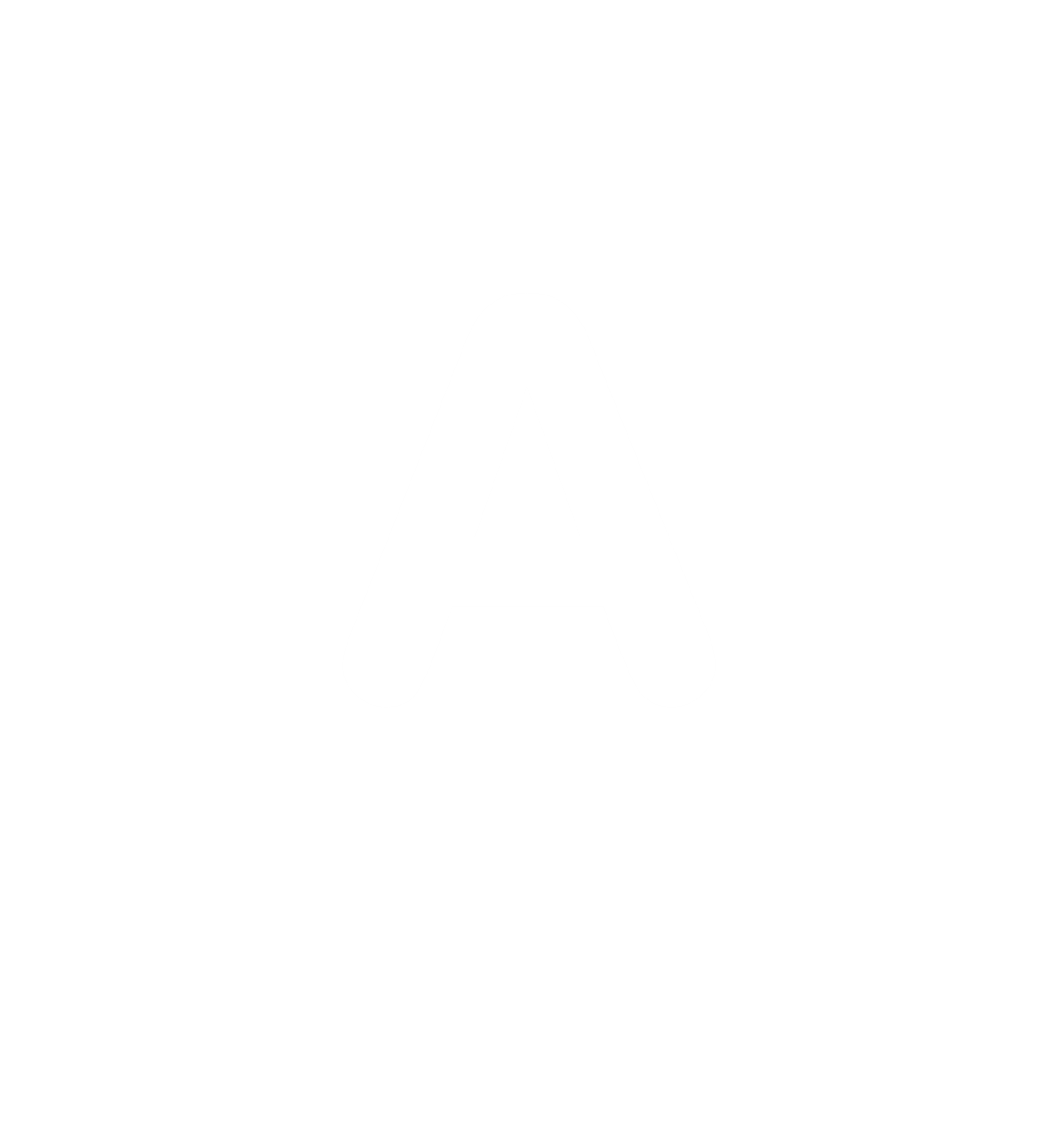 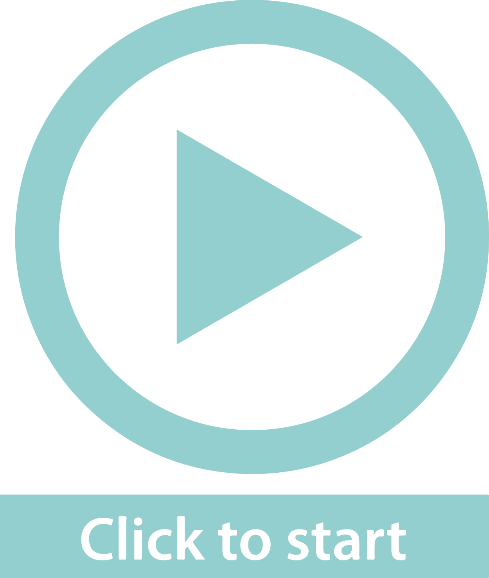 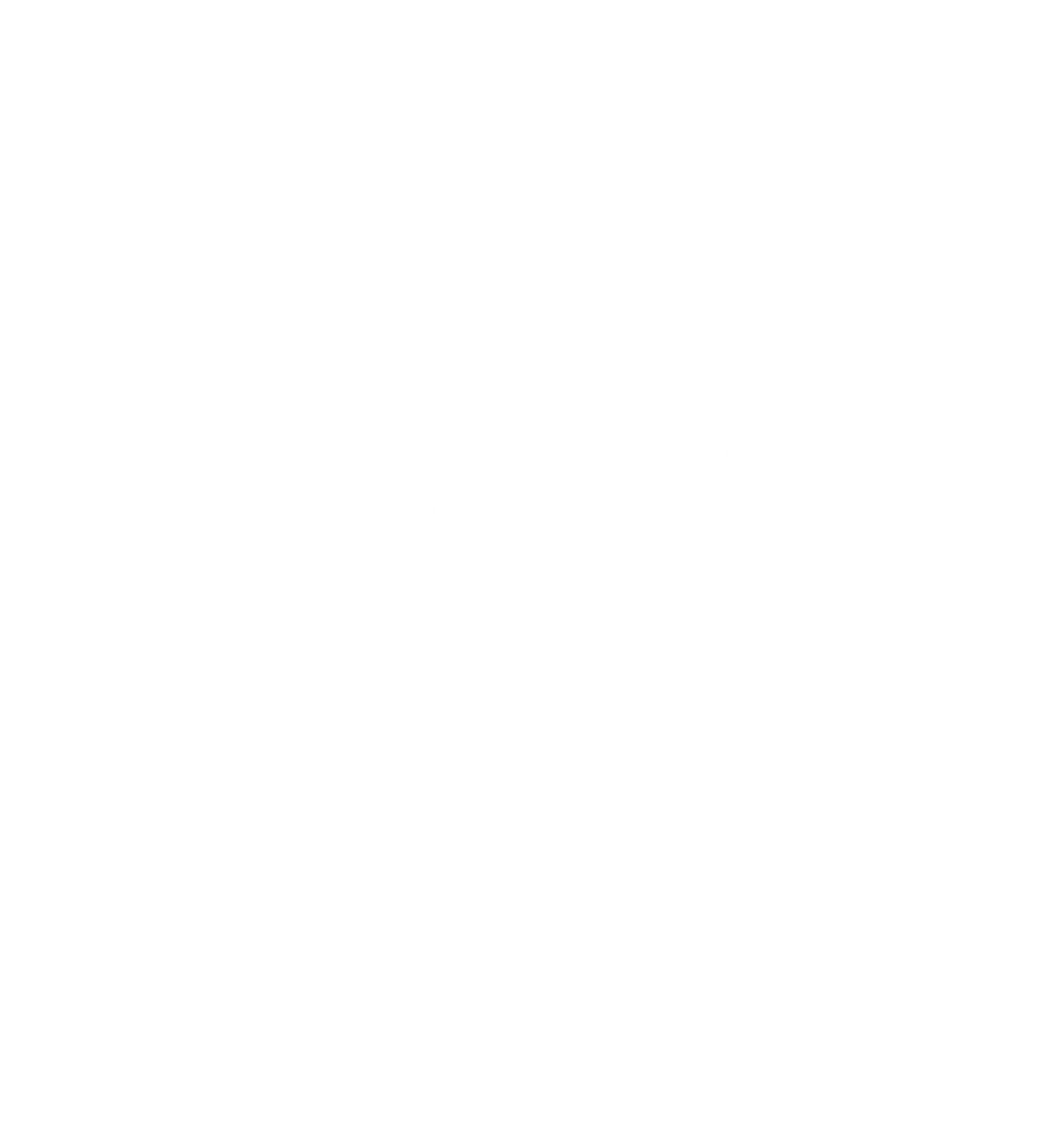 Exercise 1.6
Unit 1.2
Complete Exercise 1.6 on page 16 of your Student’s Book
Calculating and solving problems with decimals
Unit 1.4
Decimal numbers have three parts:
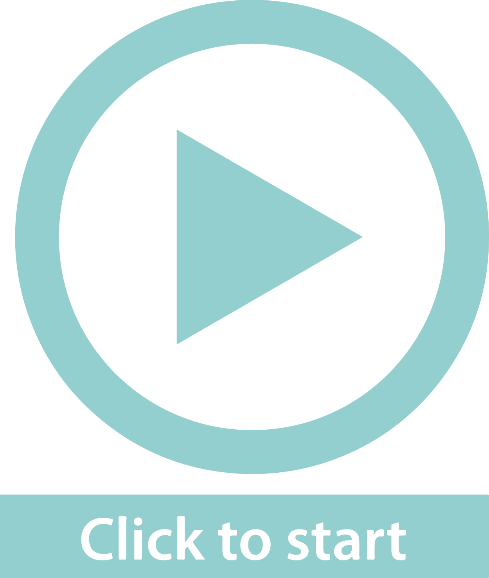 12,302
Calculating and solving problems with decimals
Unit 1.4
Decimal numbers have three parts:
whole number
12,302
Calculating and solving problems with decimals
Unit 1.4
Decimal numbers have three parts:
whole number
12,302
decimal comma
Calculating and solving problems with decimals
Unit 1.4
Decimal numbers have three parts:
fraction
whole number
12,302
decimal comma
Calculating and solving problems with decimals
Unit 1.4
Decimal numbers have three parts:








Examples:  R32,95    12,302 kg
fraction
whole number
12,302
decimal comma
Calculating and solving problems with decimals
Unit 1.4
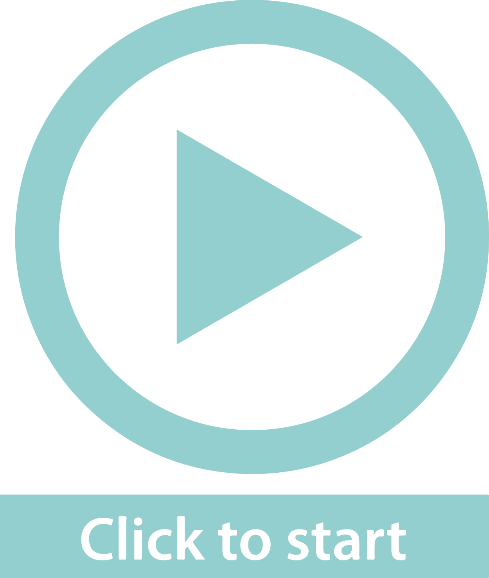 To convert a decimal to a common fraction, use a denominator of 10, 100, 1 000, etc and simplify: 

Examples:


			
Recurring decimals:
Formula
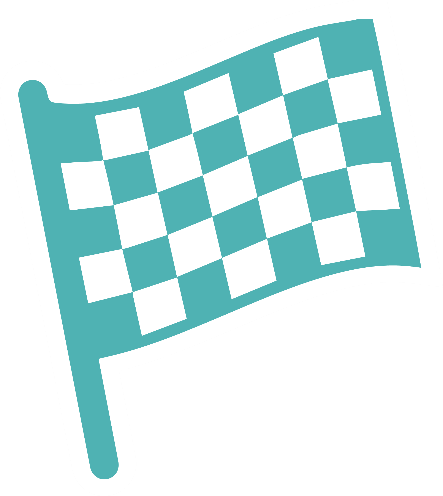 Adding and subtracting decimals
Unit 1.4
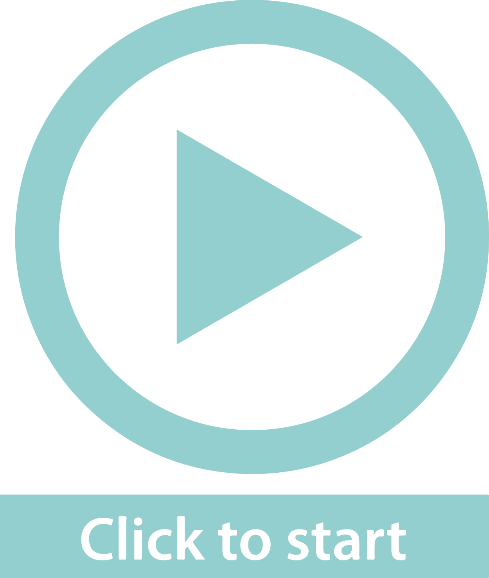 Work from left to right

Add or subtract numbers of the same place value.

Line up decimal commas of the numbers under each other.
Formula
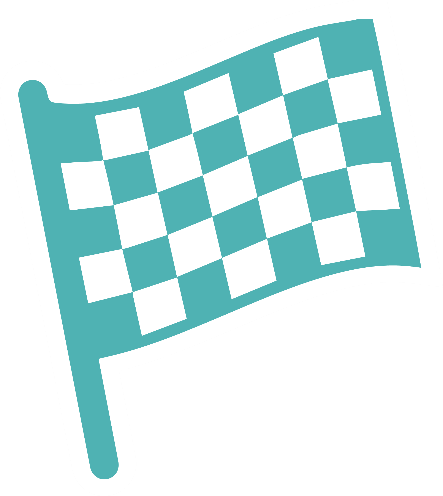 Example 1.15 page 18
Unit 1.4
18,231 + 4,97 + 6,34 = 29,541
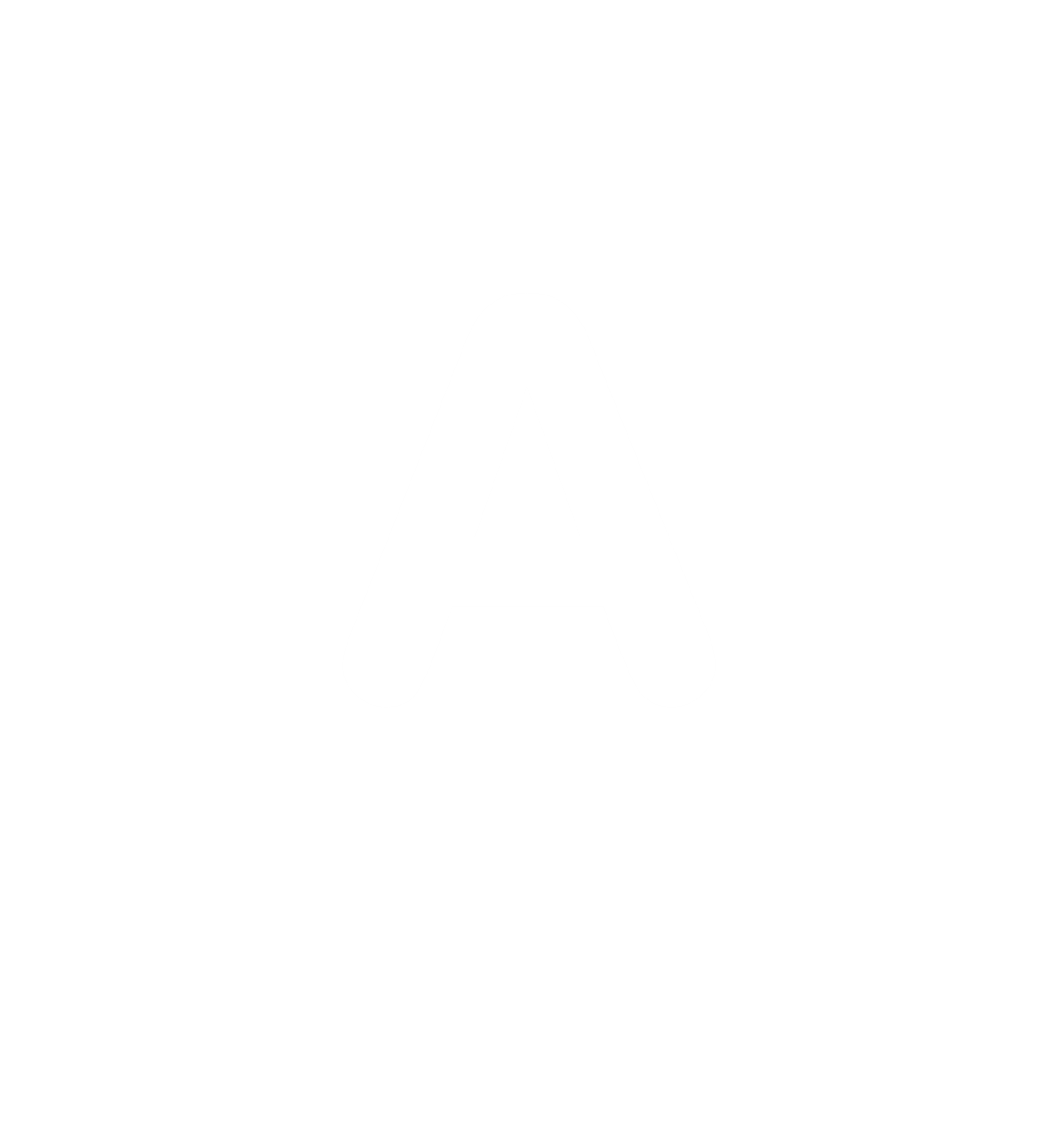 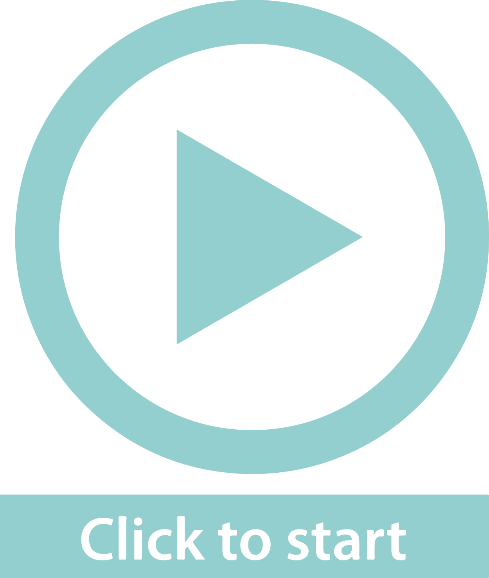 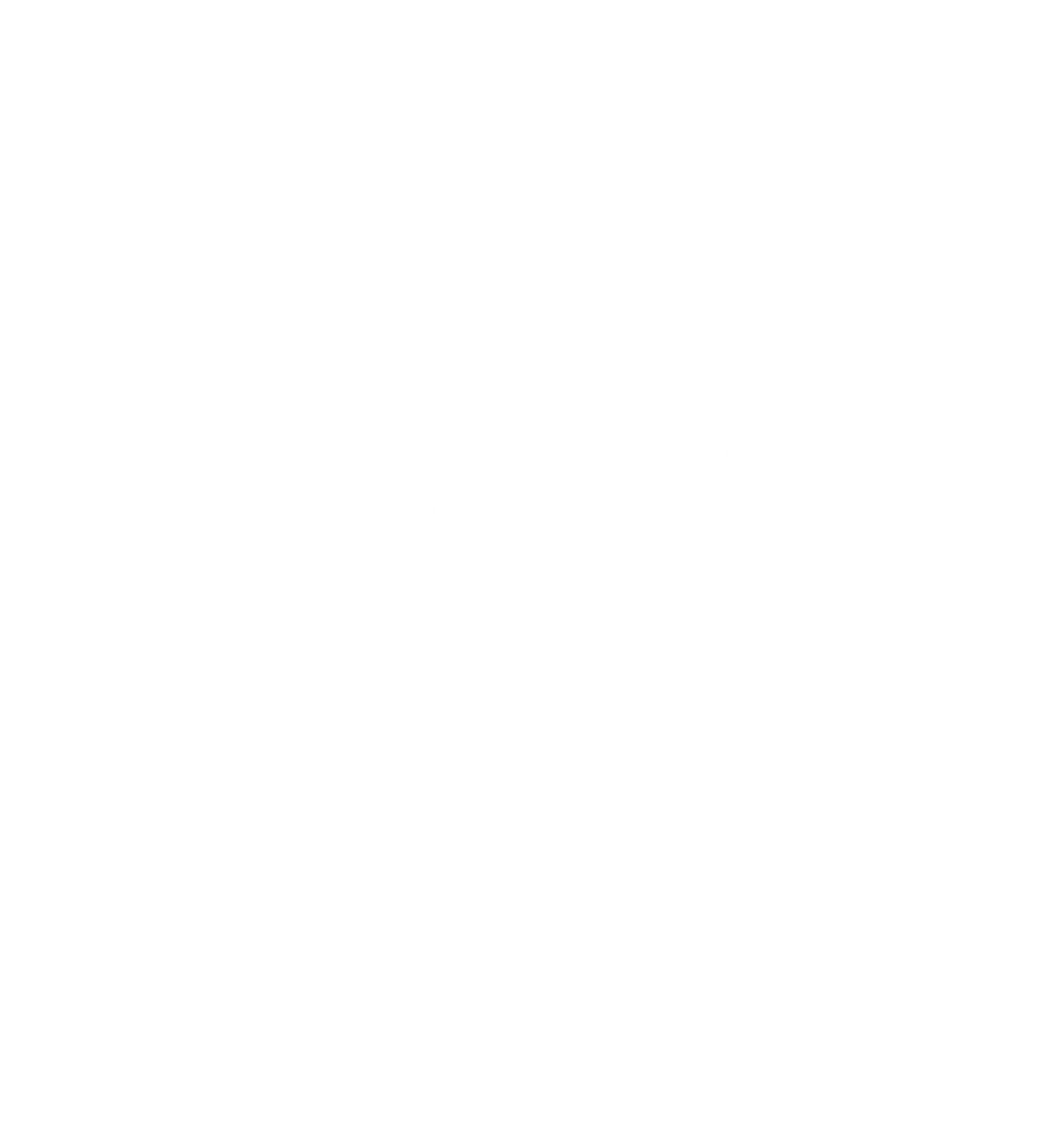 Example 1.15 page 18
Unit 1.4
6 283,64 – 1 013,464 = 5 270,176
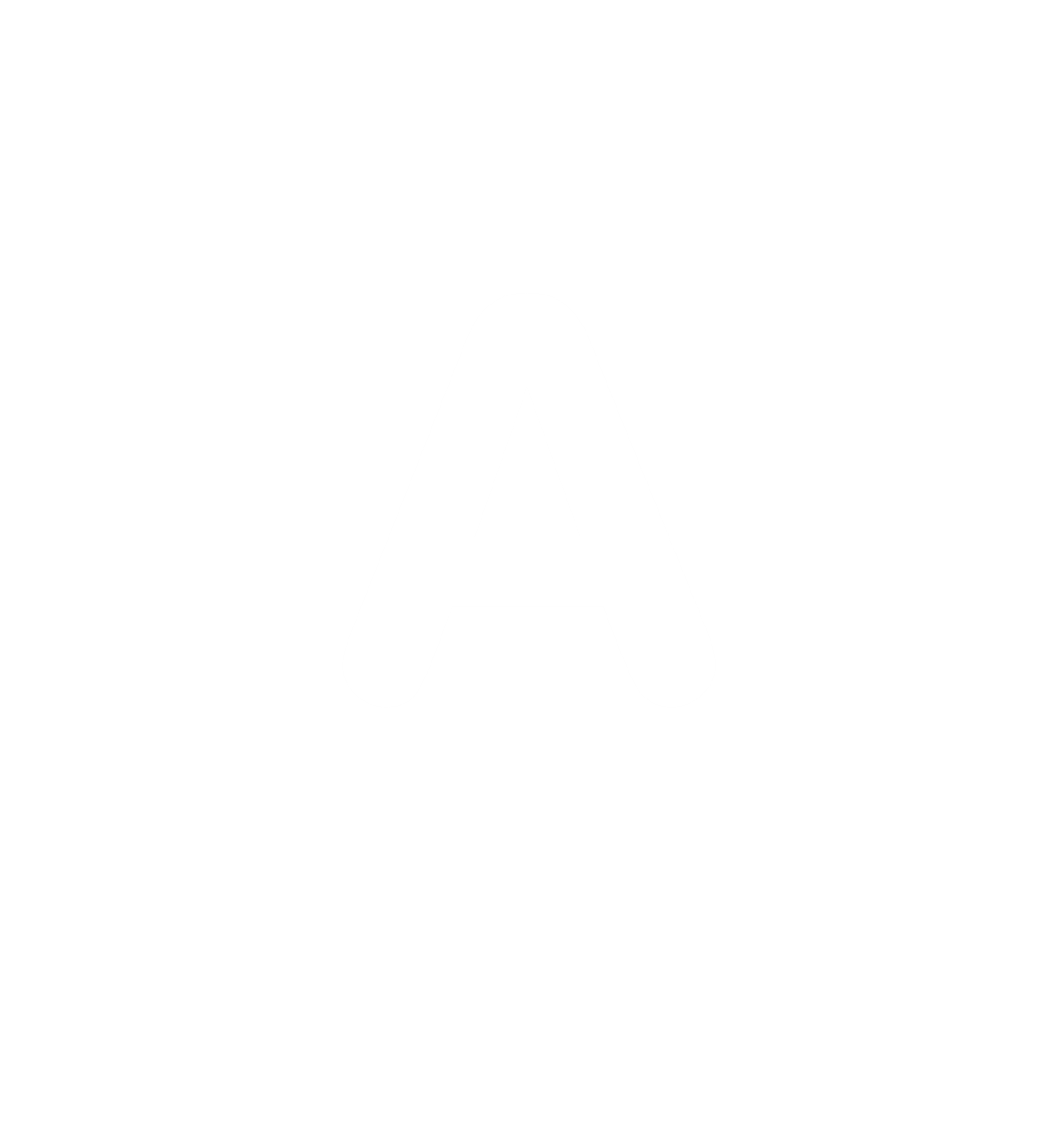 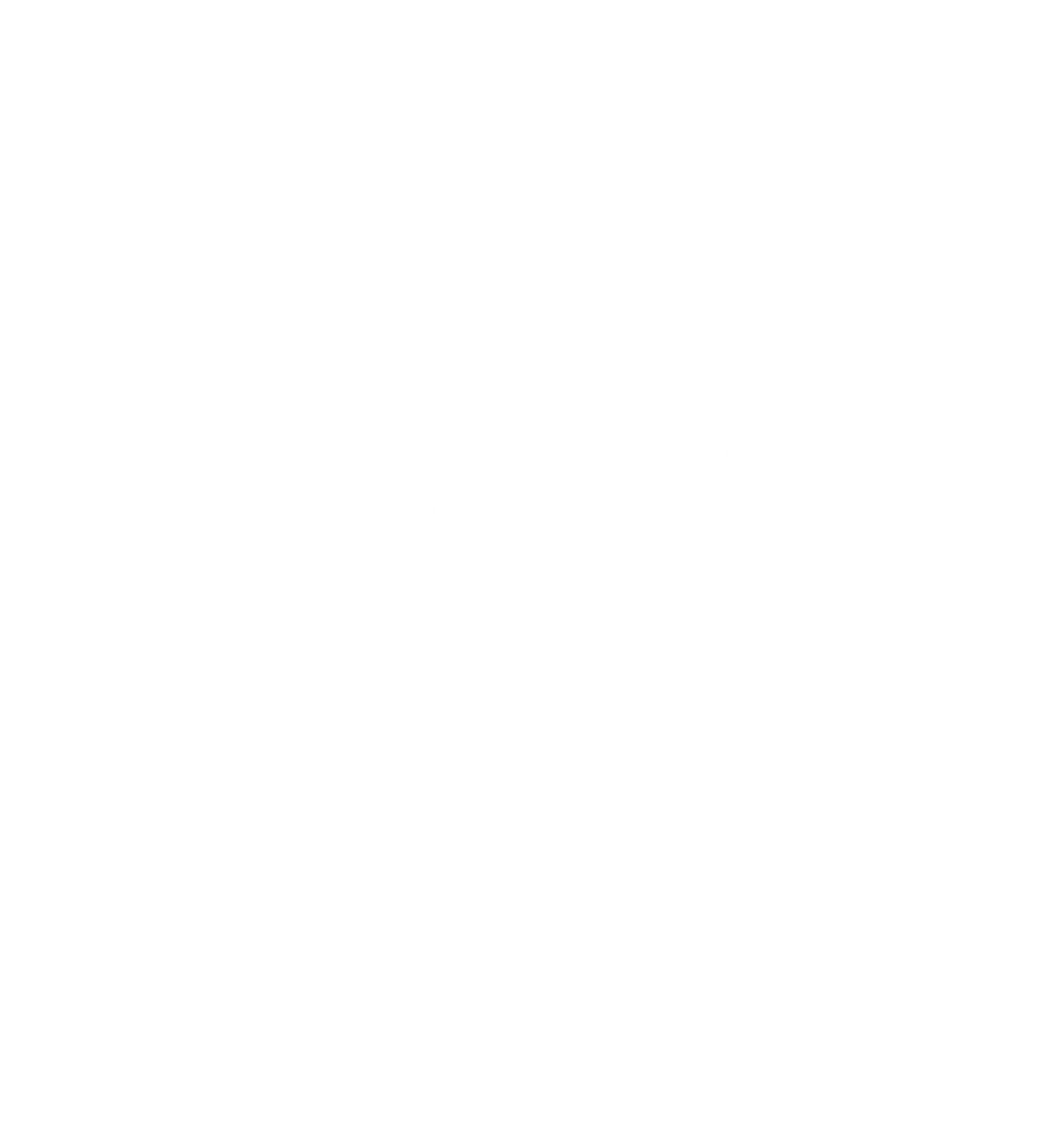 Multiplying and dividing decimals
Unit 1.4
If you use a calculator, the process is exactly the same as for whole numbers. 
Estimate your answer quickly so that if you make an error, such as putting the decimal point in incorrectly, you can see this immediately.
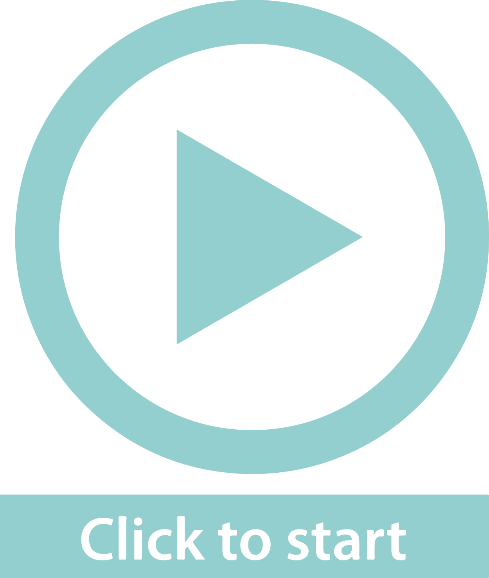 Formula
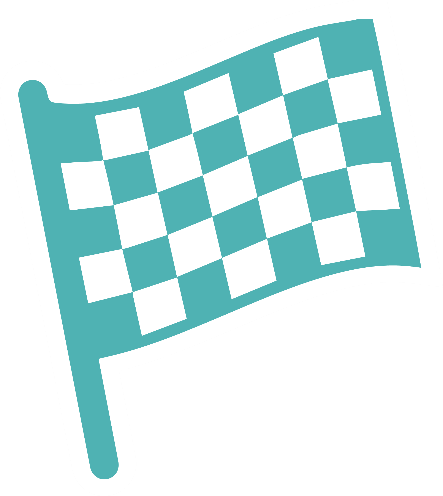 Without a calculator, follow these steps:
Multiply as with whole numbers (ignoring the decimal places for now).
Count the total of all the decimal places to the right of the decimal comma in the question.
Put that number of decimal places in the answer. Start at the right-hand side and count that number of places to the left. Insert the decimal comma.
Example 1.16 page 19
Unit 1.4
A plumber charges R225,75 per hour and works for 3,5 hours. What is his fee?
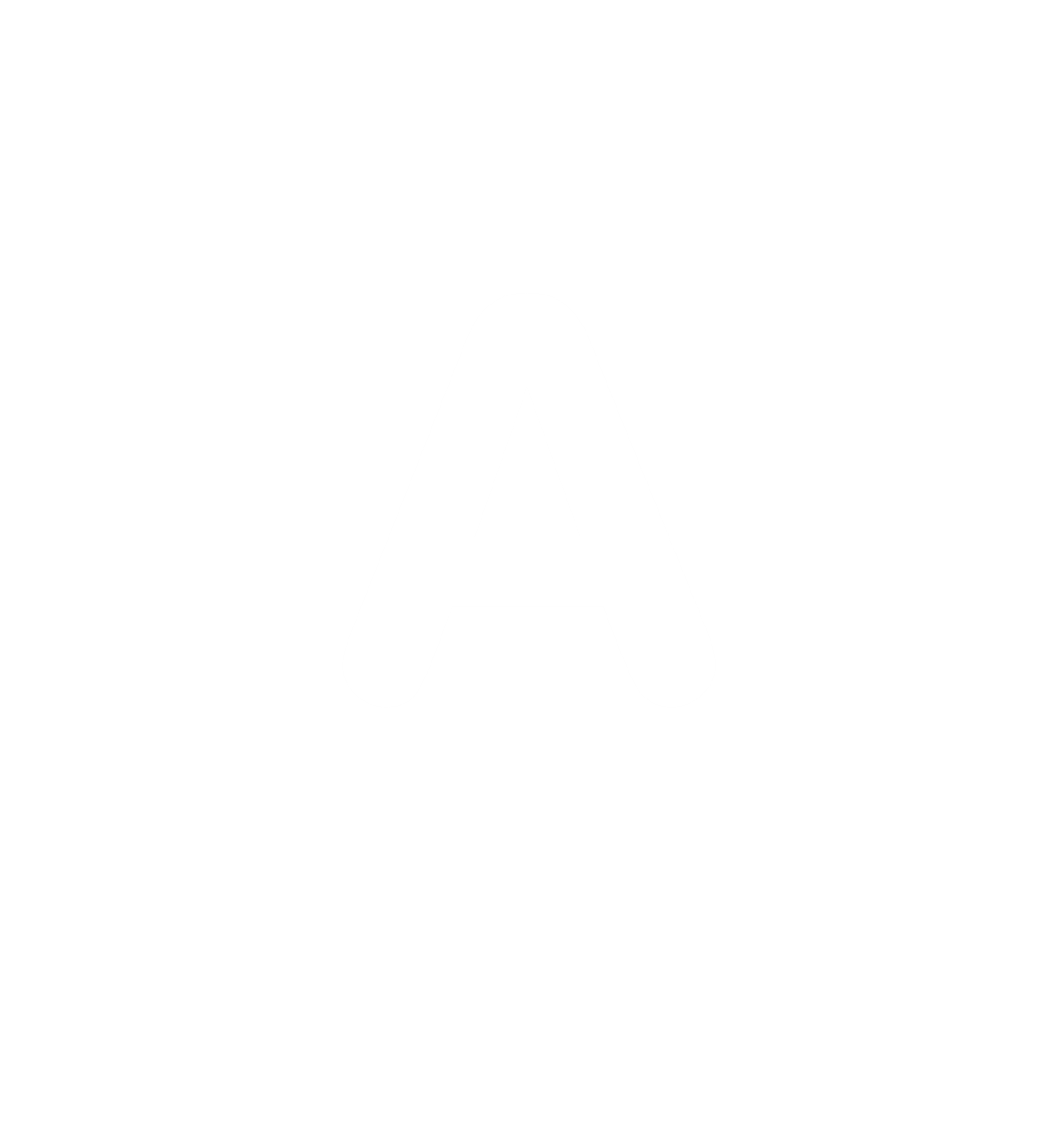 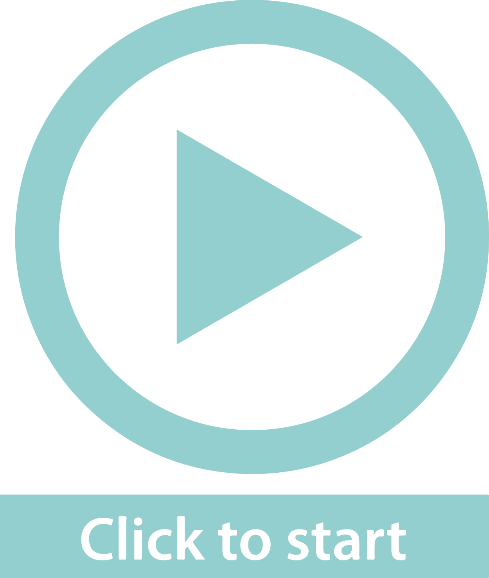 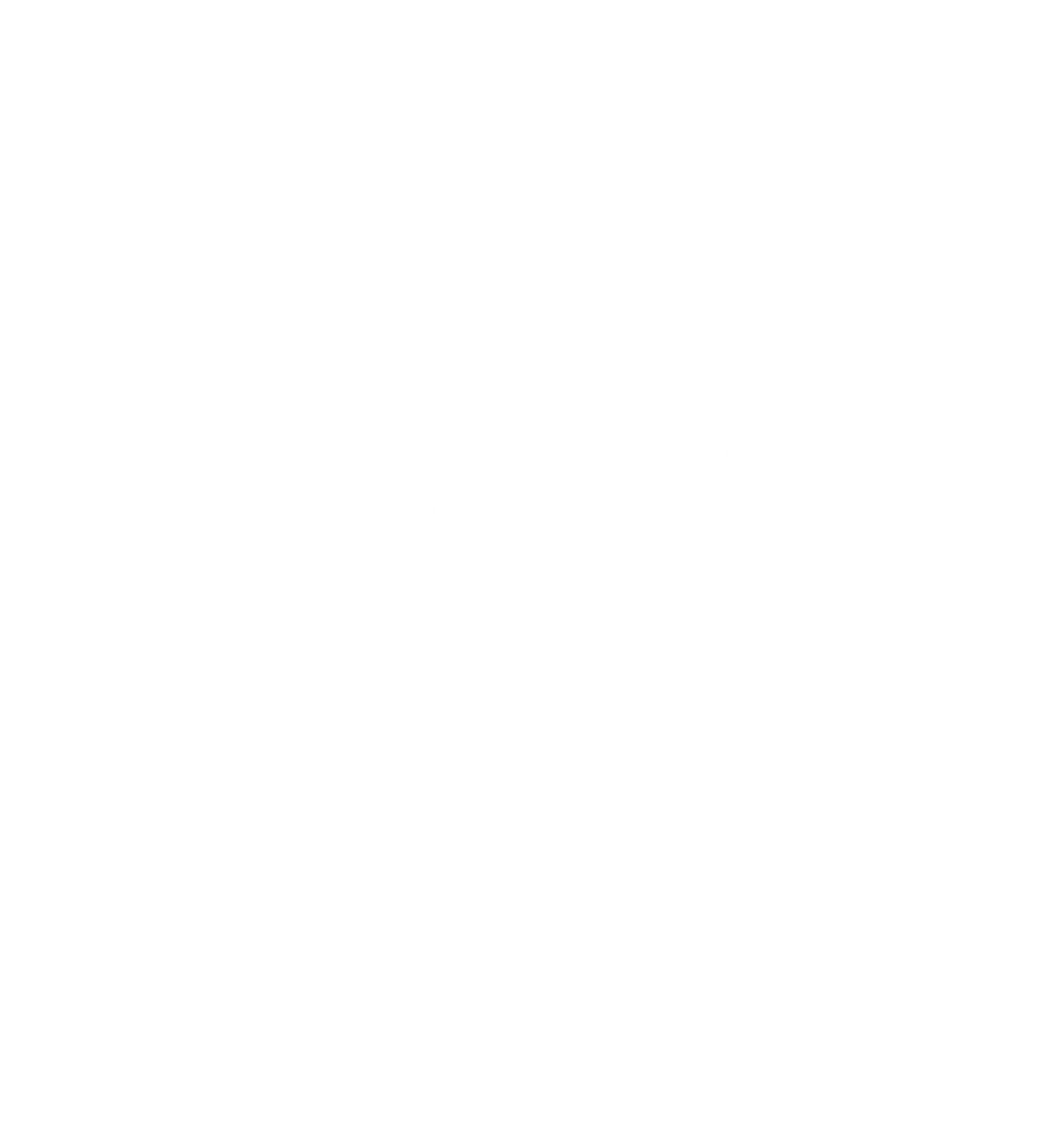 R225,75 × 3,5 = R790,125 	
Round off to the nearest cent: R790,13

To multiply by a power of 10, count the number of zeroes and move the decimal comma the same number of places to the right. 
Examples:       526,679 × 100 = 52 667,9			             341,563 × 100 = 34 156,3
Example 1.16 page 19
Unit 1.4
A plumber charges R225,75 per hour and works for 3,5 hours. What is his fee?
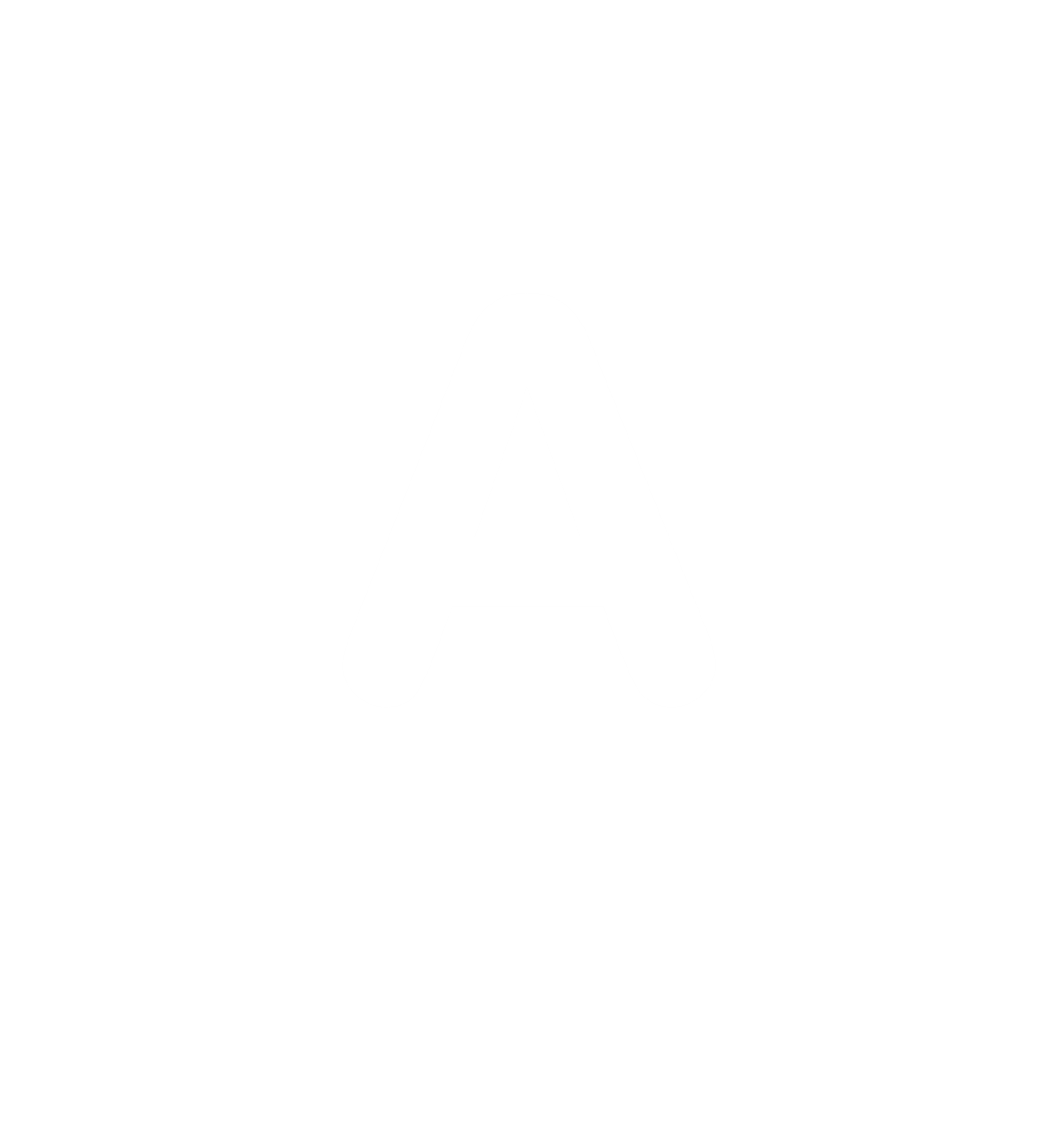 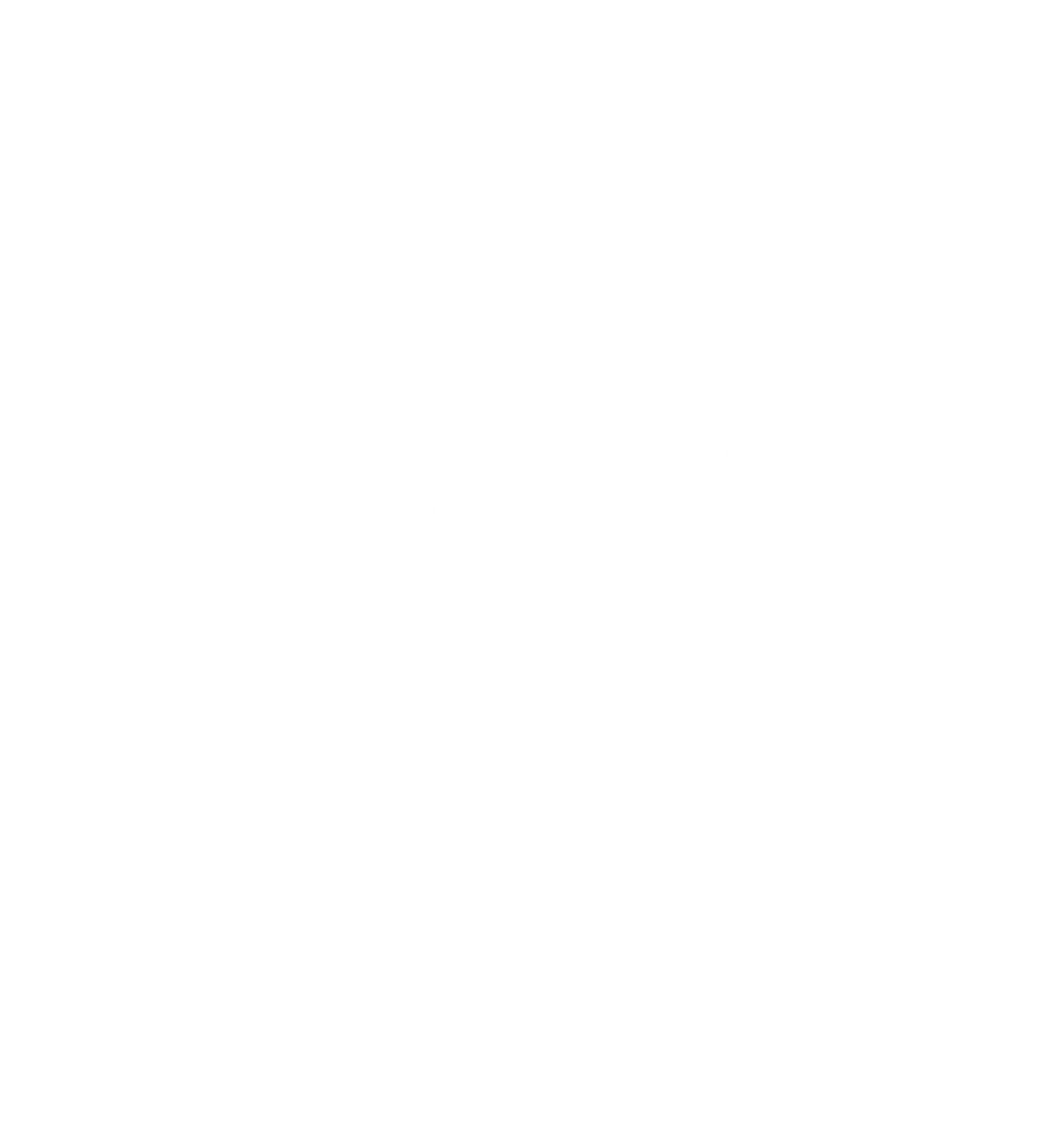 To divide by a power of 10, count the number of zeroes and move the decimal comma the same number of places to the left.

Examples: 	526,679 ÷ 100 = 5,26679				341,563 ÷ 1 000 = 0,341563
Exercise 1.7
Unit 1.4
Complete Exercise 1.7 on page 19 of your Student’s Book
Calculating and solving problems with percentages
Unit 1.5
Percentages
A percentage is a fraction with a denominator of 100. 

The % symbol means ‘of a hundred’. 

Percentages make it easier for us to compare numbers.

Percentages are fractions where the denominator is 100.
Example 1.17 page 21
Unit 1.5
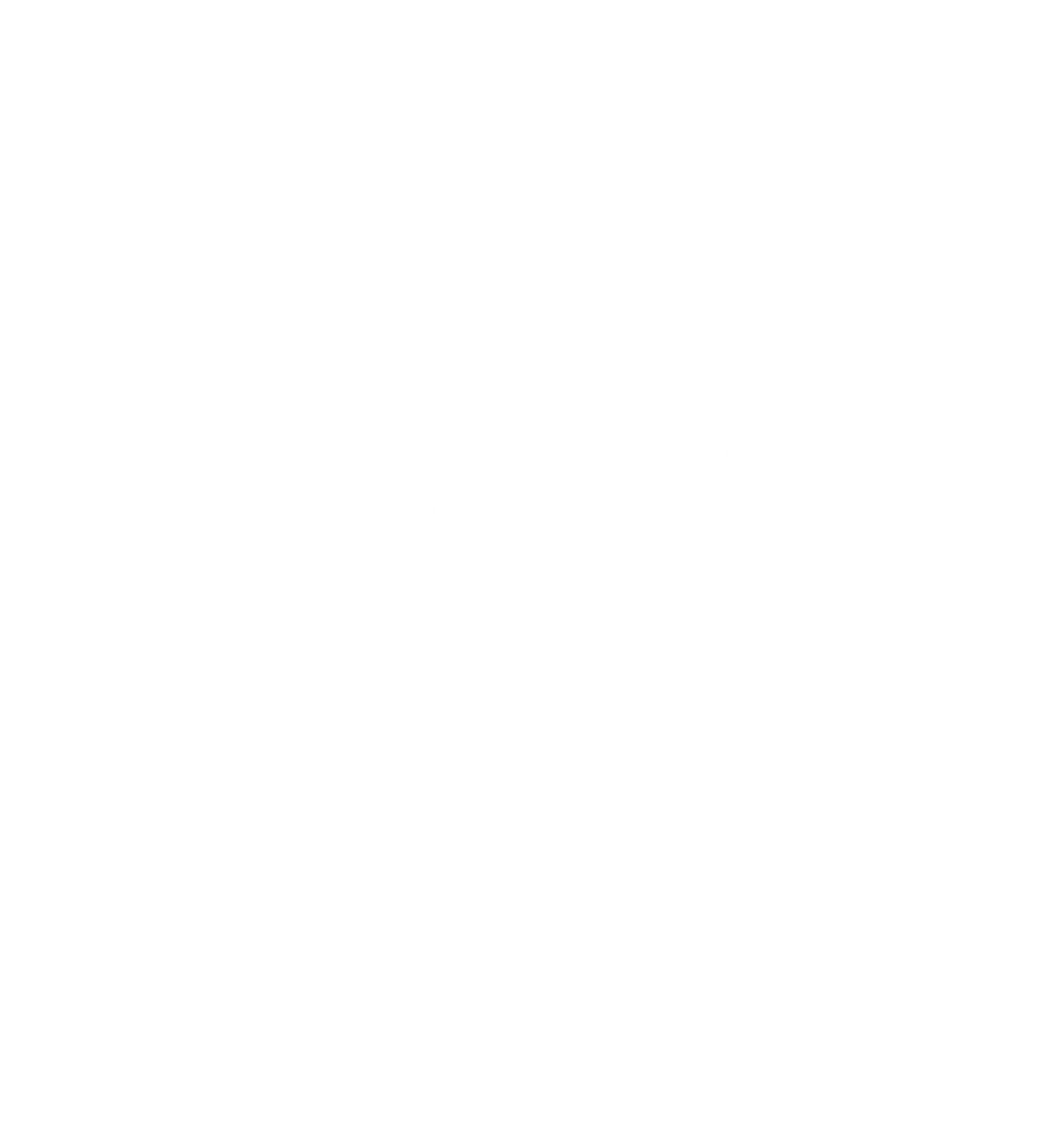 Example 1.17 page 21
Unit 1.5
Note:
There are two calculator methods you can use here:

31         100        2,86
OR
31                2,86
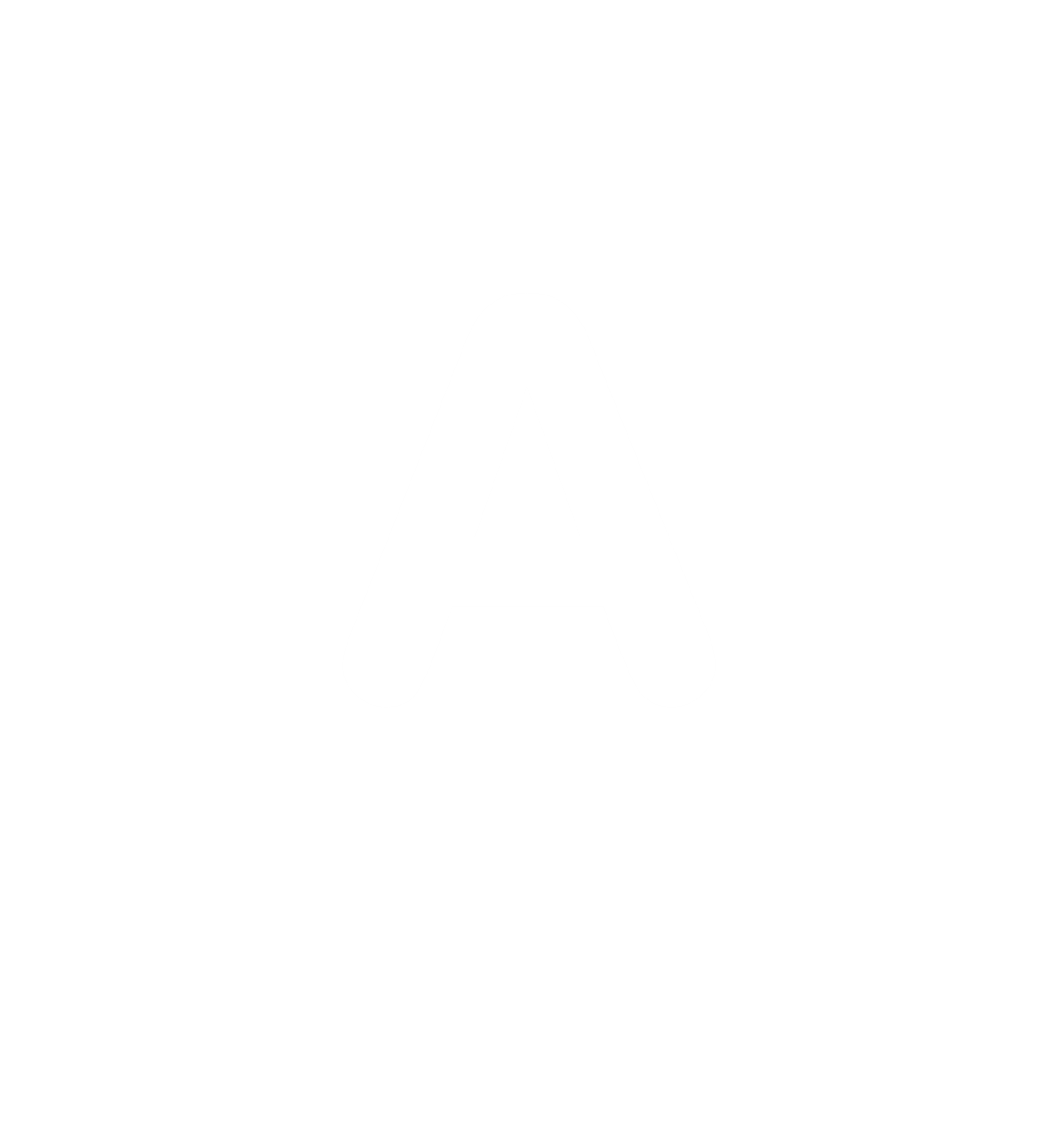 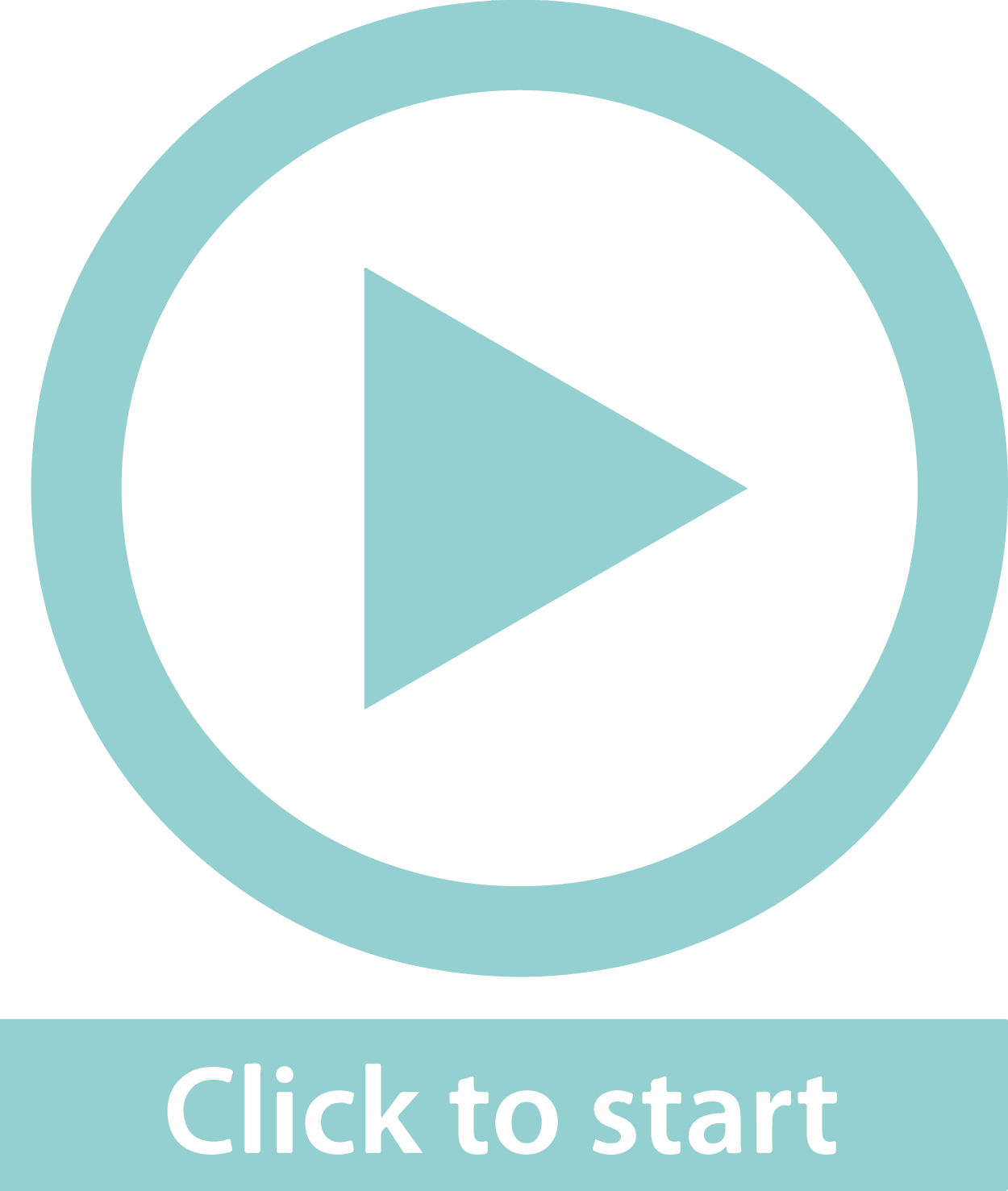 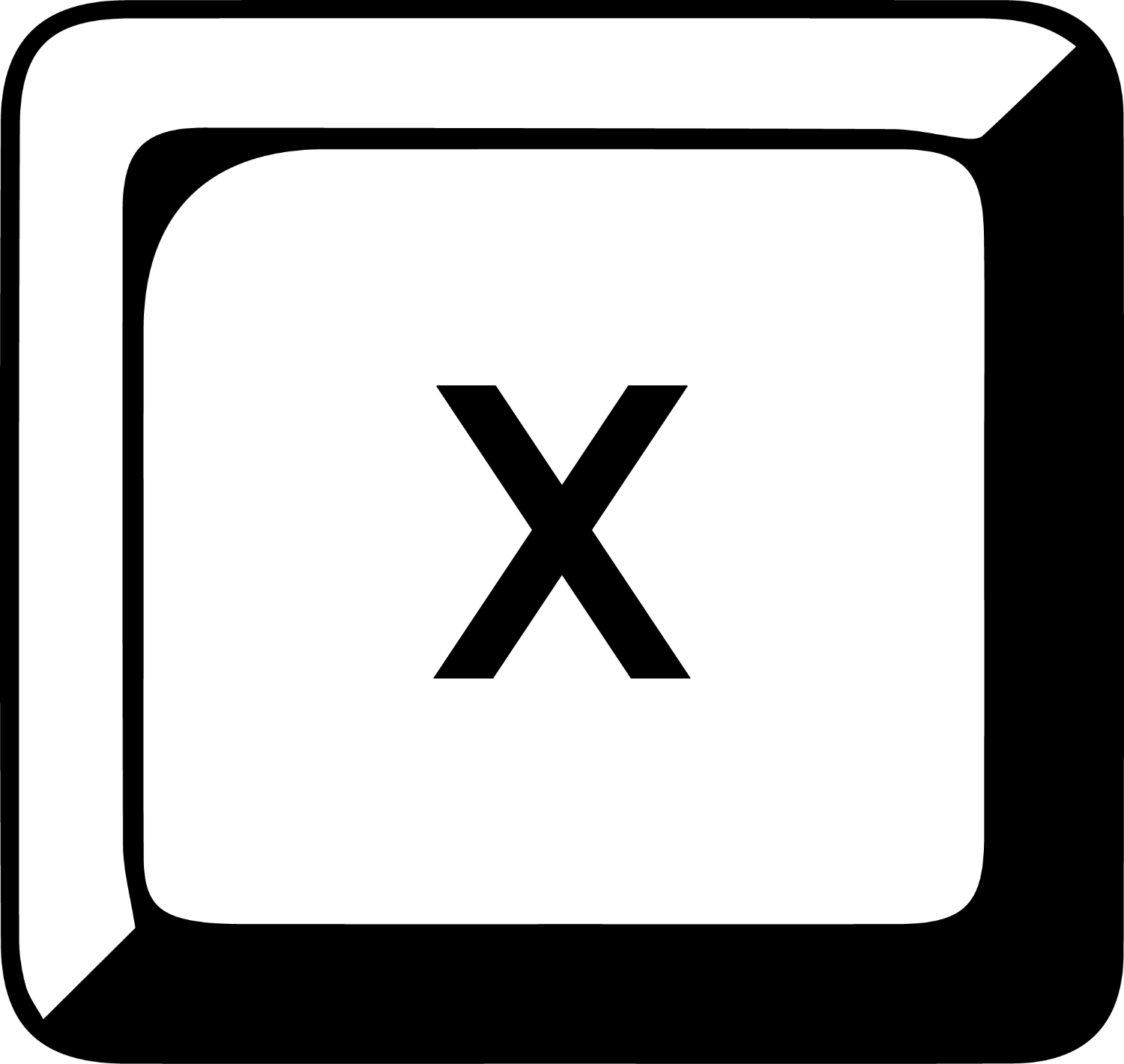 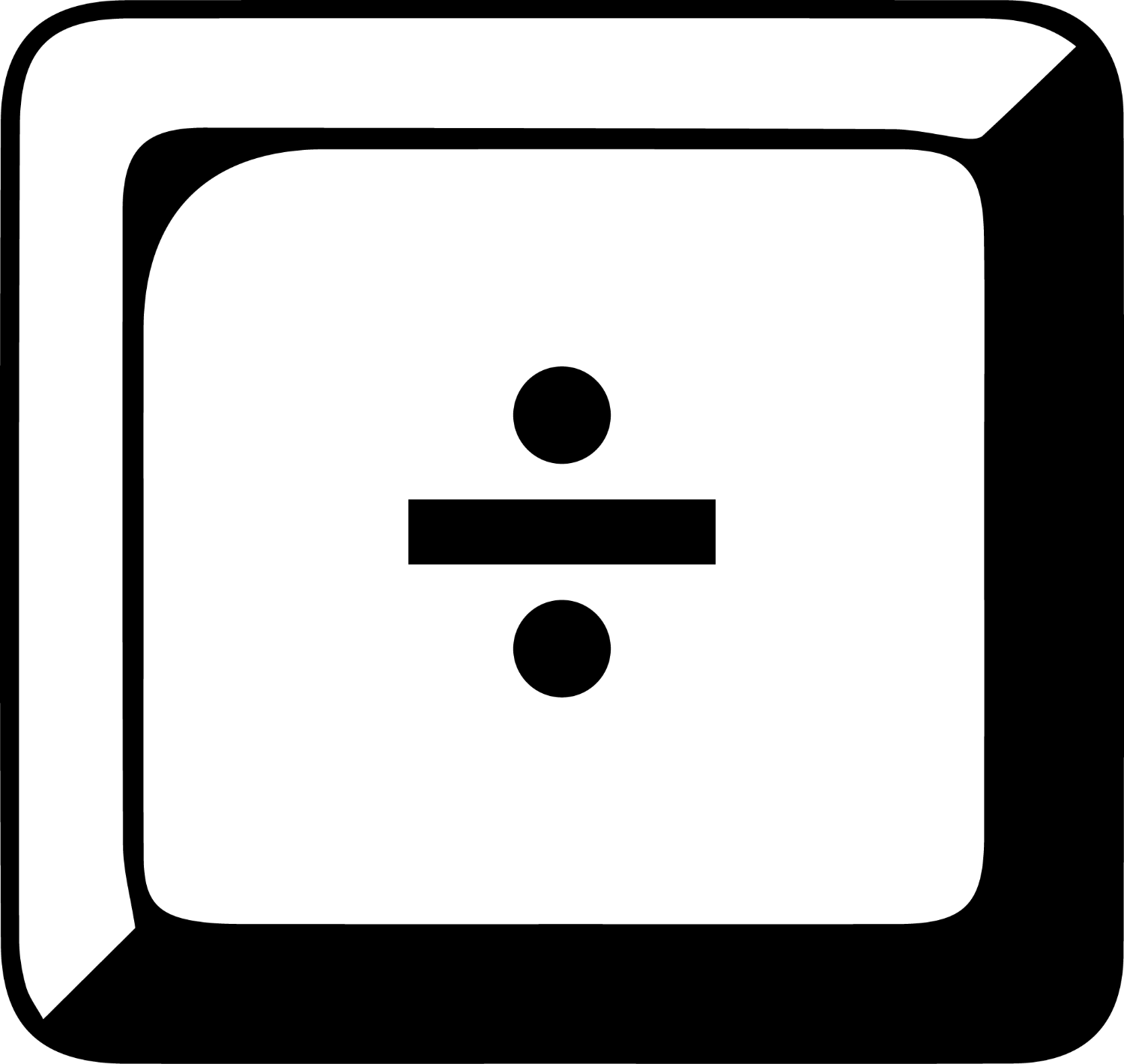 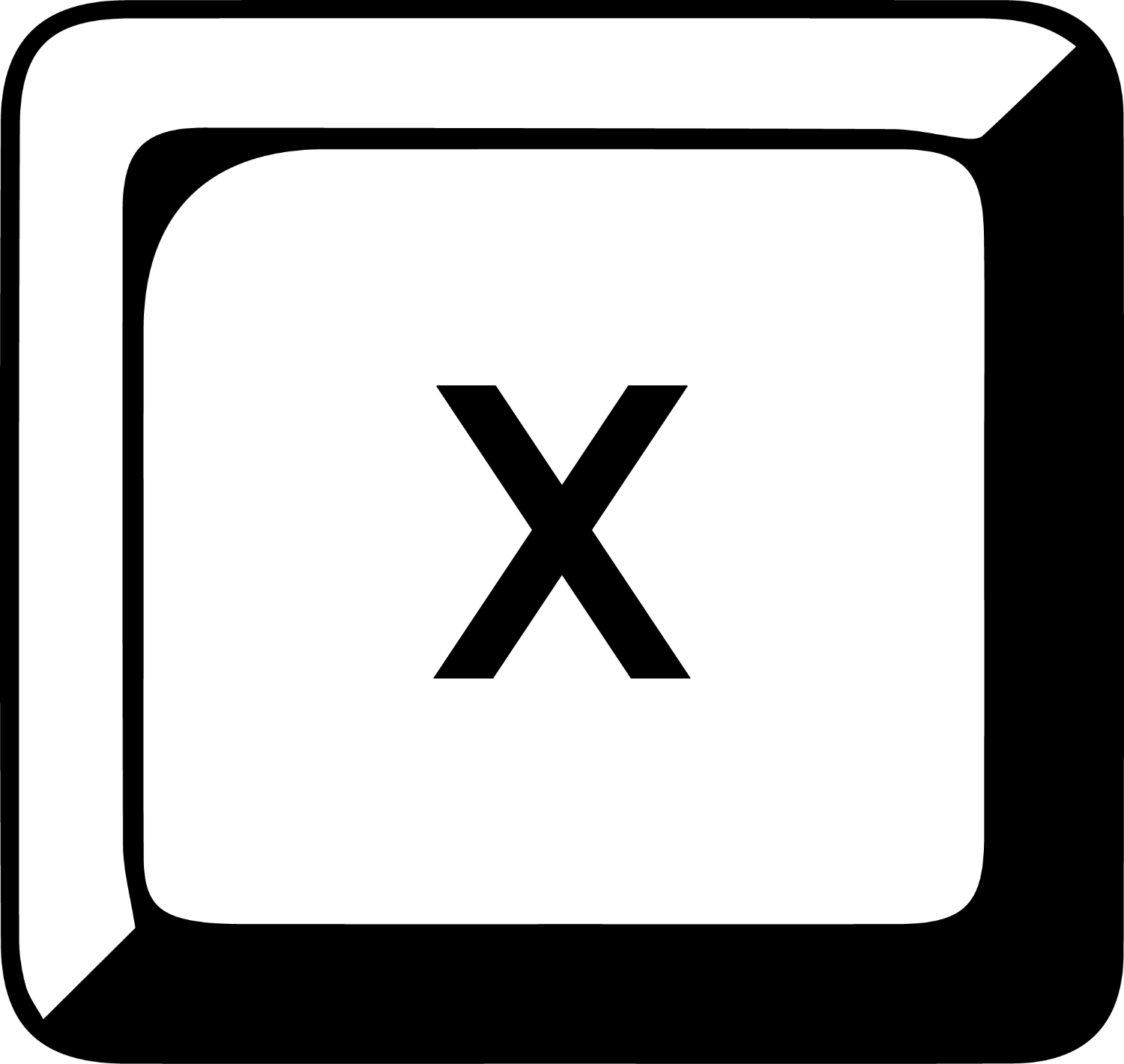 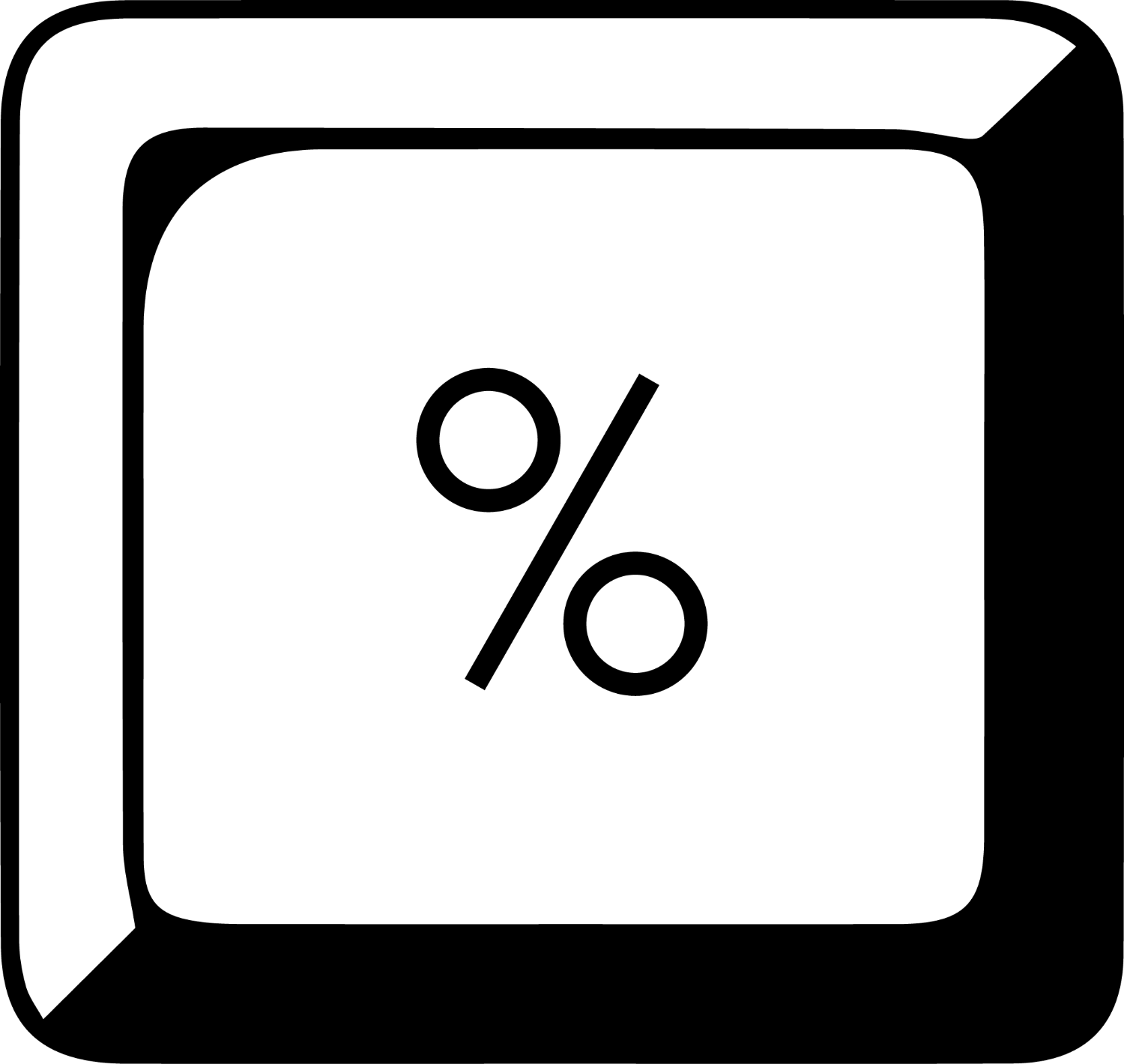 Exercise 1.8
Unit 1.5
Complete Exercise 1.8 on page 21 of your Student’s Book
Calculate a percentage of a value
Unit 1.5
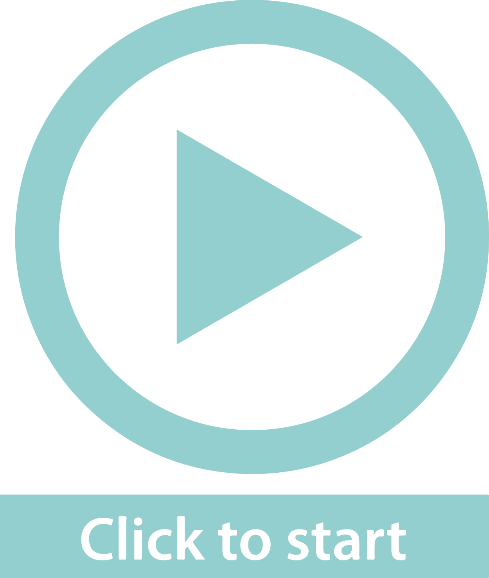 Formula
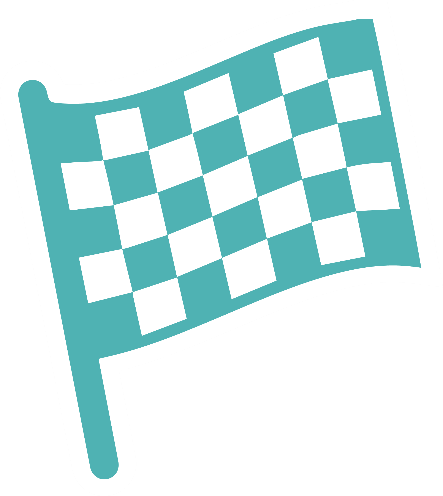 Example 1.20 page 23
Unit 1.5
The petrol price in South Africa is R15,20 per litre. There is a 12% increase. What is the new price?
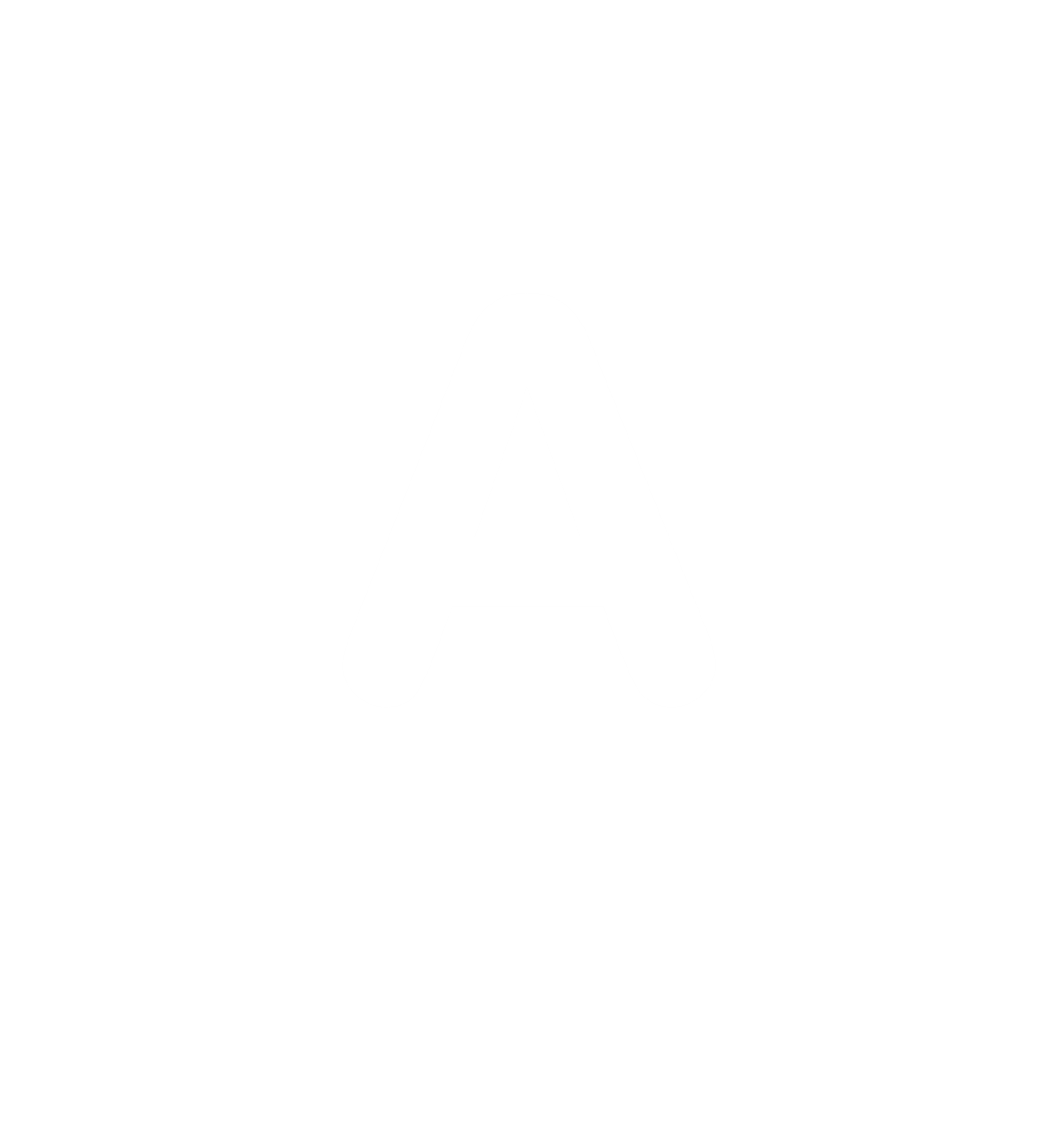 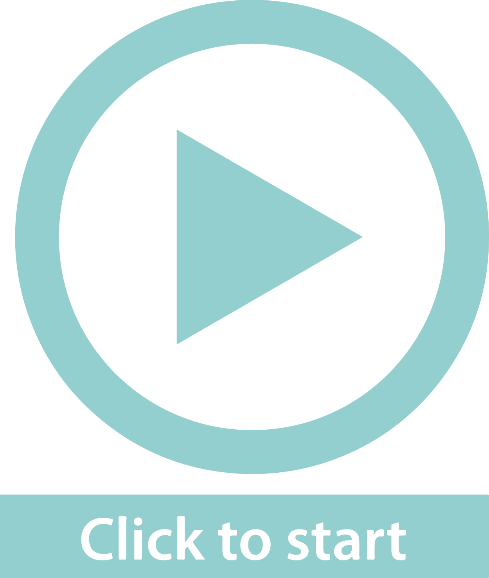 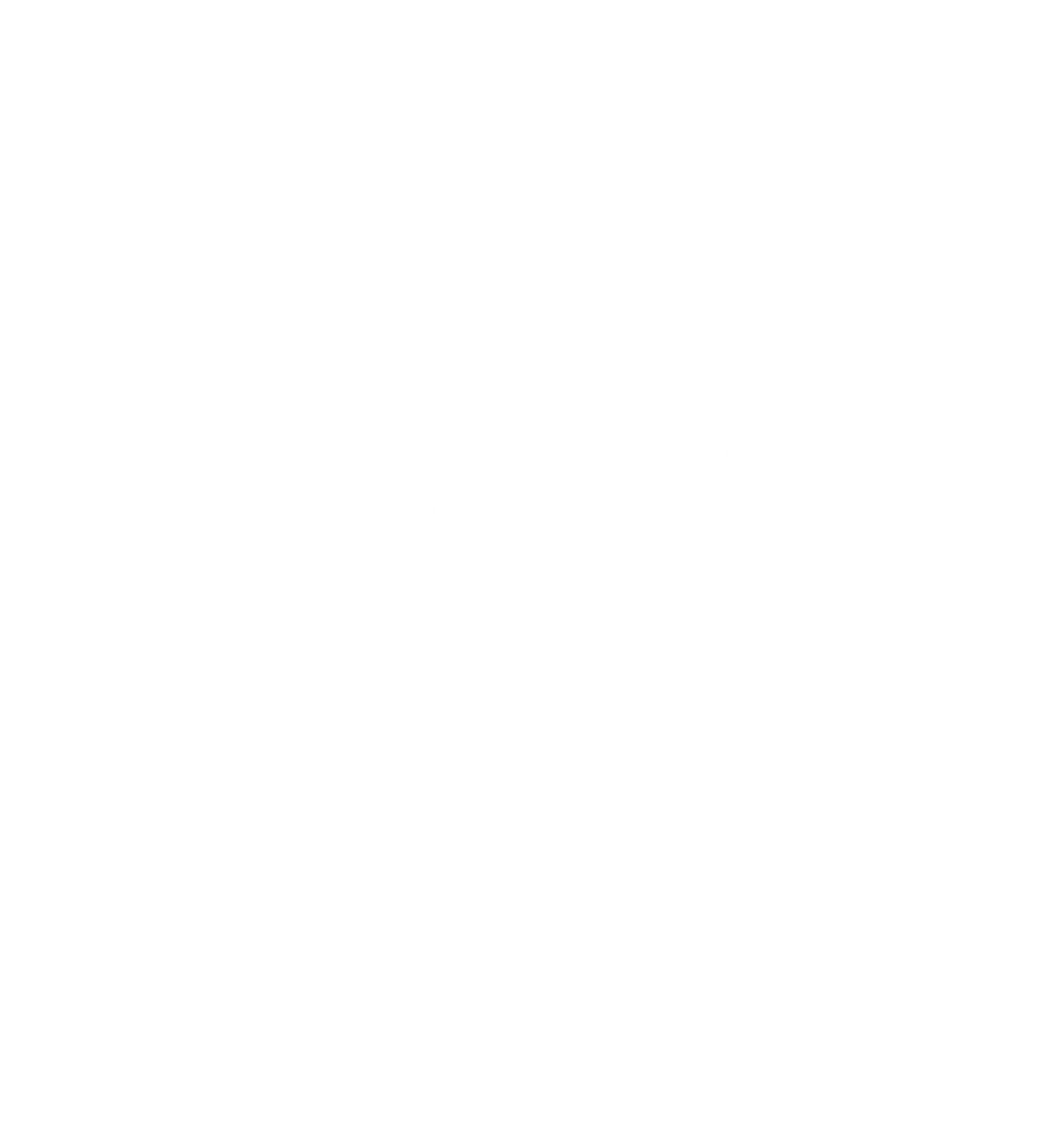 Increase 15,20 by 12%. 
R15,20 × 12% = R1,824

R15,20 + R1,824 
= R17,024 
≈ R17,02
Example 1.20 page 23
Unit 1.5
Refiloe makes and sells dresses. She spends R129,00 on fabric, thread and buttons for each dress. Then she adds 35% to cover her time and labour. What is the selling price of each dress?
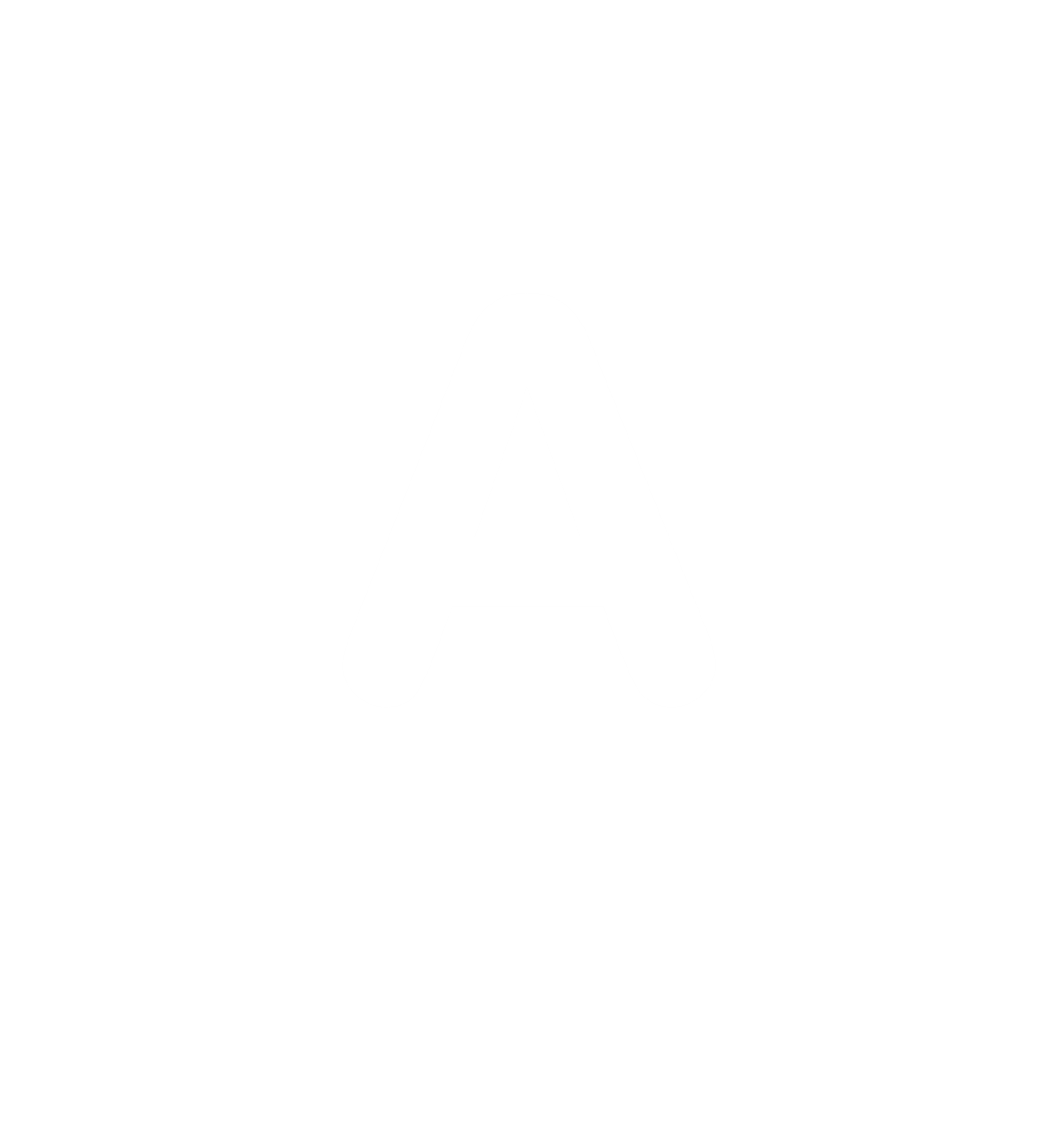 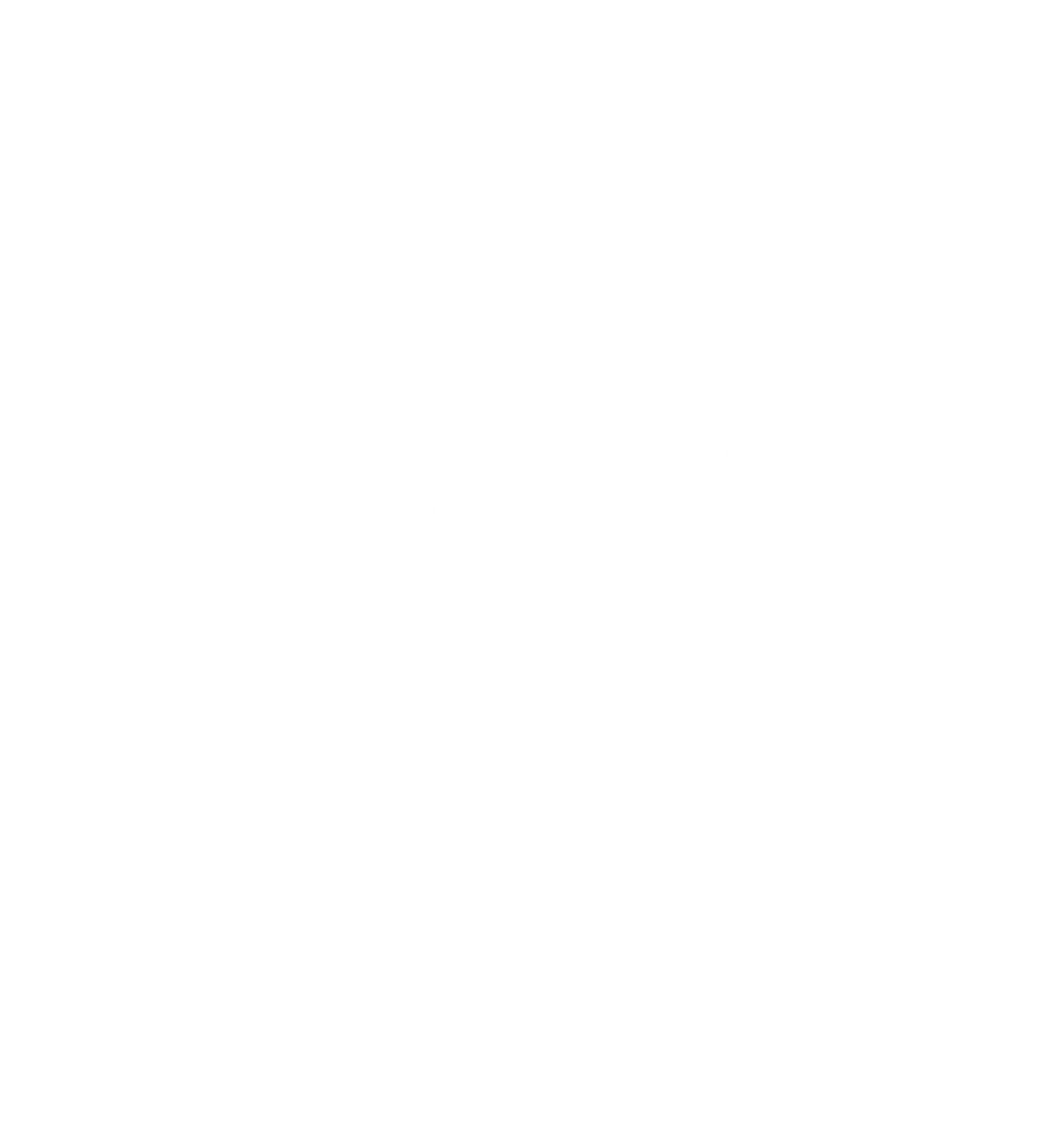 Selling price is R129,00 + 35% 
= 129,00 + 45,15 
= R174,15
Example 1.21 page 23
Unit 1.5
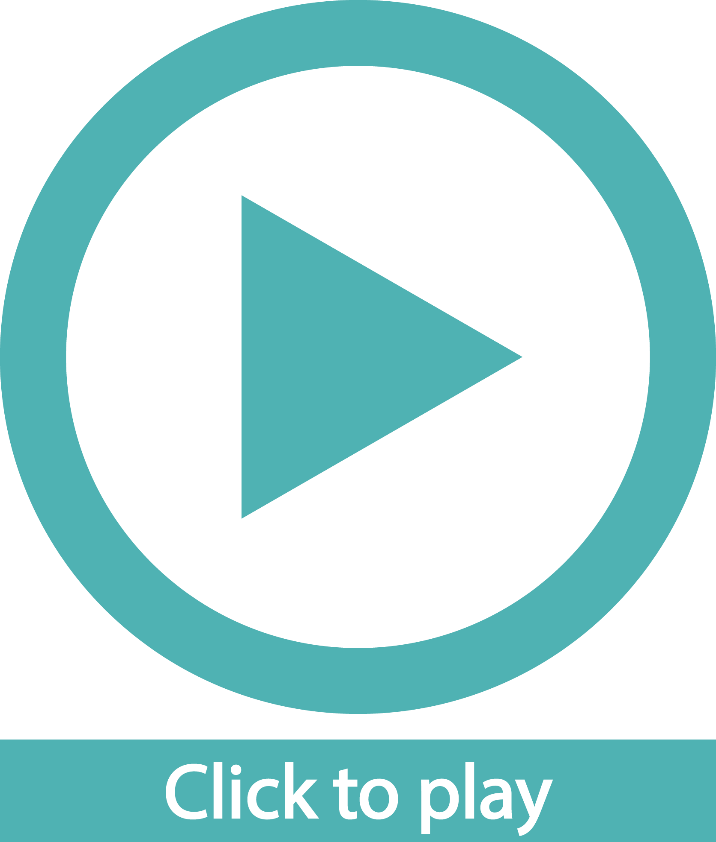 Express a part of a whole as a percentage
Unit 1.5
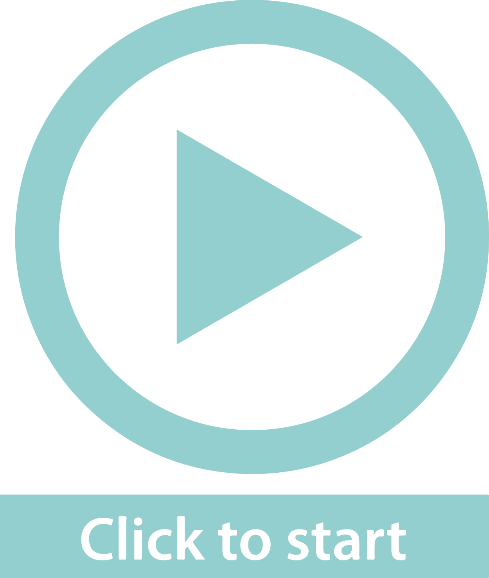 Example 1.21 page 23
Unit 1.5
A pair of jeans originally costing R210 is now sold at a 30% discount. 
What is the new price?
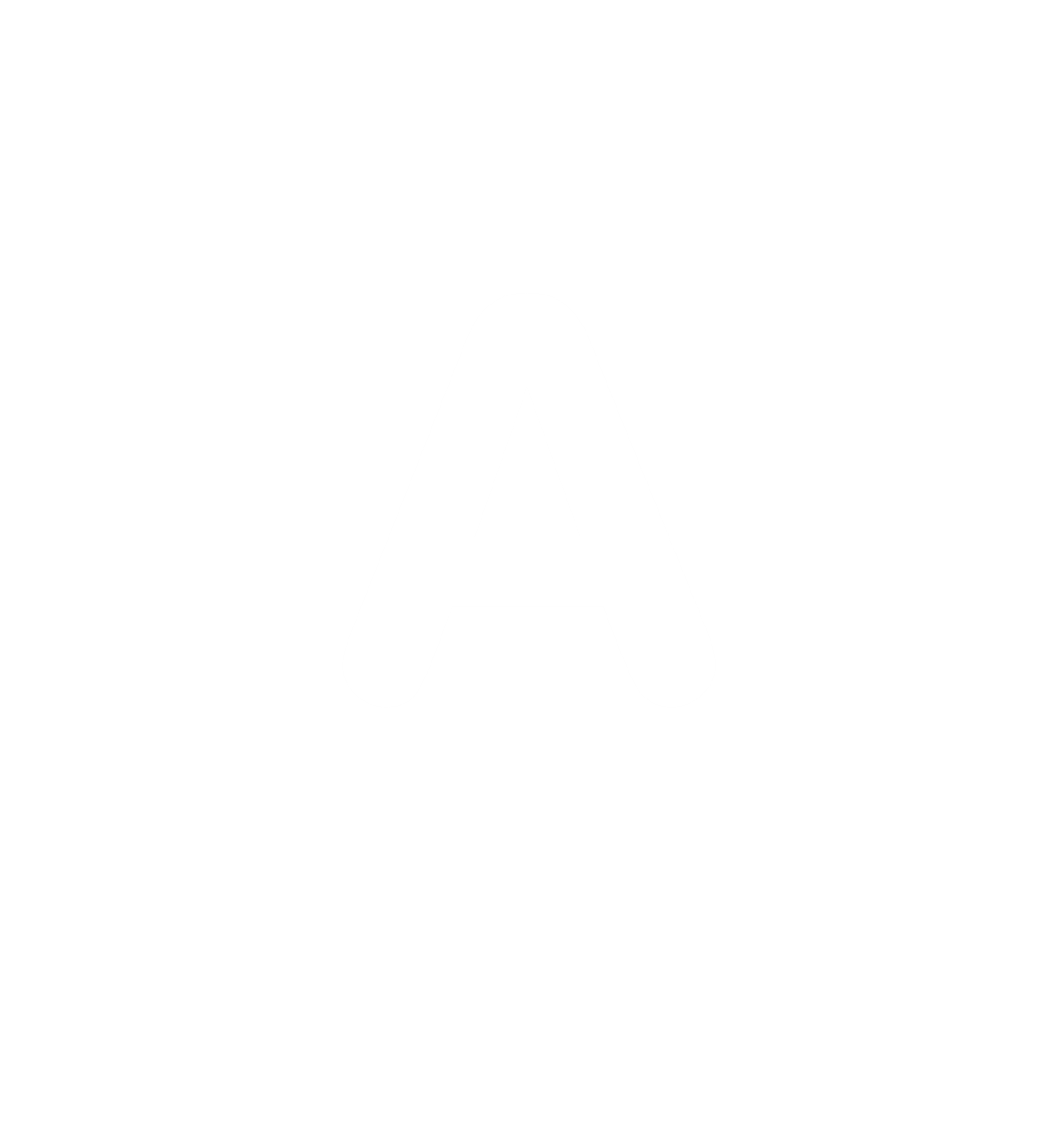 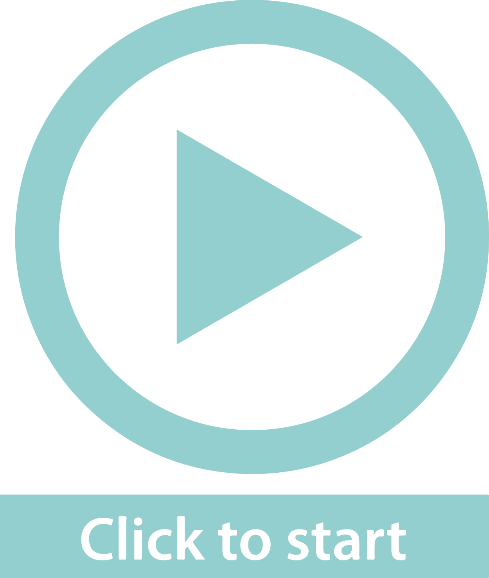 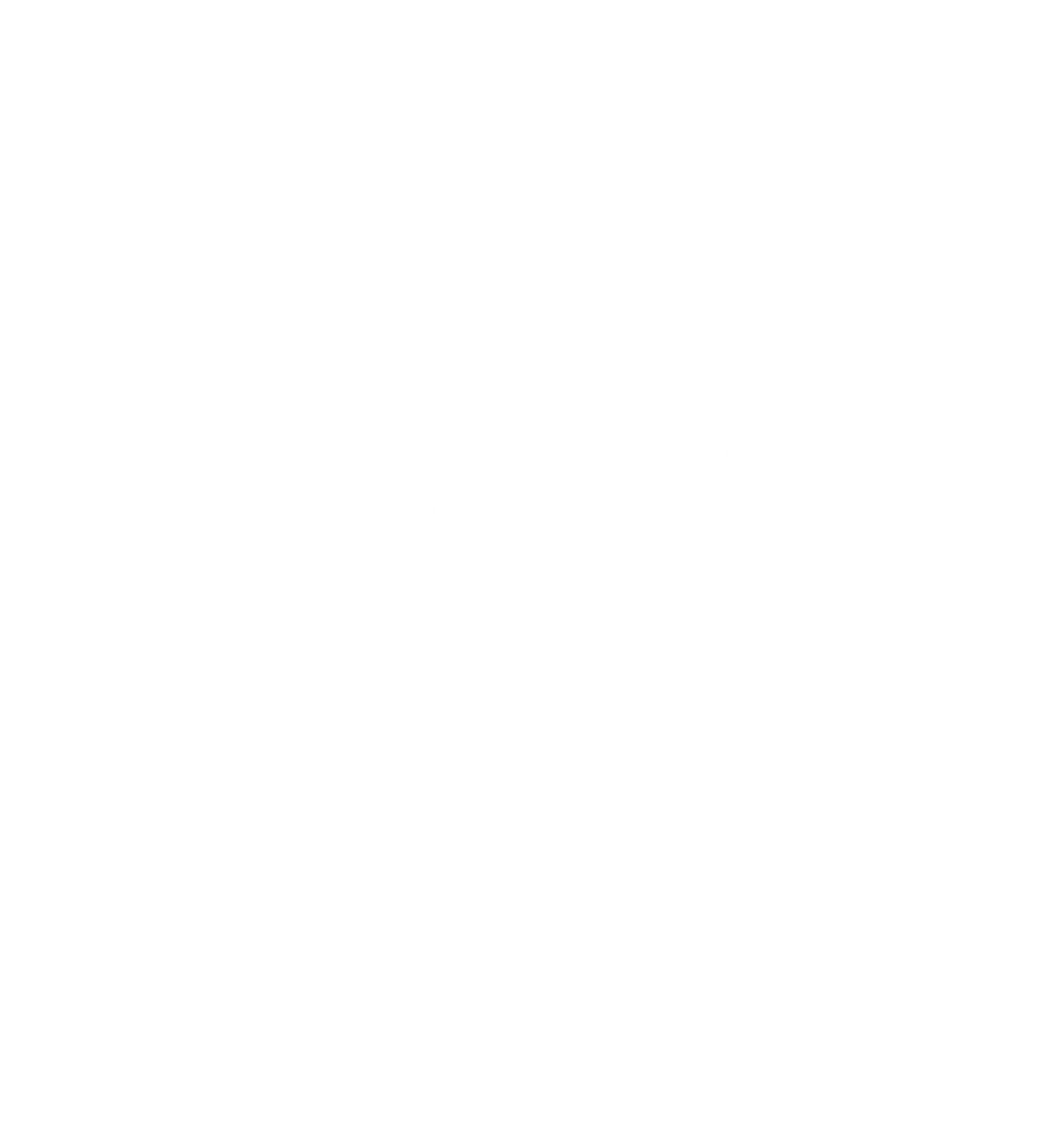 Example 1.23 page 24
Unit 1.5
A printer costs R114 250 including VAT. You know that VAT is charged at 14% of the original price. 
Work out the VAT-exclusive price.
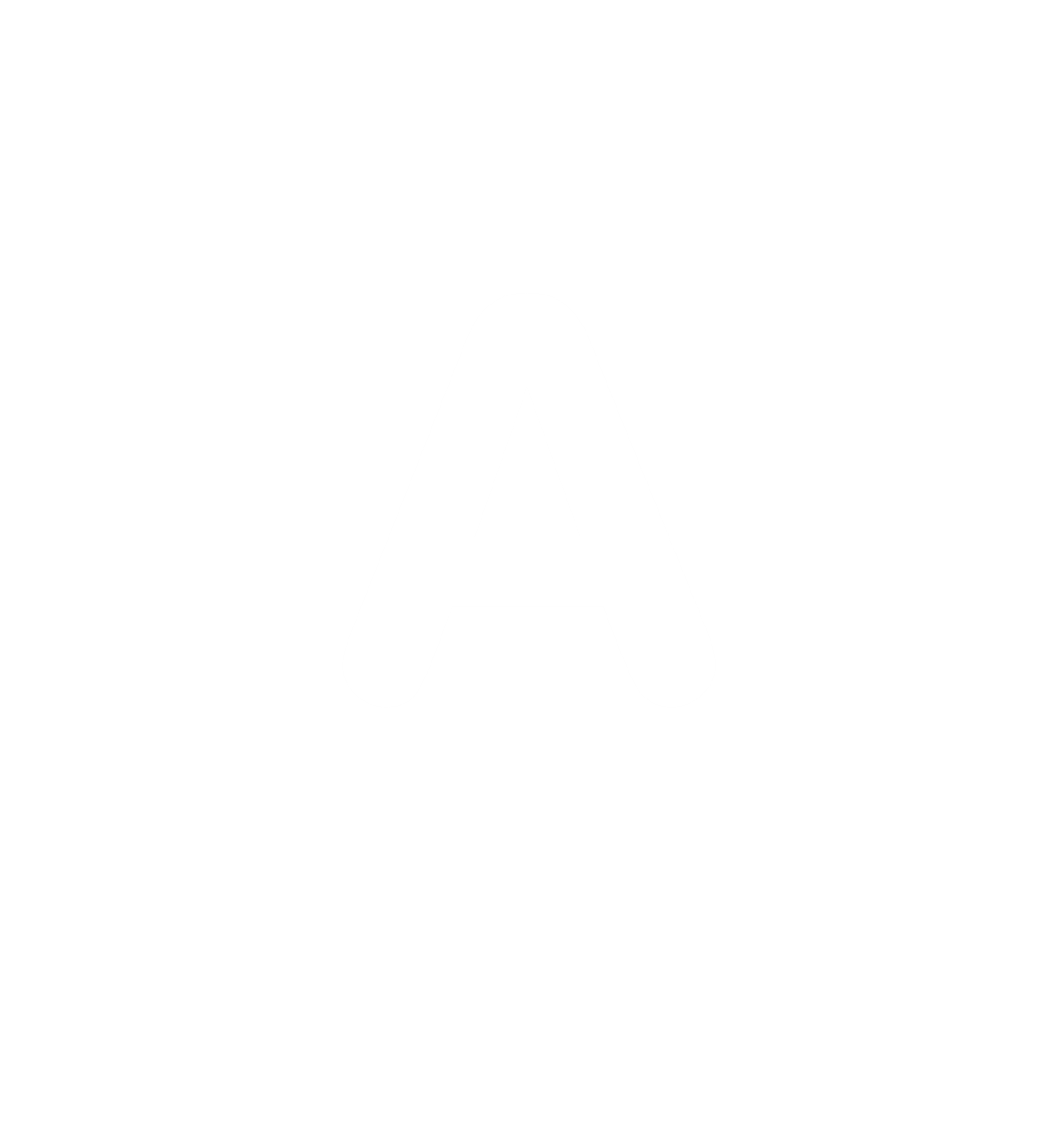 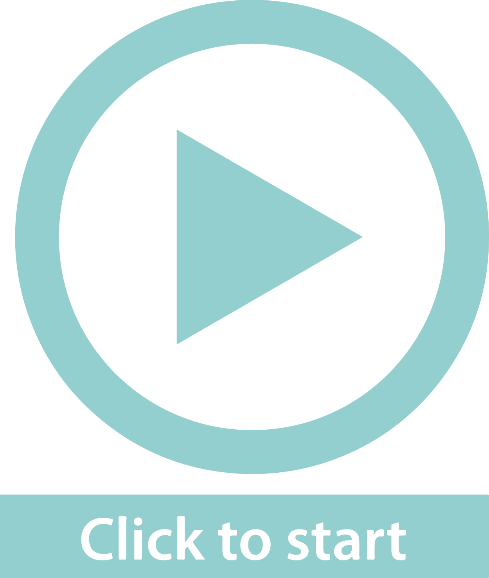 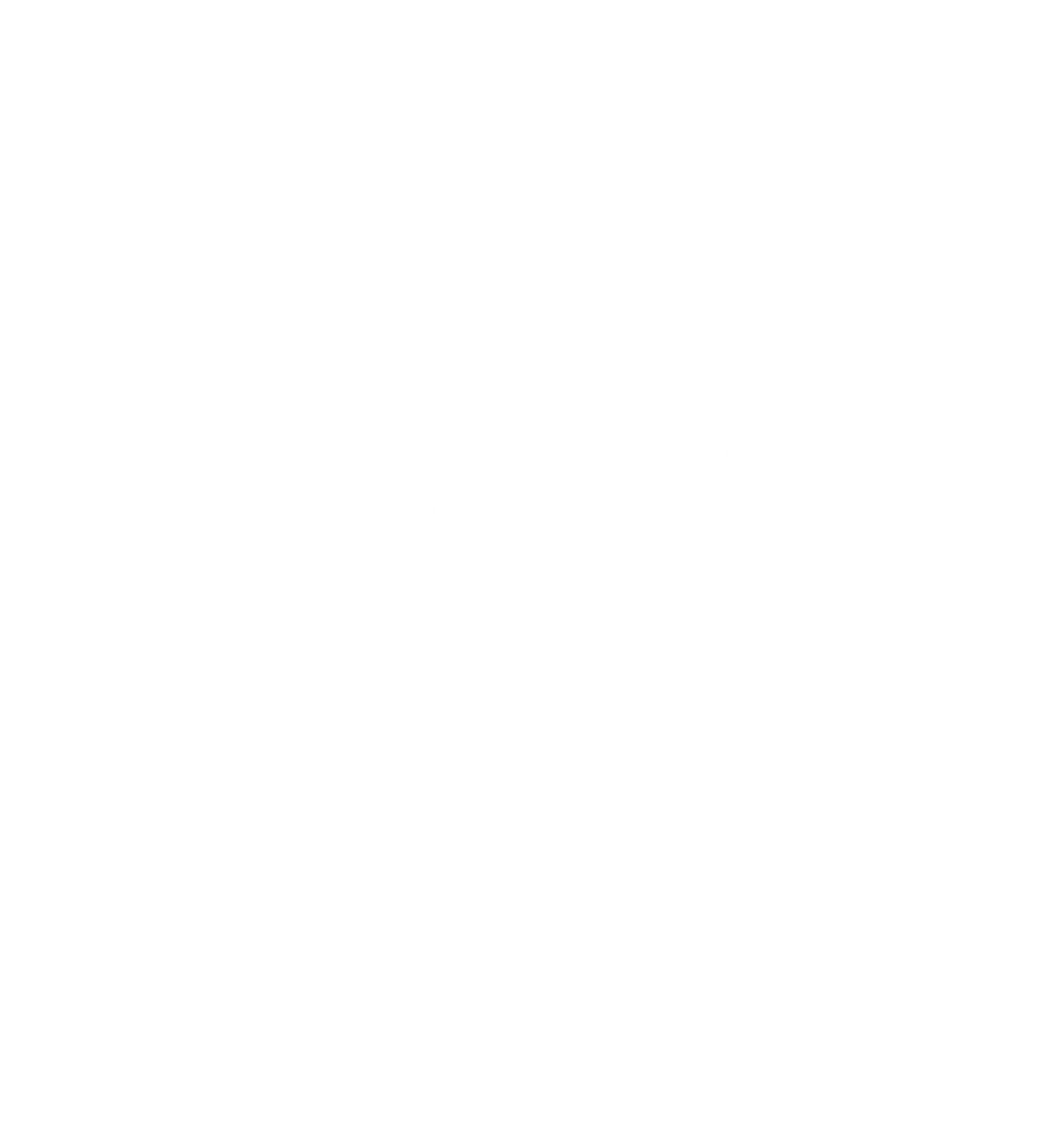 Example 1.23 page 24
Unit 1.5
A supermarket is trying to sell 10 kg bags of rice before their ‘sell by date’. The supermarket advertises them for R56,25 after a 25% discount. 
What was the original price?
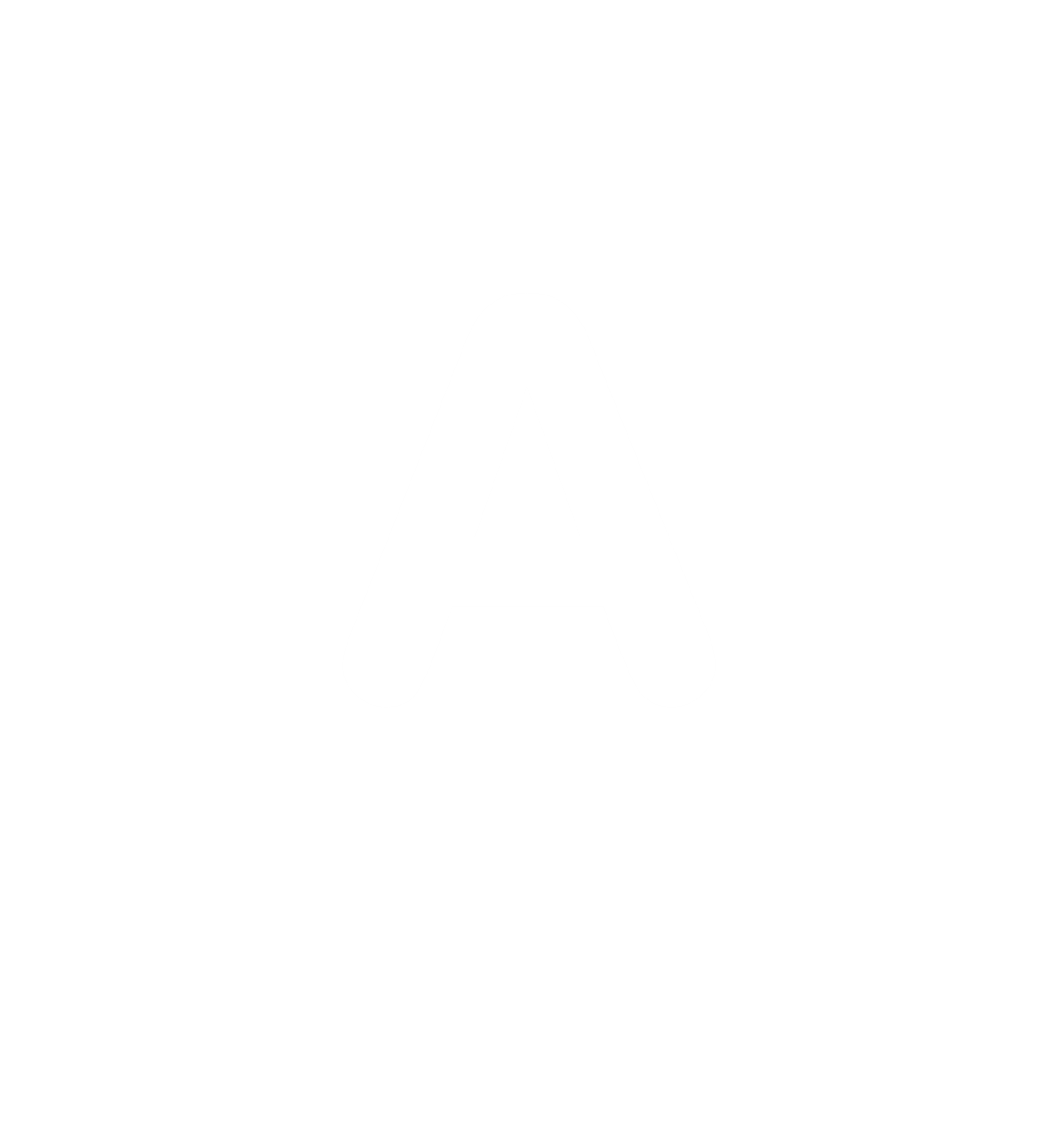 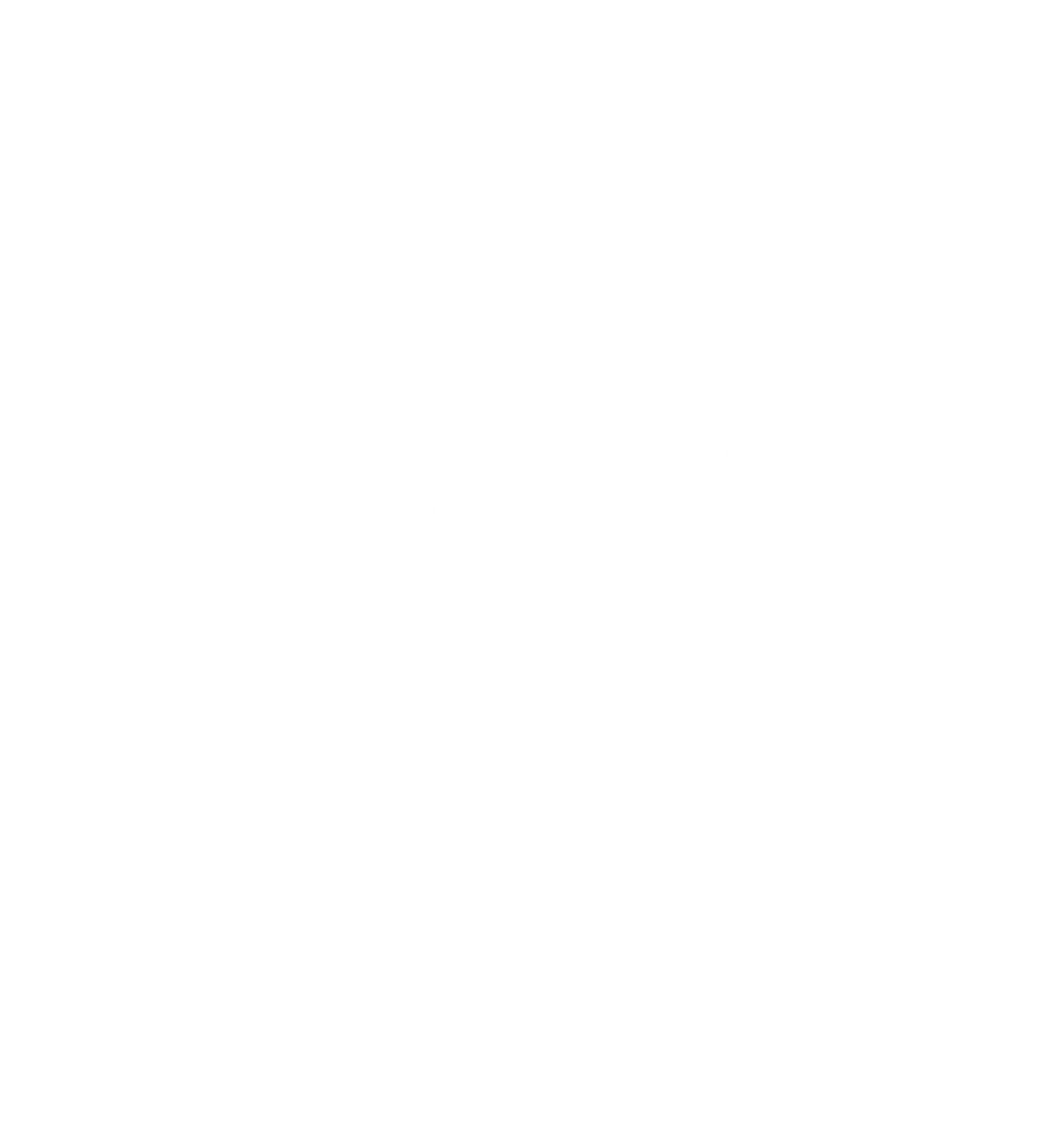 R56,25 is 100% - 25% discount
Cross multiply to solve.
Example 1.24 page 24
Unit 1.5
A competitor claims that it supplies 29% of a certain product in the market. You know the competitor sells 65 000 units per year. Calculate the total number of sales for this product.
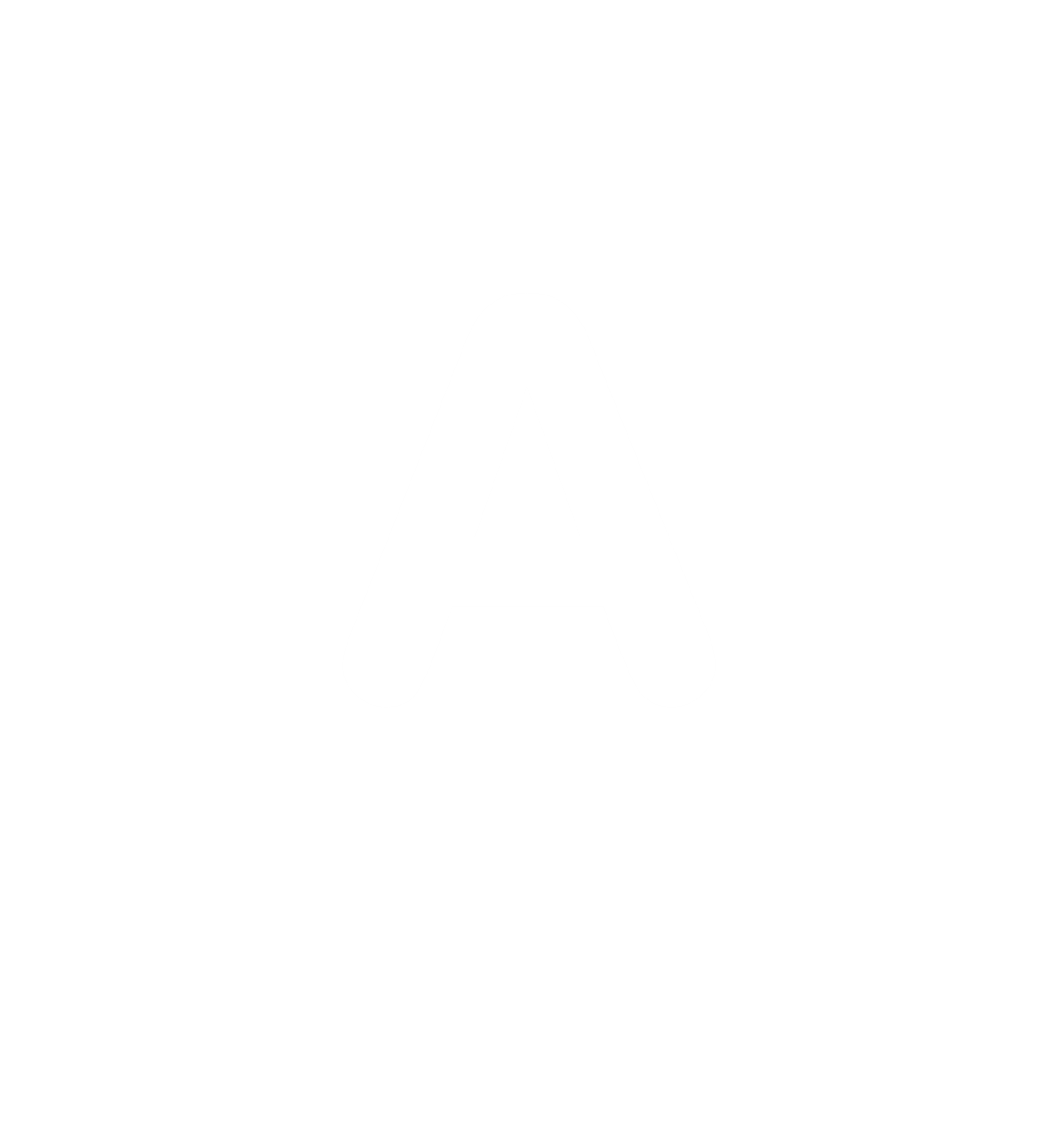 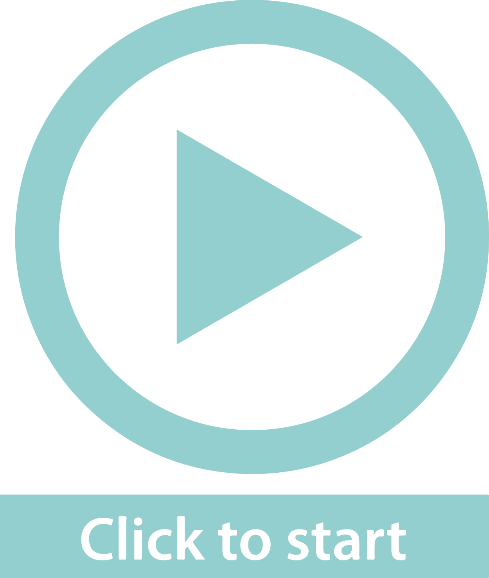 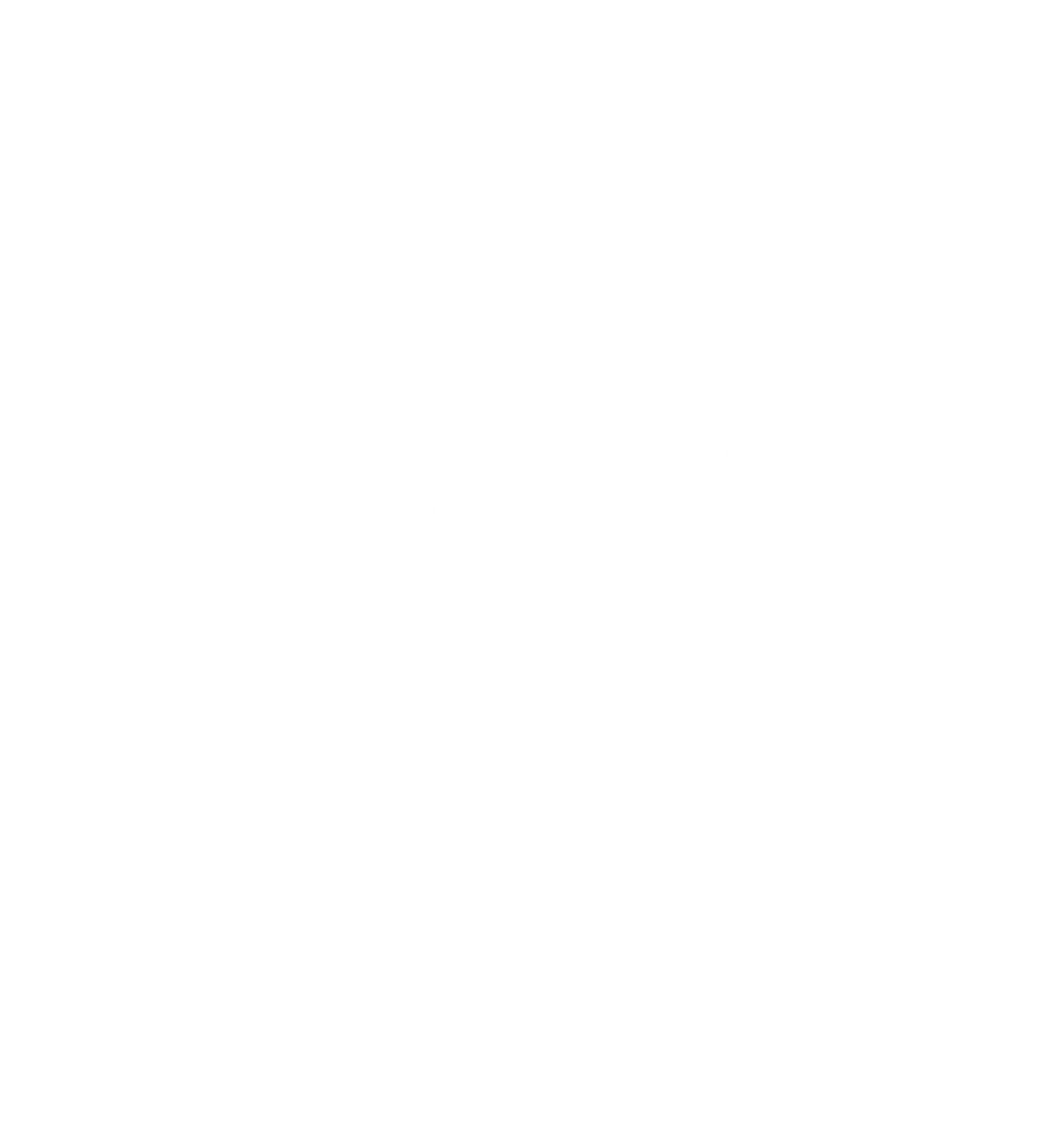 Example 1.24 page 24
Unit 1.5
A competitor claims that it supplies 29% of a certain product in the market. You know the competitor sells 65 000 units per year. Calculate the total number of sales for this product.
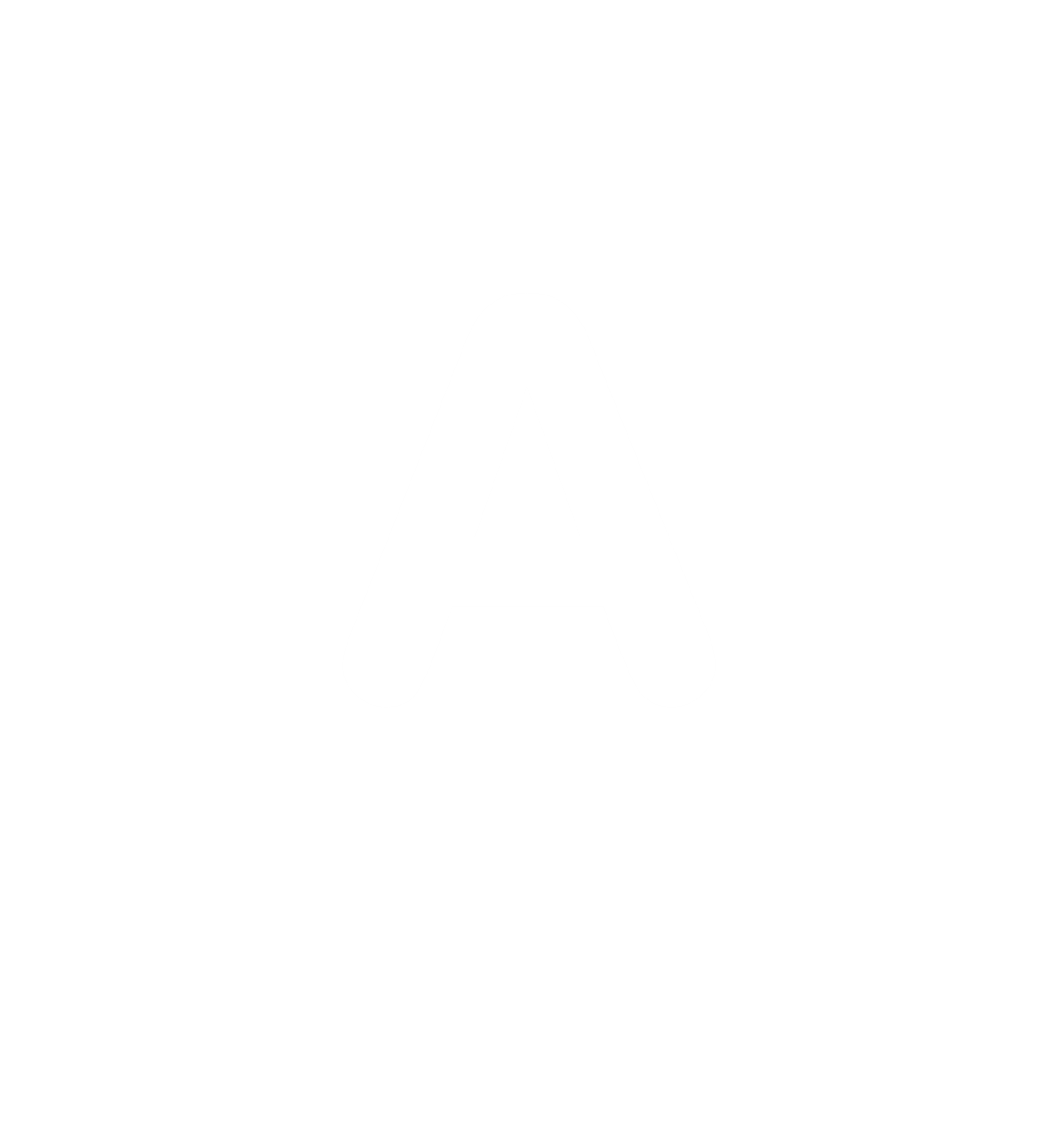 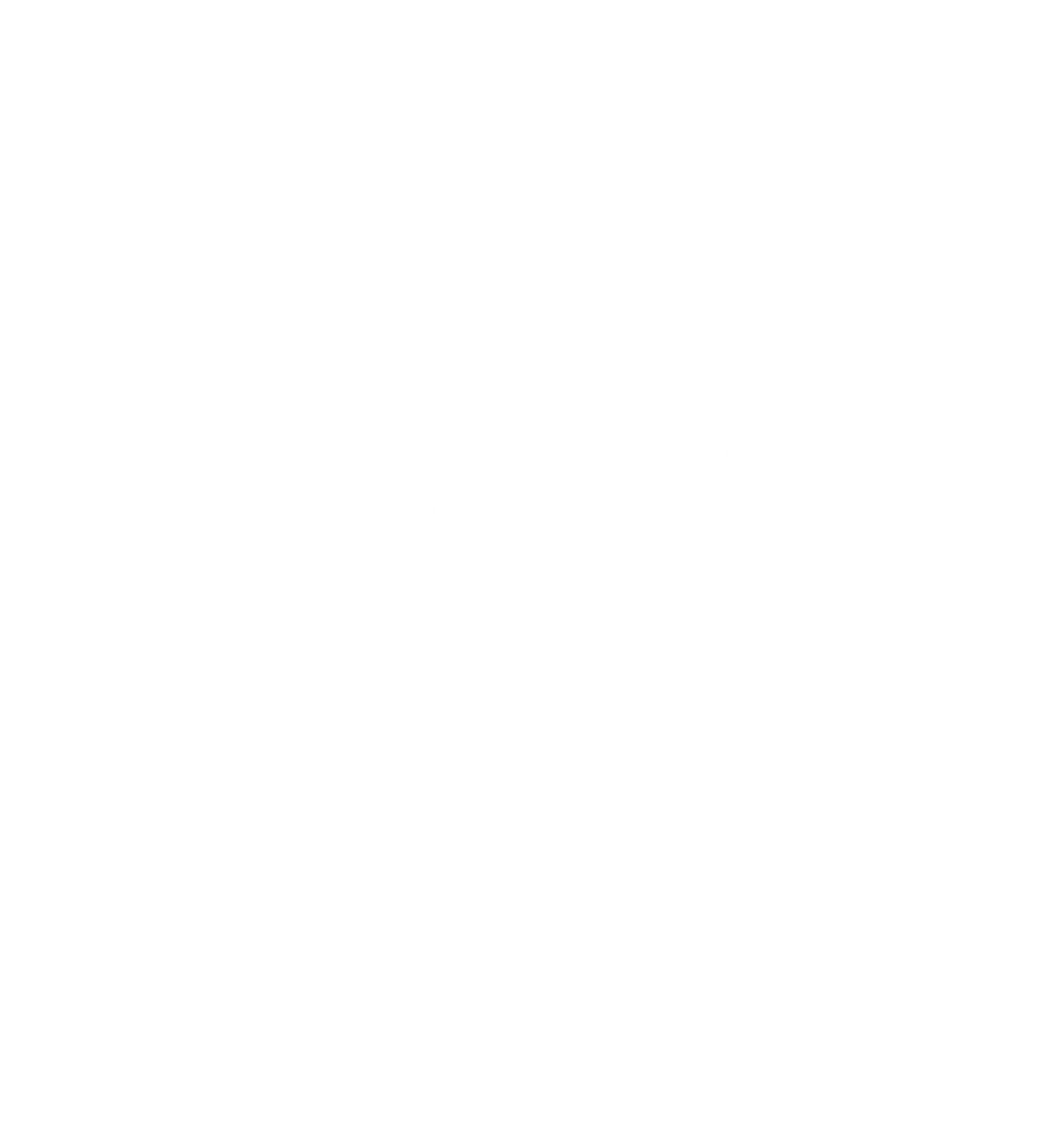 Exercise 1.9
Unit 1.5
Complete Exercise 1.9 on page 25 of your Student’s Book
Calculating and solving problems with squares, square roots, cubes and cube roots
Unit 1.6
Calculating squares and cubes
To square a number, you multiply it by itself 			
32 = 3 × 3 = 9

To cube a number you multiply it by itself twice 		
33 = 3 × 3 × 3 = 27
Example 1.25 page 26
Unit 1.6
Use your calculator. Round off your answers to two decimal places if necessary. Calculate the following cubes: 
a) (17,1) 3 			b) (49,9)3
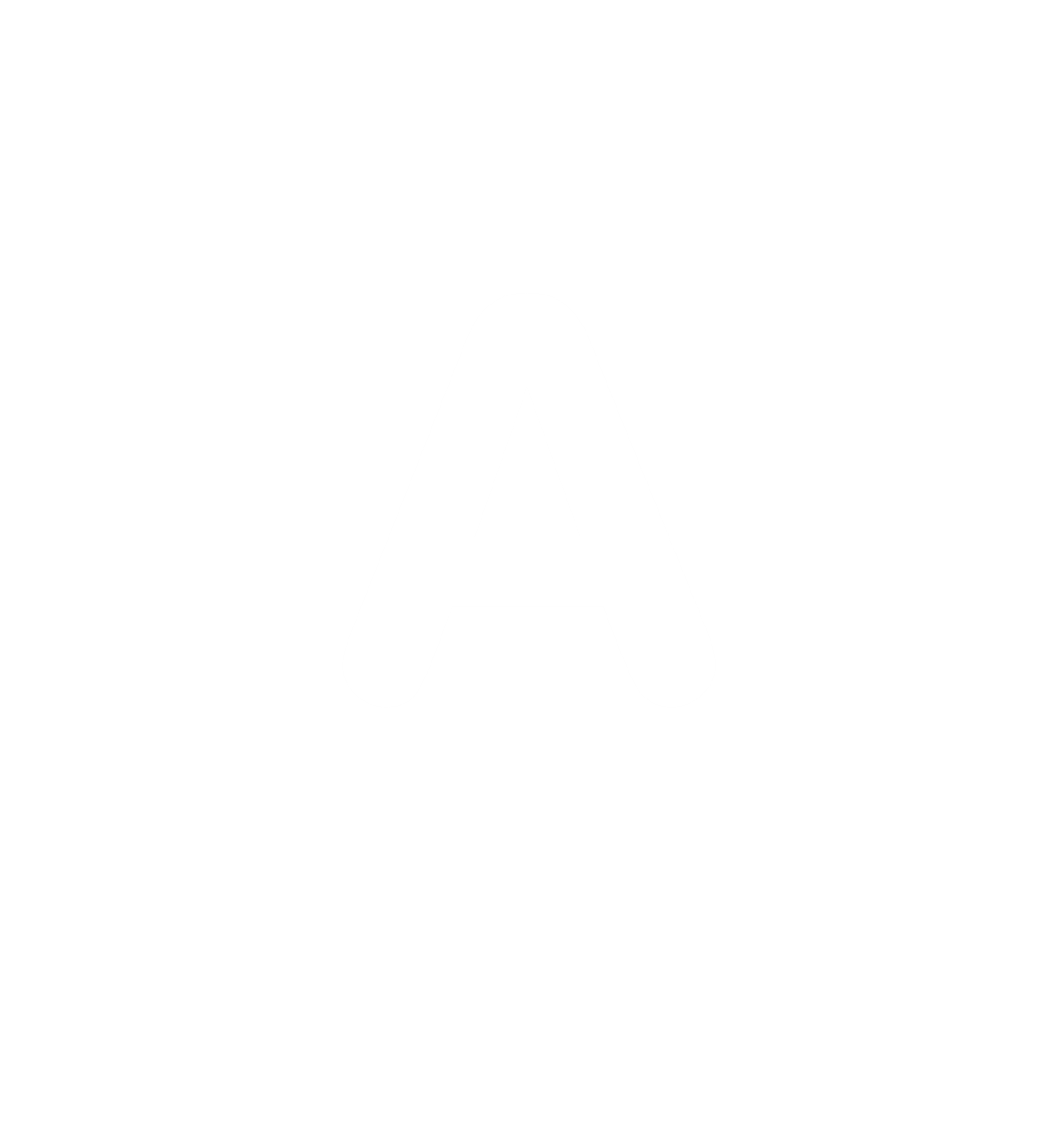 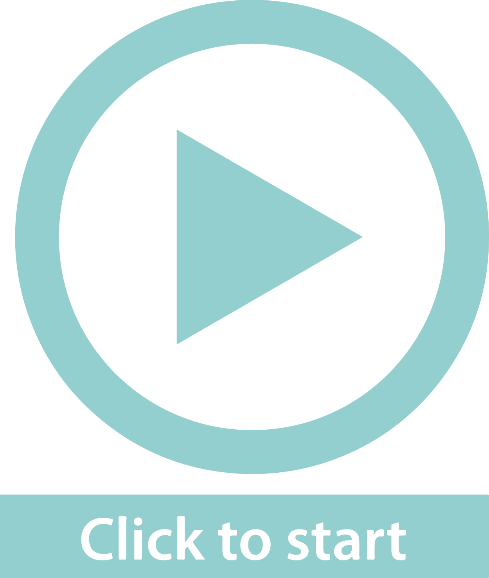 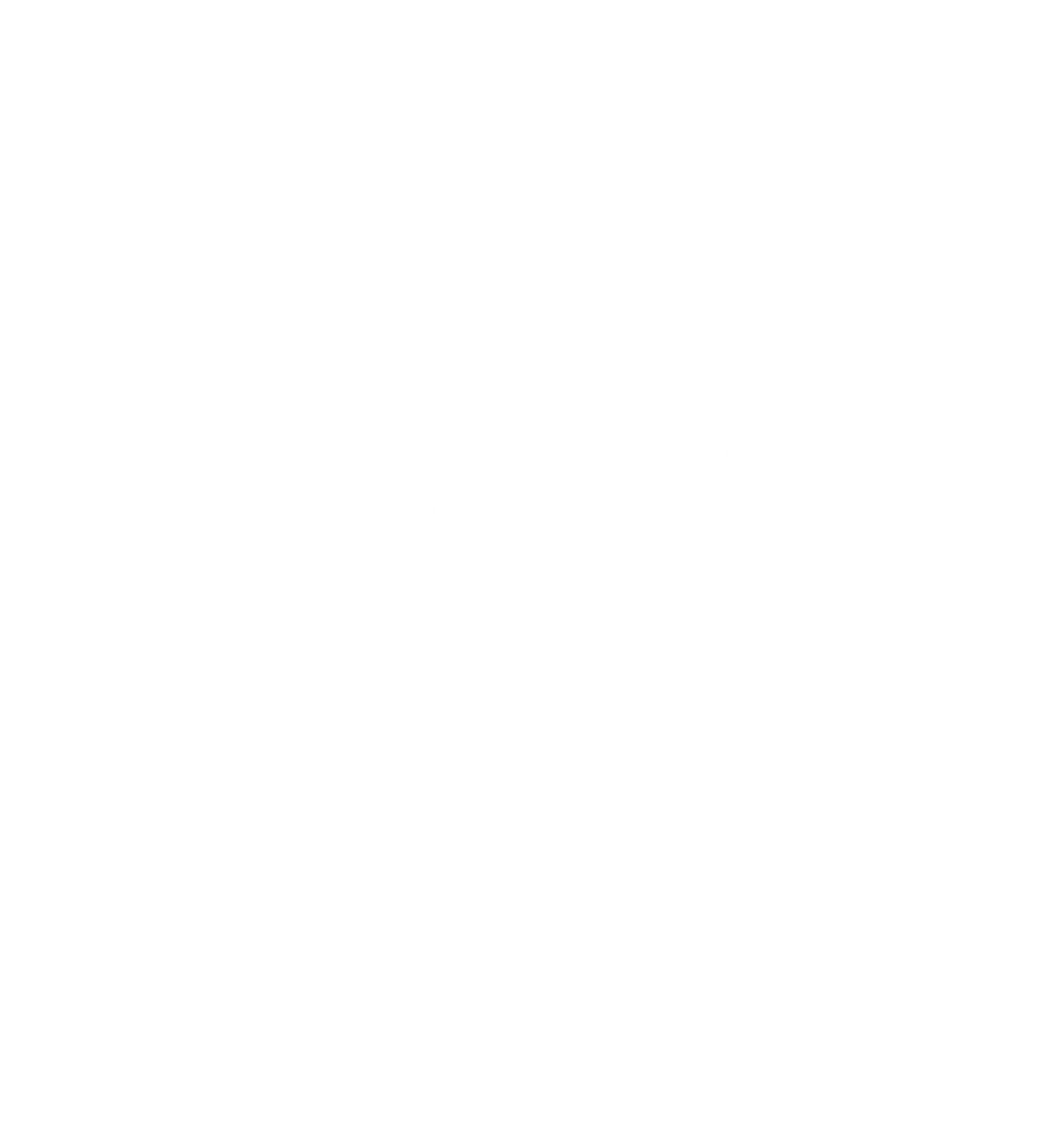 (17,1)3 
= 5 000, 211
 ≈ 5 000,21
	
(49,9)3 
= 124 251,499 
≈ 124 251,50
Exercise 1.10
Unit 1.6
Complete Exercise 1.10 on page 27 of your Student’s Book
Rounding numbers
Unit 1.6
Definition
Rounding is a way of simplifying numbers, by reducing the digits in a number while trying to keep its value similar.
We round numbers all the time, without realising it. Rounding makes it easier to describe and understand numbers.
Example: Sibu pays about R600 per month for electricity and water.
Rounding off makes numbers easier to compare at a glance. 
It is easier to compare 2 113 000 with 2 117 000, rather than comparing 2 113 987 with 2 117 999.
Rounding numbers
Unit 1.6
You can use rounding to check calculations without a calculator. 
If you pay for groceries of R313,65 with two R200 notes, you can estimate your change, by rounding up to R314.

   R400 – R314 = R86. You should get just less than R90 change.

Rounding helps identify mistakes in your calculations. If you make quick estimates, you can see if you have a ‘sensible’ answer.

782 ÷ 4. You know that 800 ÷ 4 = 200, so you expect an answer just under 200. If it is wrong, do the calculation again.
Rounding to the nearest 10, 100, 1 000 and more
Unit 1.6
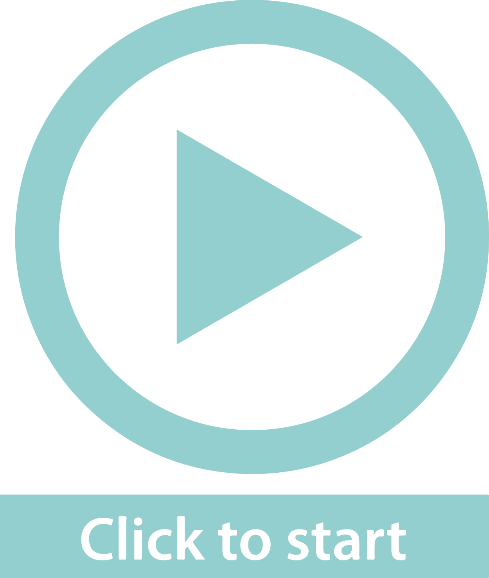 Underline or circle the digit in the place value you are rounding off to and the digit on its right.
Write down which two numbers it lies between.
Decide to round up or down. You can use a number line to check.
1, 2, 3 or 4 are rounded down and 5, 6, 7, 8 or 9 are rounded up.
Formula
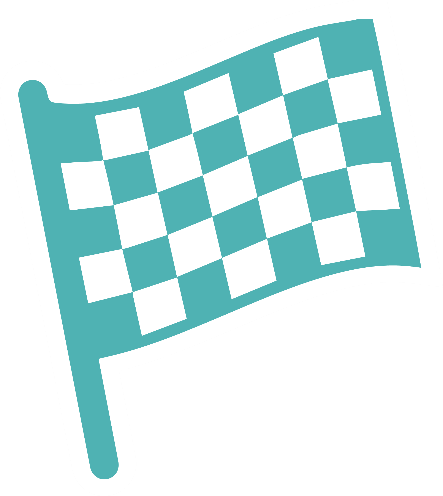 Rounding to the nearest 10, 100, 1 000 and more
Unit 1.6
Examples: 
6 143 rounded to the nearest 10:	                                                                                6 143 is between 6 140 and 6 150                                                             3 is less than 5, so round down to 6 140.
10 485 rounded to the nearest 10 is 10 490.
292 rounded to the nearest 100 is 300.
7 635 rounded to the nearest 100 is 7 600.
3 641 rounded to the nearest 1 000 is 4 000	
62 212 rounded to the nearest 1 000 is rounded down to 62 000.
Exercise 1.11
Unit 1.6
Complete Exercise 1.11 on page 29 of your Student’s Book
Rounding in everyday life
Unit 1.6
There are some cases where we must decide whether to round up or down, depending on the context.
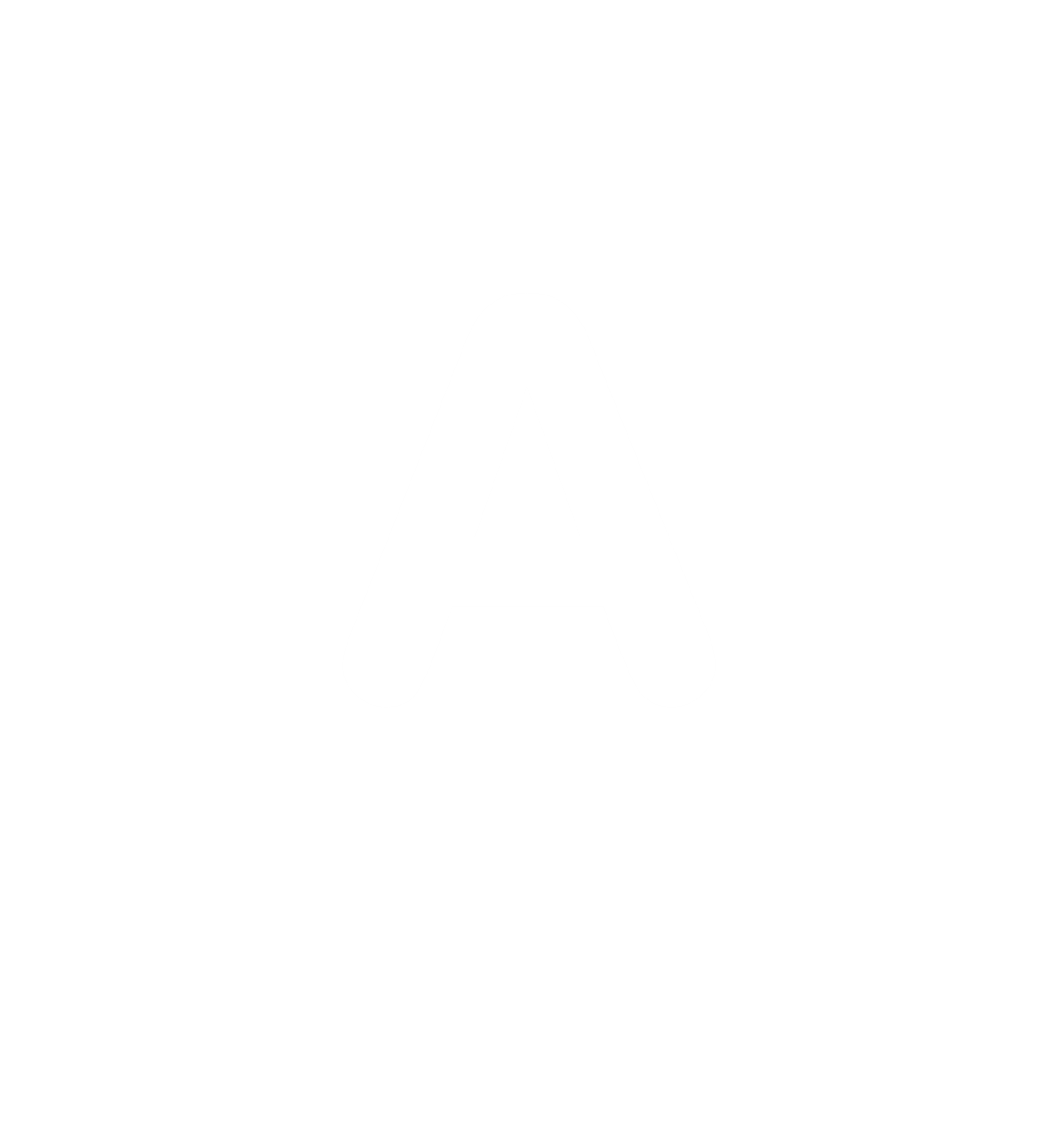 > Example 1.26 page 30
How many egg boxes can Sara fill if she has 255 eggs and each egg box can hold 6 eggs?
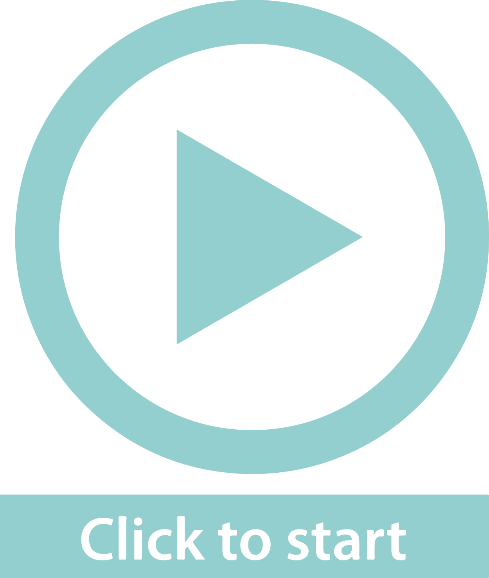 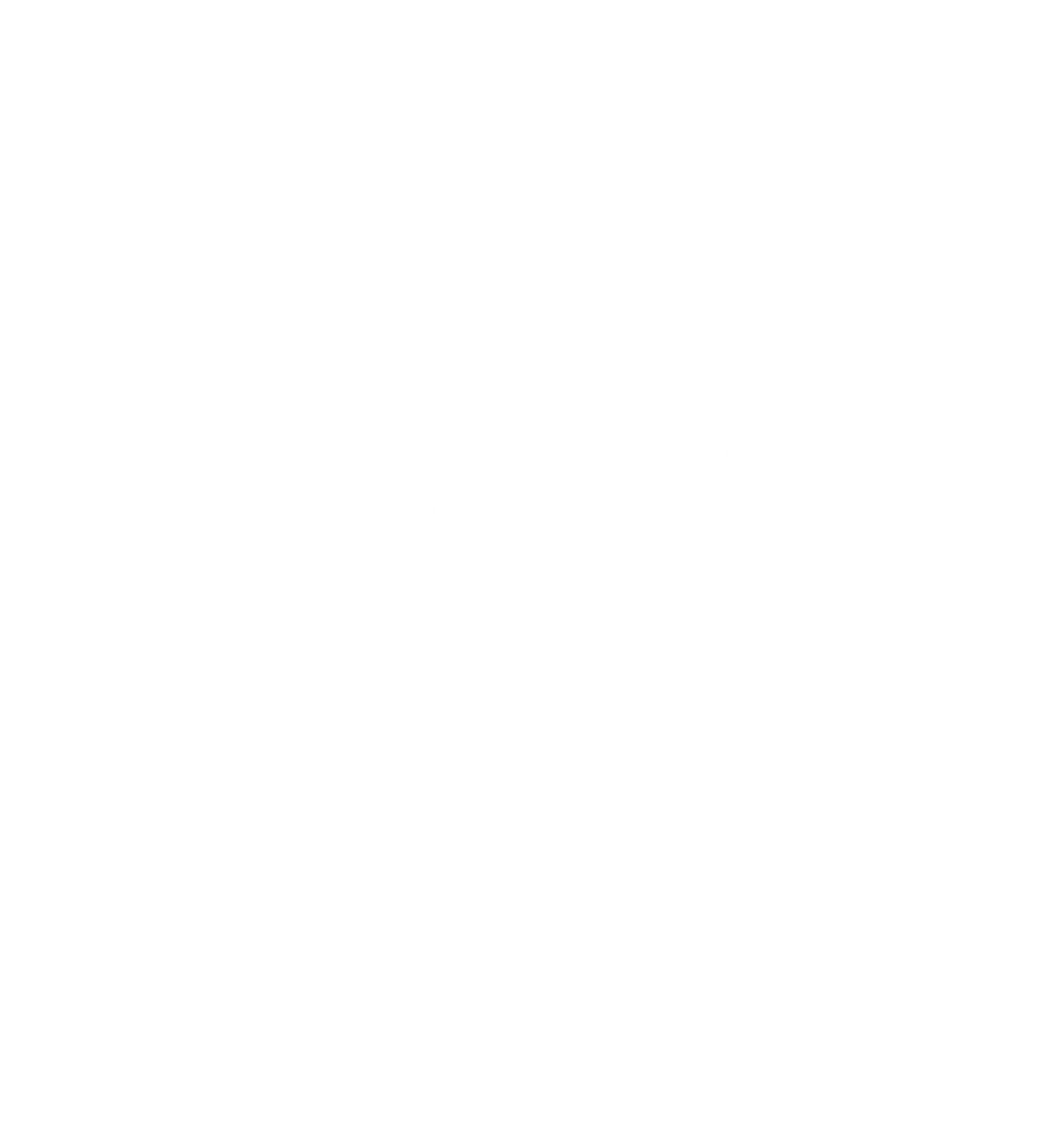 255 ÷ 6 = 42 and 3 left over.
 
She can fill only 42 boxes.
Rounding in everyday life
Unit 1.6
Etienne calculates that he needs 42,357 cubic metres of concrete for the foundations of a house. The concrete is made in batches of 10 cubic metres.                               How many batches should he make?
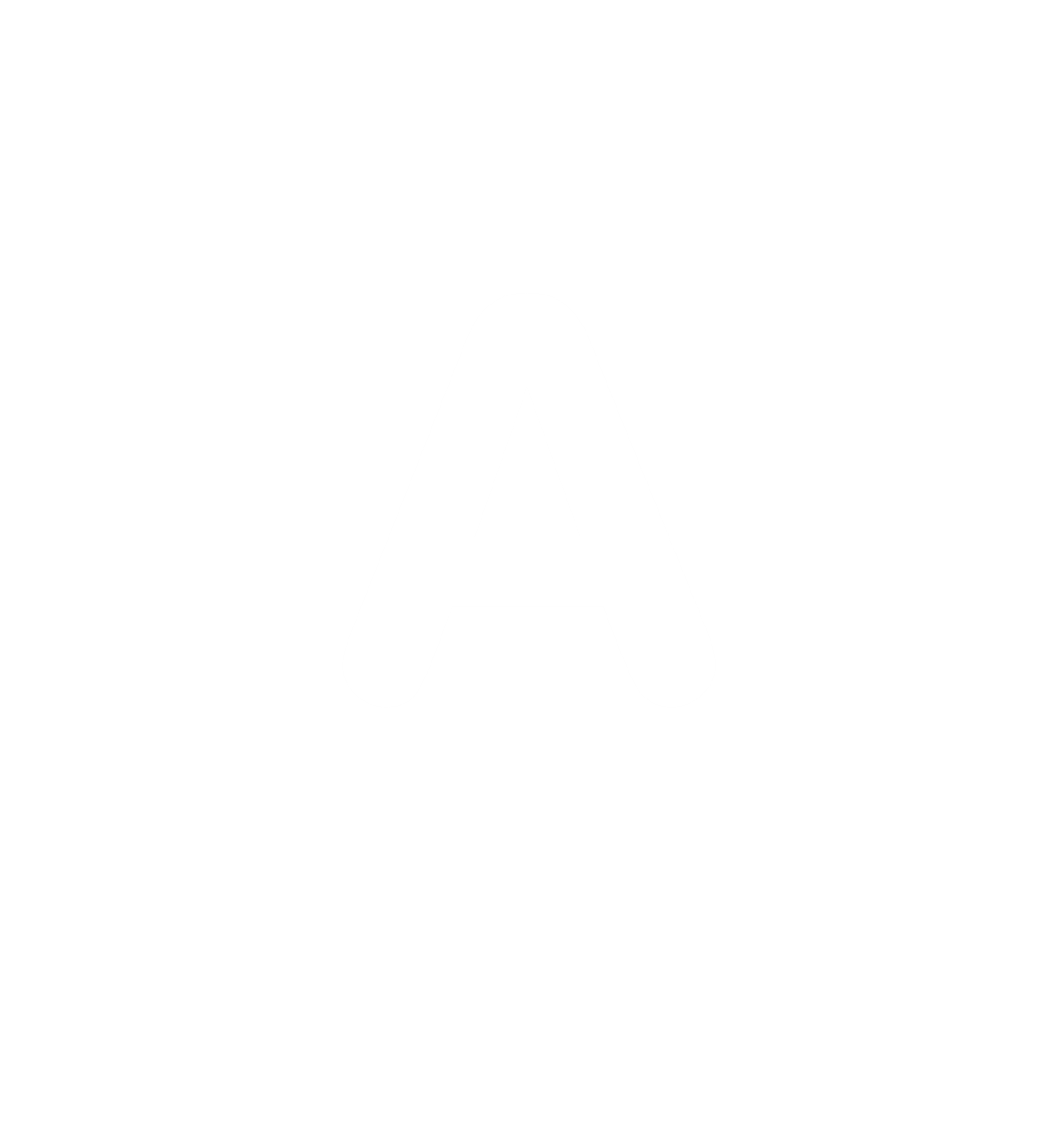 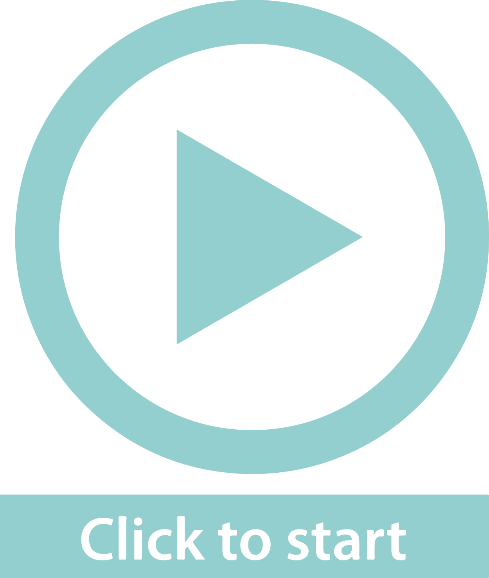 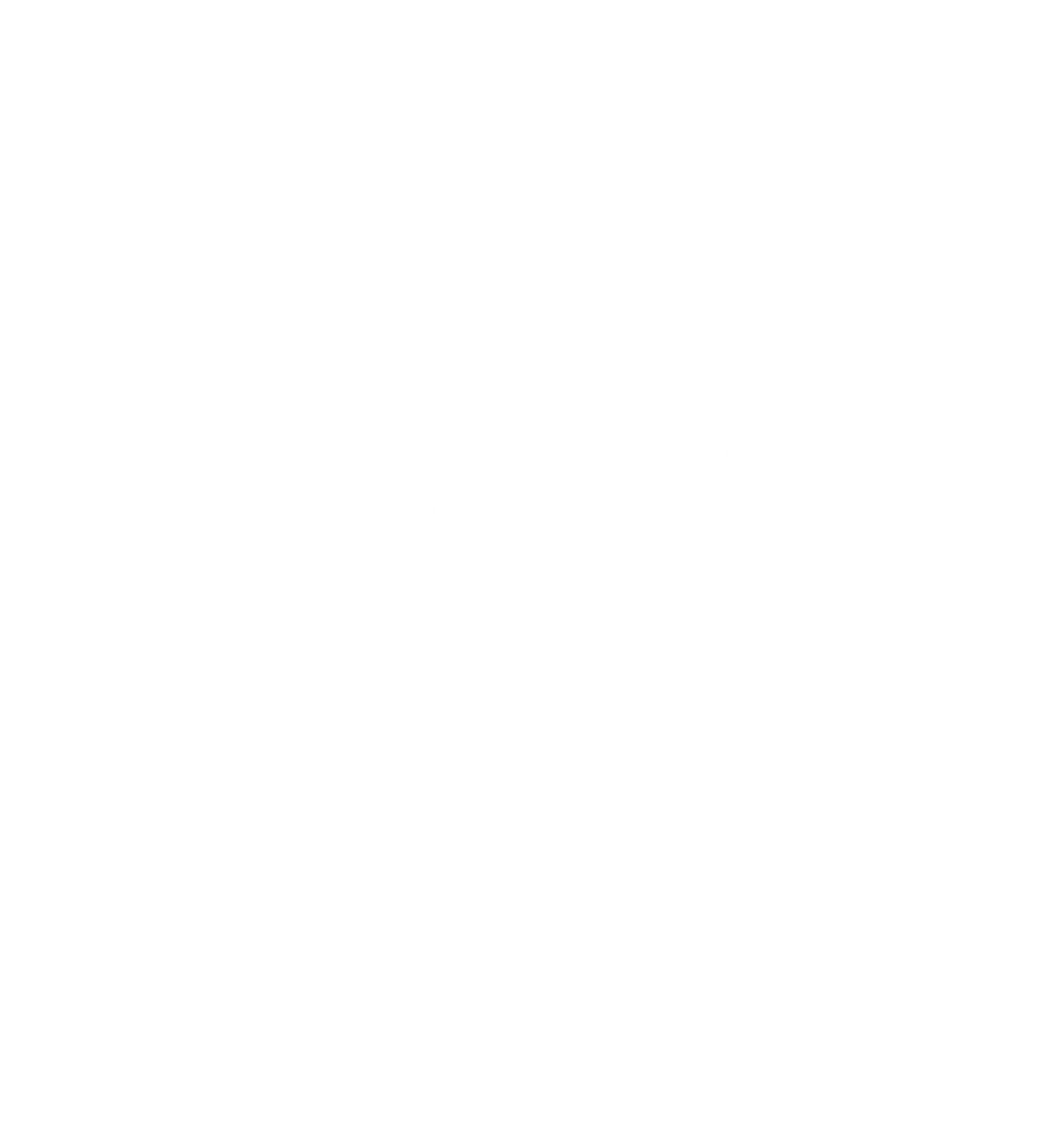 42,357 m3 ÷ 10 = 4 and 0,357 m3 left over. 
He needs to make 5 batches to make sure that there is enough concrete.
In general, the rule is:
round down when we can get rid of the remainder (we can’t sell a box with 3 eggs in it)
round up when we must include the remainder (we can’t leave some of the foundation without concrete).
Example 1.27 page 30
Unit 1.6
Write 2,6470588 to 2 decimal places (dp).
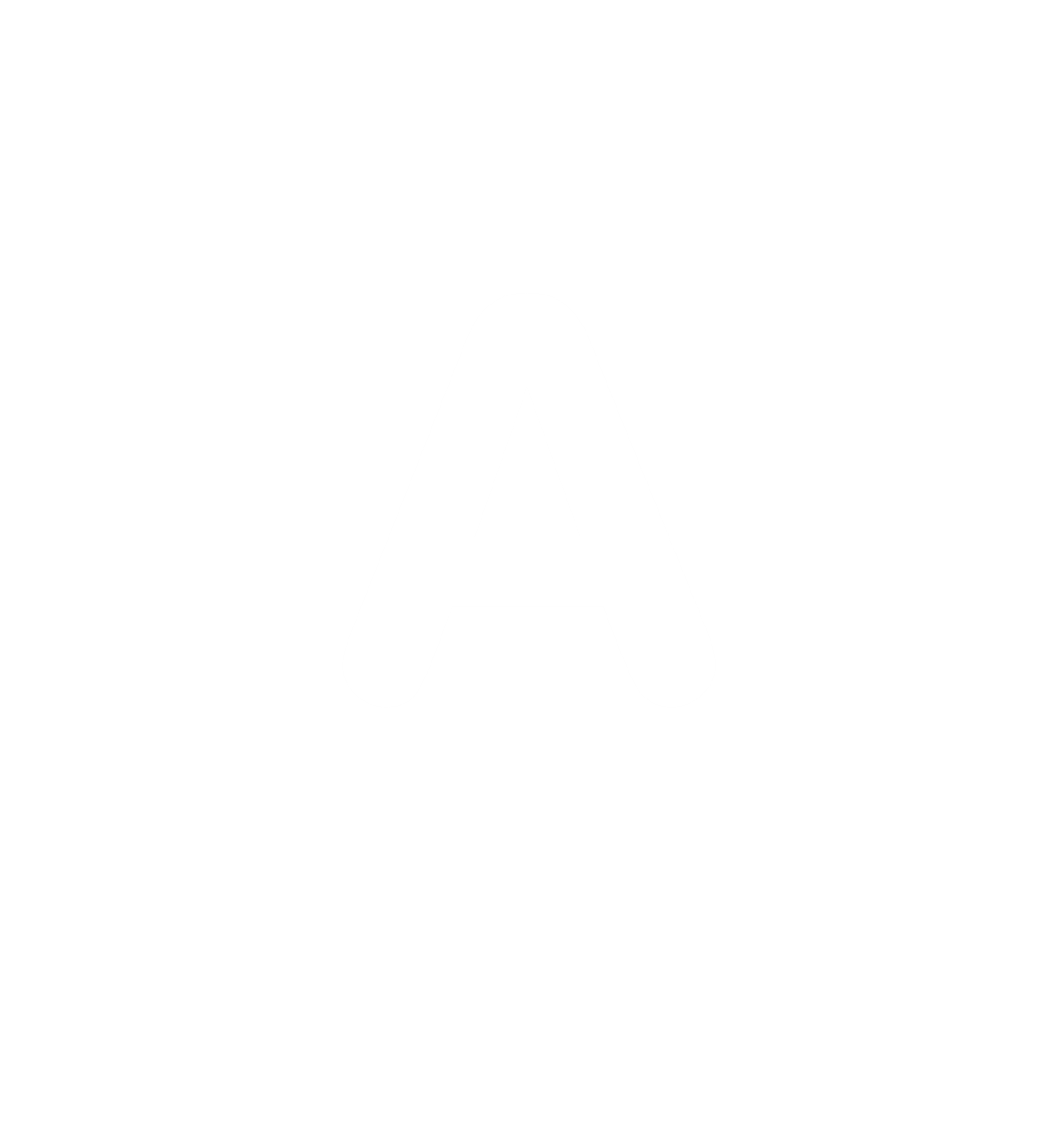 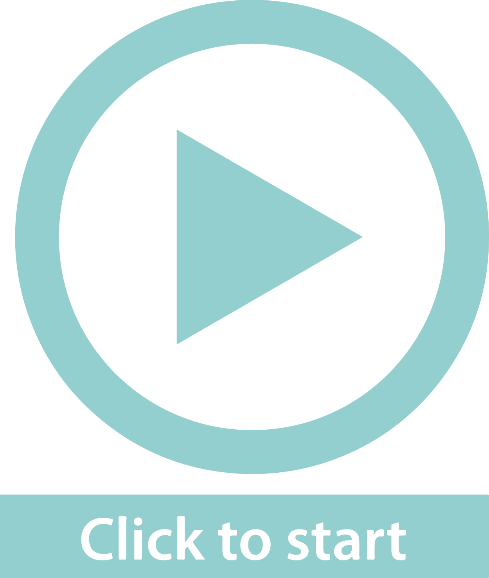 2,6470588
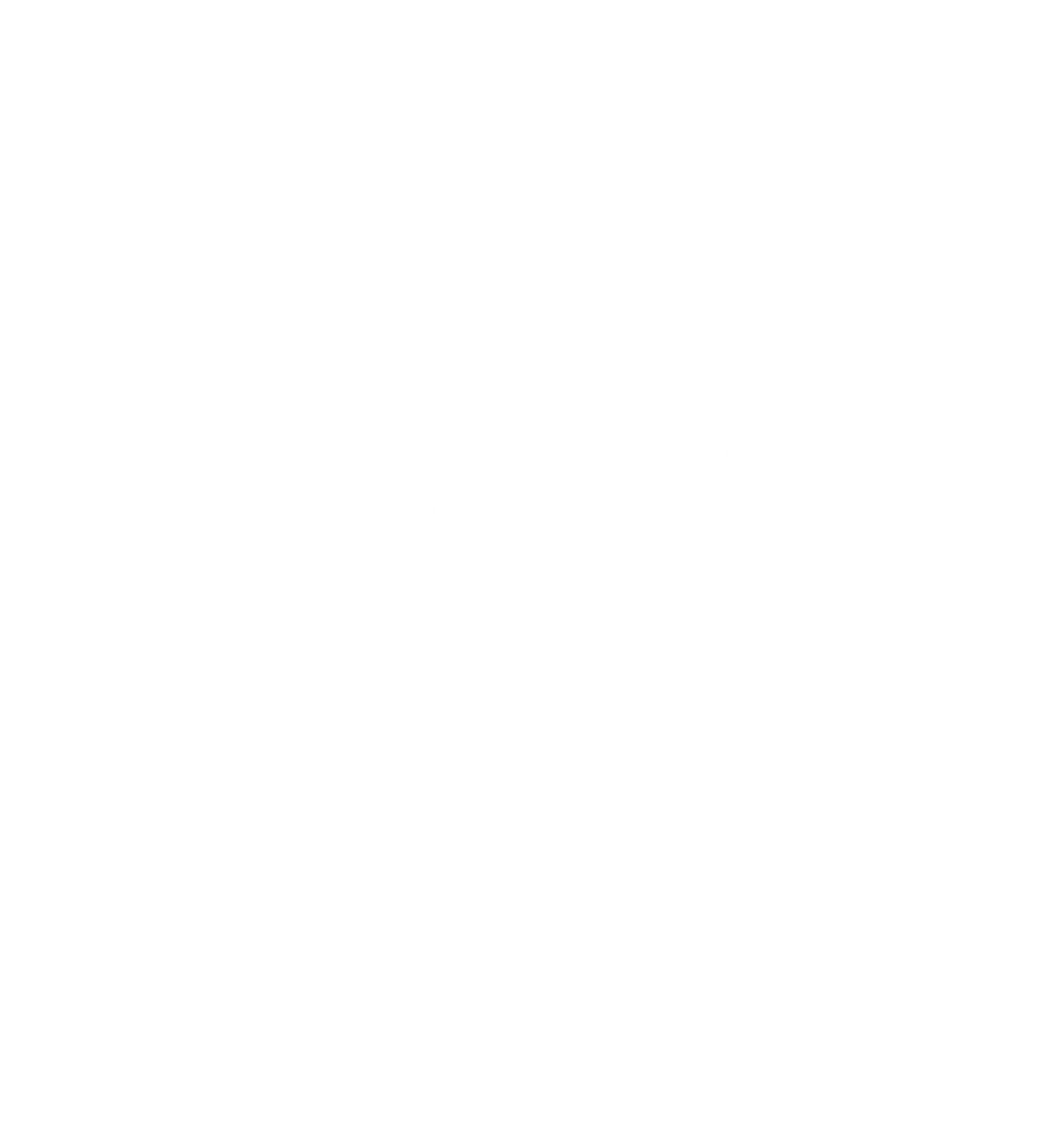 The second decimal digit is 4. 
So the number lies between 2,64 and 2,65. 
Look at the next digit. 
The next digit is 7, so we have to round up. 

So the answer is 2,65 (2 dp).
Example 1.27 page 30
Unit 1.6
Round off the number 3,9762645 to 1 dp.
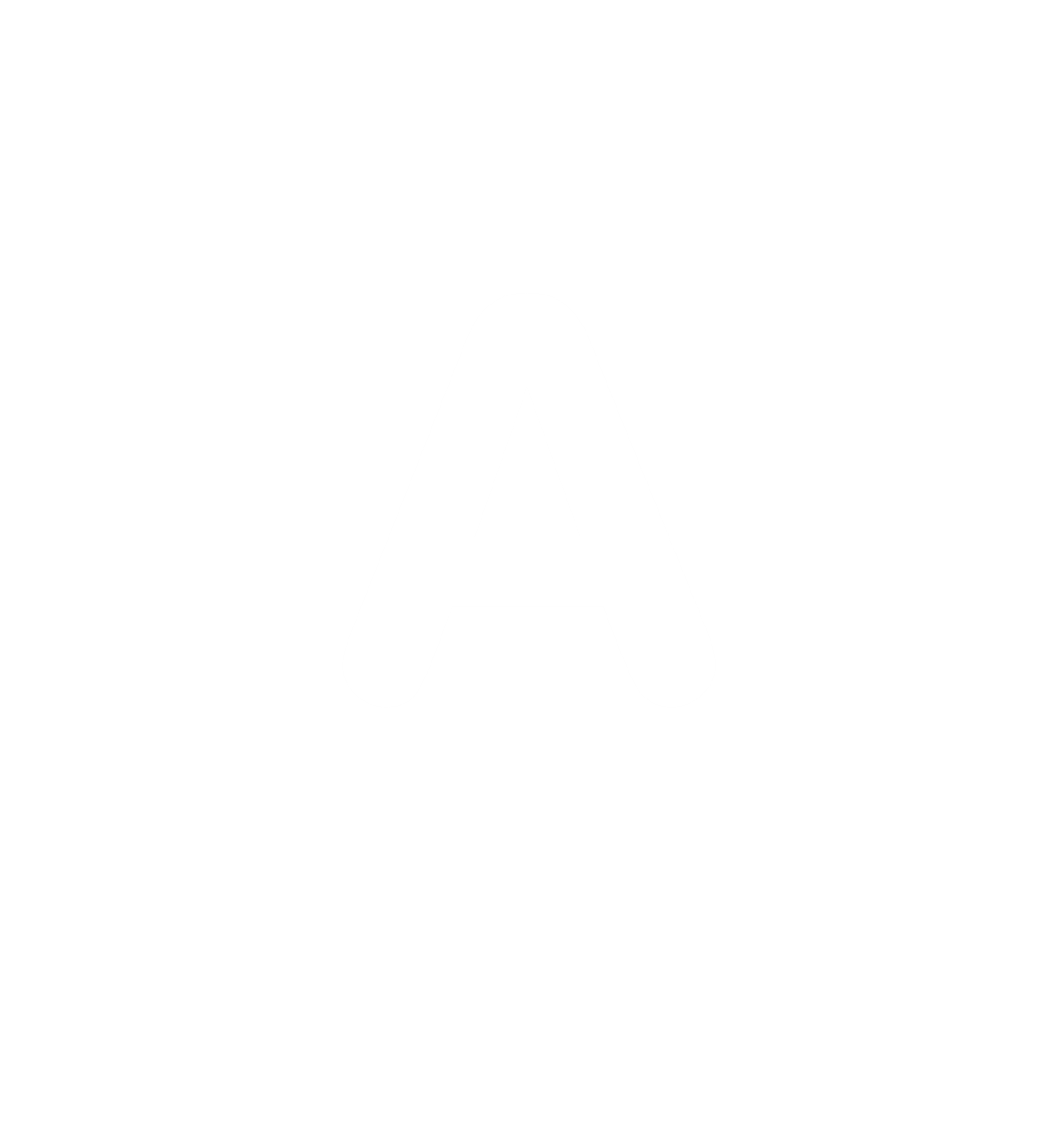 3,9762645
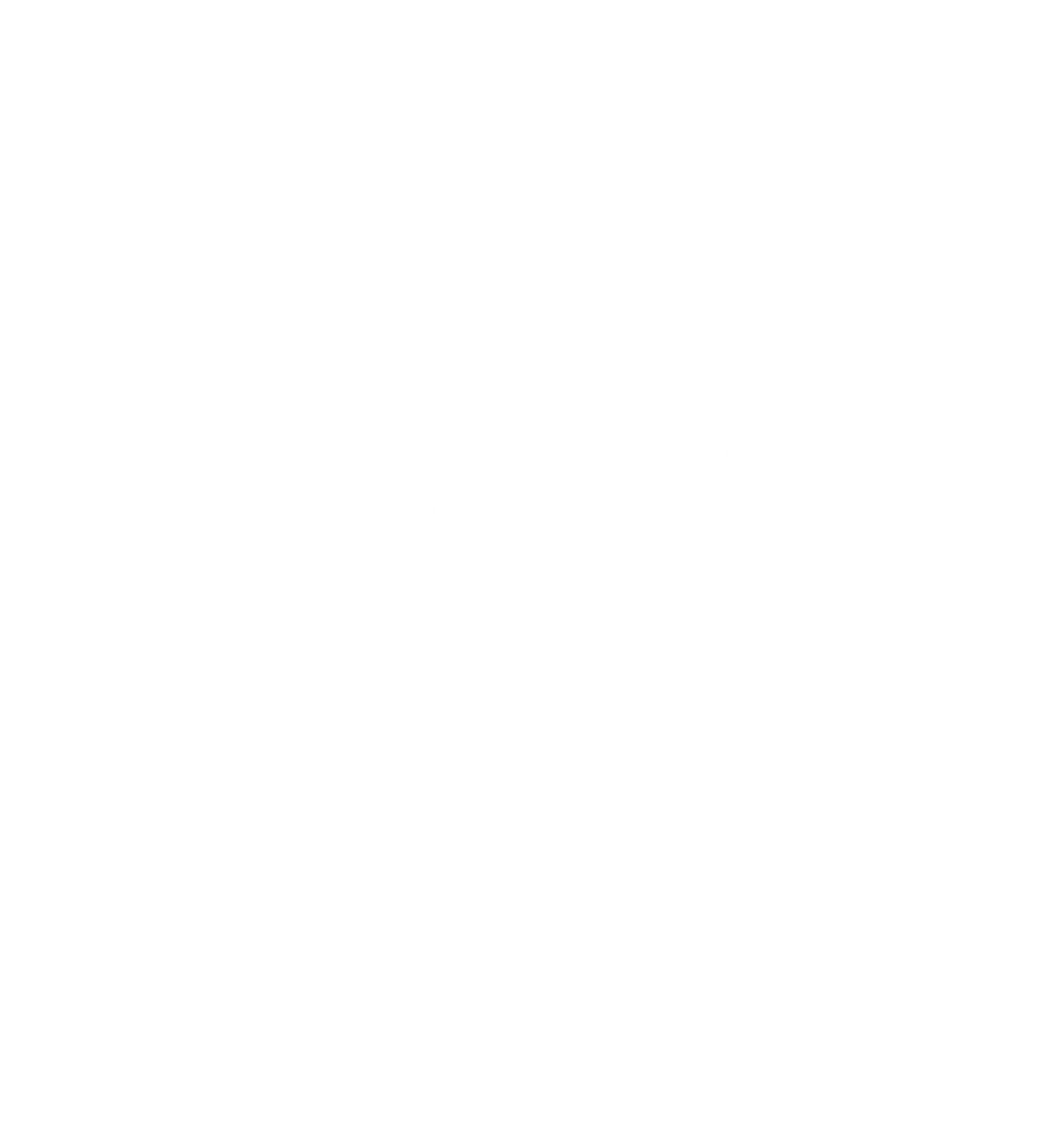 The first decimal digit is 9.
The number lies between 3,9 and 4,0. 
The 7 after the 9 means you have to round up.
 
So the answer is 4,0.
Exercise 1.12
Unit 1.6
Complete Exercise 1.12 on page 31 of your Student’s Book
Exercise 1.13
Unit 1.6
Complete Exercise 1.13 on page 32 of your Student’s Book
Module assessment
Module 1
Complete Module assessment on page 34 of your Student’s Book